МИНИСТЕРСТВО ОБРАЗОВАНИЯРЕСПУБЛИКИ МОРДОВИЯМуниципальное автономное дошкольное образовательное учреждение городского округа Саранск«Детский сад № 41 присмотра и оздоровления»
ПОРТФОЛИО 

ВОСПИТАТЕЛЯ
Ефановой
Венеры
Низаметдиновны




г.Саранск - 2019 г.
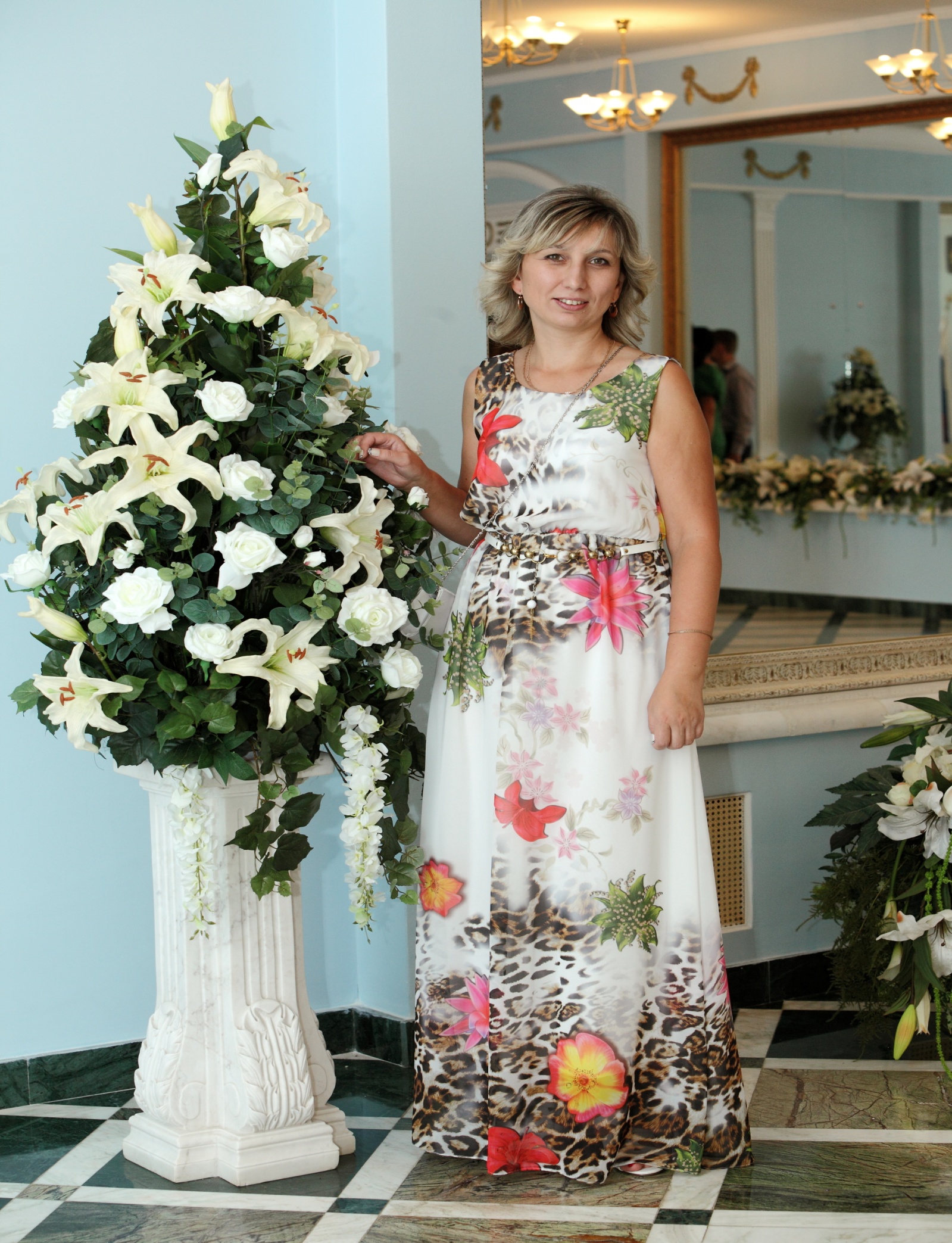 Сведения о педагоге:
Ефанова  Венера  Низаметдиновна
Дата рождения: 27 декабря 1973 года
Профессиональное образование: высшее, 
Мордовский государственный педагогический институт 
имени М.Е. Евсевьева
Специальность: «Биология» с доп. спец. «Химия»
Диплом: ЭВ № 586243
Дополнительное профессиональное образование:
Мордовский государственный  университет 
имени Н.П. Огарева, ИПКПК
Профессиональная переподготовка: «Практическая психология»
Диплом: ПП № 046568
Государственное бюджетное учреждение дополнительного профессионального образования  «Мордовский  республиканский институт  образования»
Квалификация: воспитатель
Диплом: профессиональная переподготовка  №132402509736
Стаж педагогической работы: 19 лет
Общий стаж: 19 лет
Наличие квалификационной категории: 
высшая квалификационная категория
Дата последней аттестации: 30 декабря 2014 года
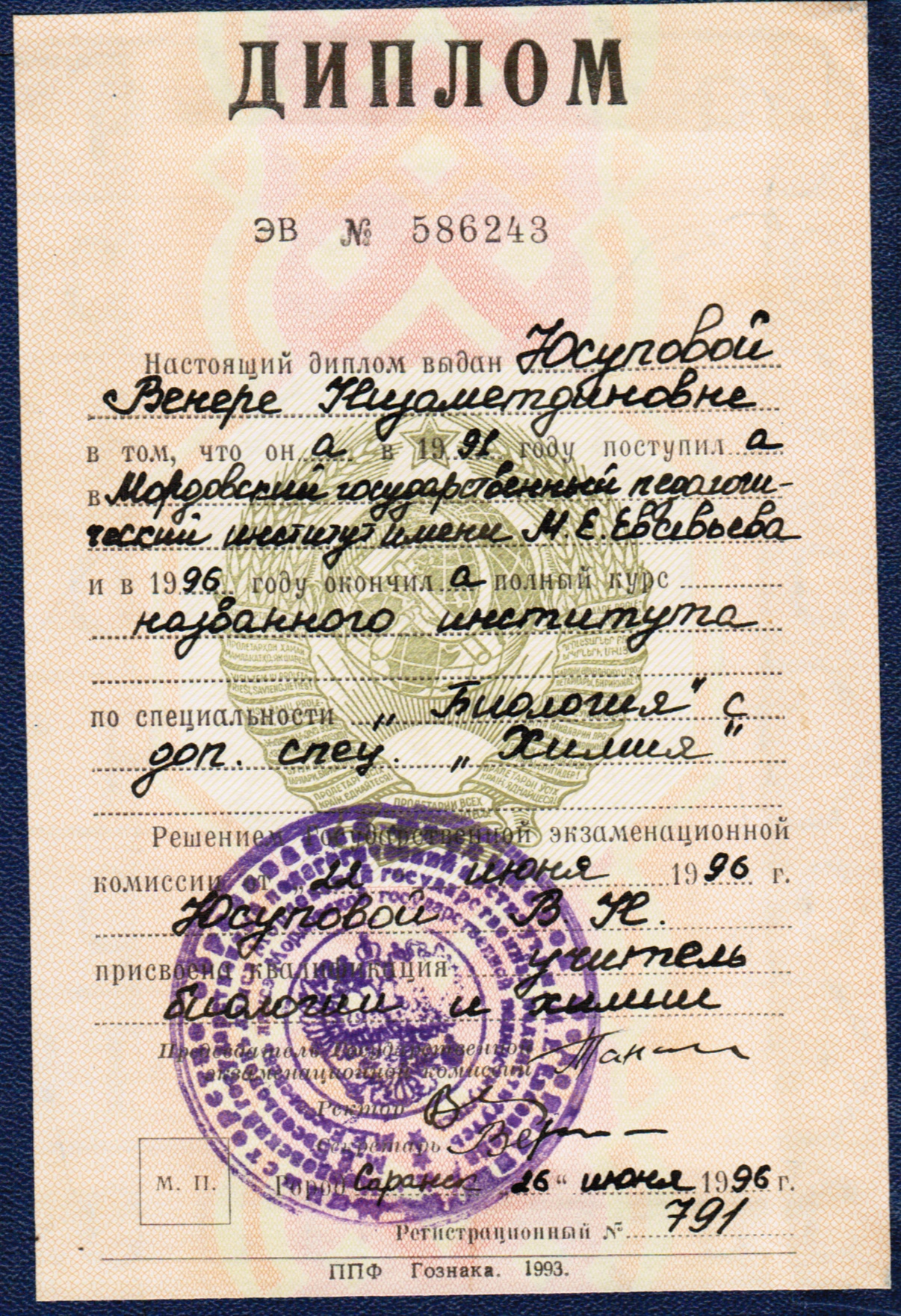 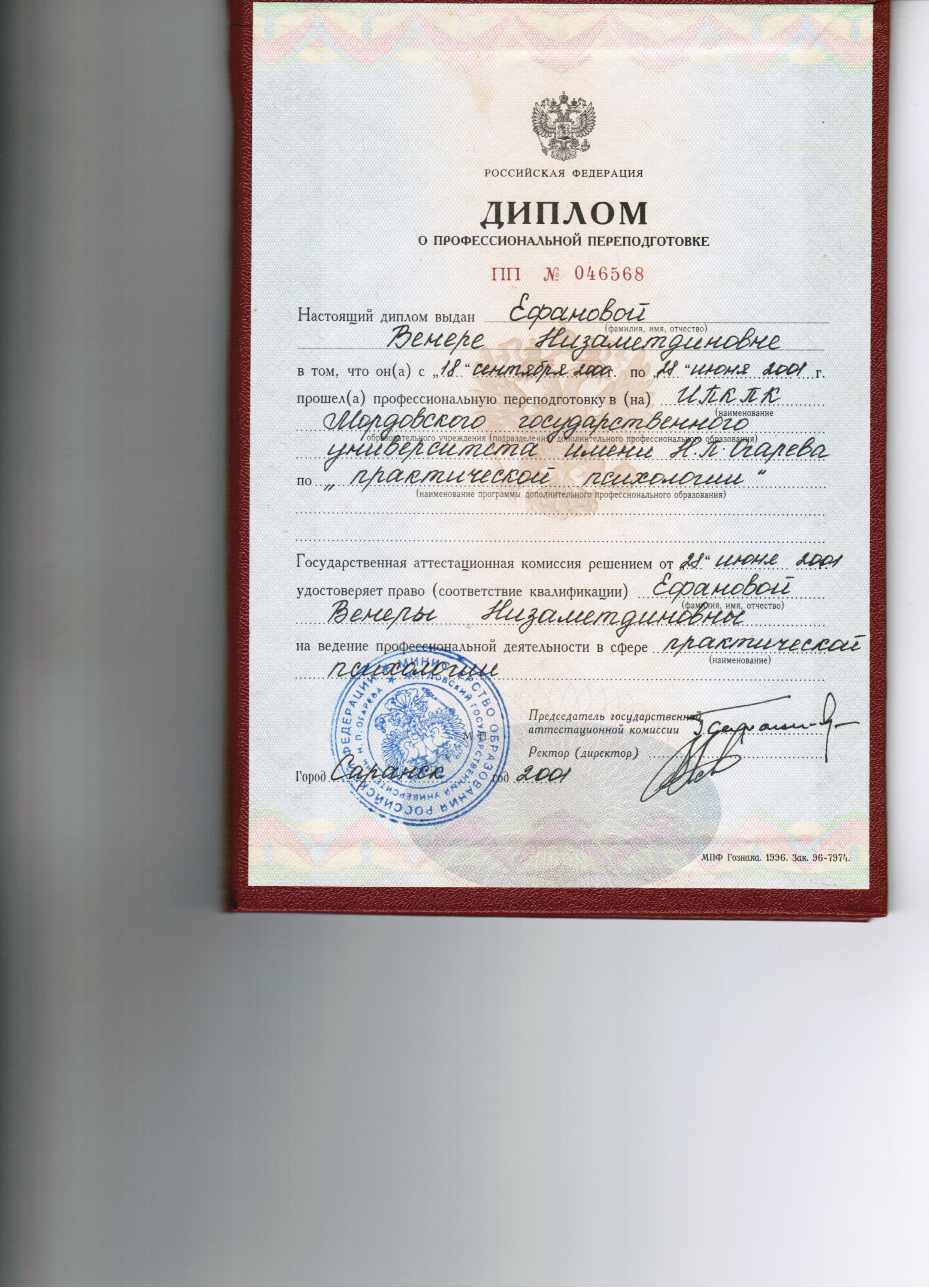 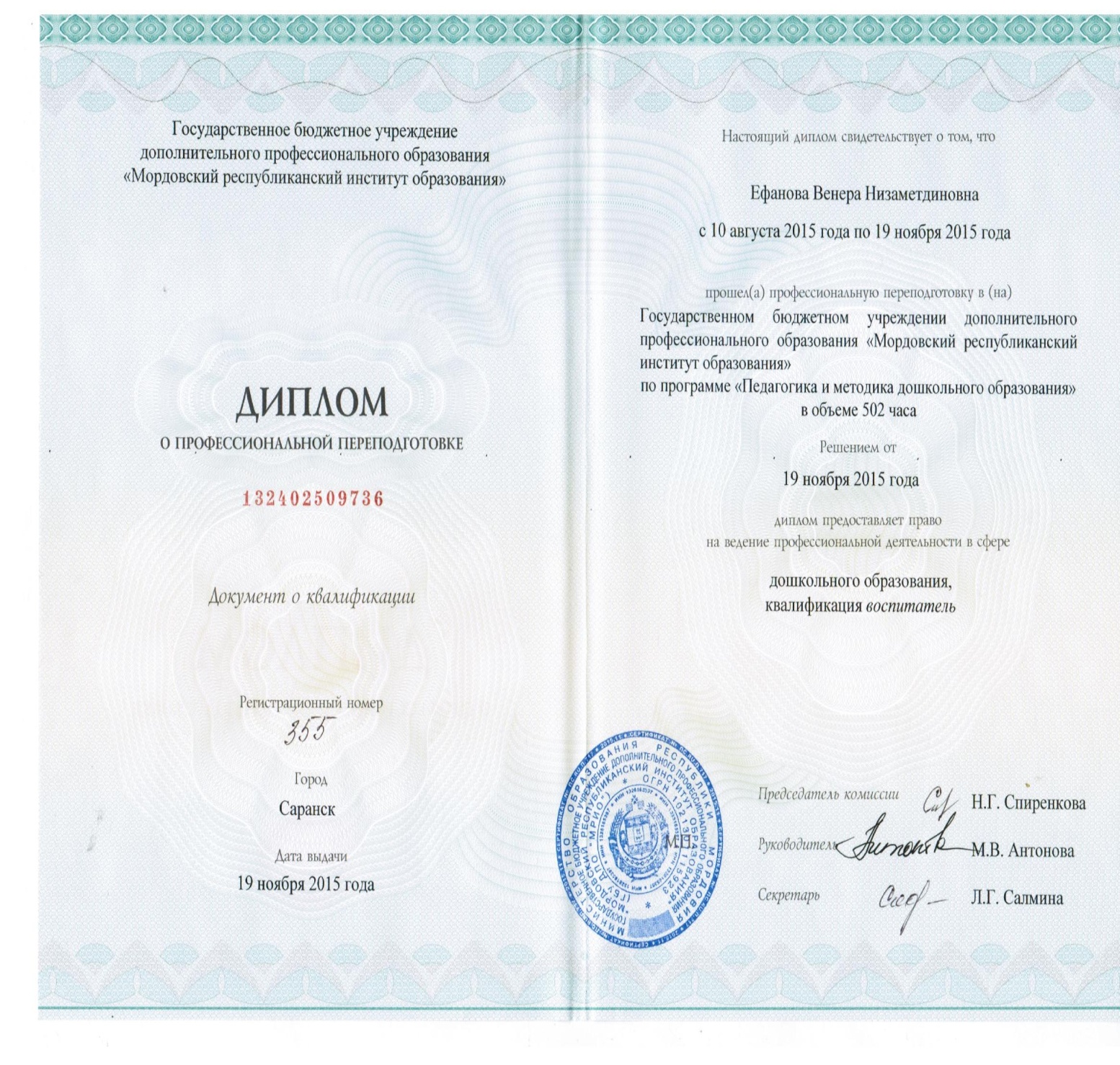 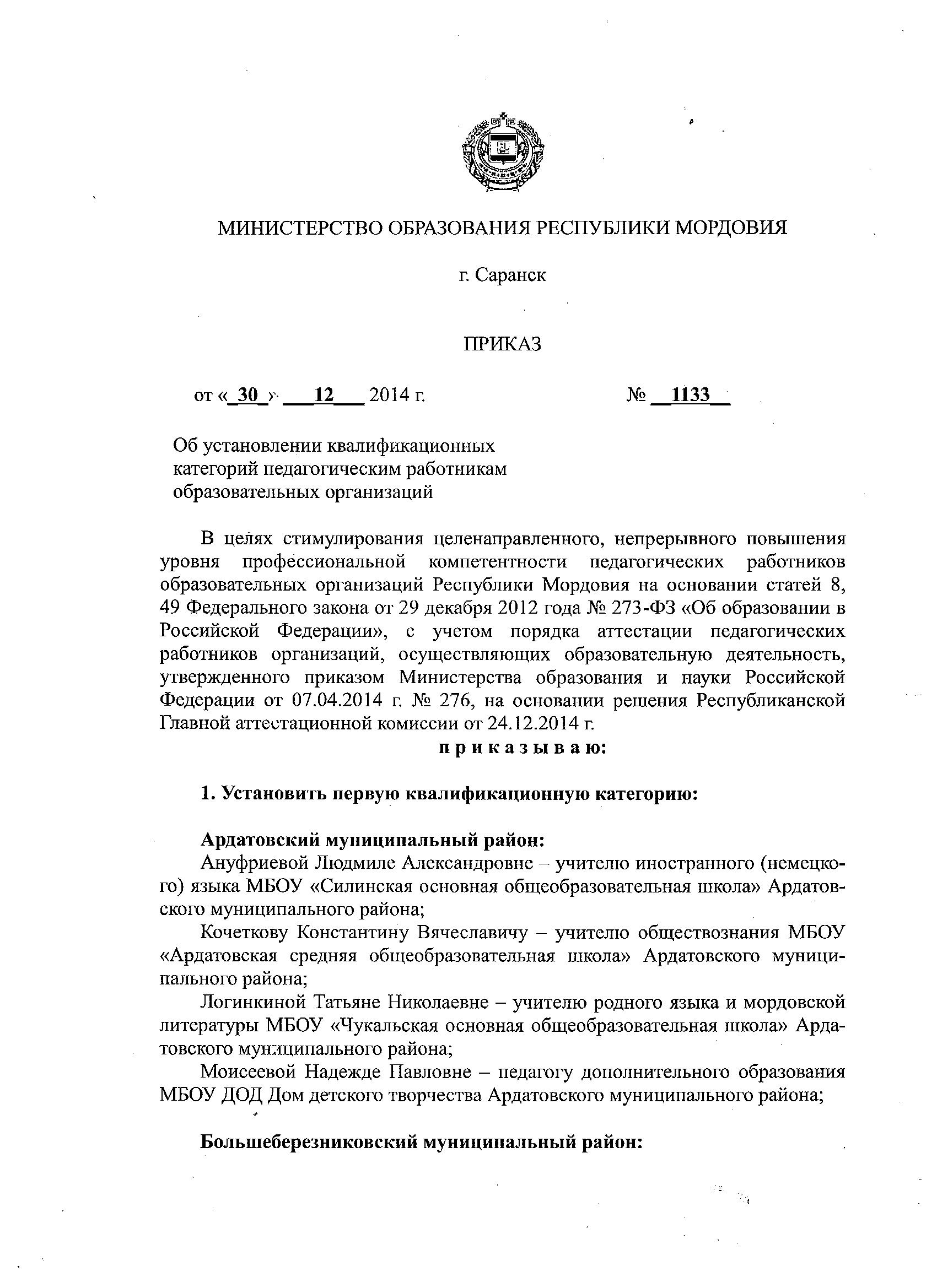 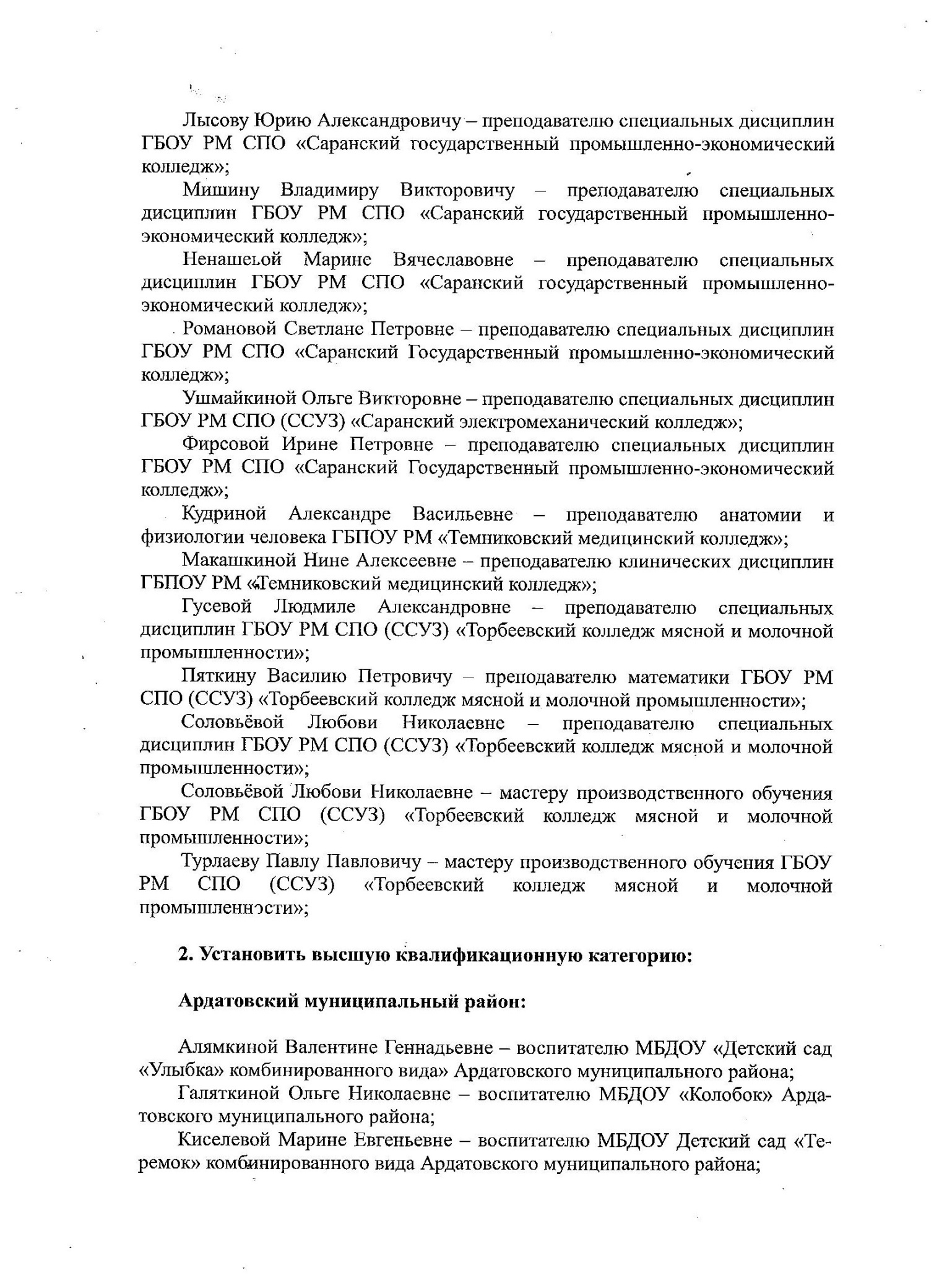 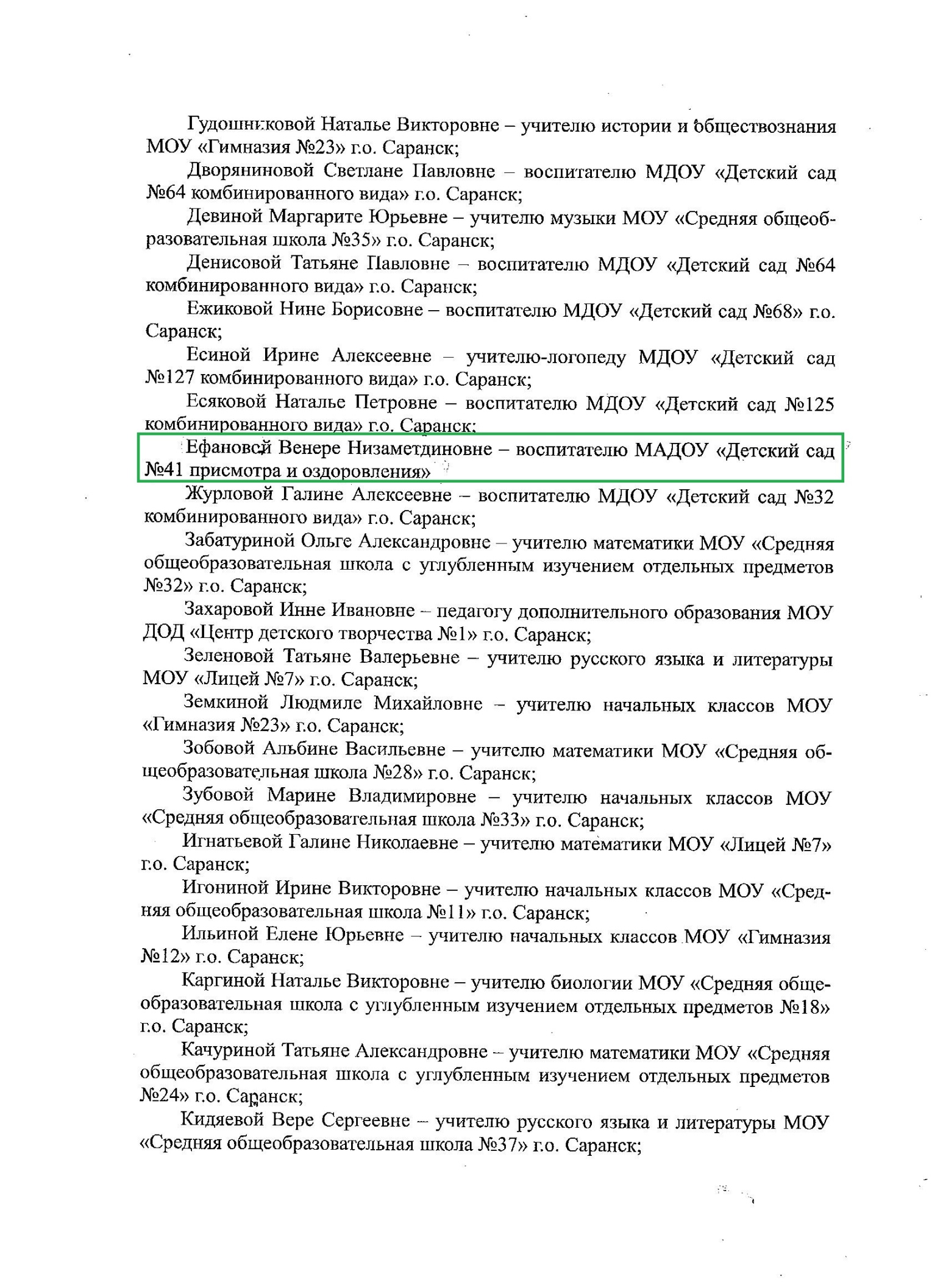 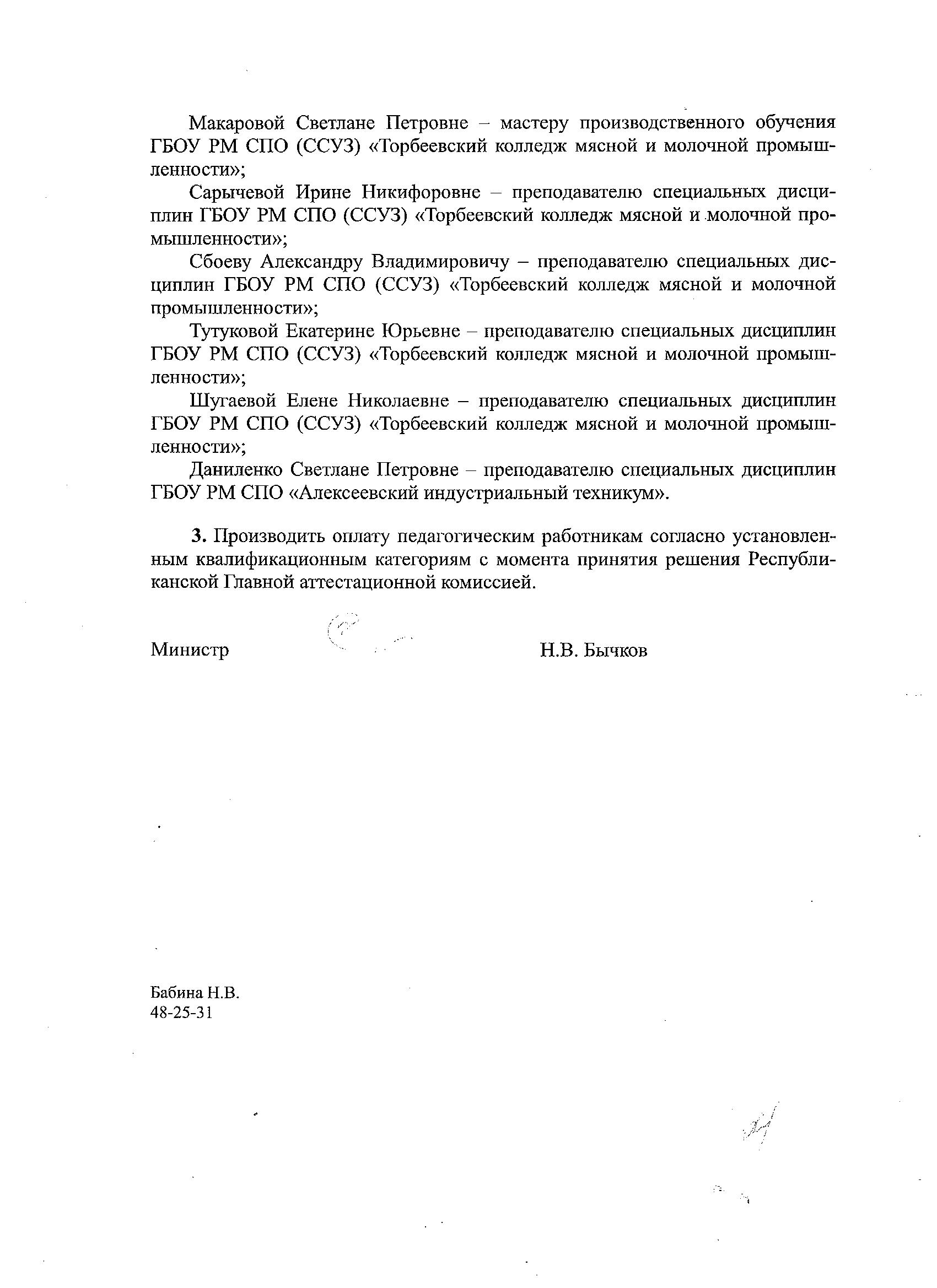 Сайт воспитателя             
Ефановой Венеры Низаметдиновны
Сайт МАДОУ «Детский сад №41 присмотра и оздоровления»ds41sar.schoolrm.ru
Раздел «Сведения об образовательной организации» –  (Педагогический состав)Ссылка на личный сайт:
http//nsportal.ru/efanova-venera-  nizametdinovna
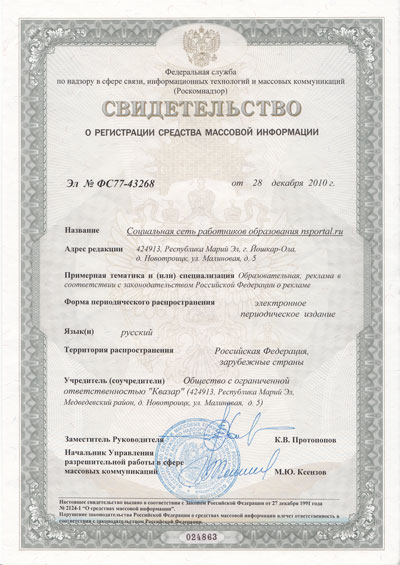 1.Участие 
в инновационной
(экспериментальной) деятельности.
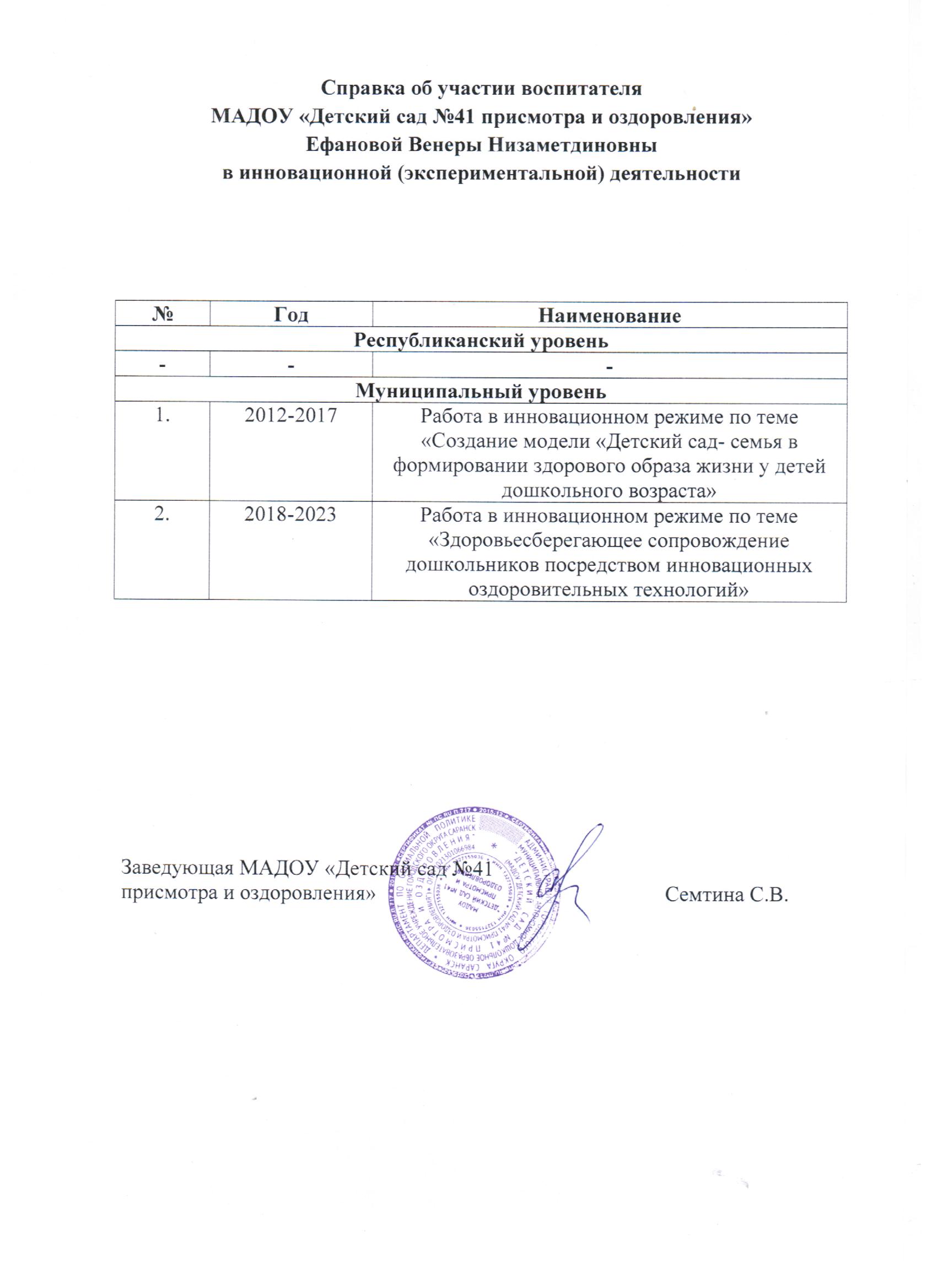 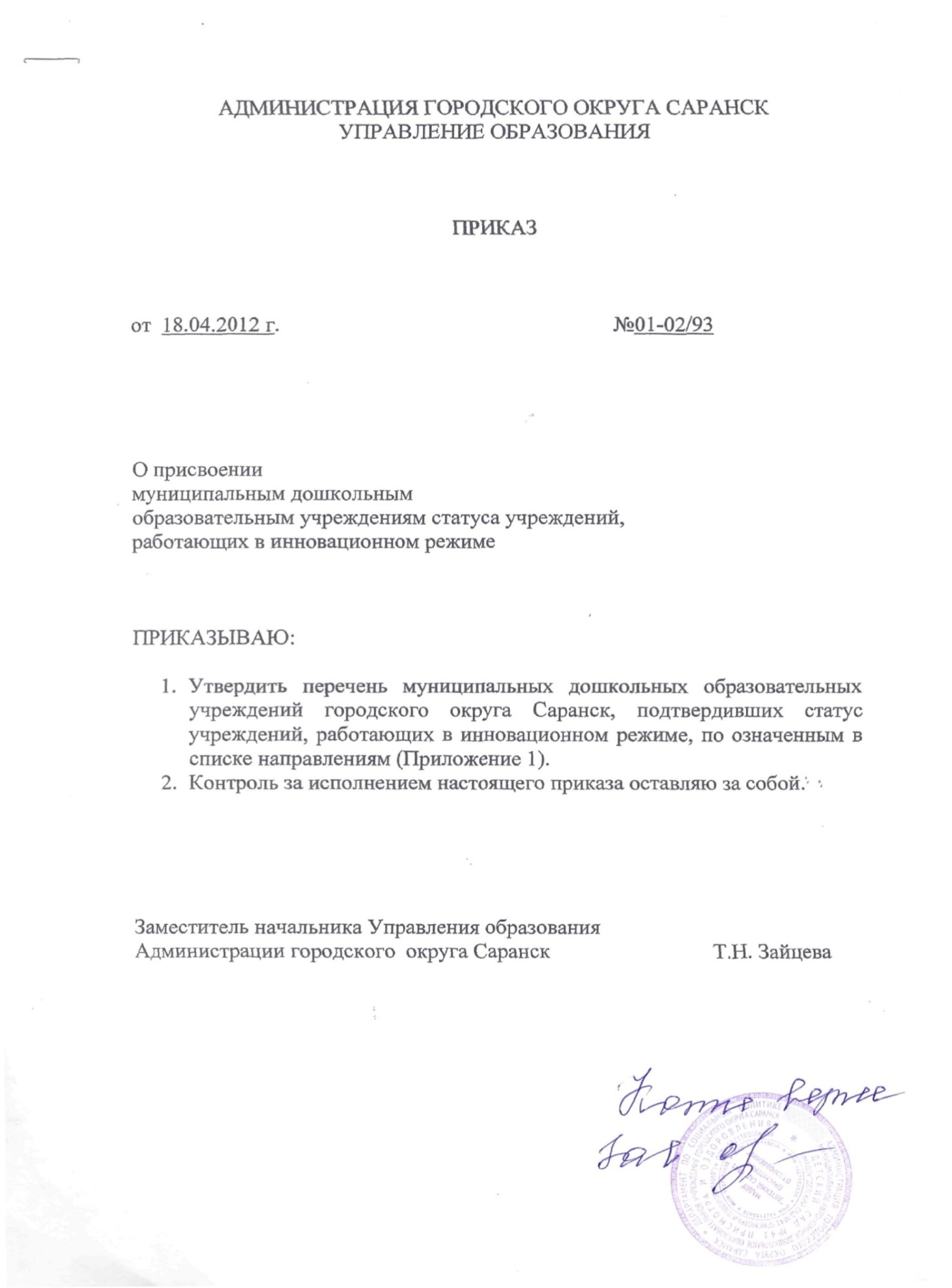 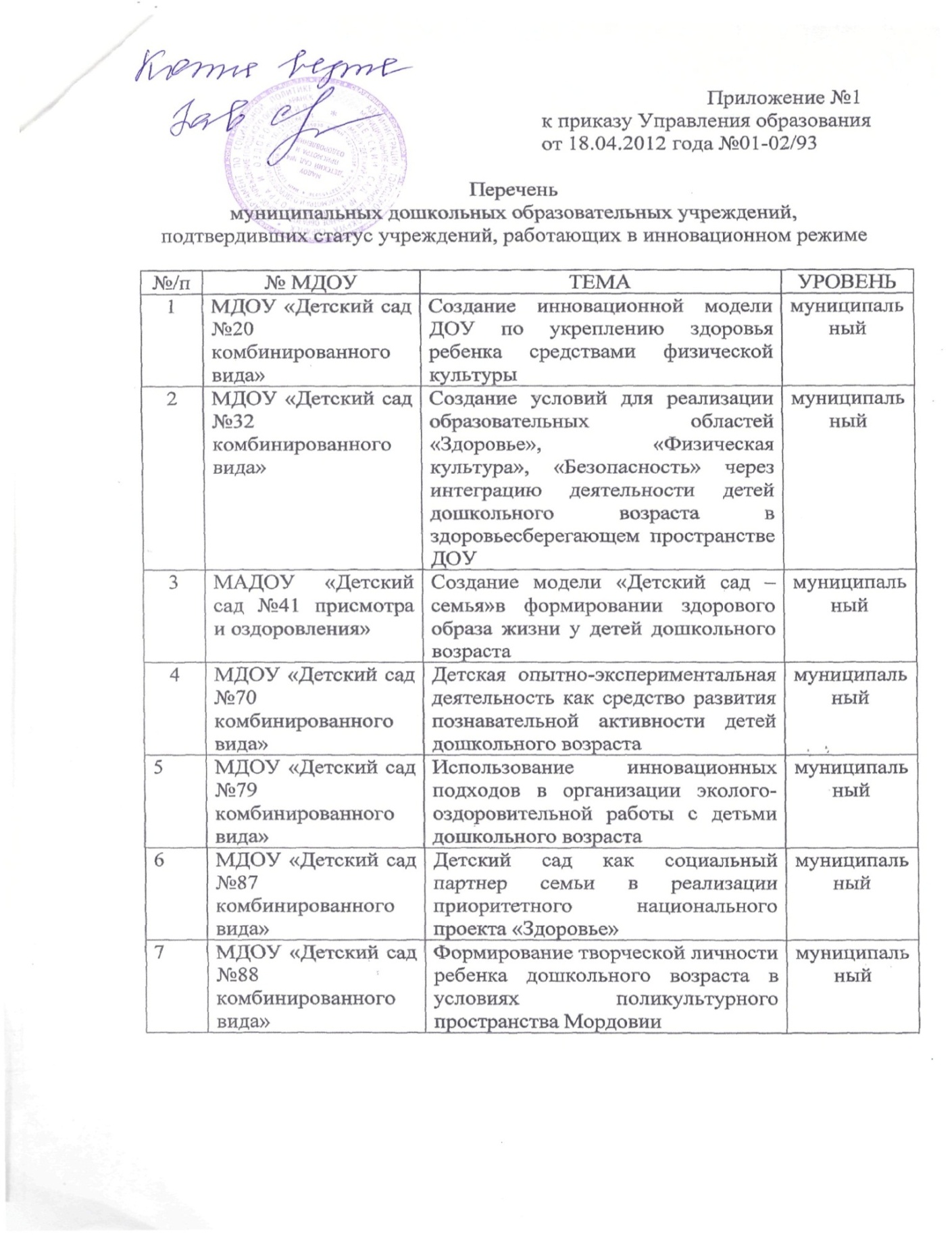 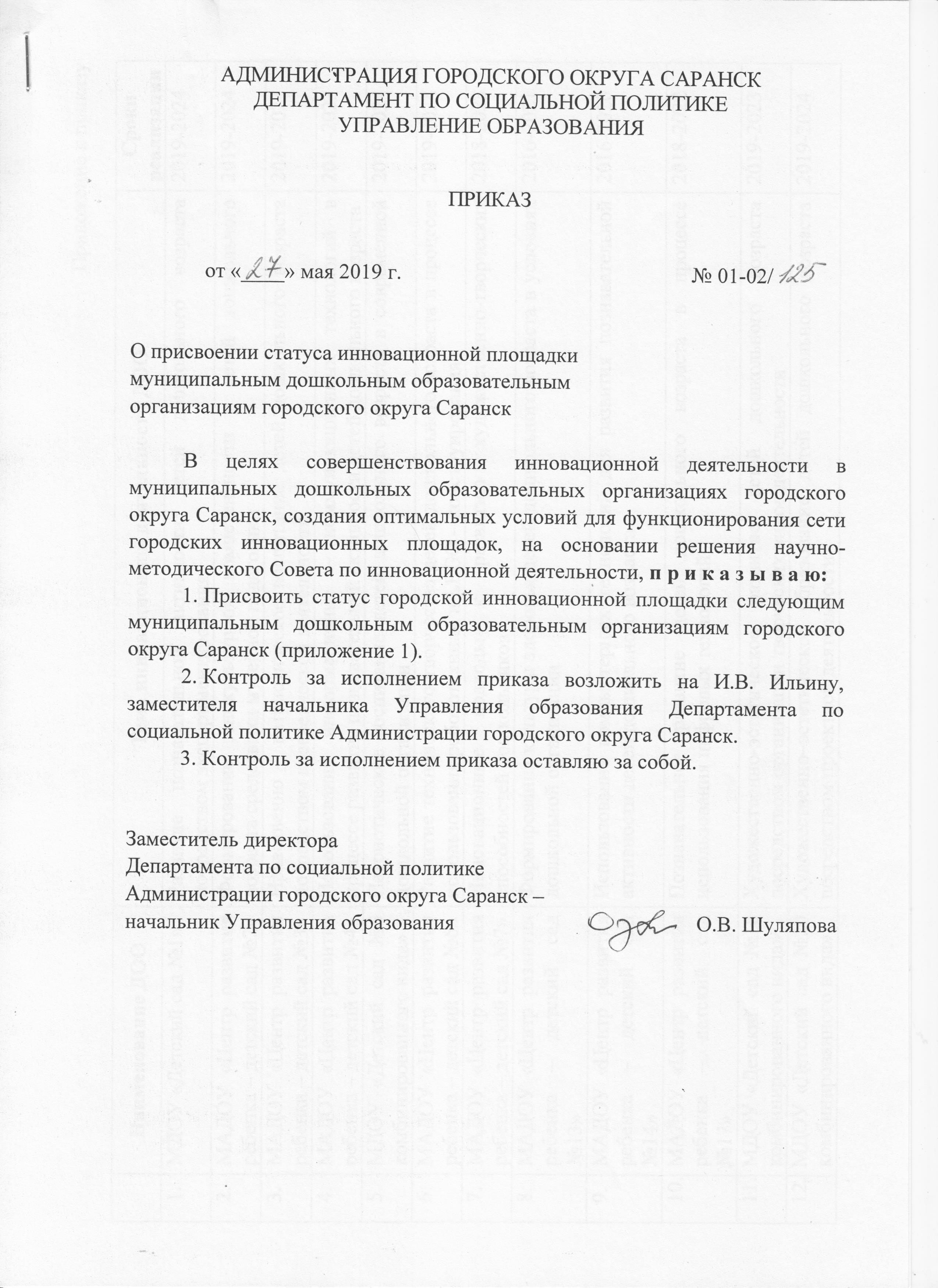 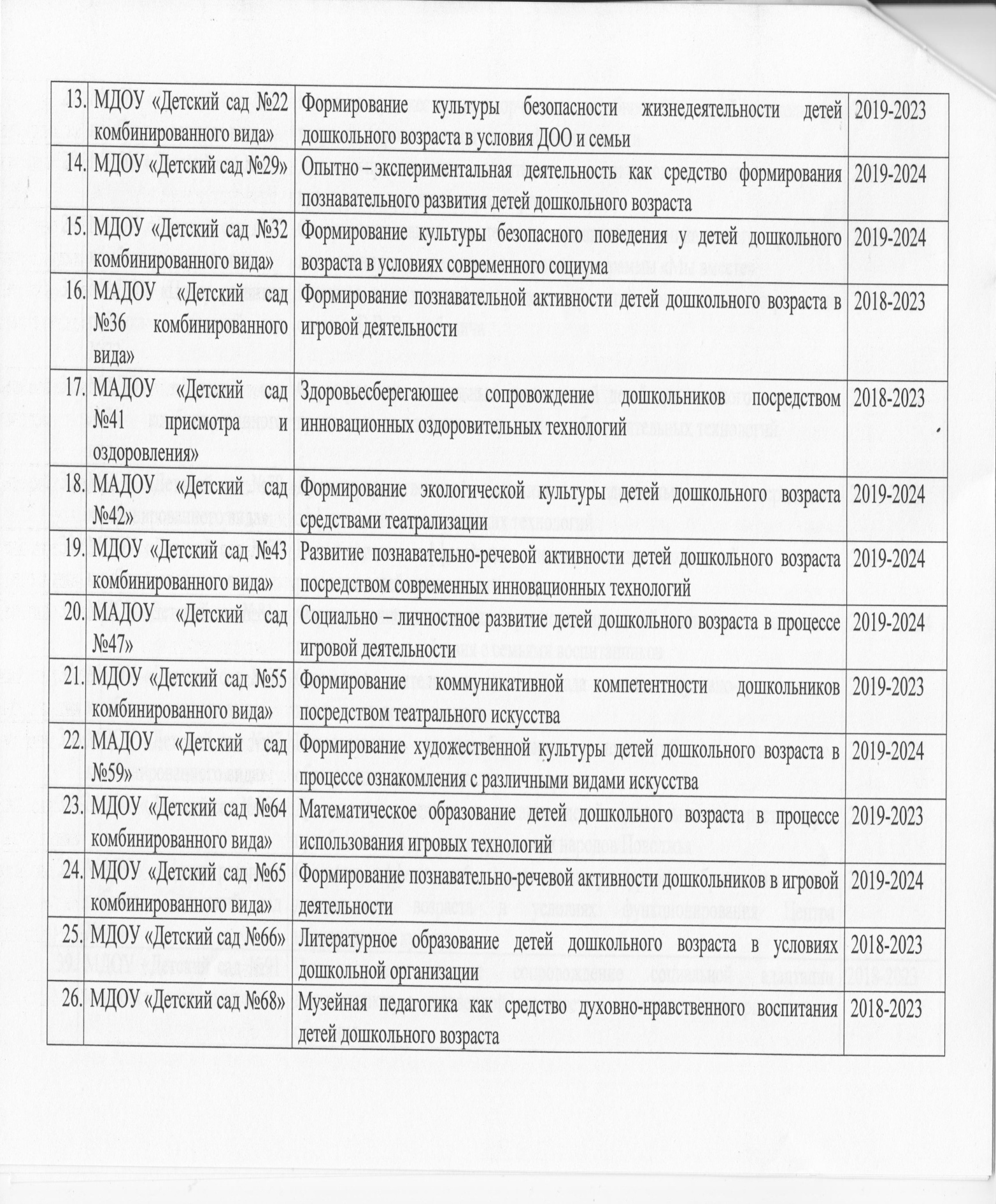 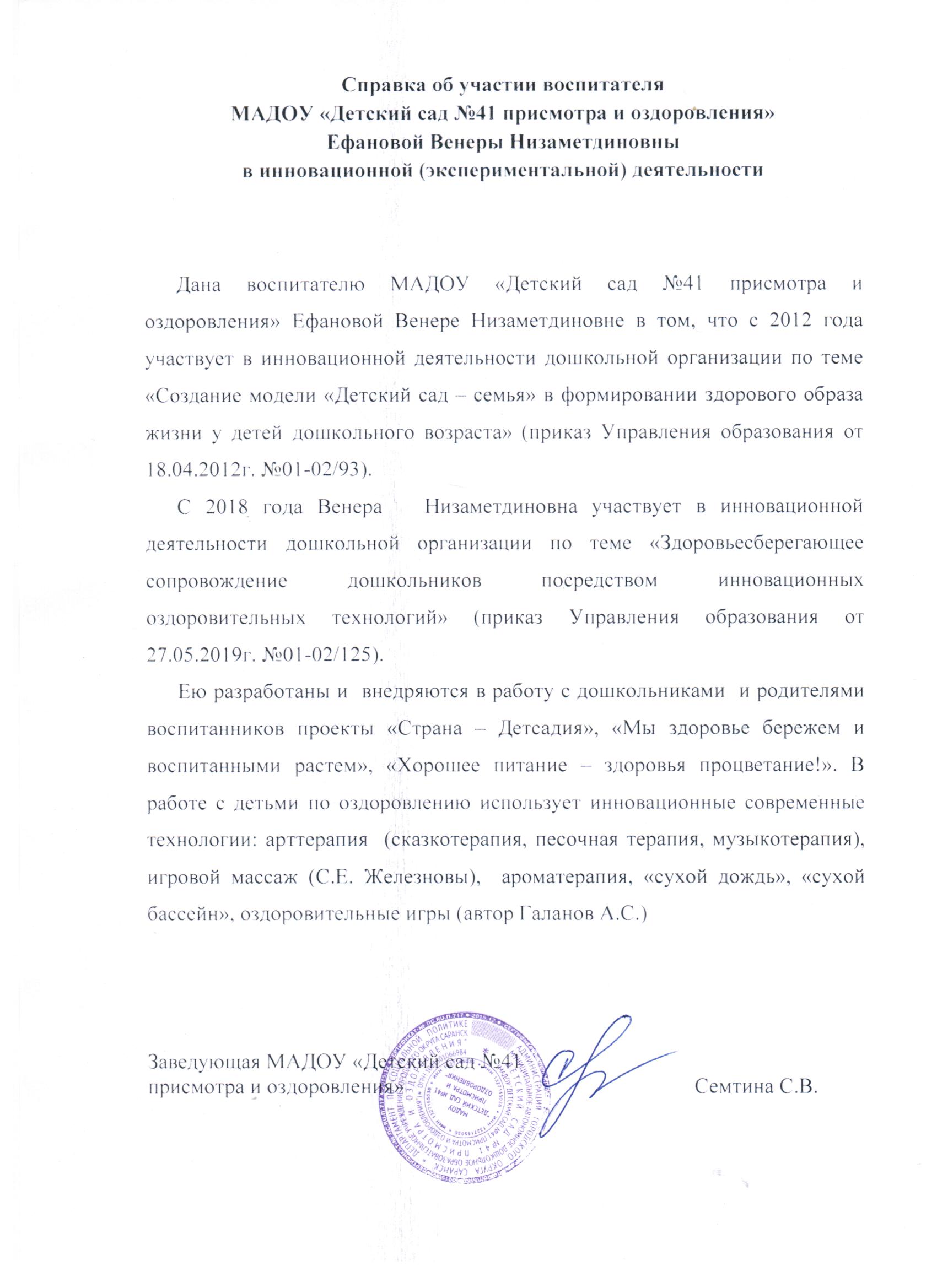 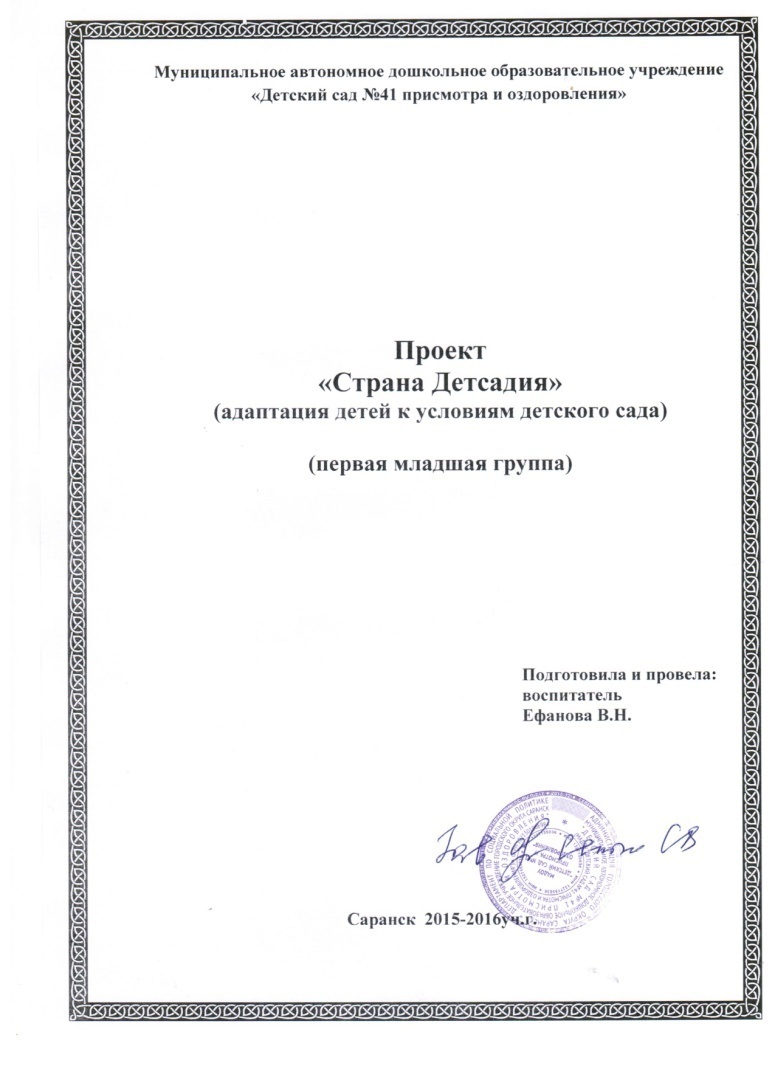 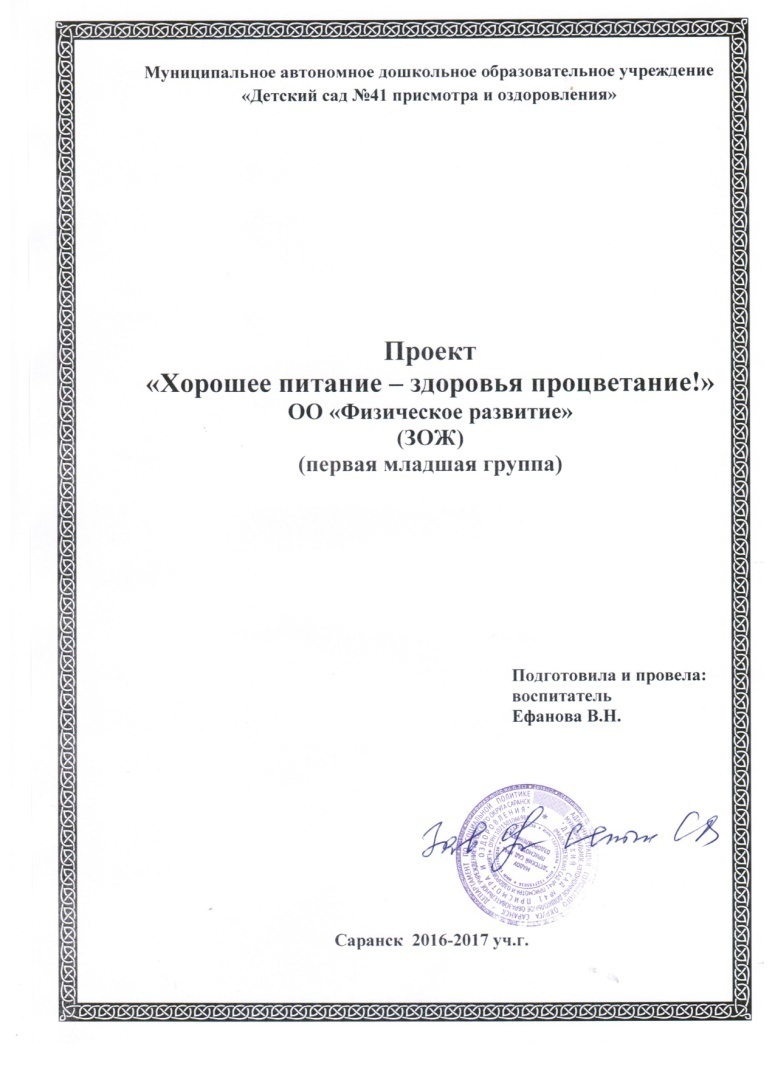 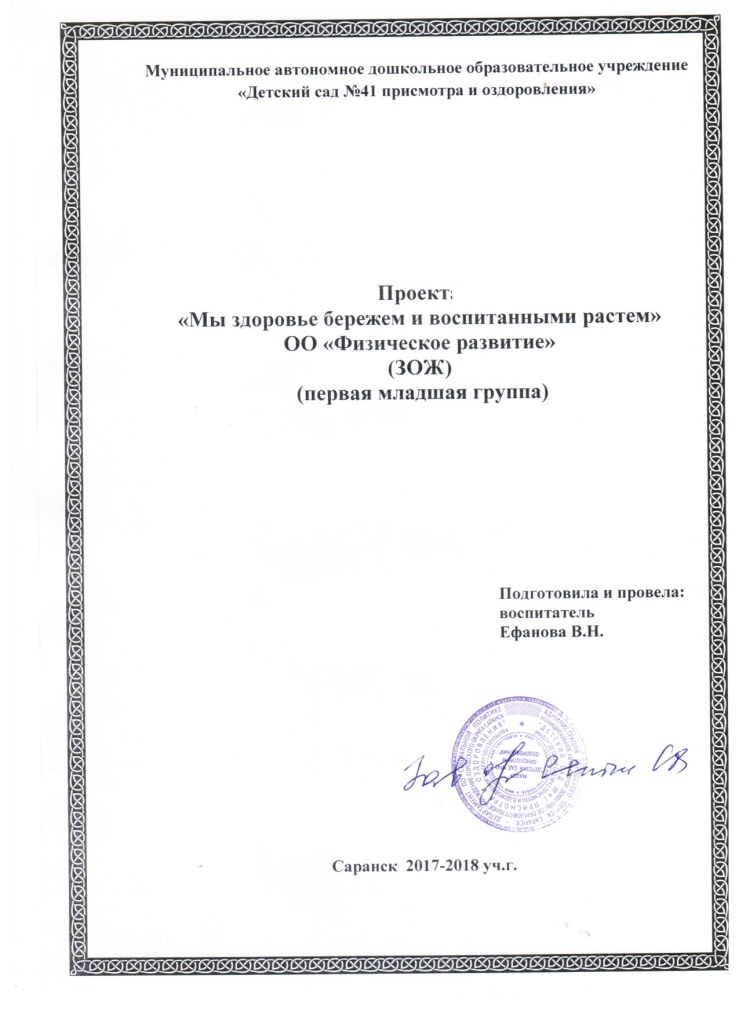 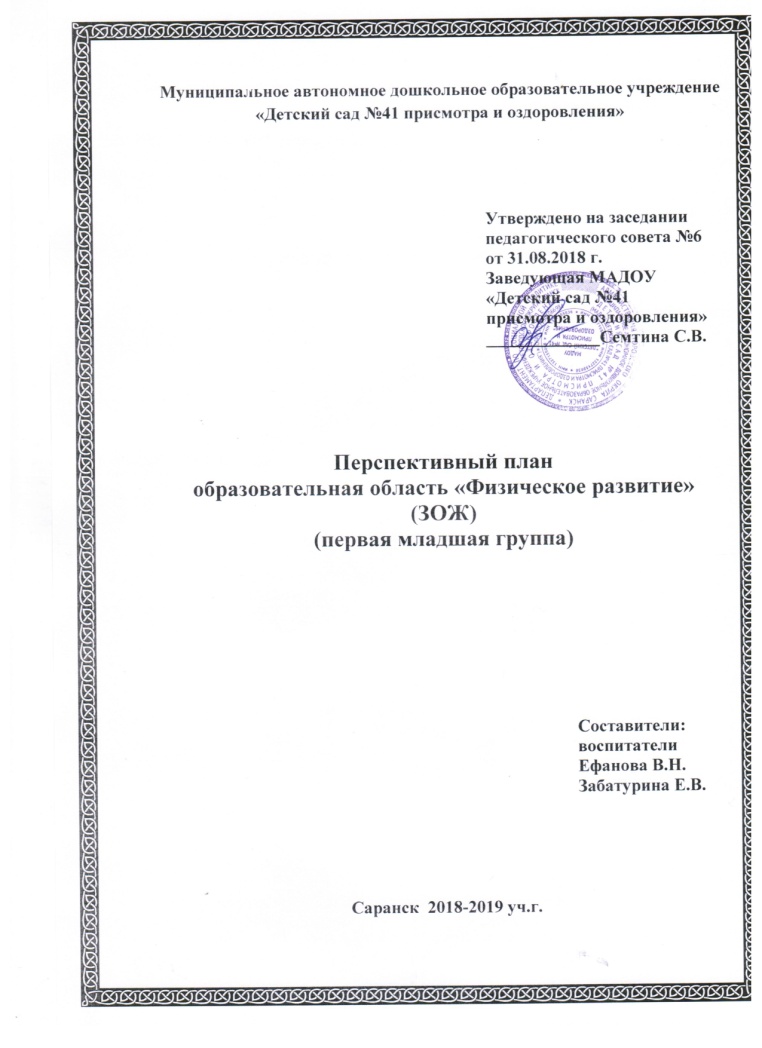 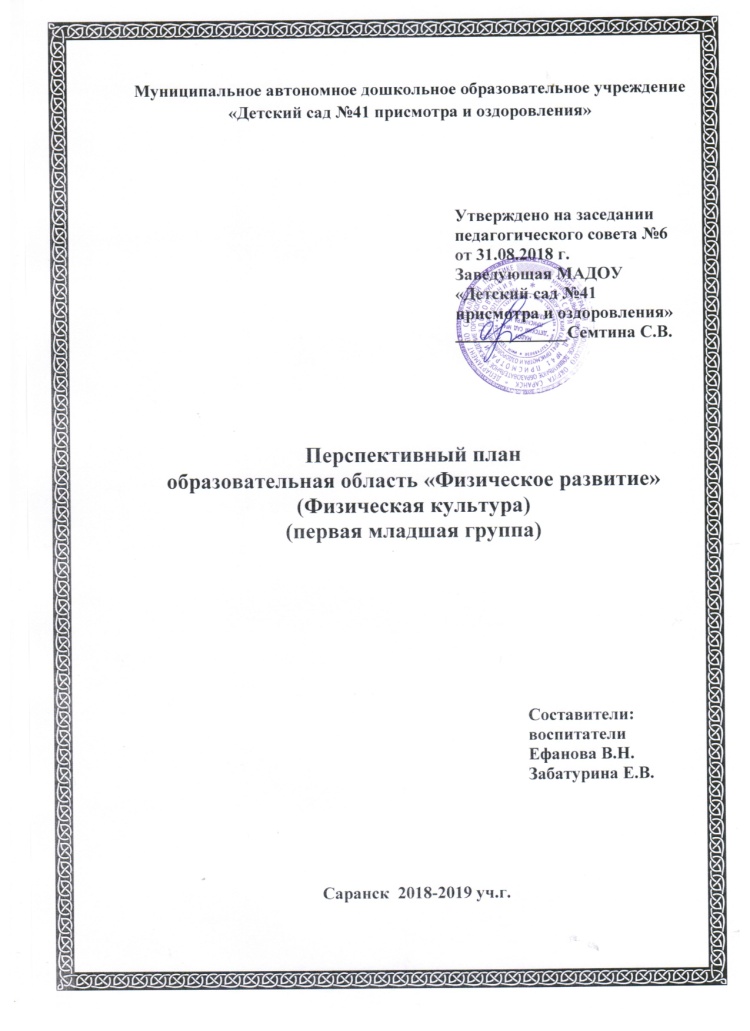 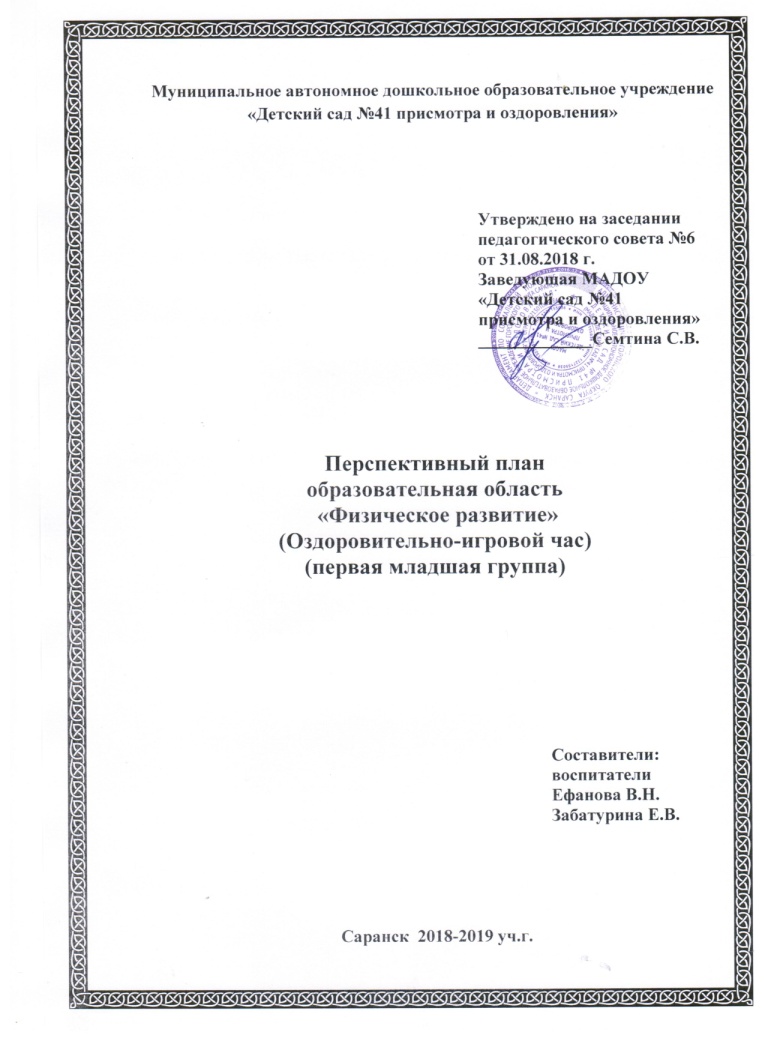 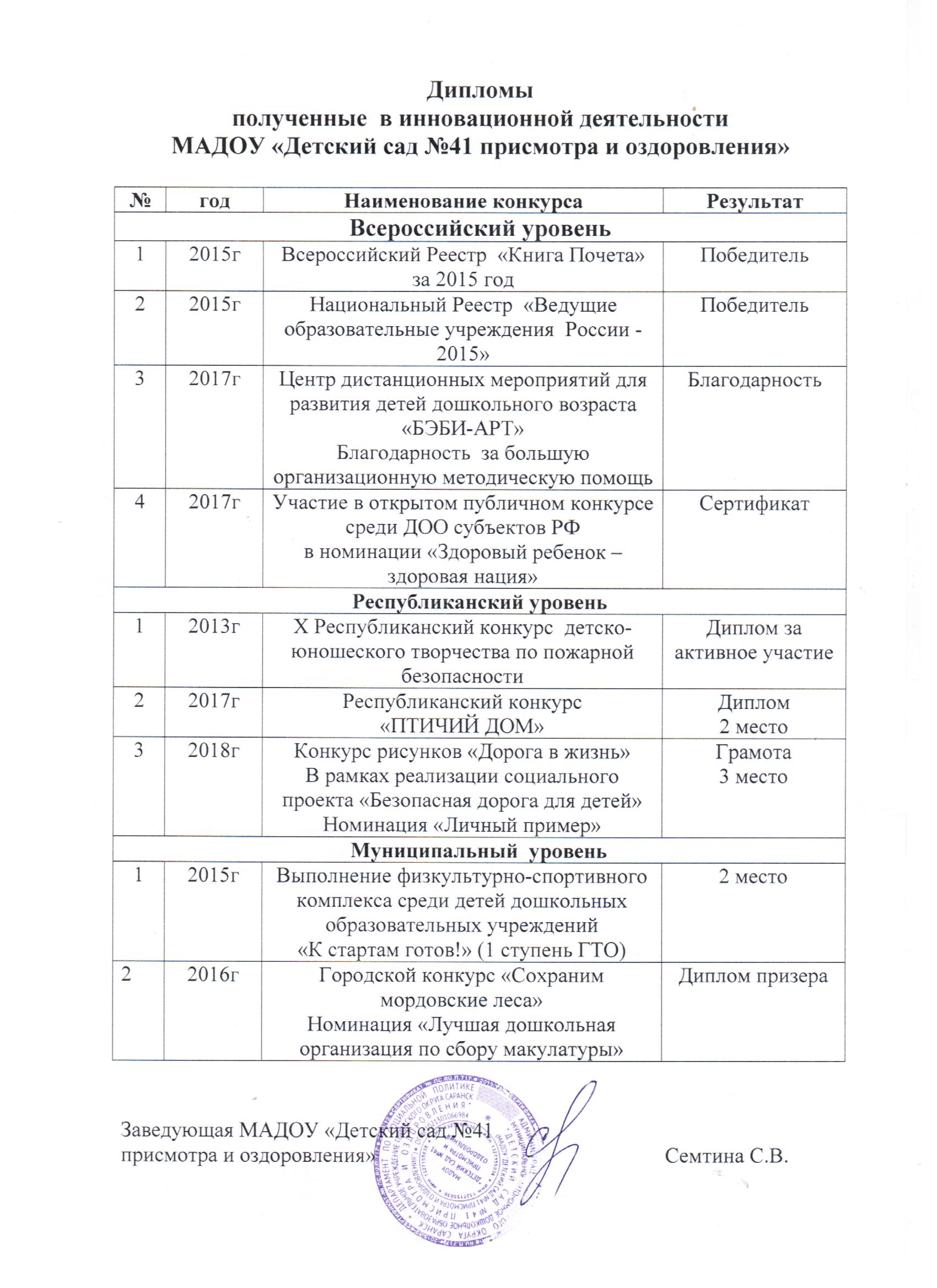 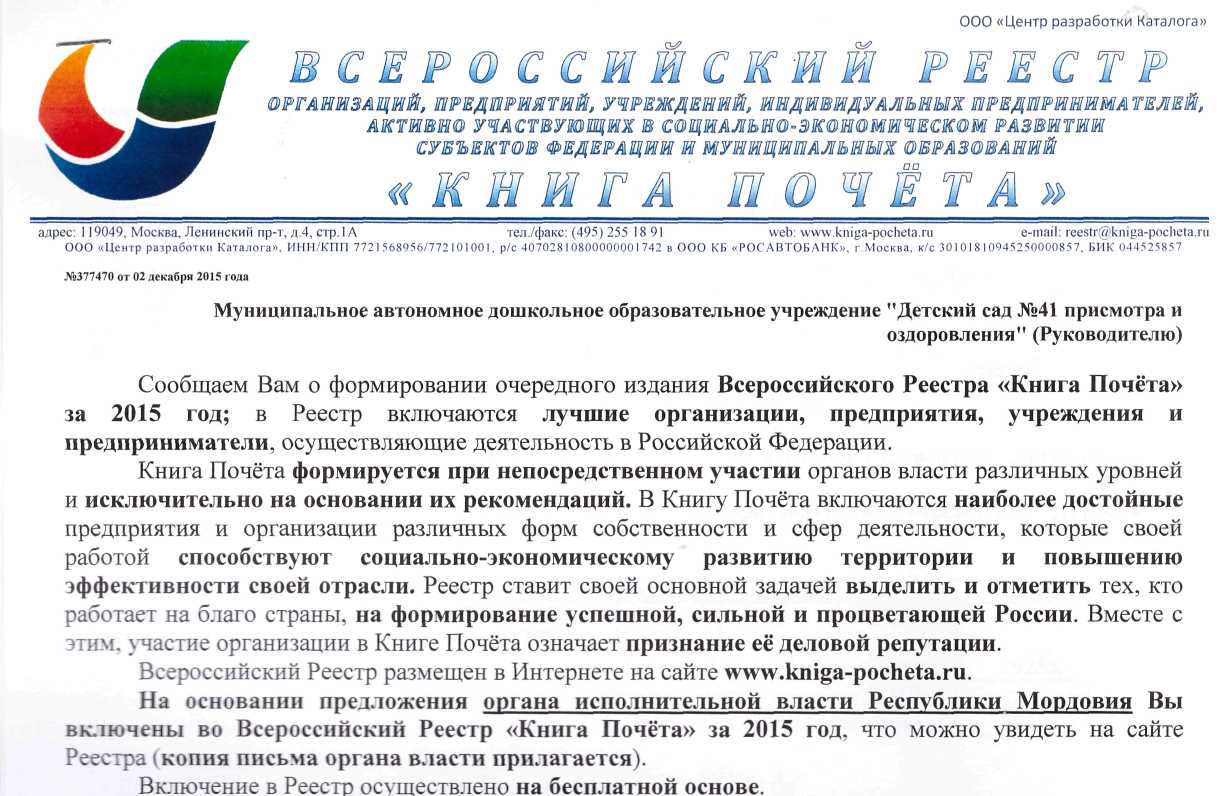 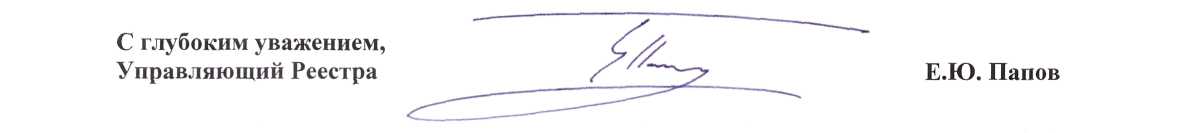 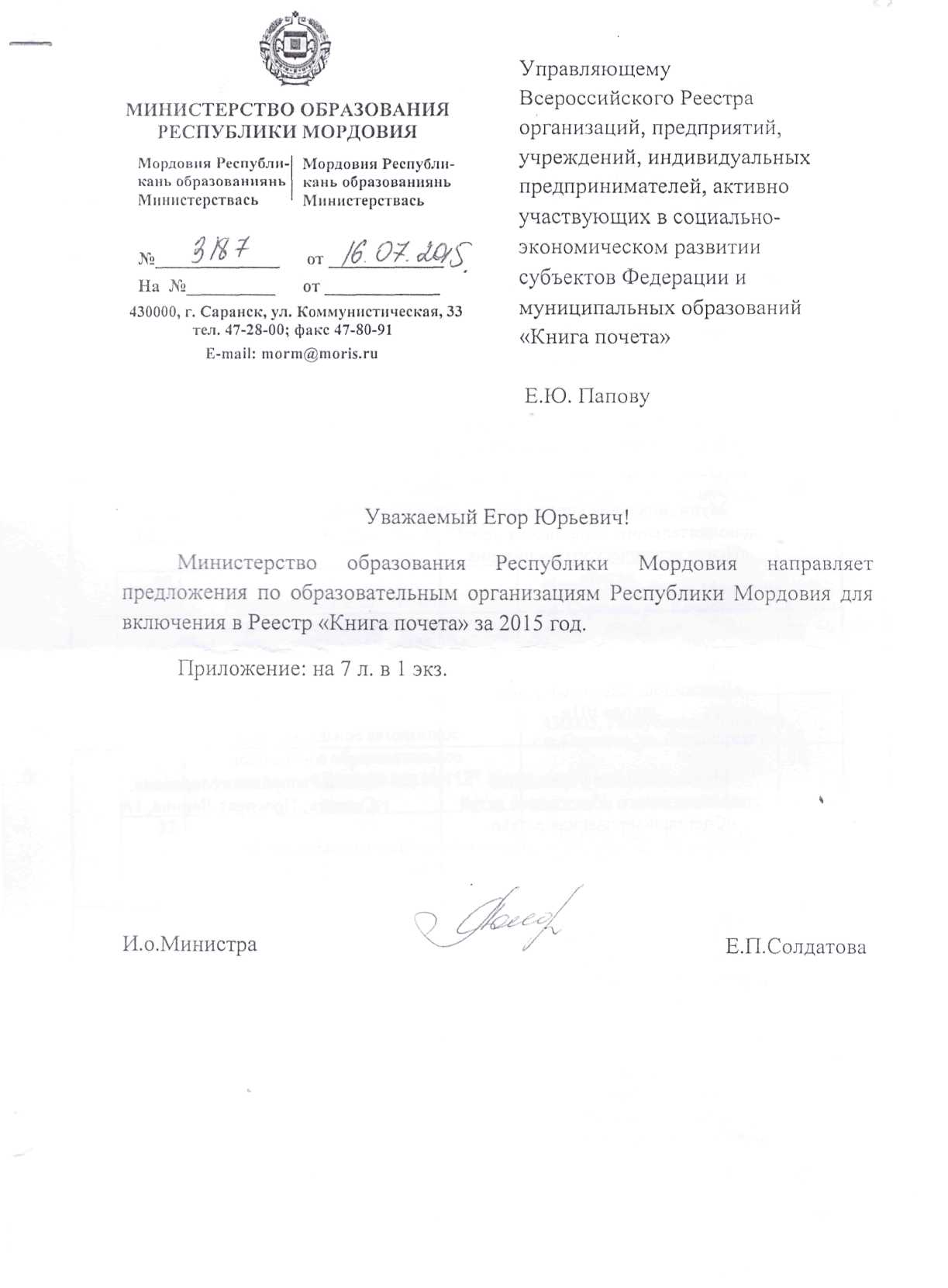 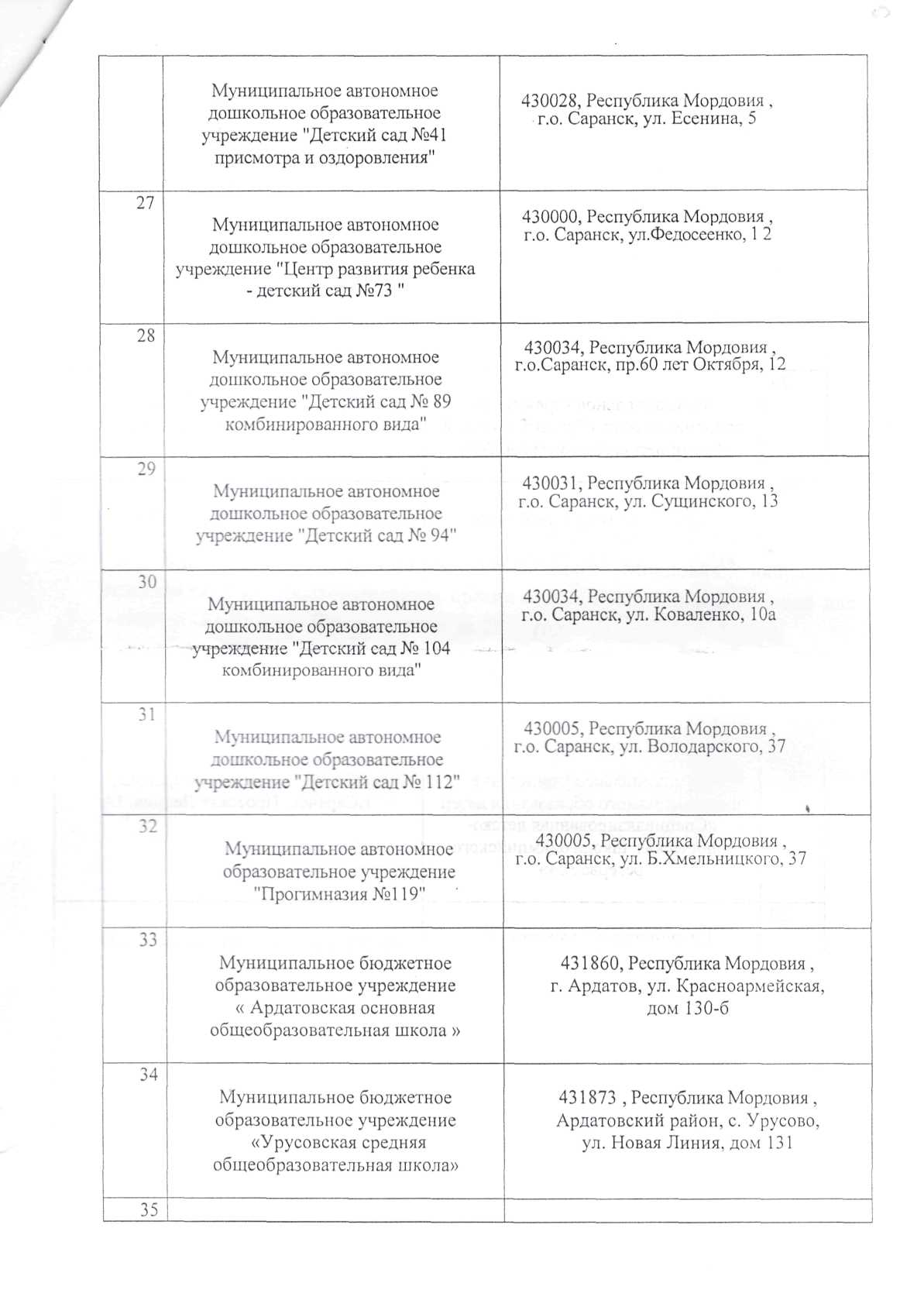 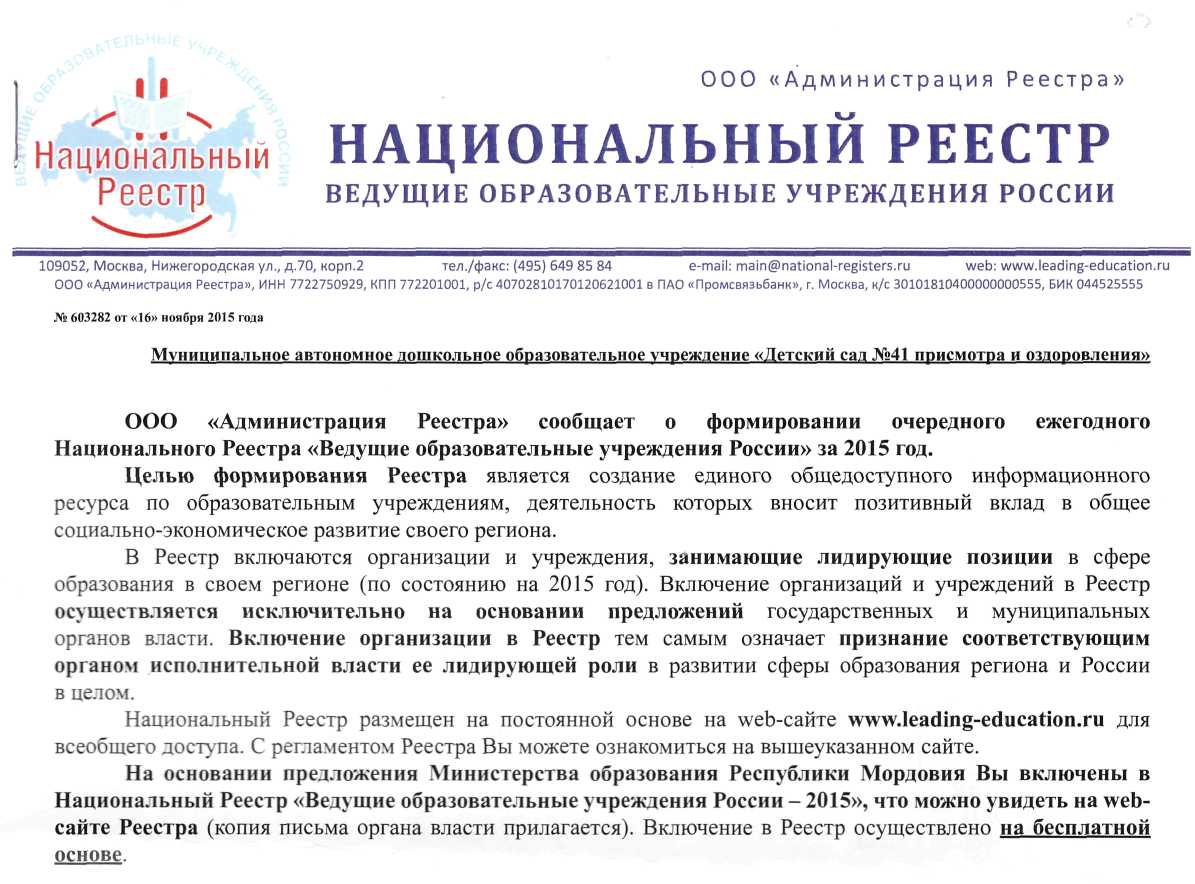 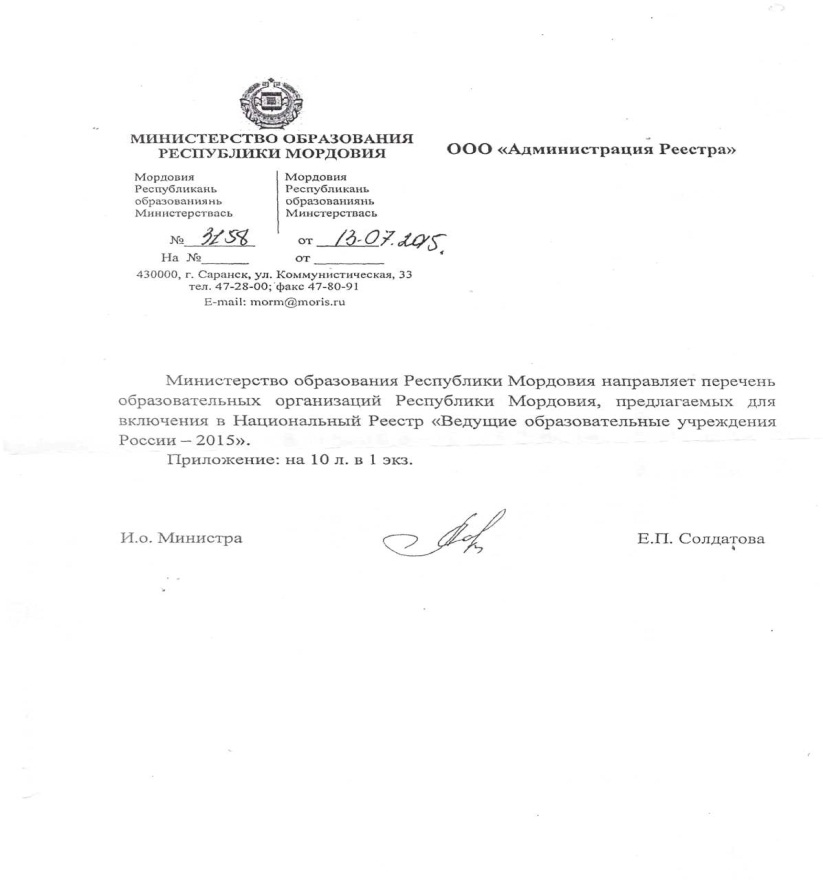 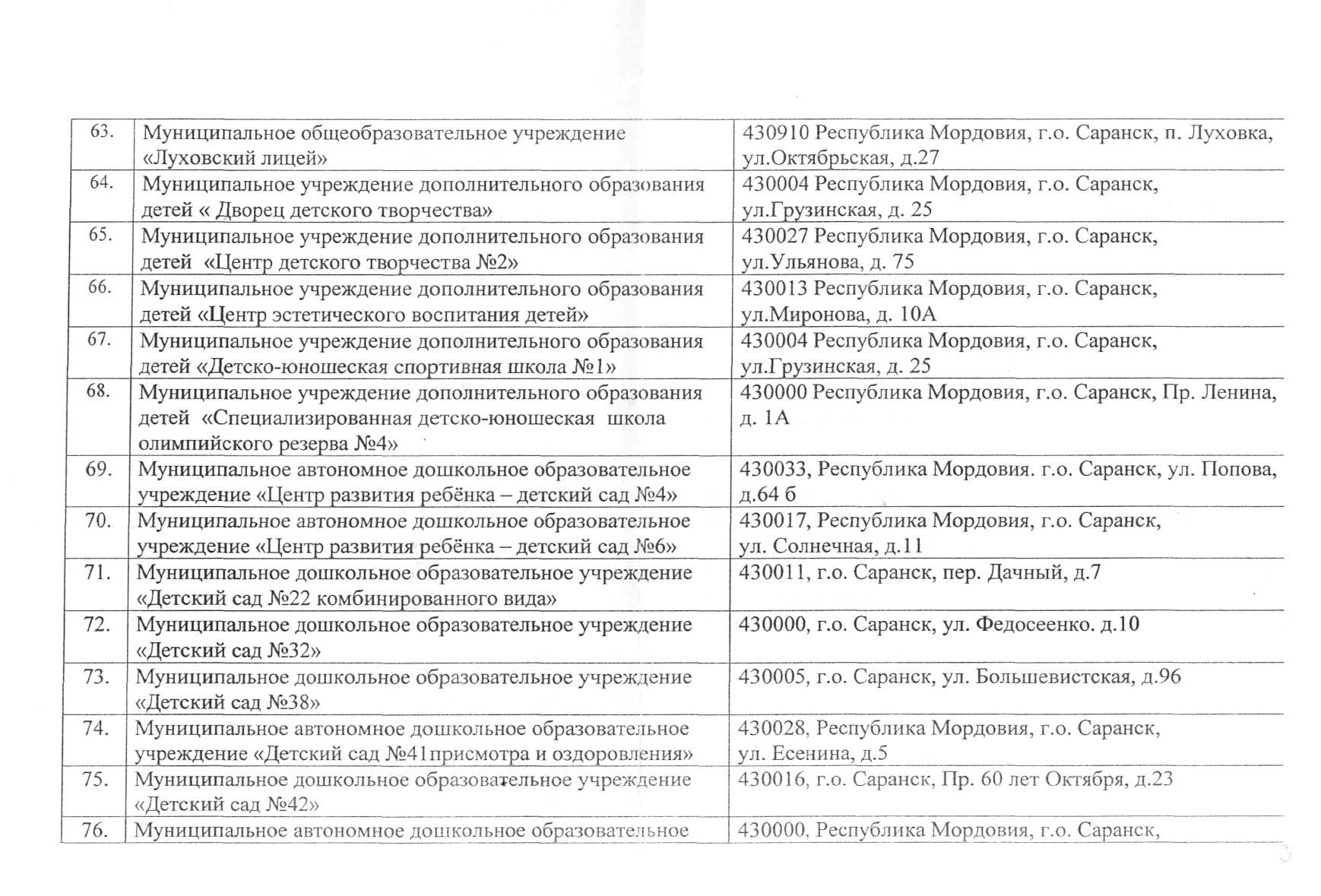 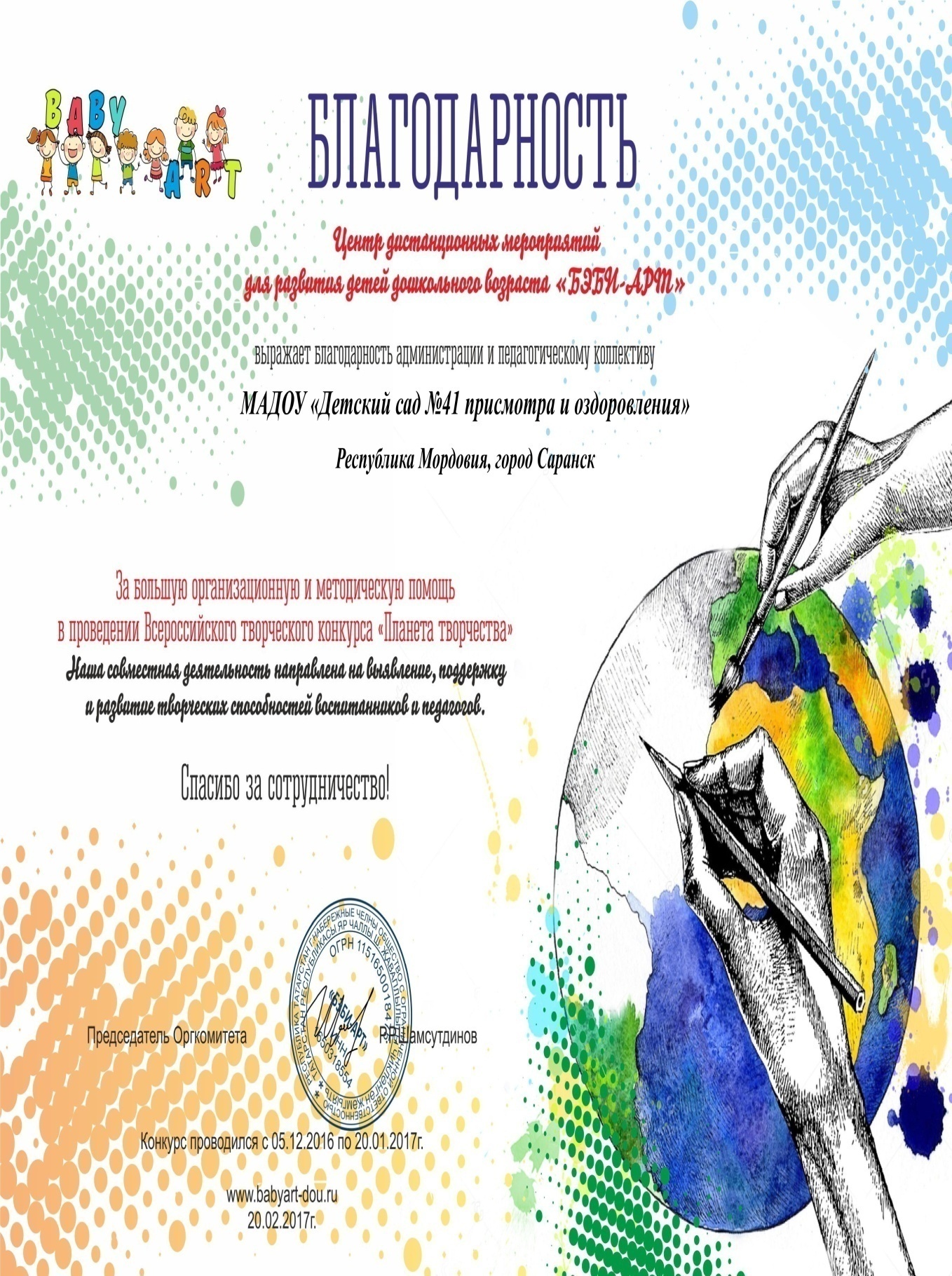 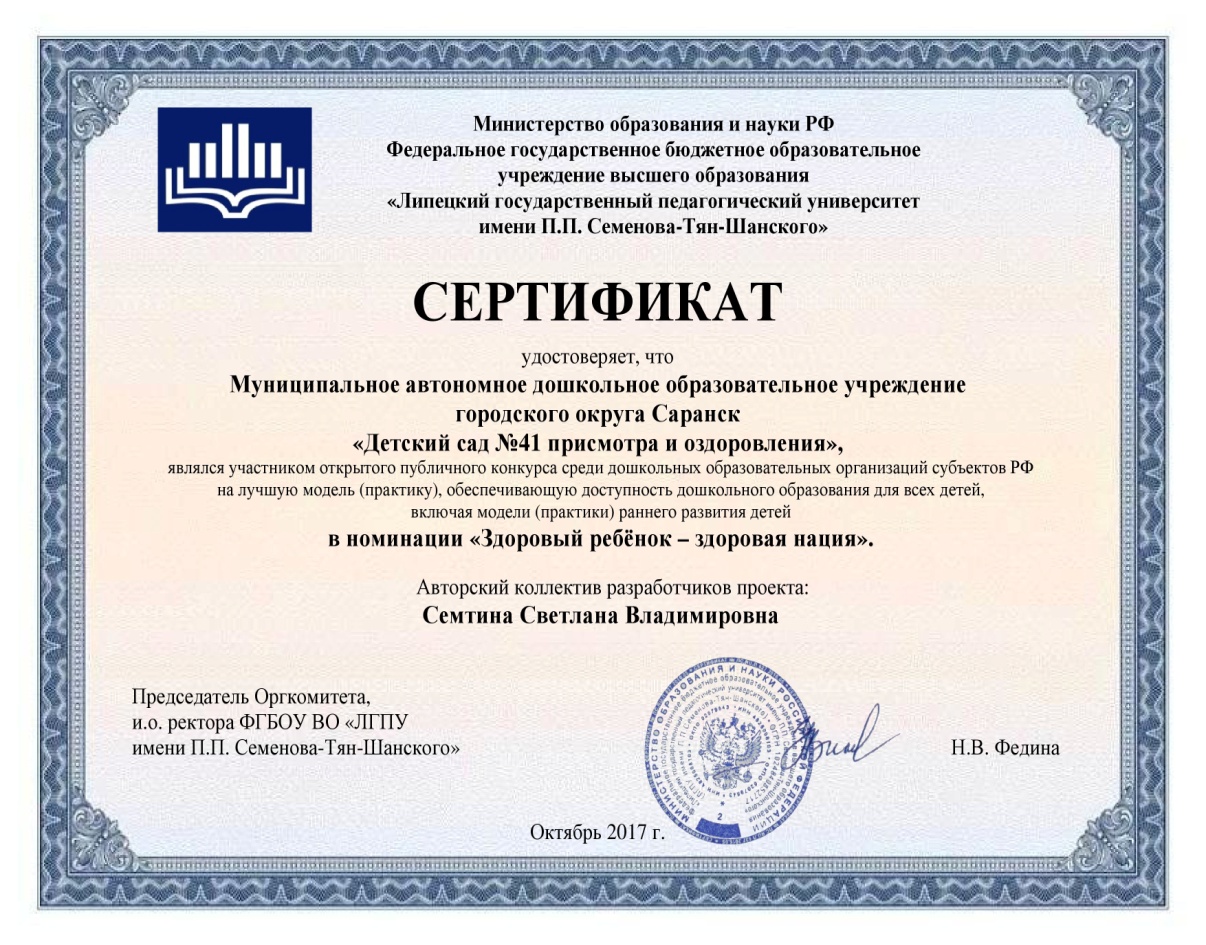 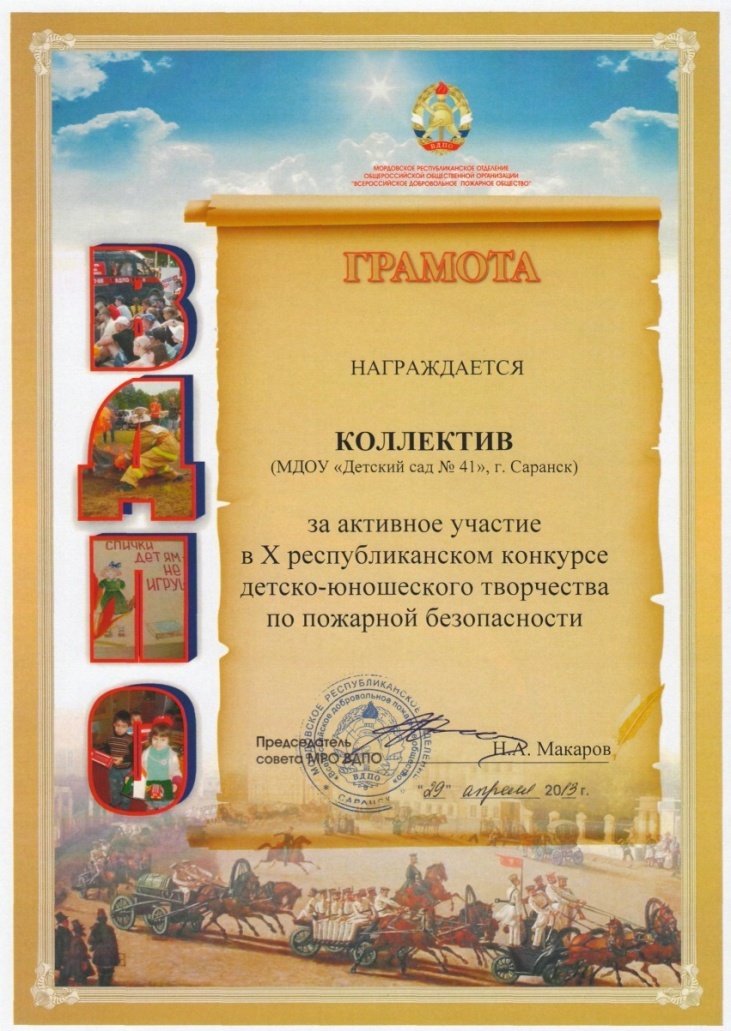 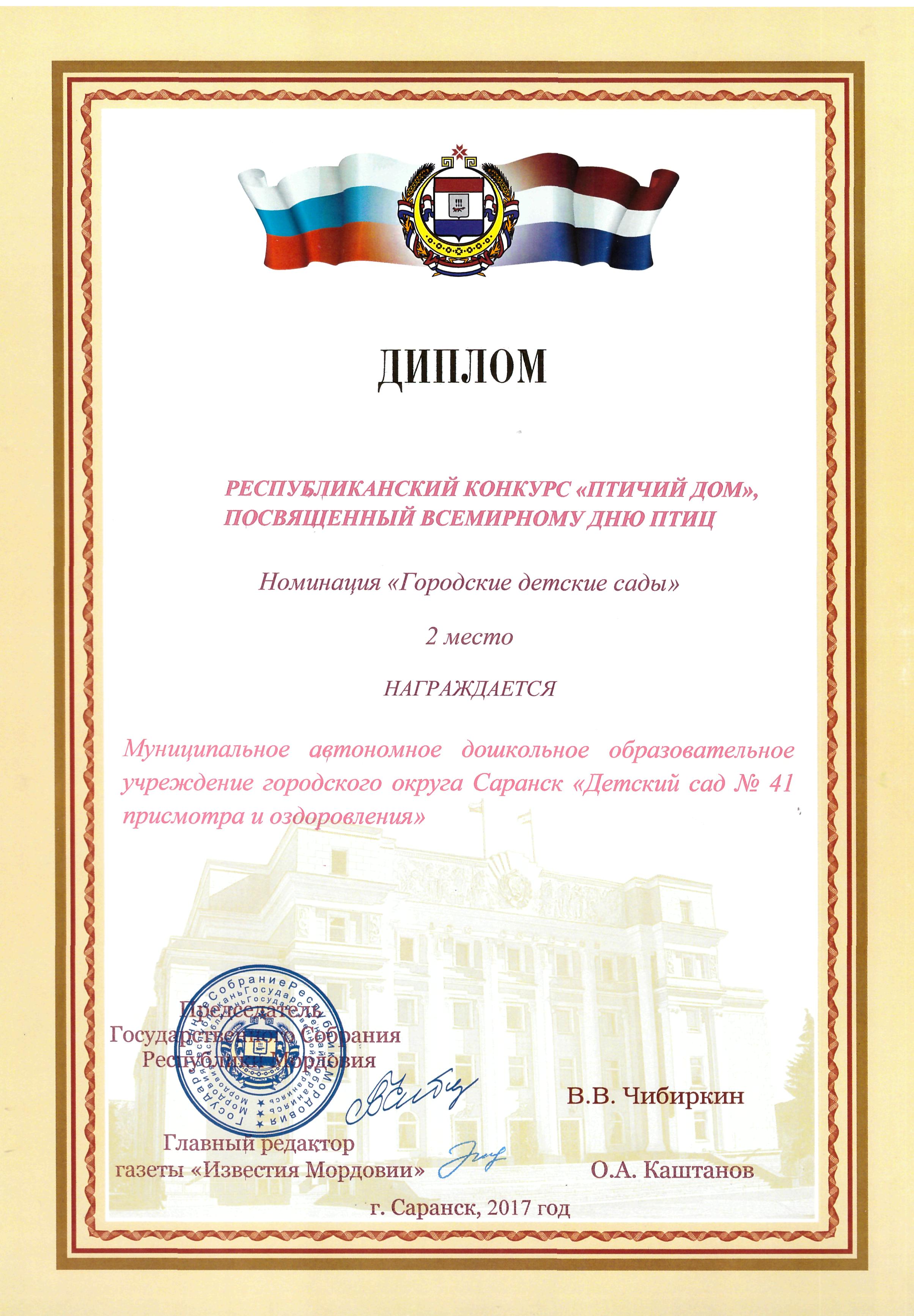 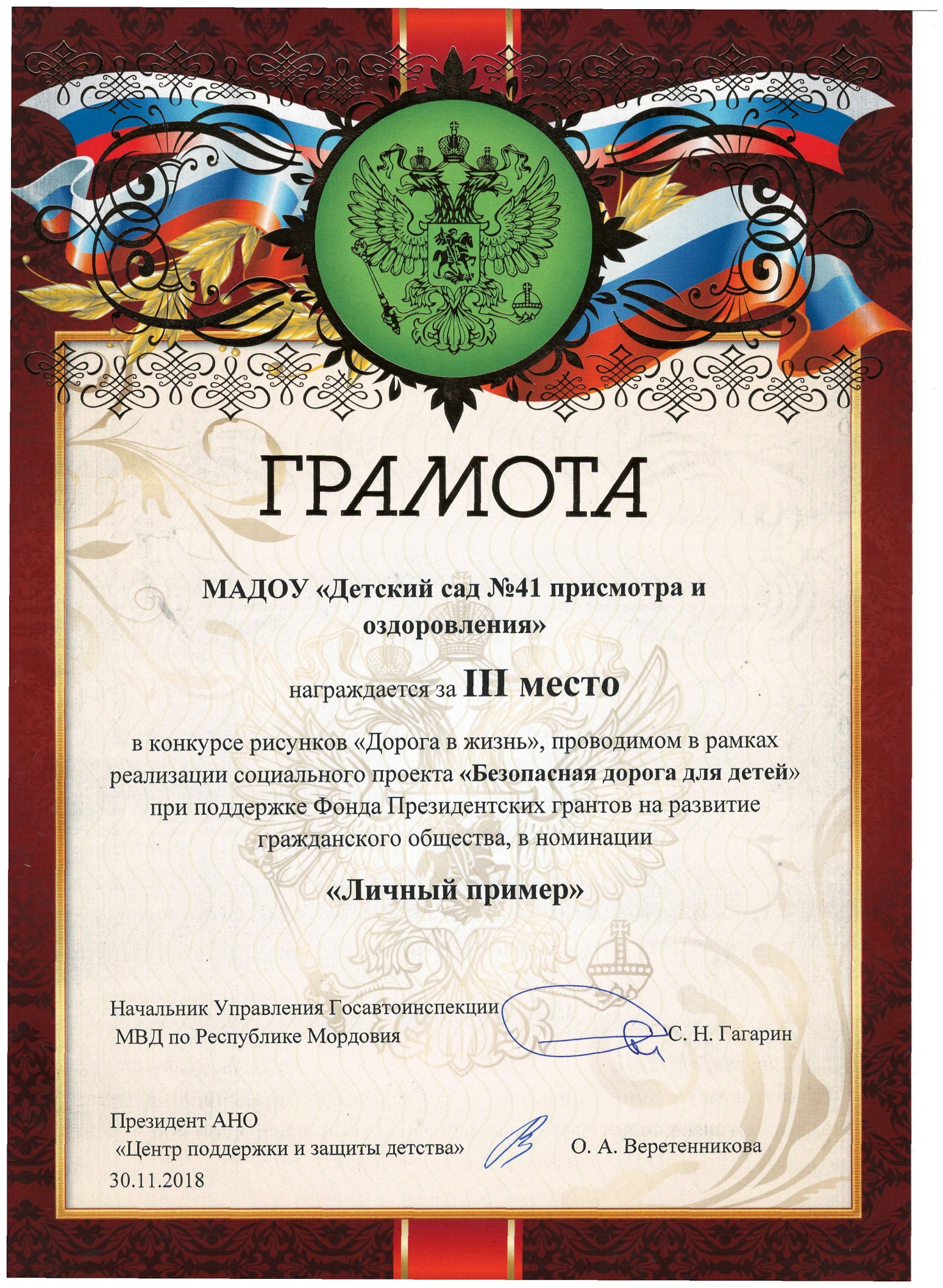 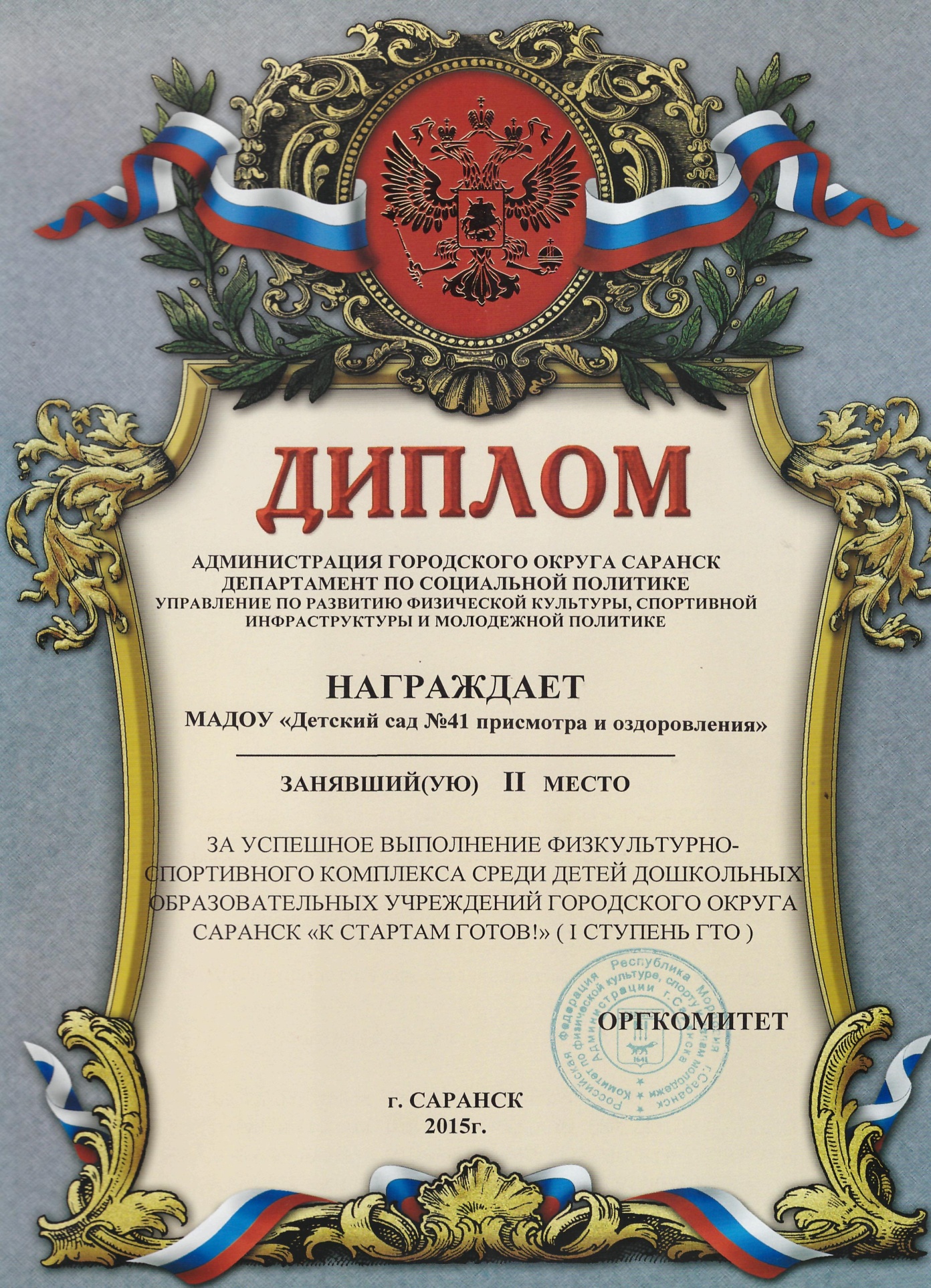 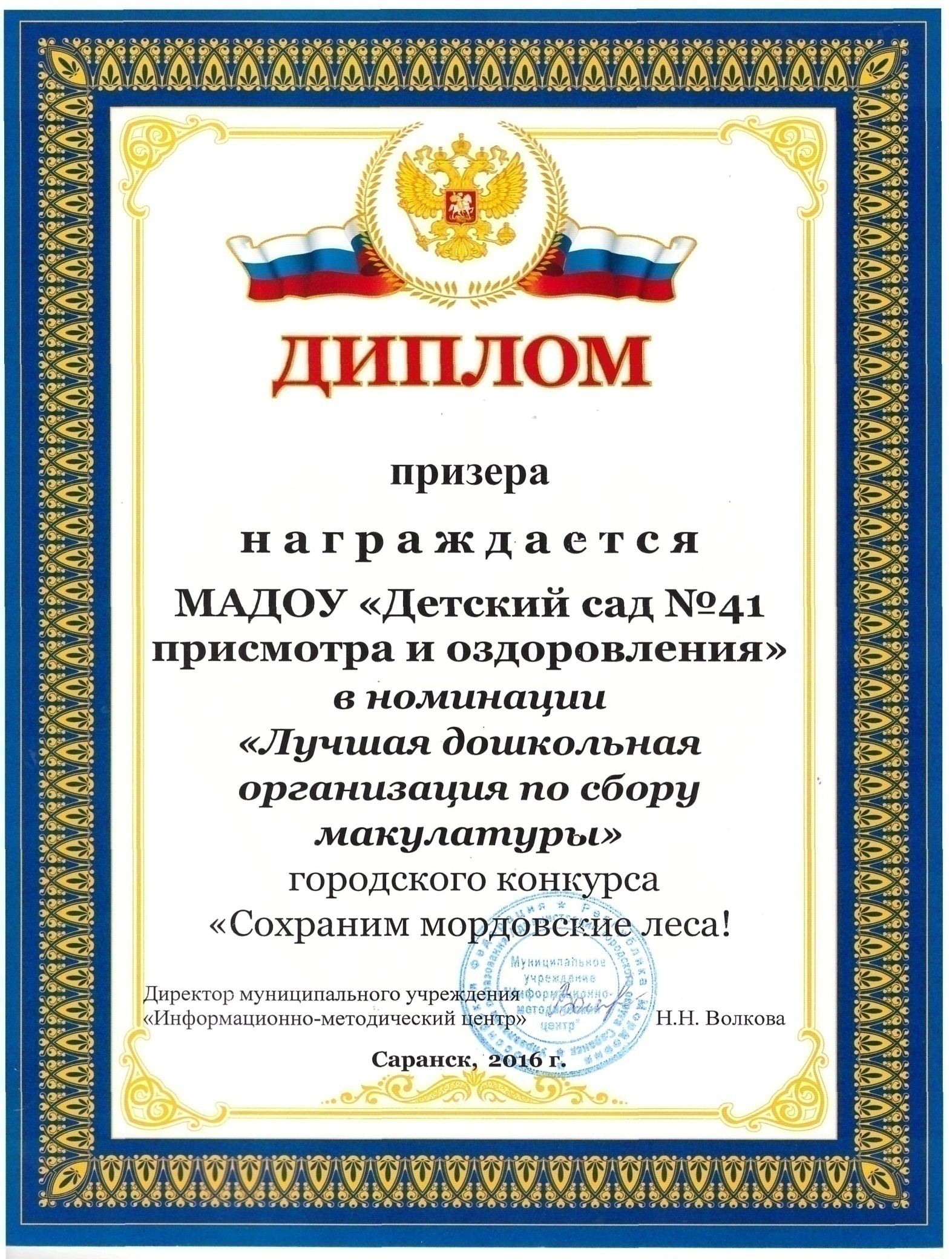 2. Наставничество
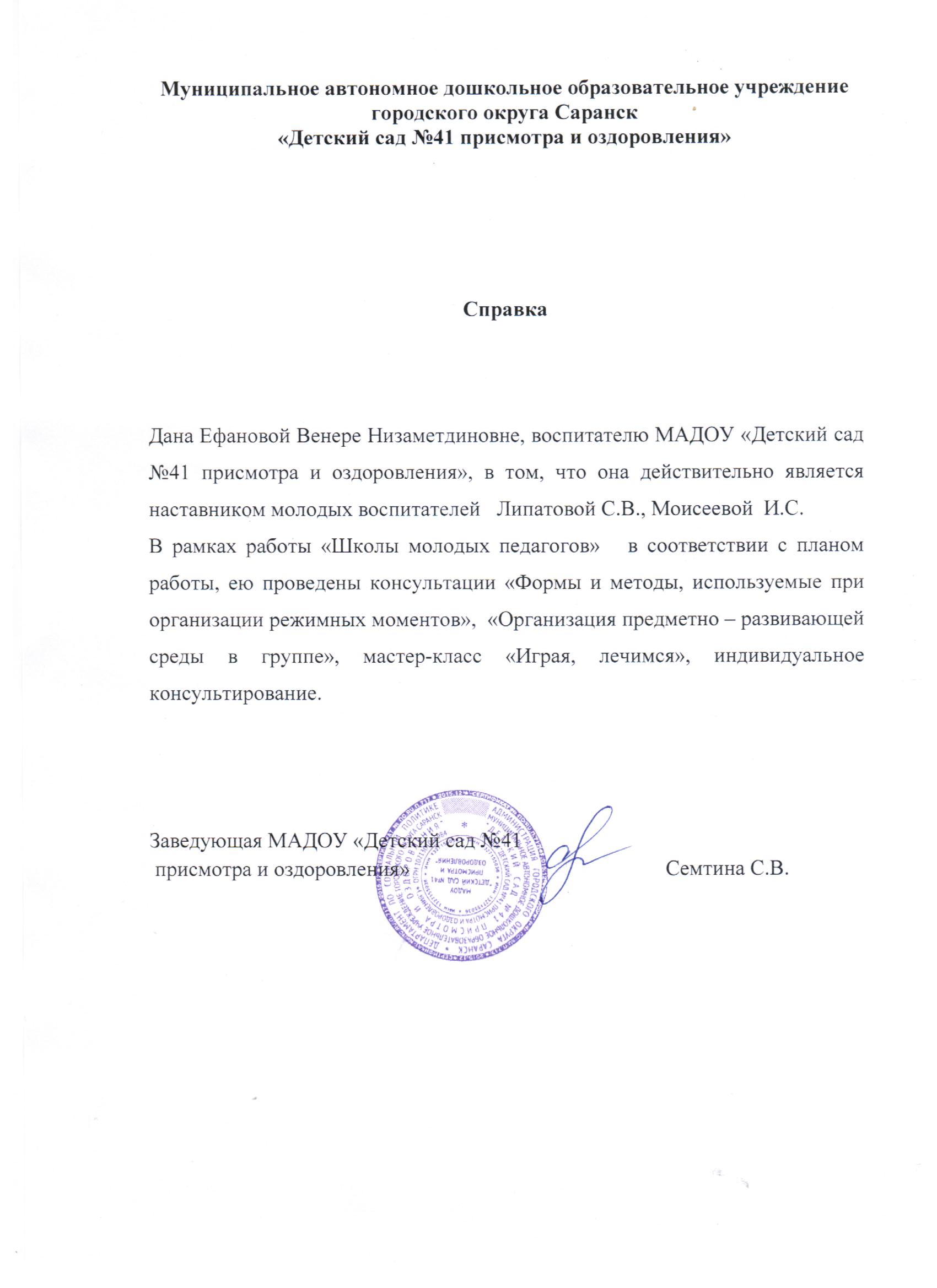 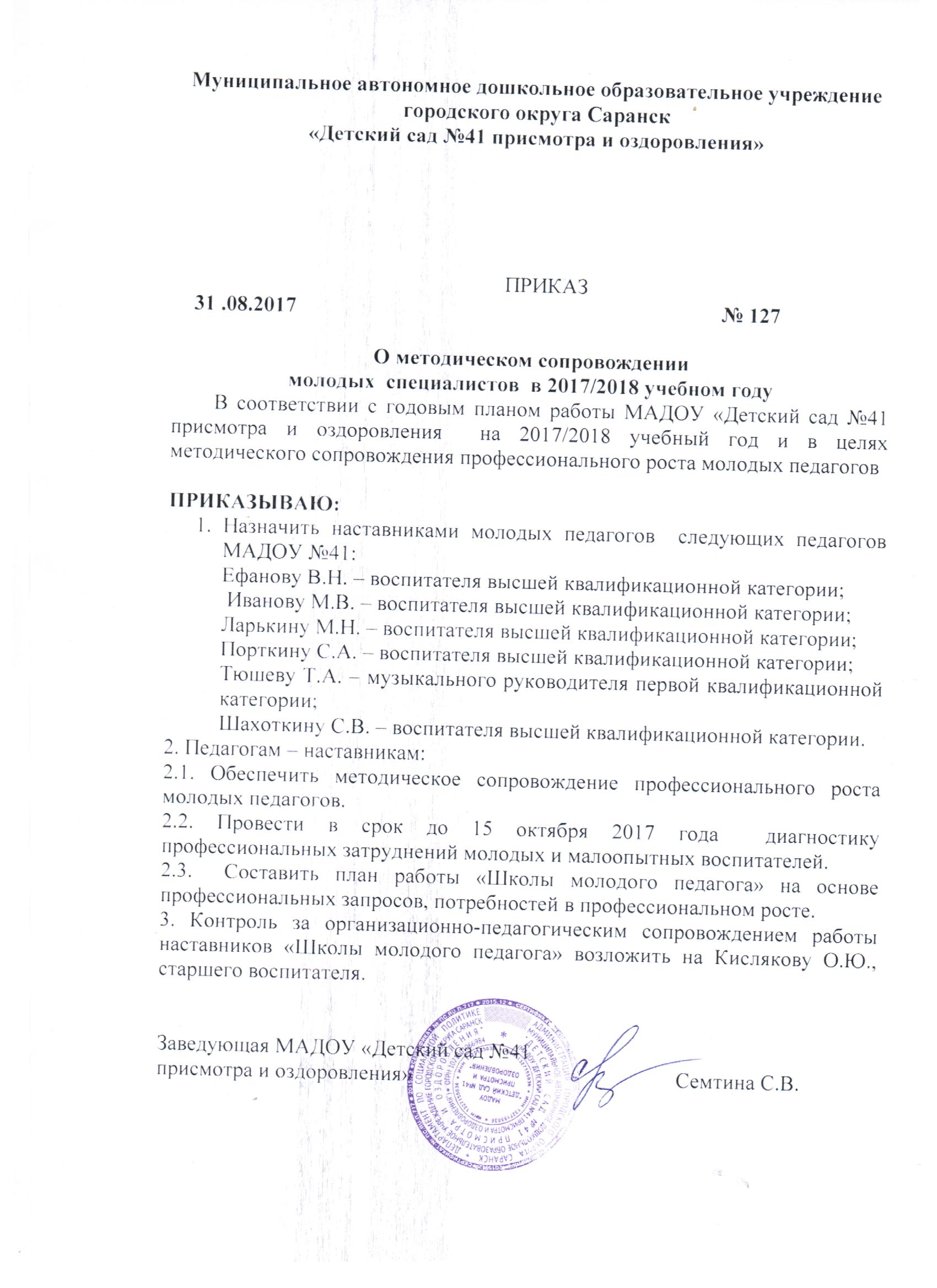 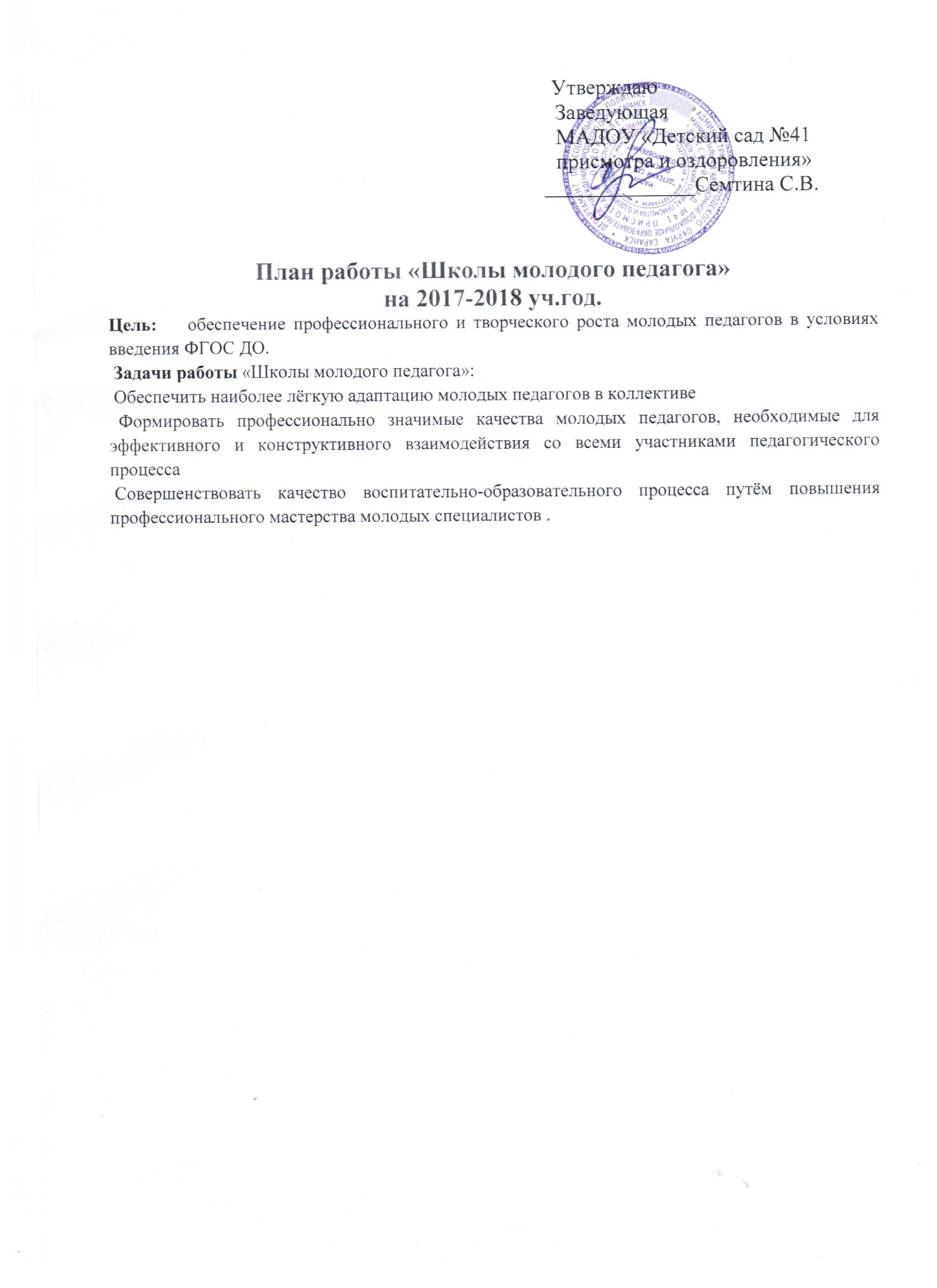 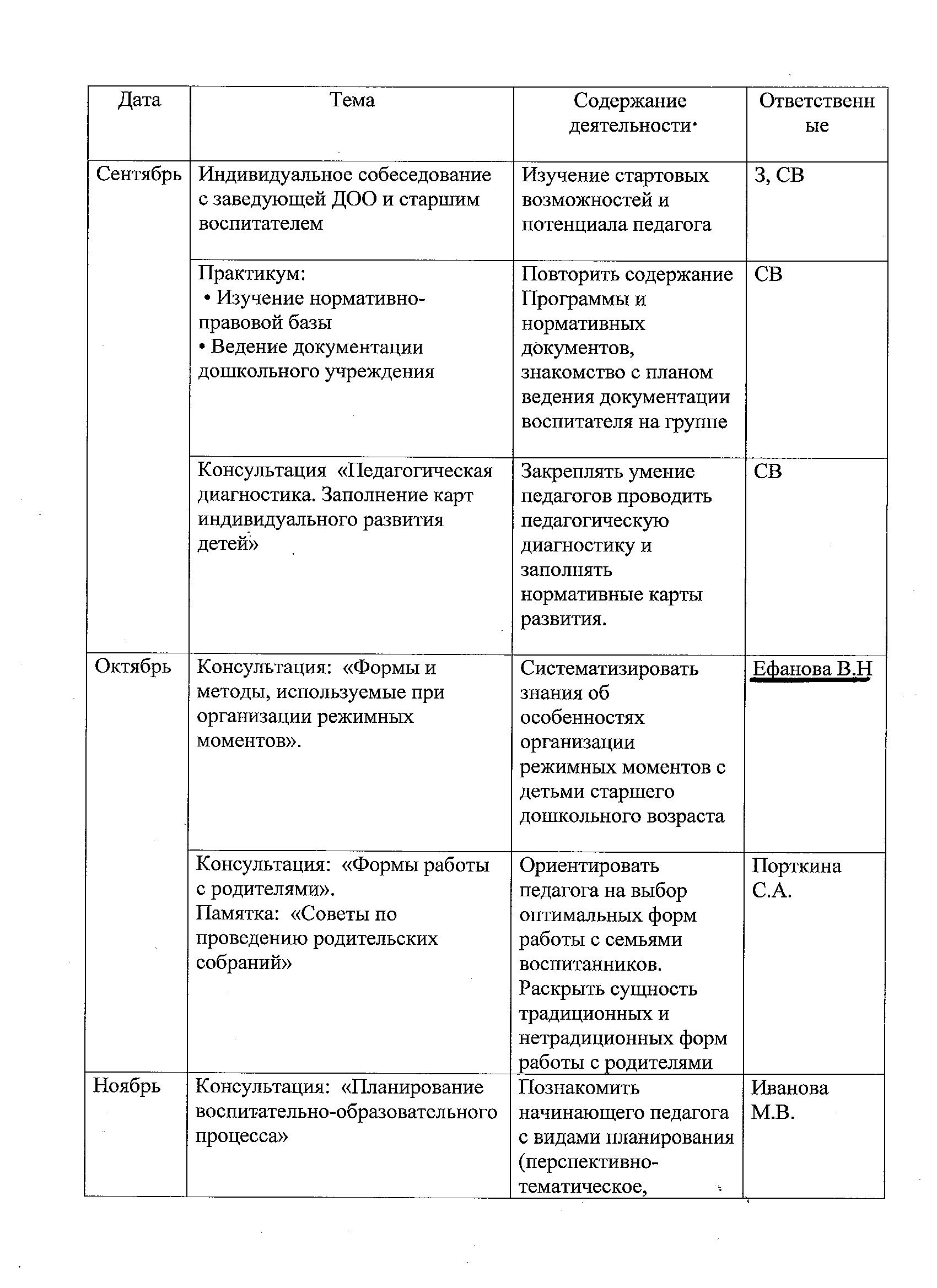 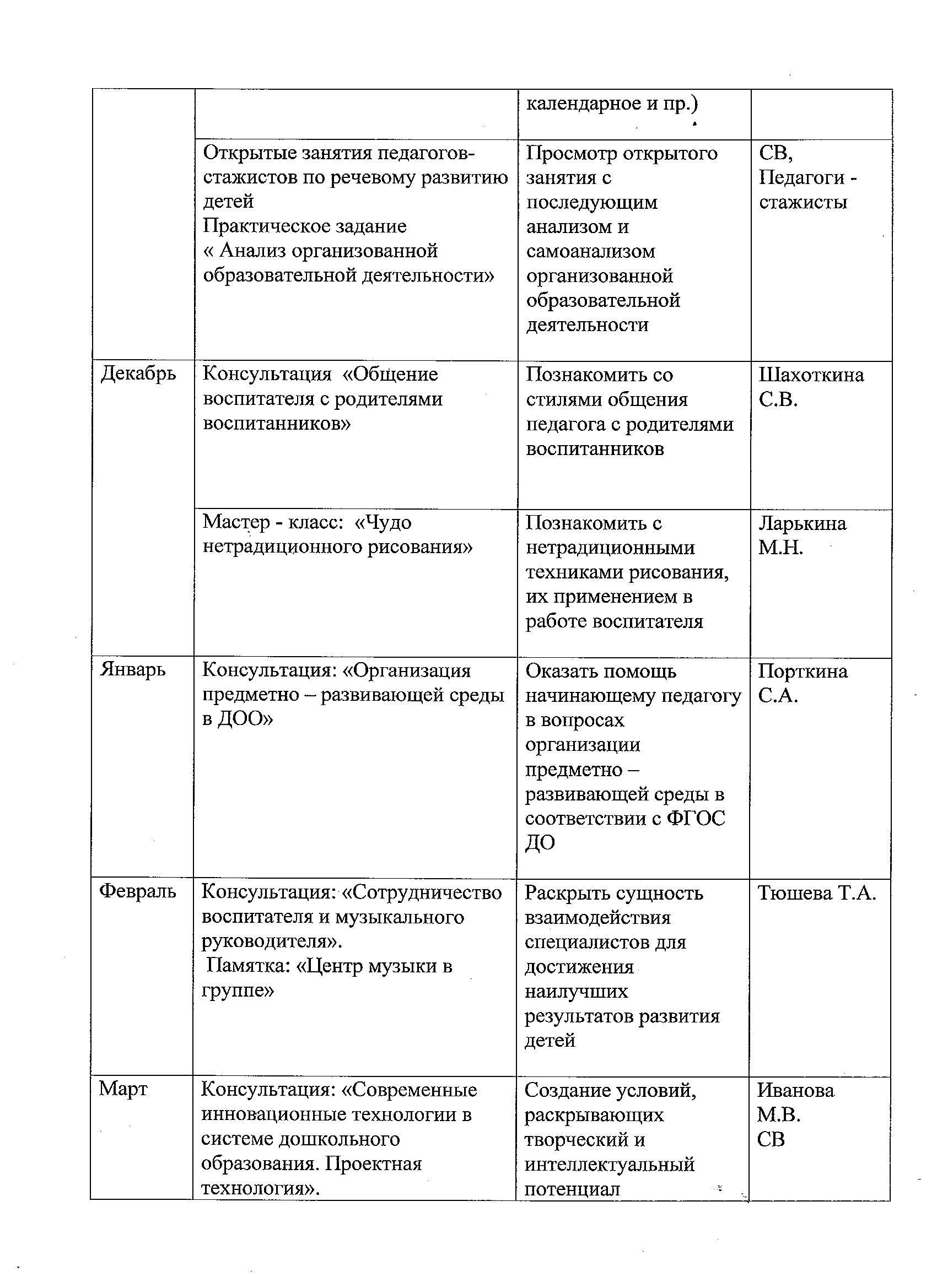 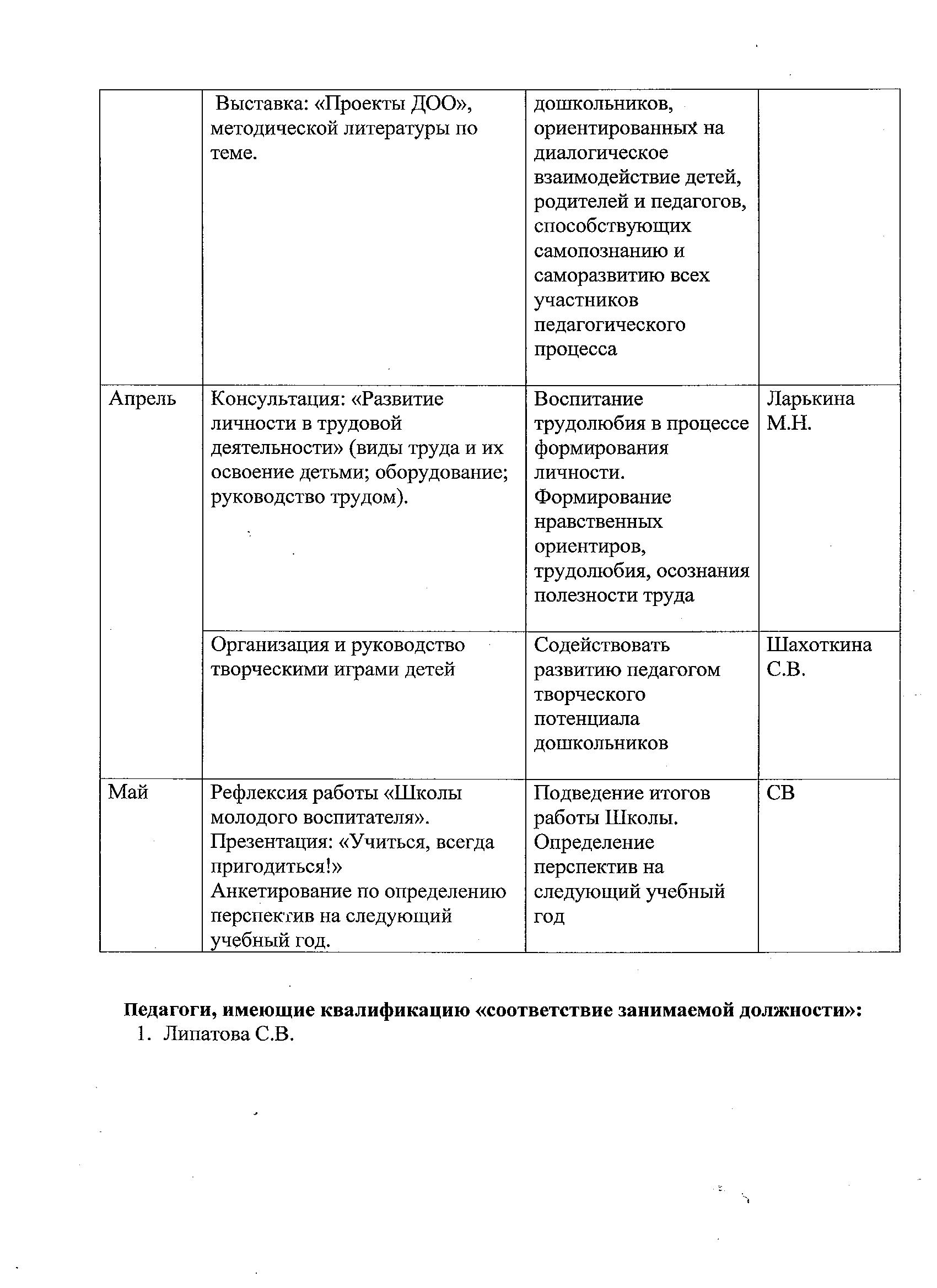 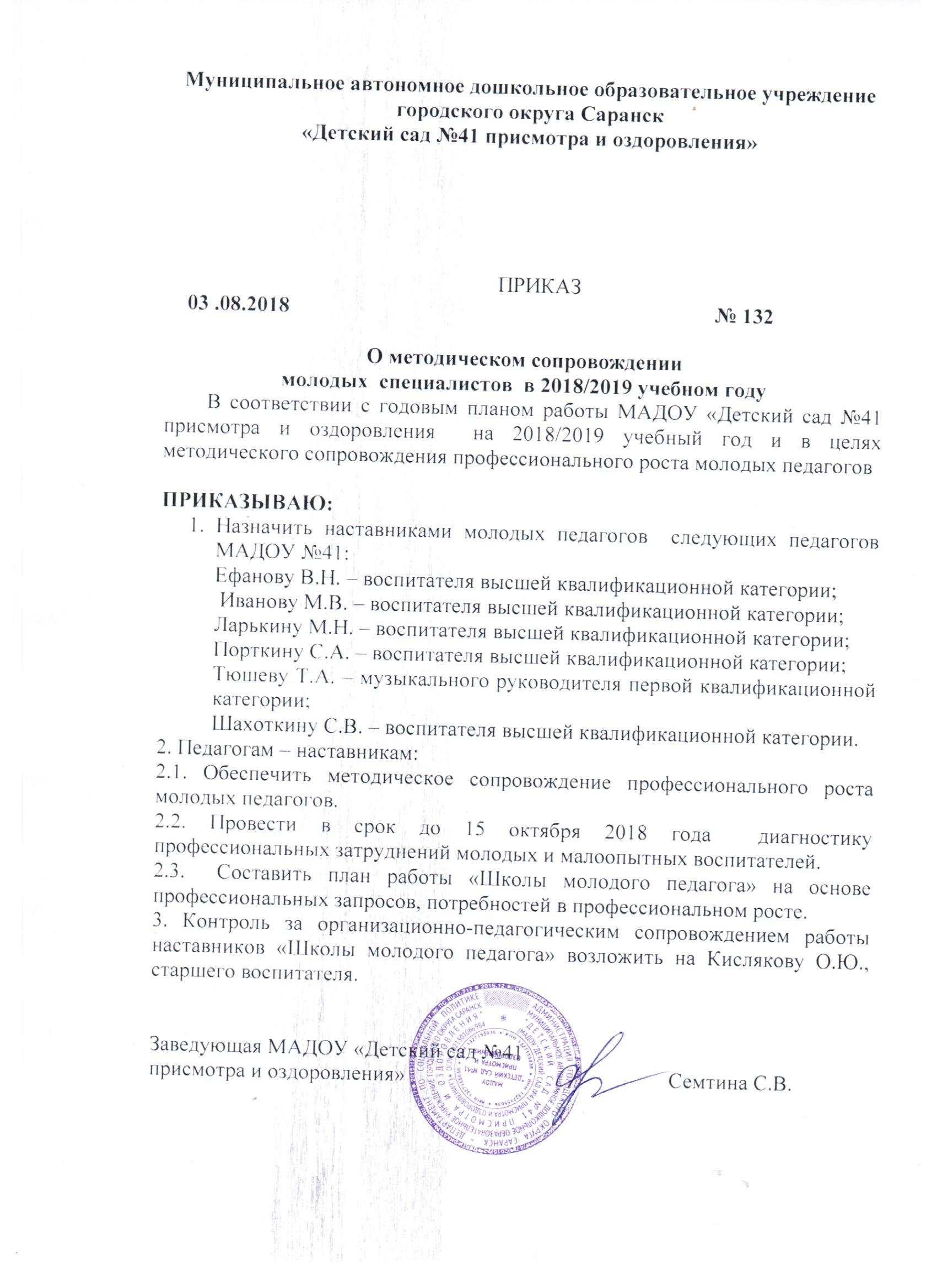 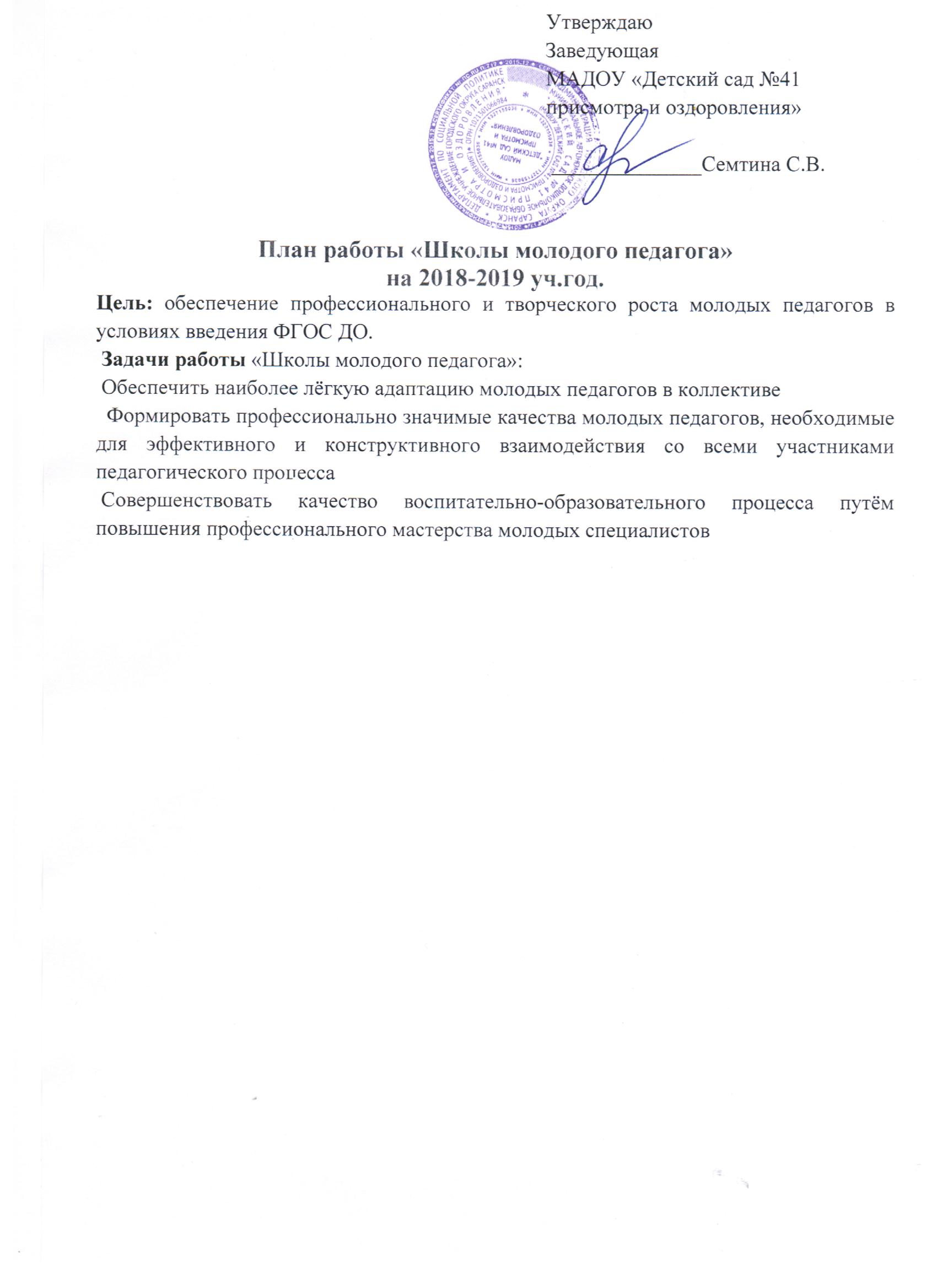 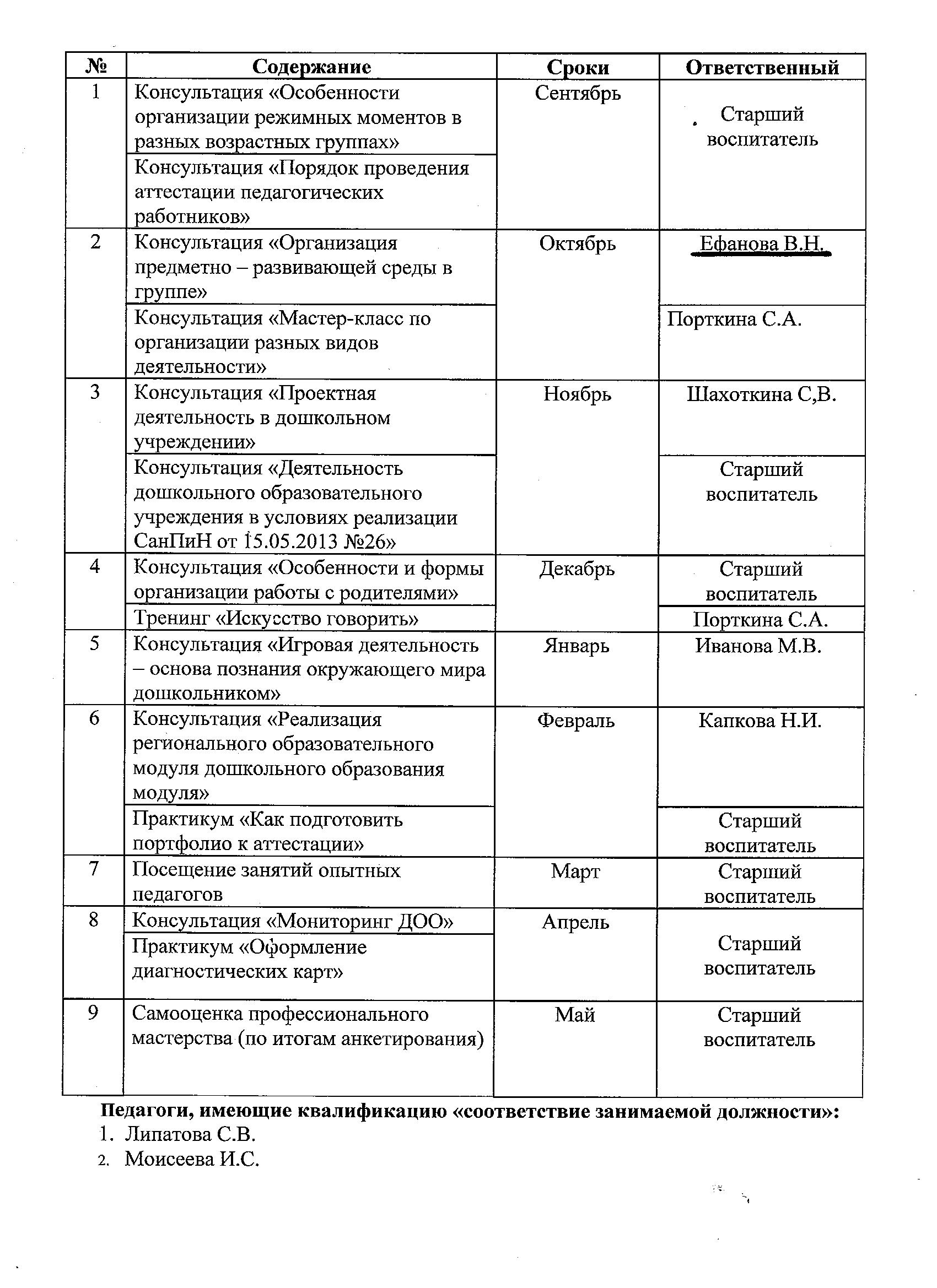 3.Наличие публикаций
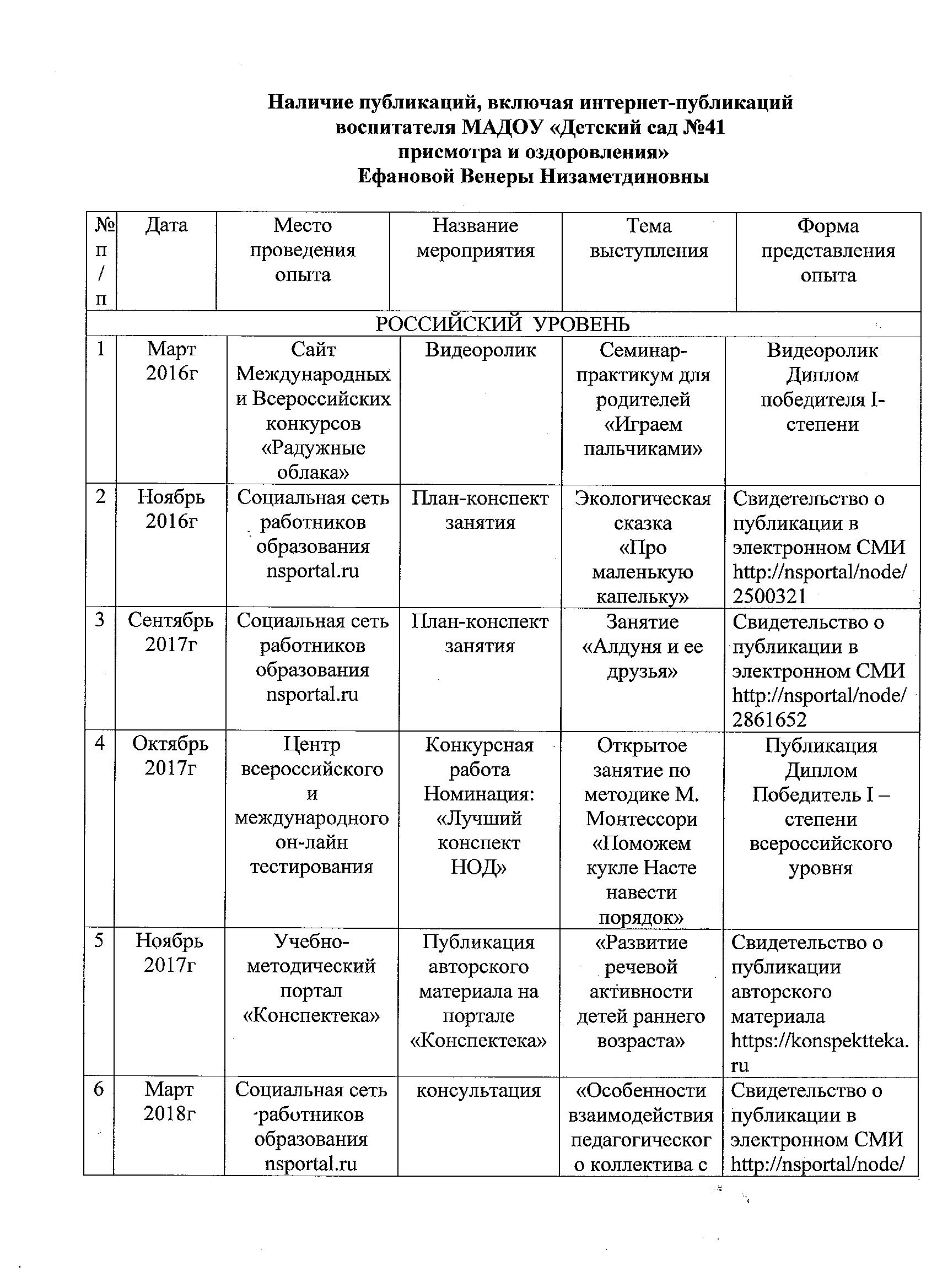 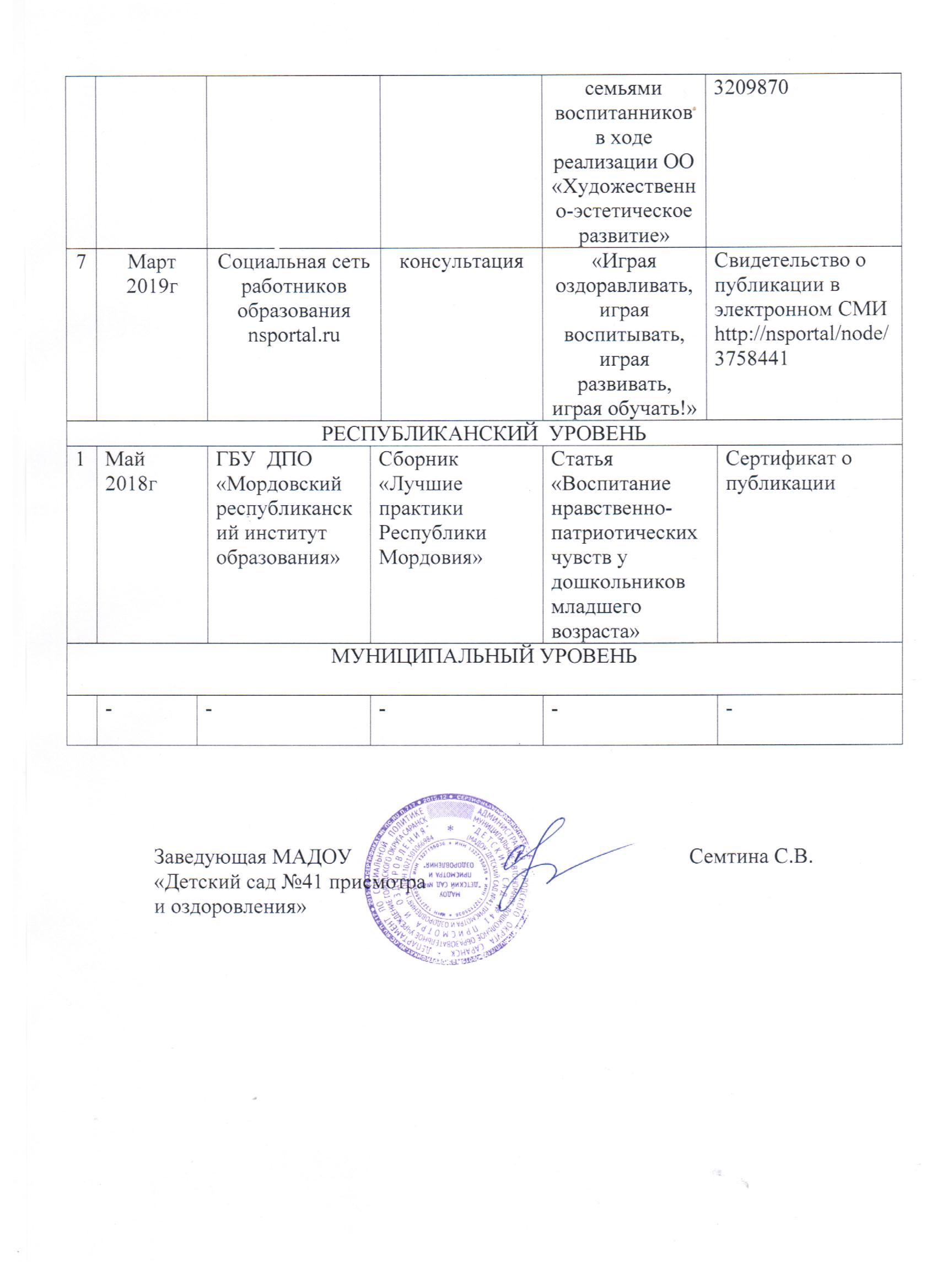 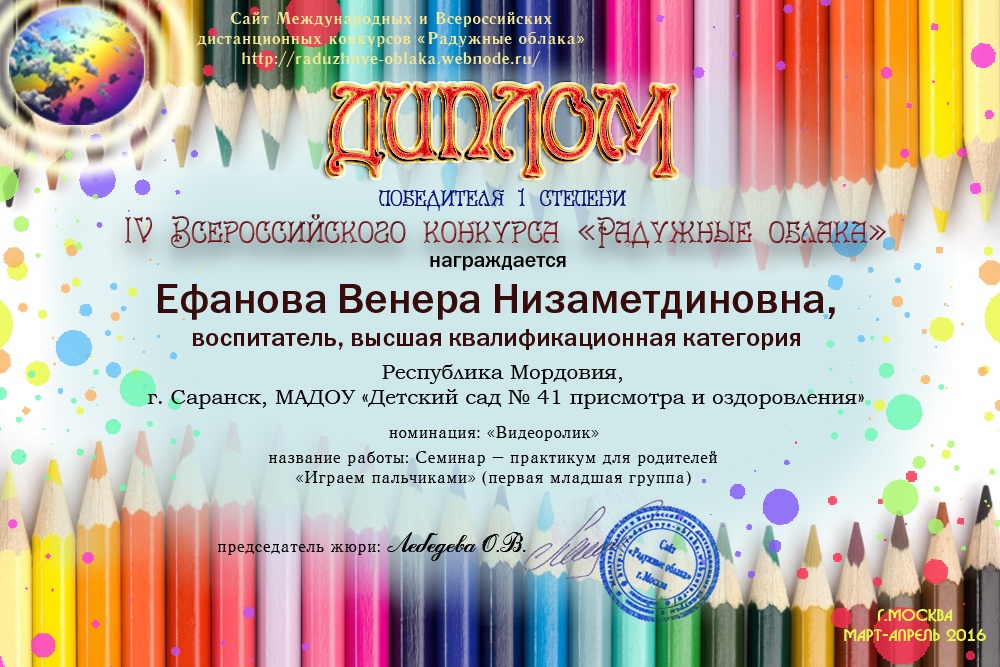 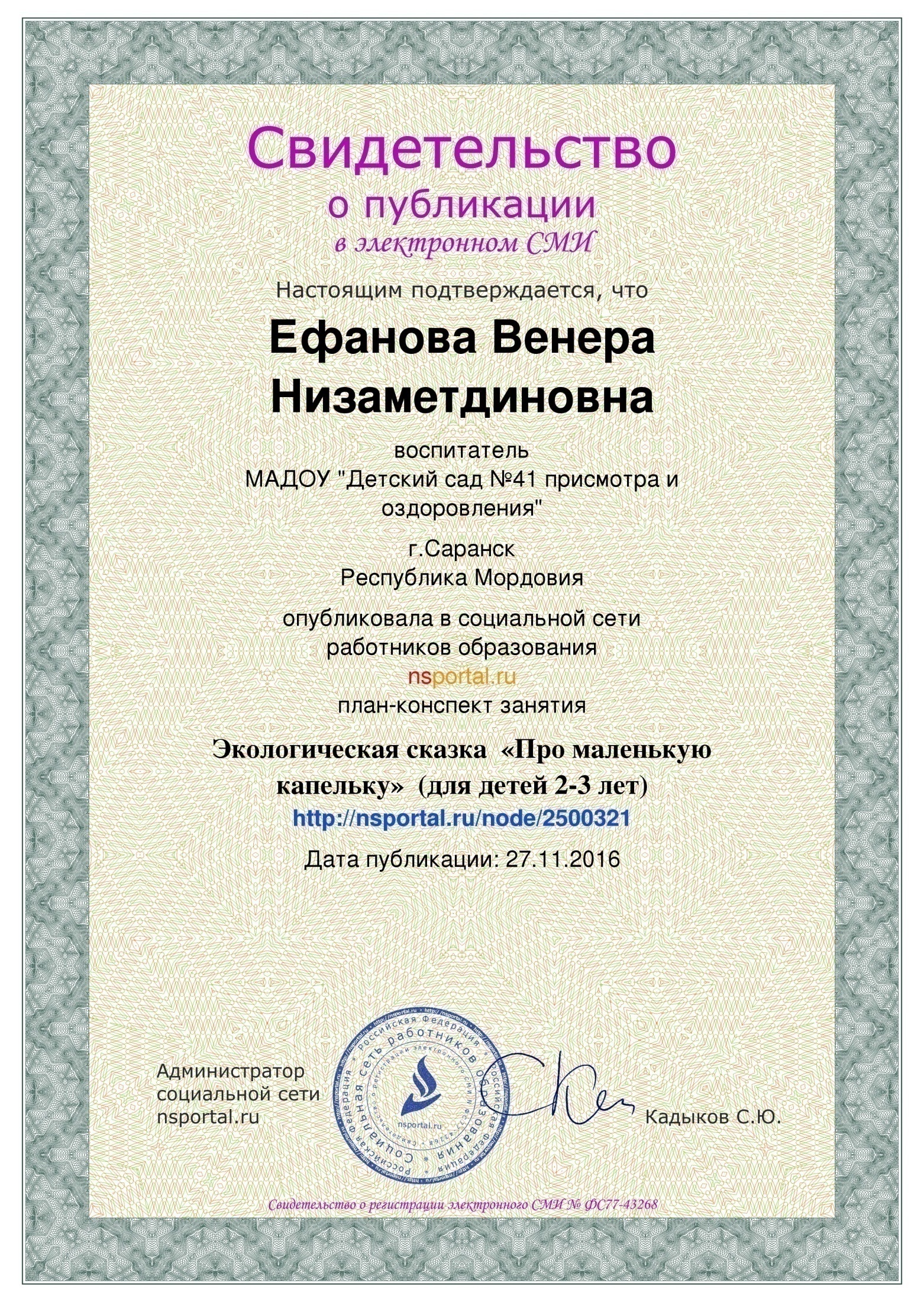 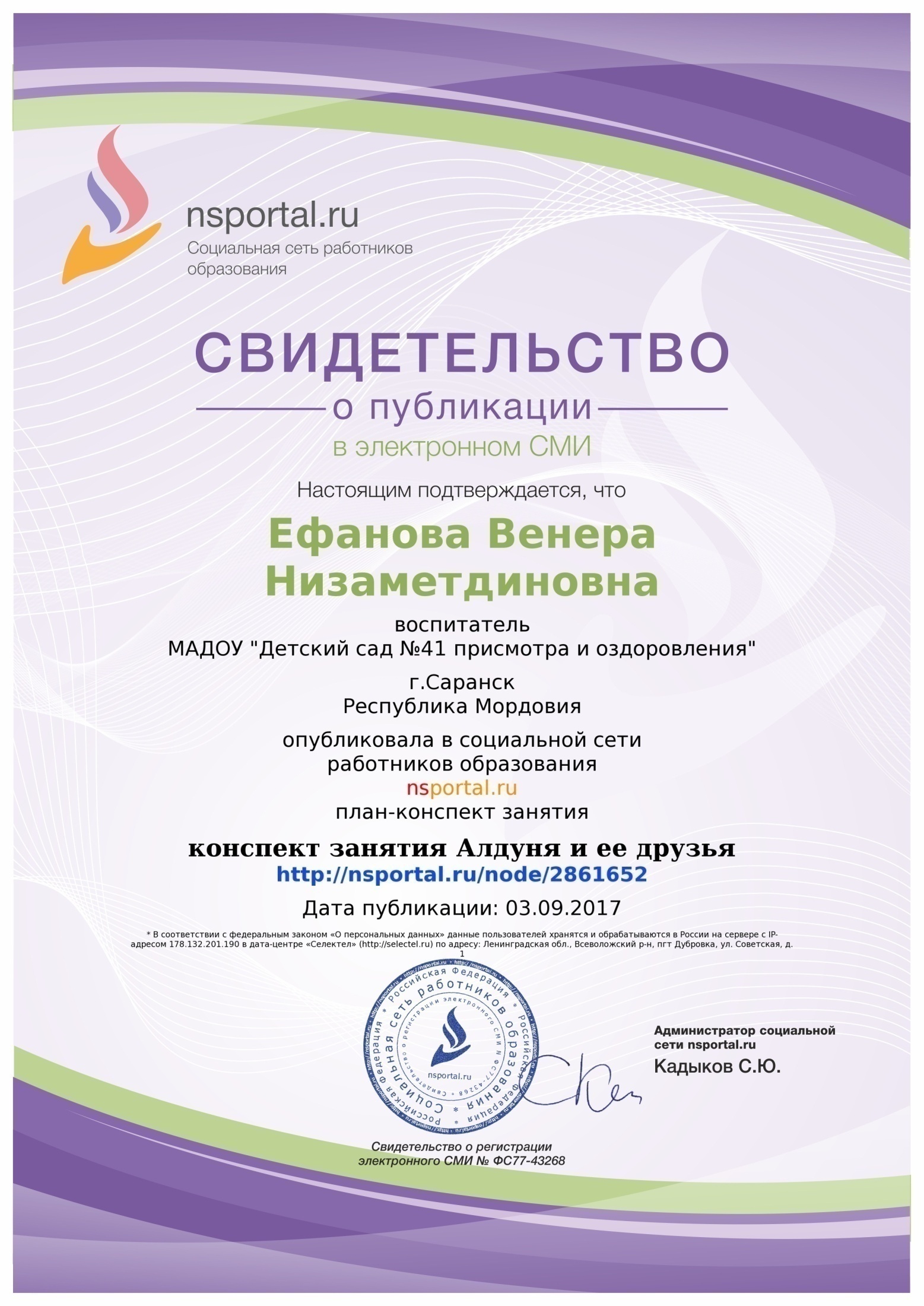 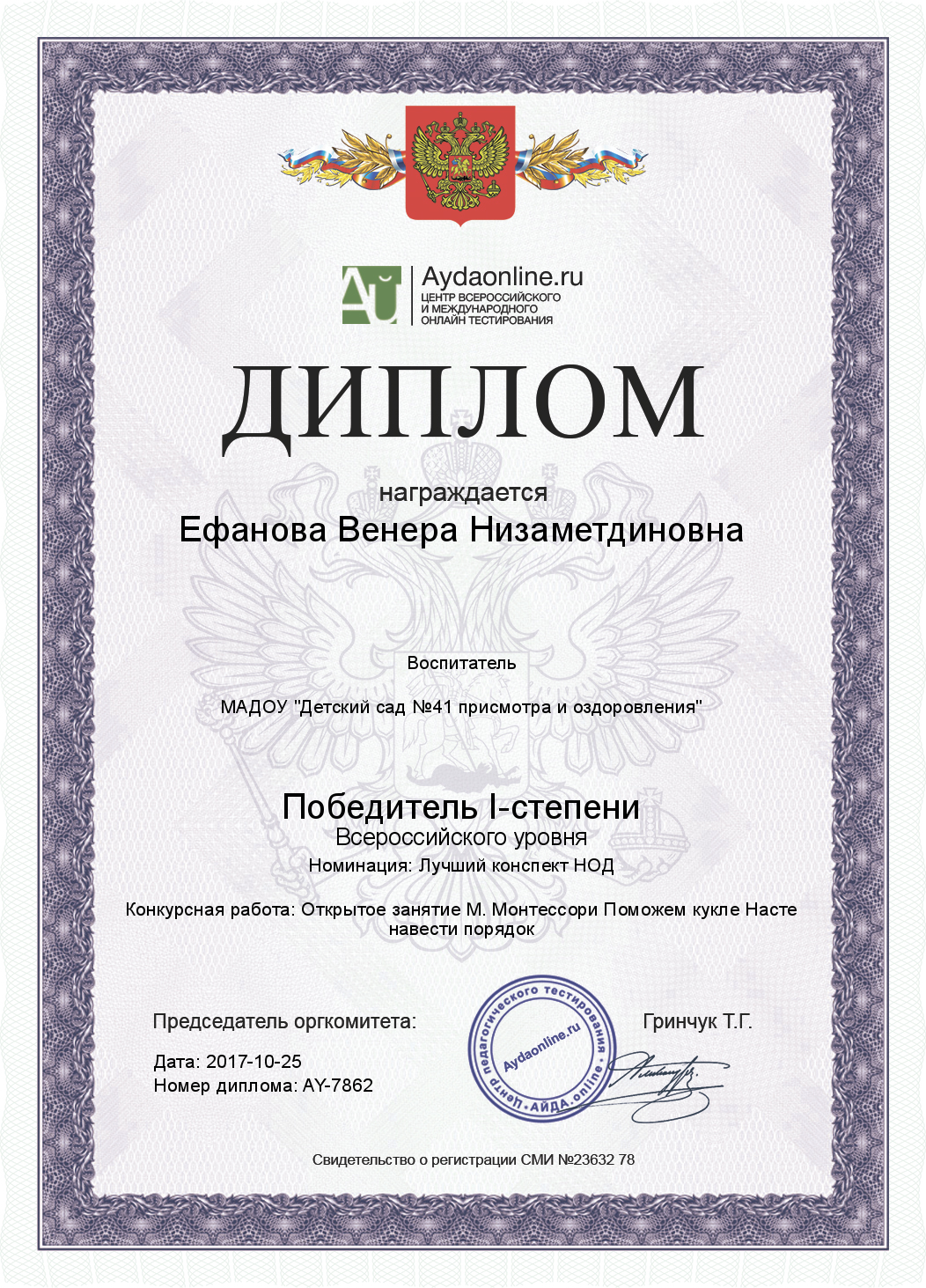 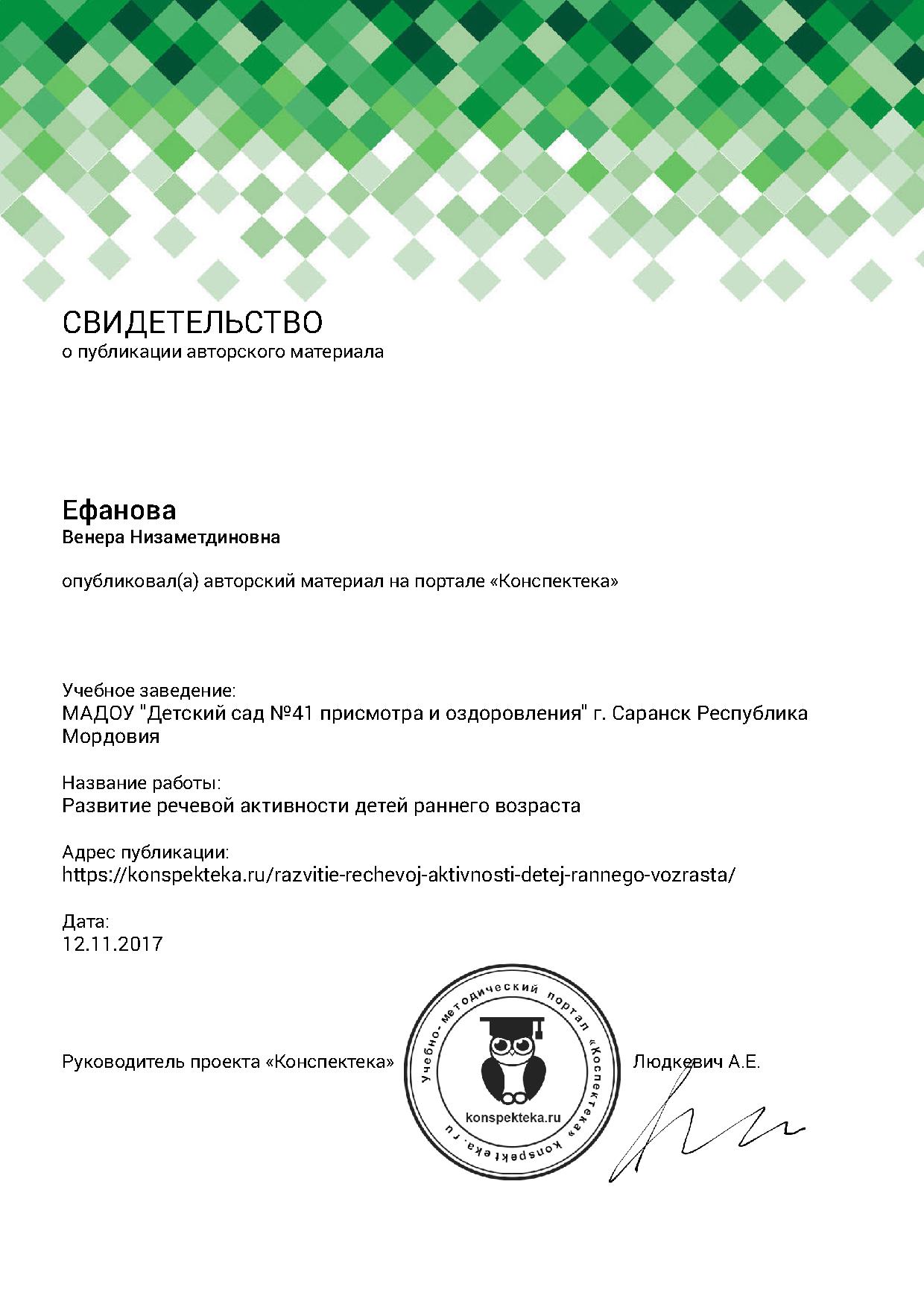 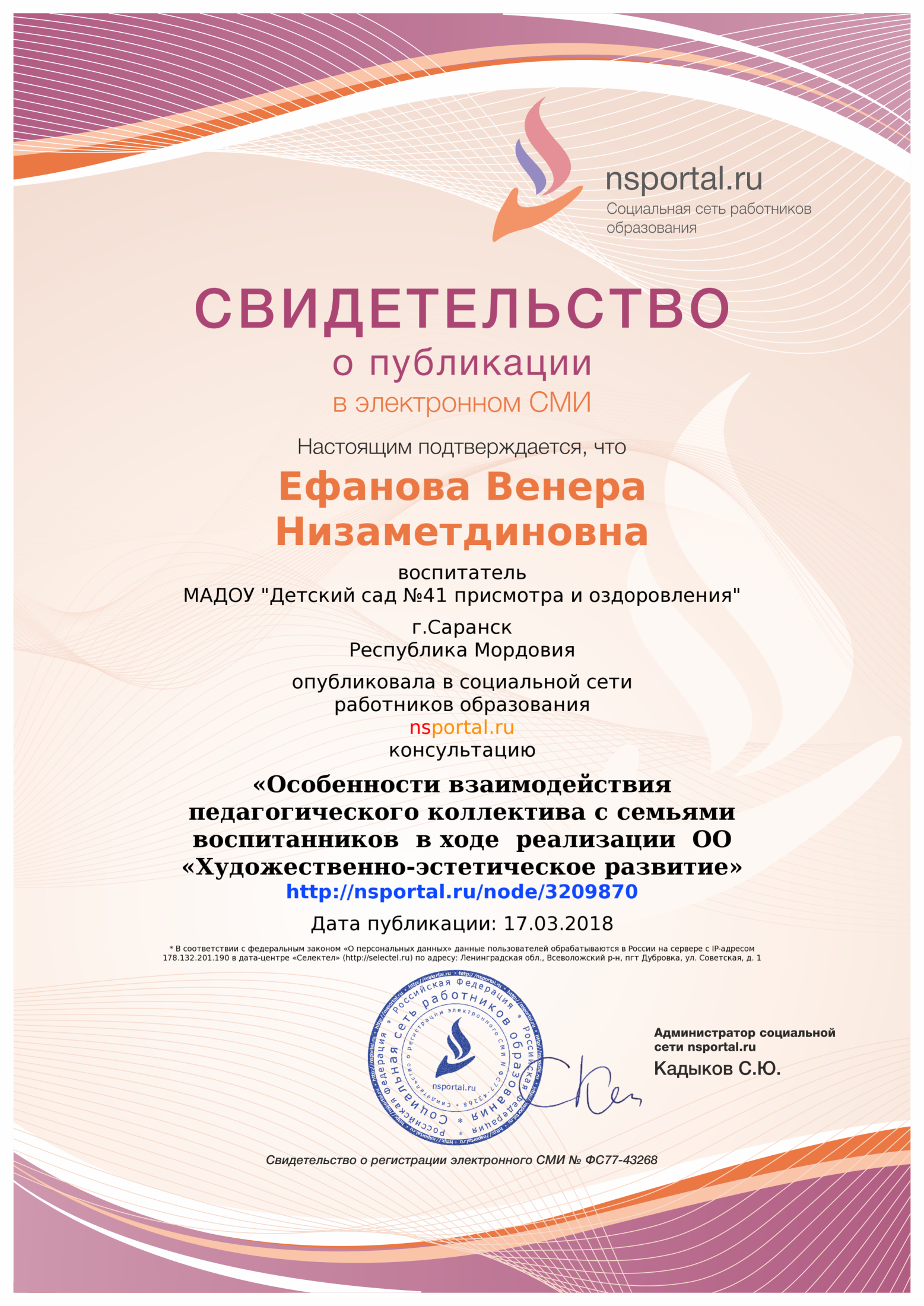 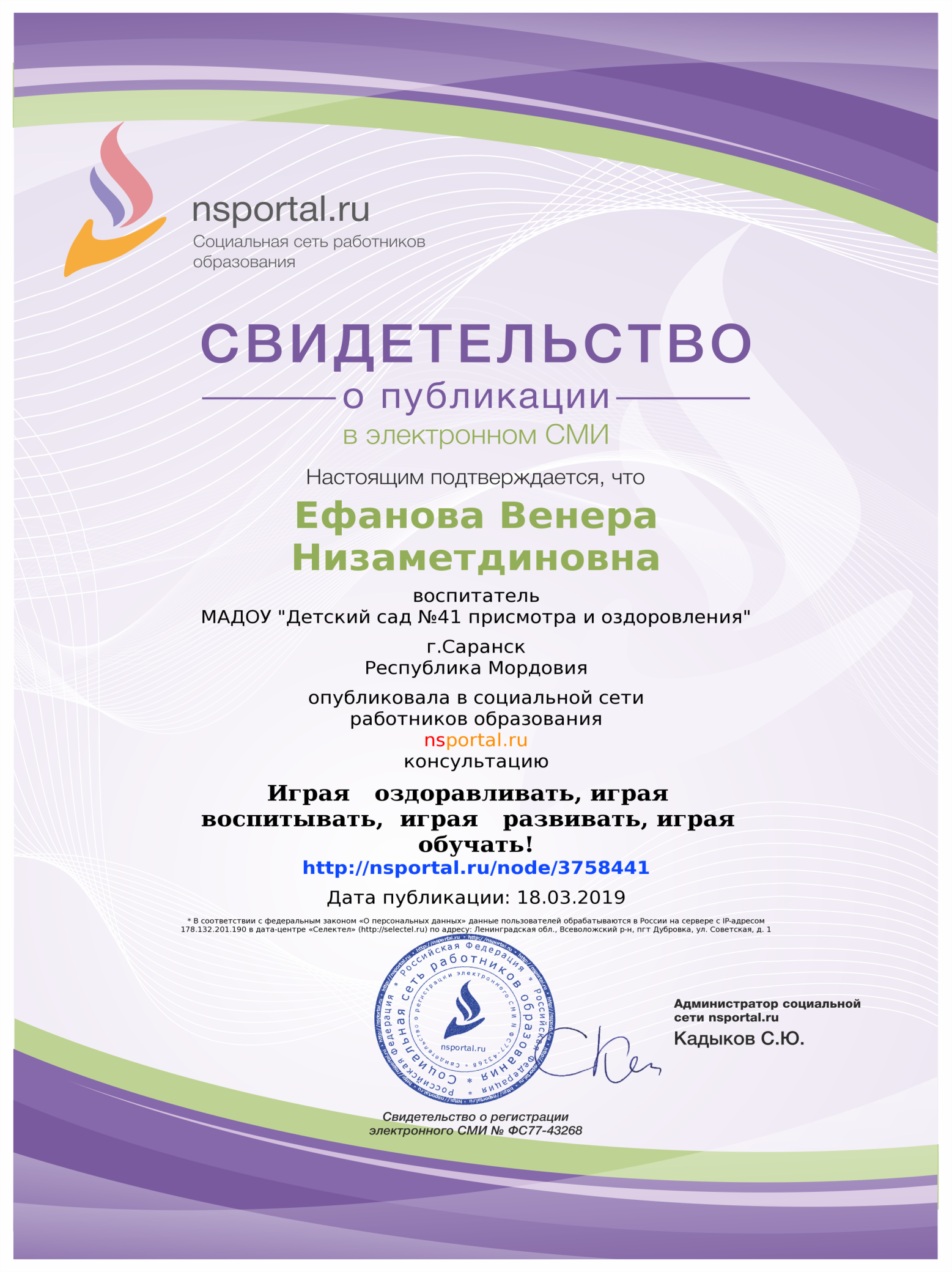 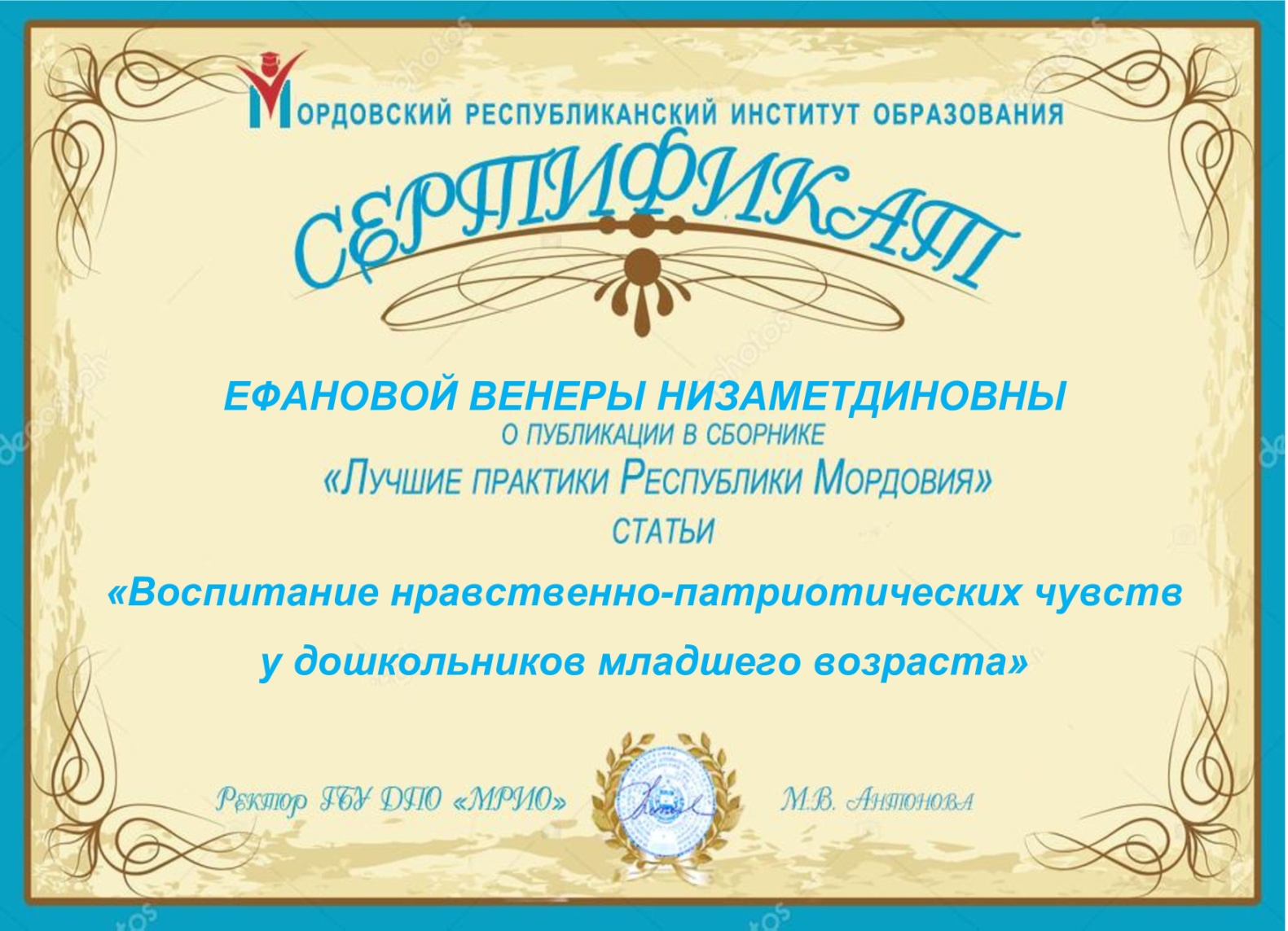 4.Результаты участия воспитанников в 
-конкурсах;
-выставках;
-турнирах;
-соревнованиях;
-акциях;
-фестивалях.
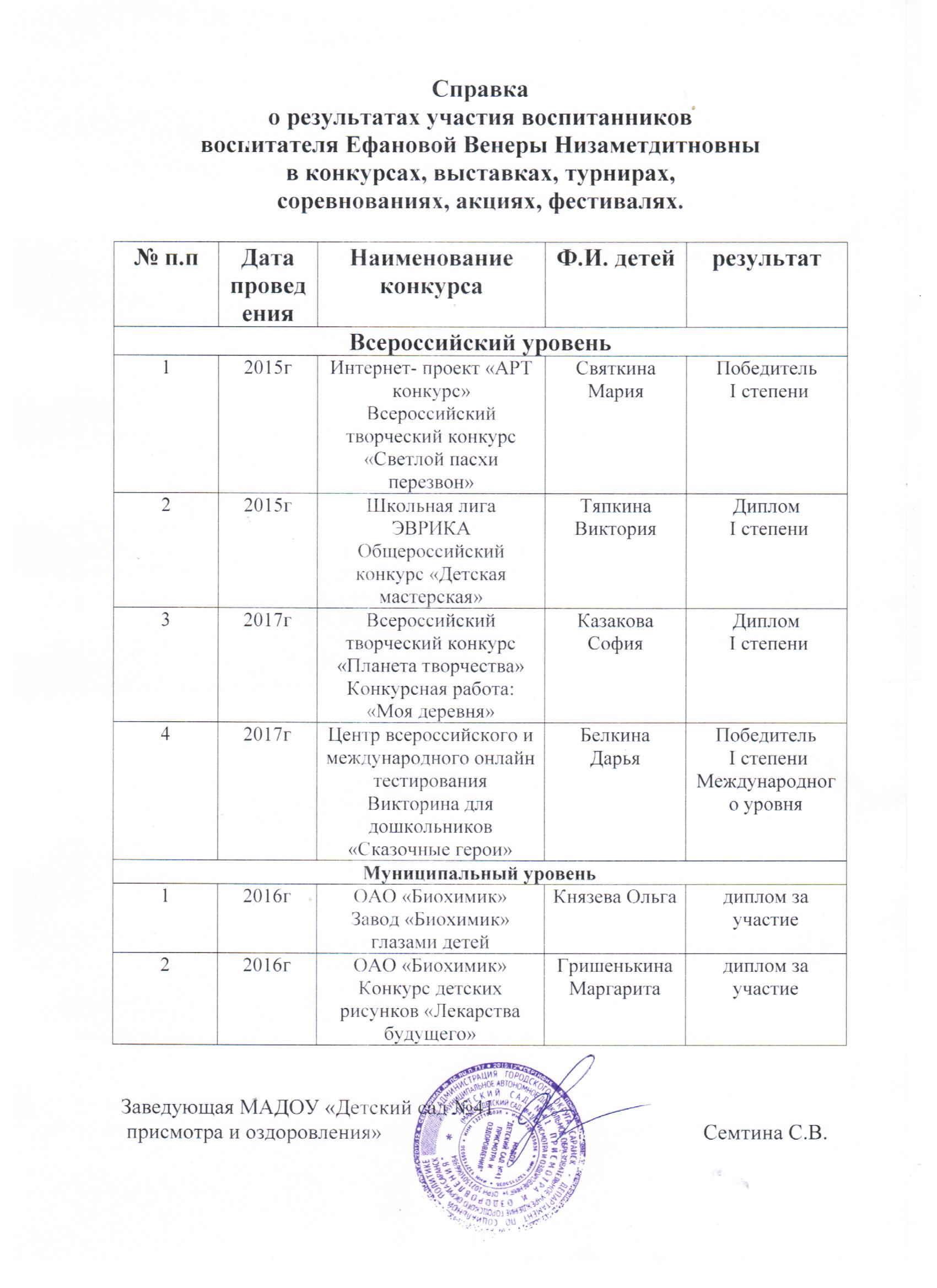 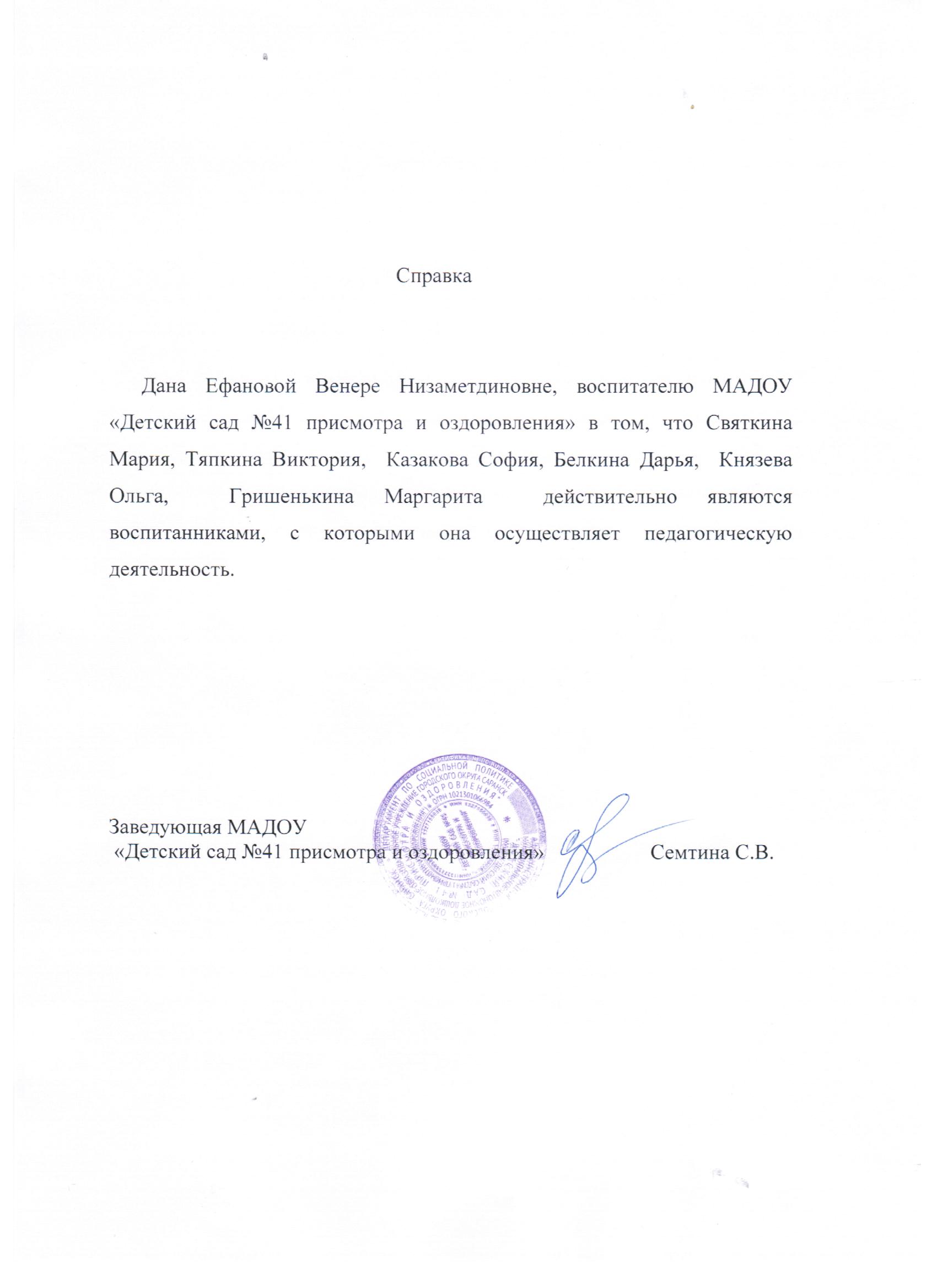 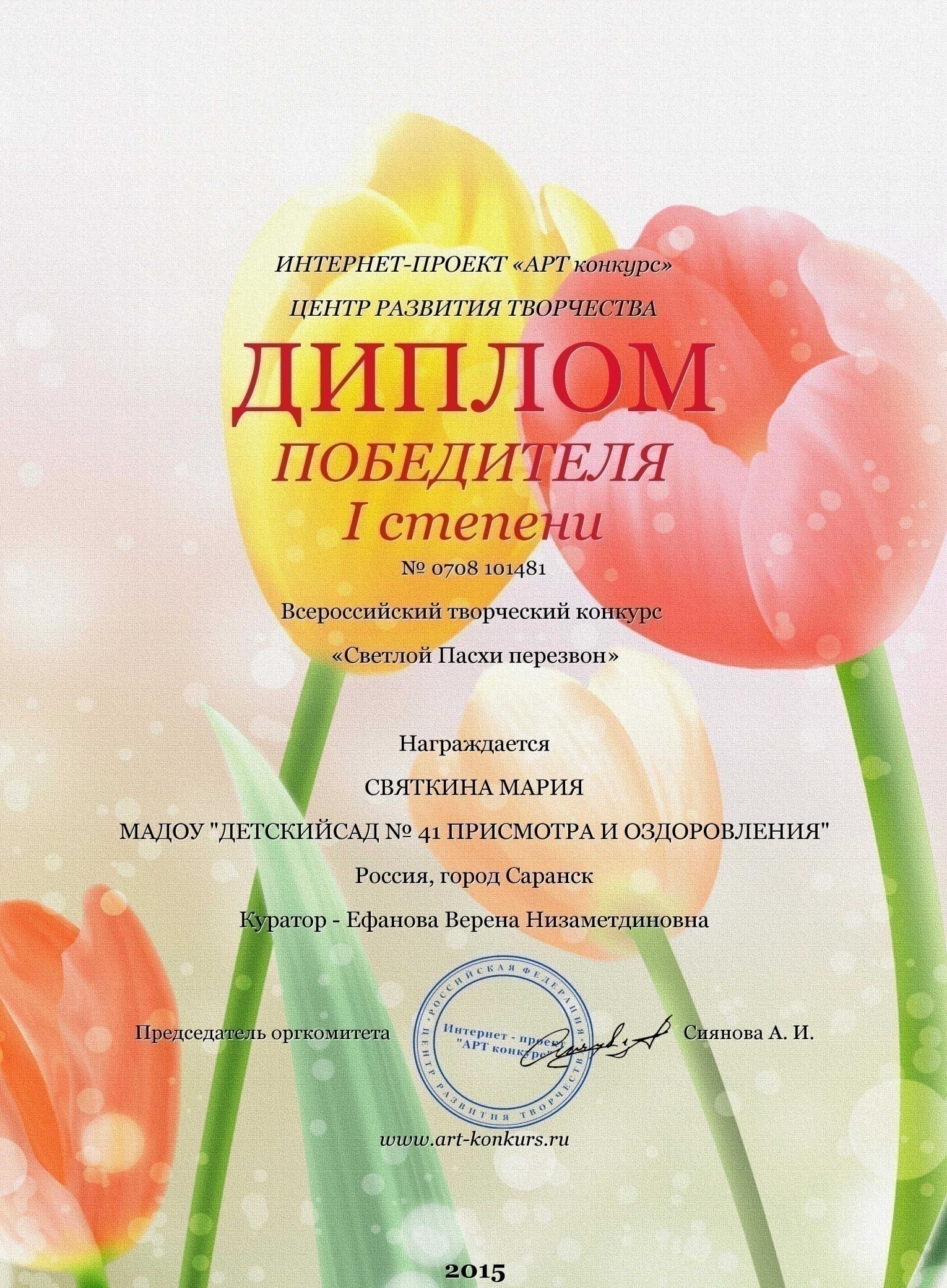 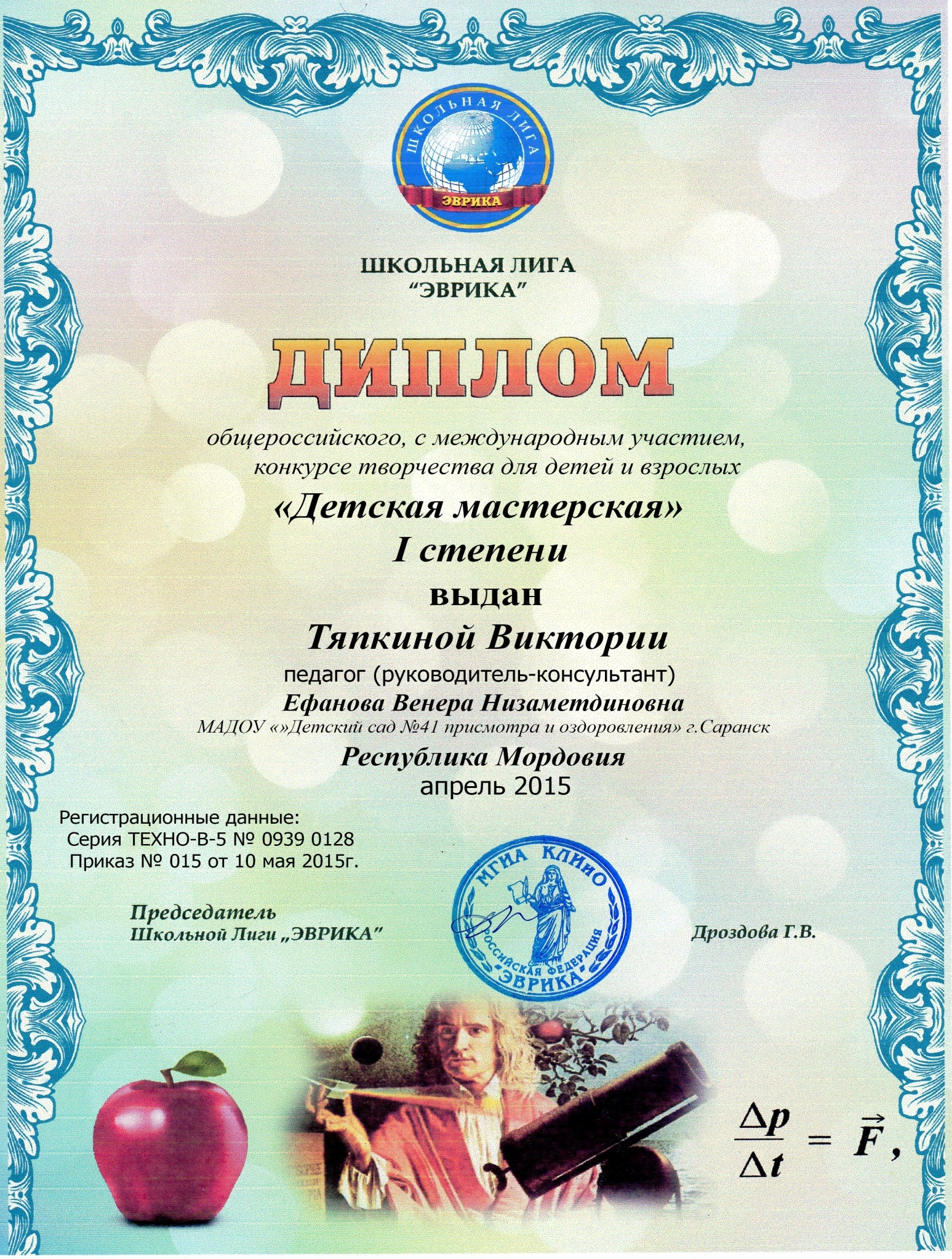 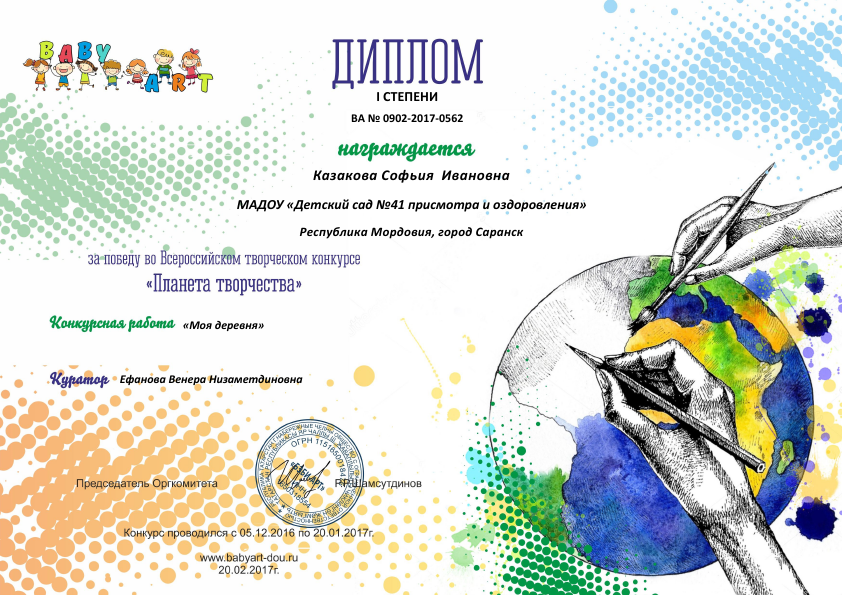 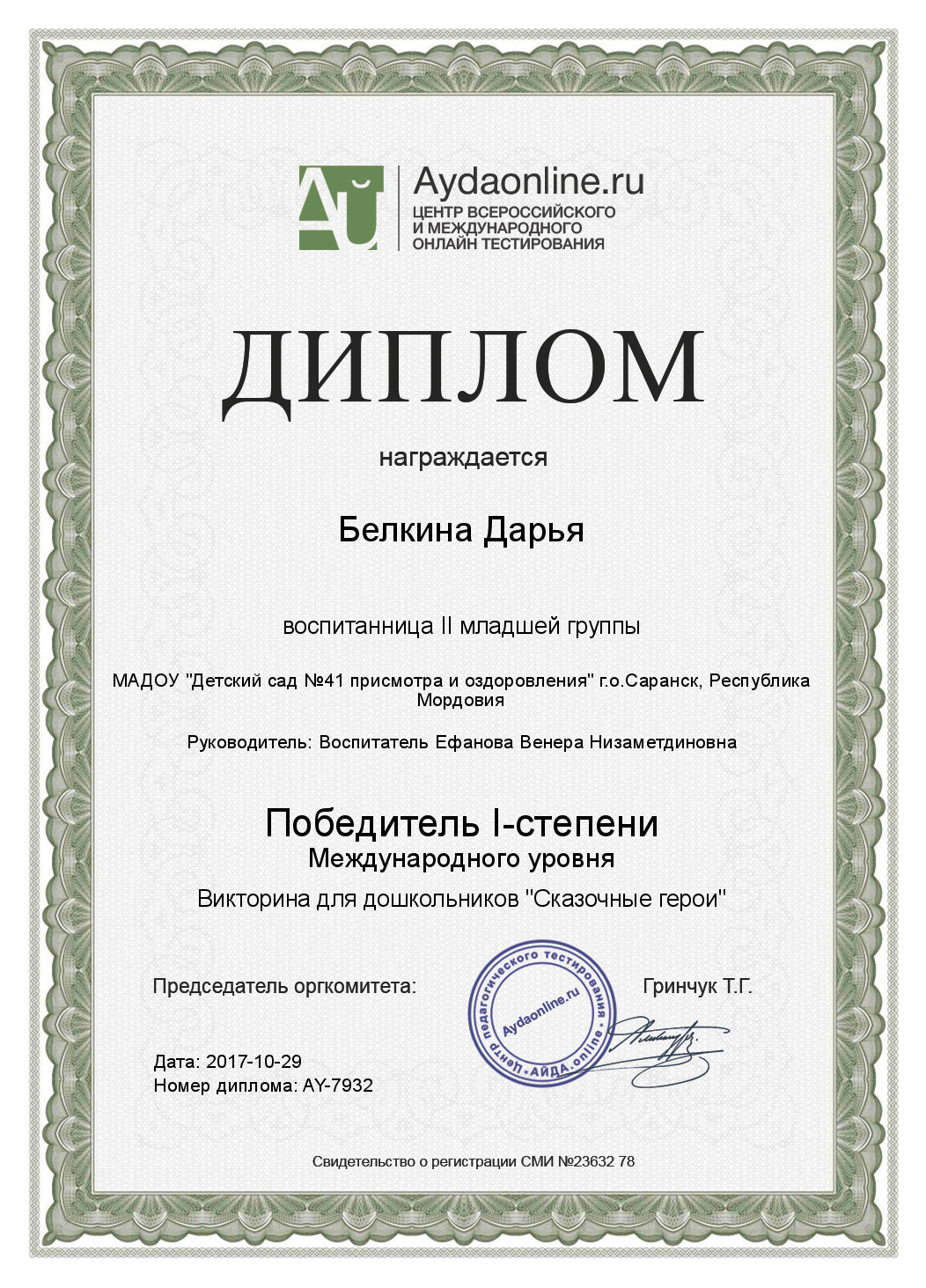 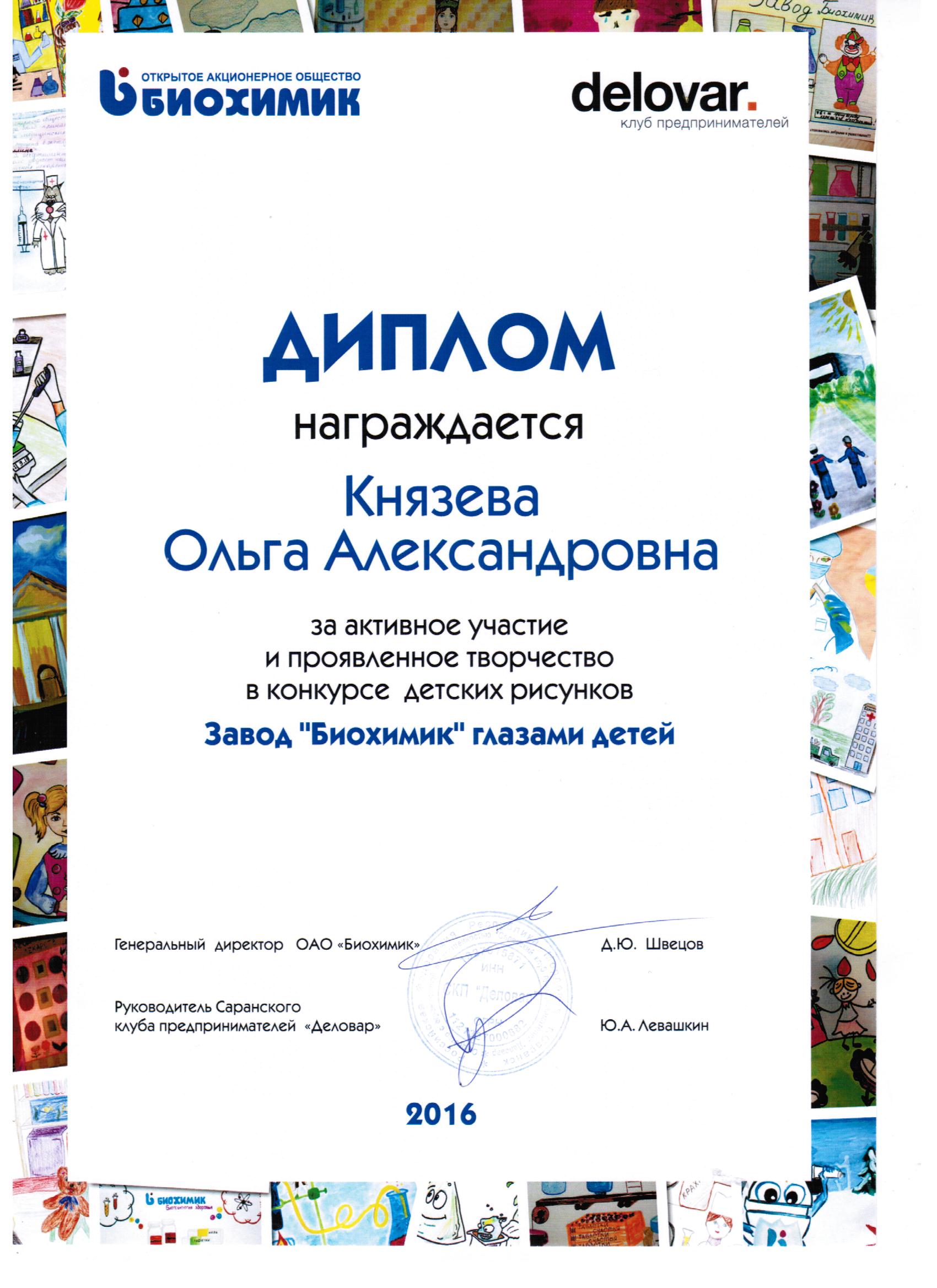 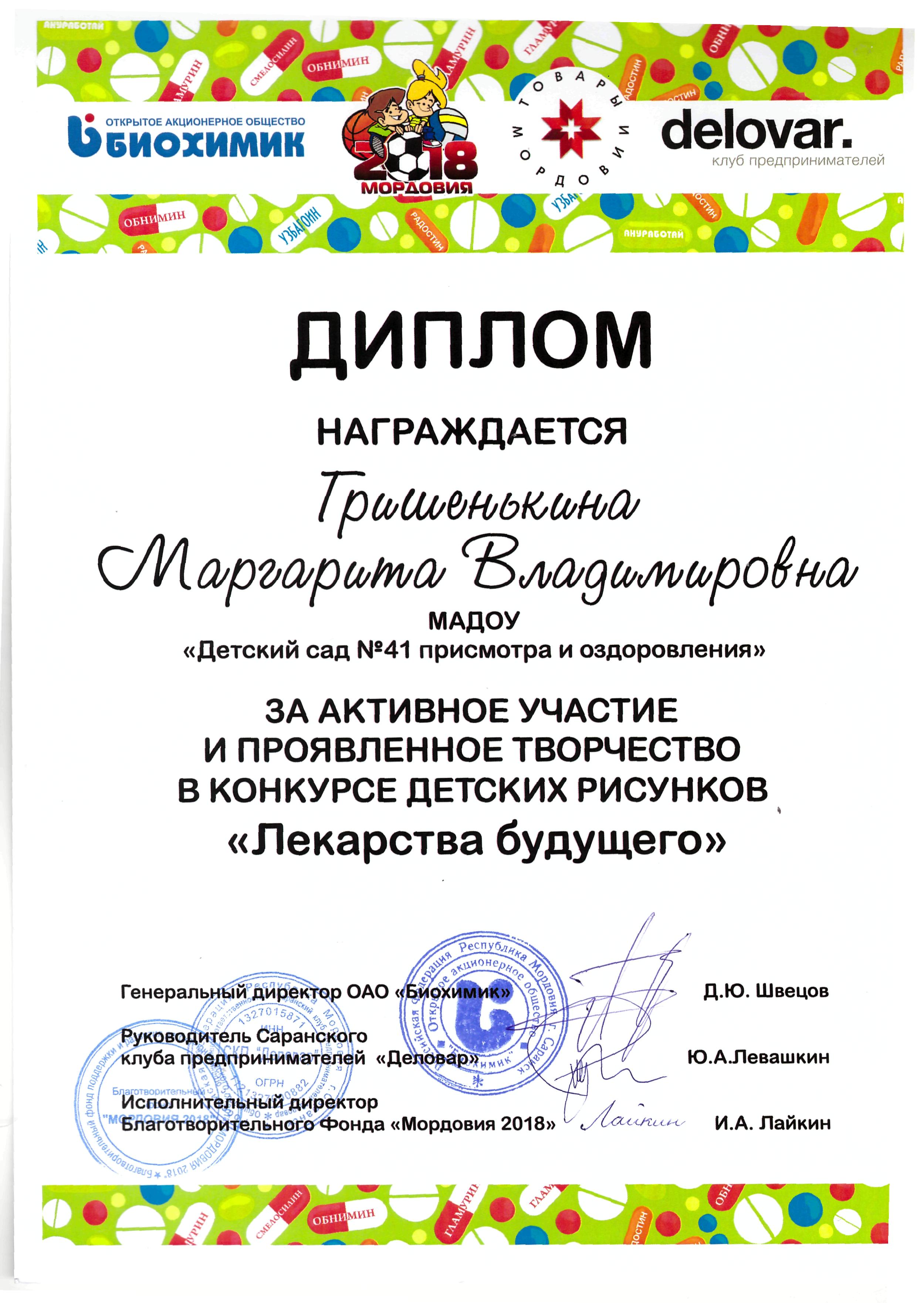 5.Наличие 
авторских программ, методических пособий.
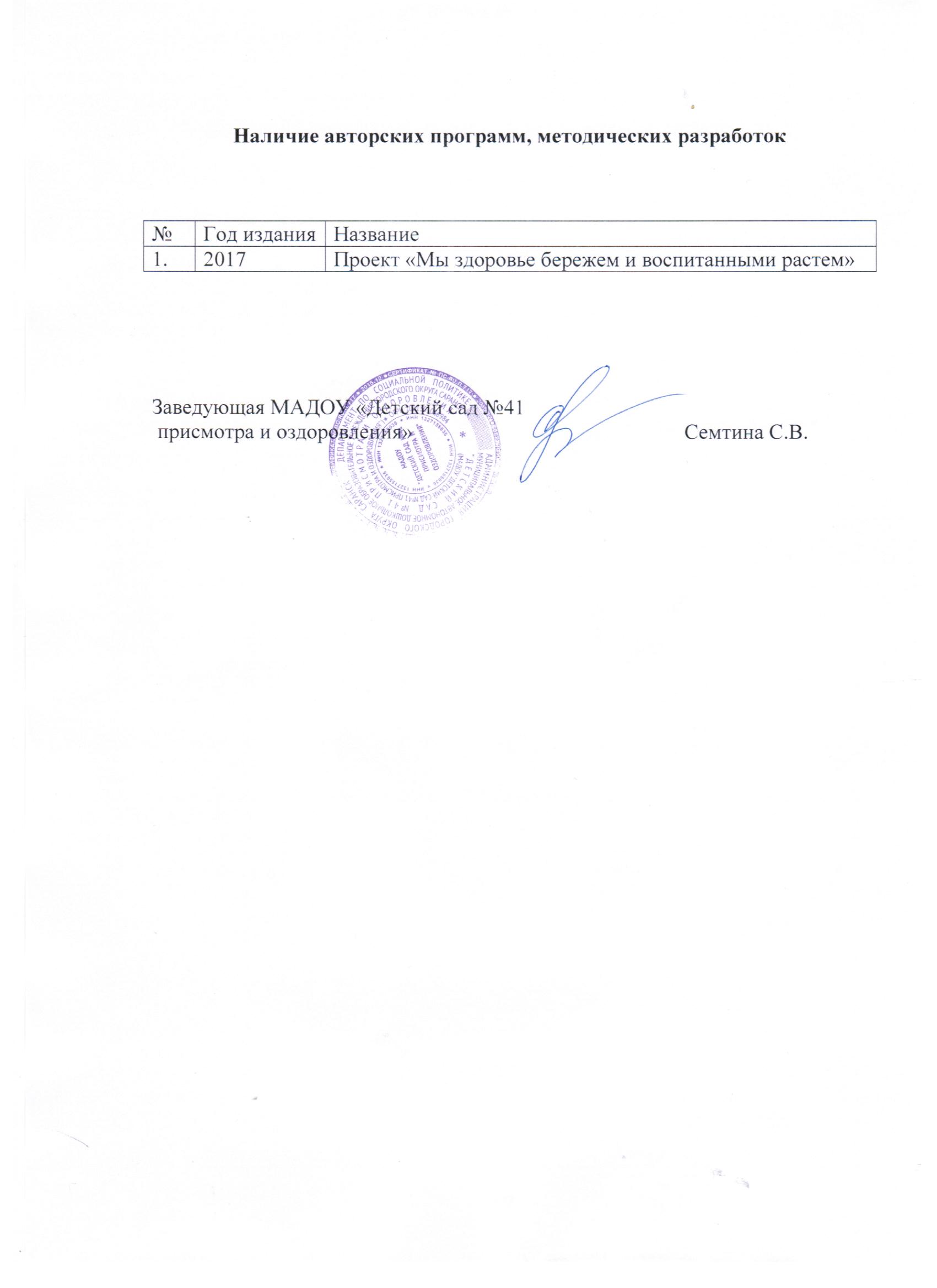 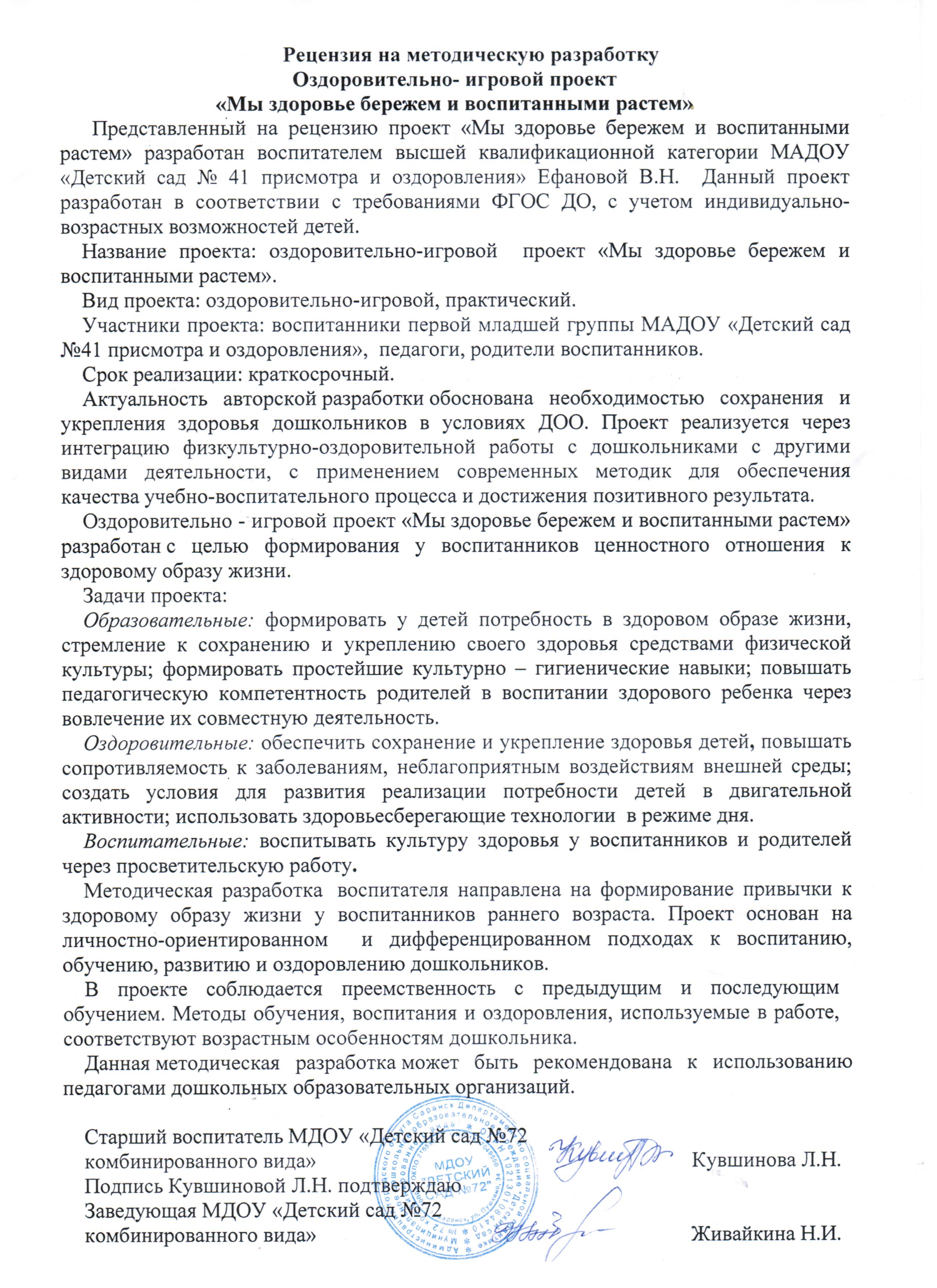 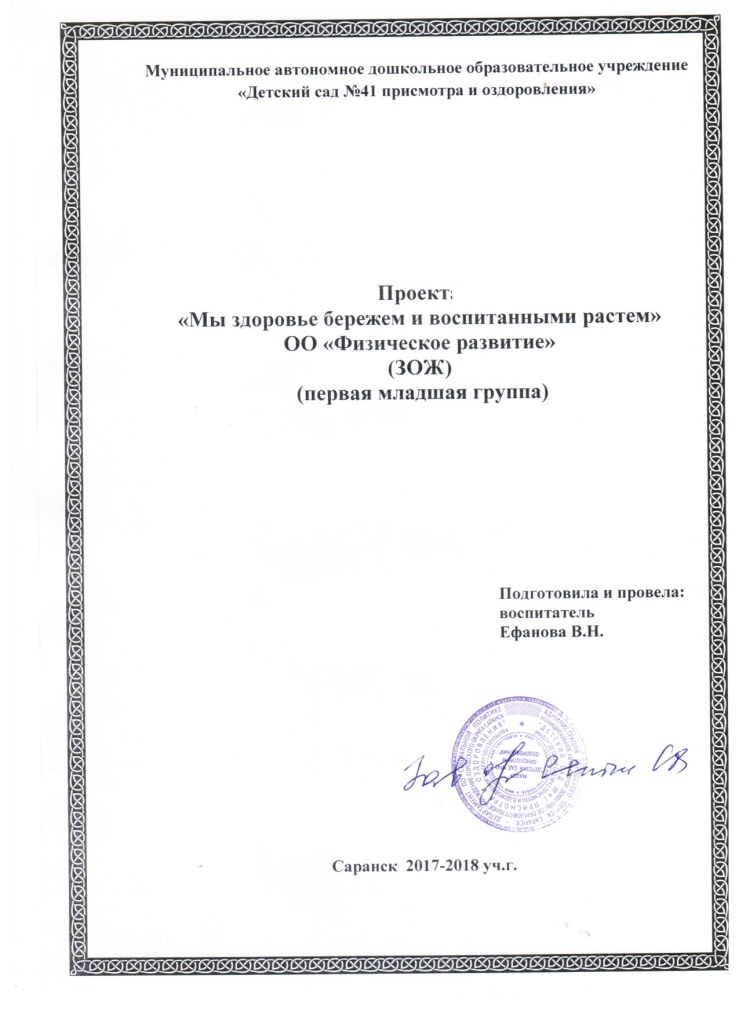 6.Выступления на заседаниях методических советов, научно- практических конференциях, педагогических чтениях, семинарах, секциях, форумах, радиопередачах (очно).
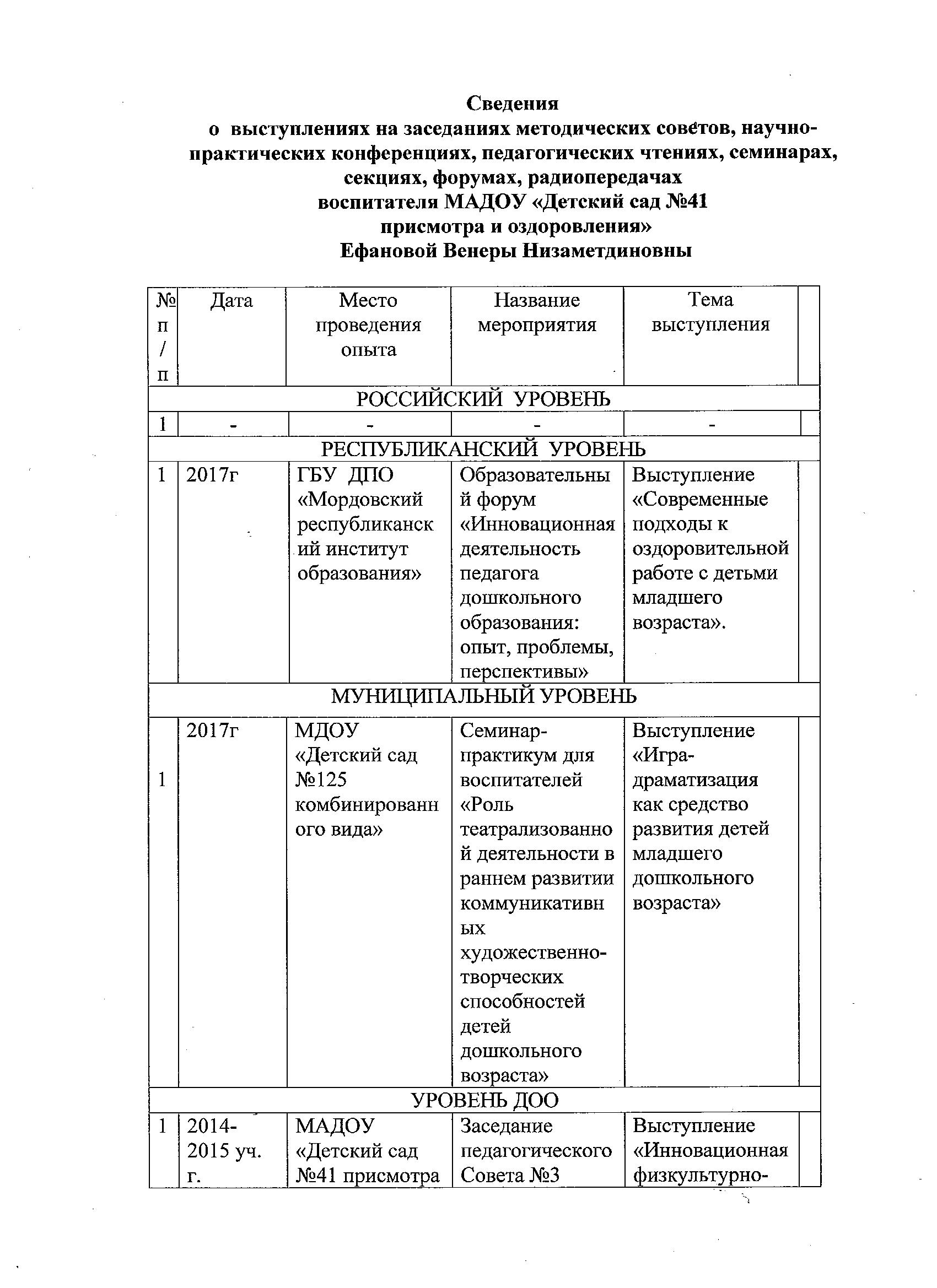 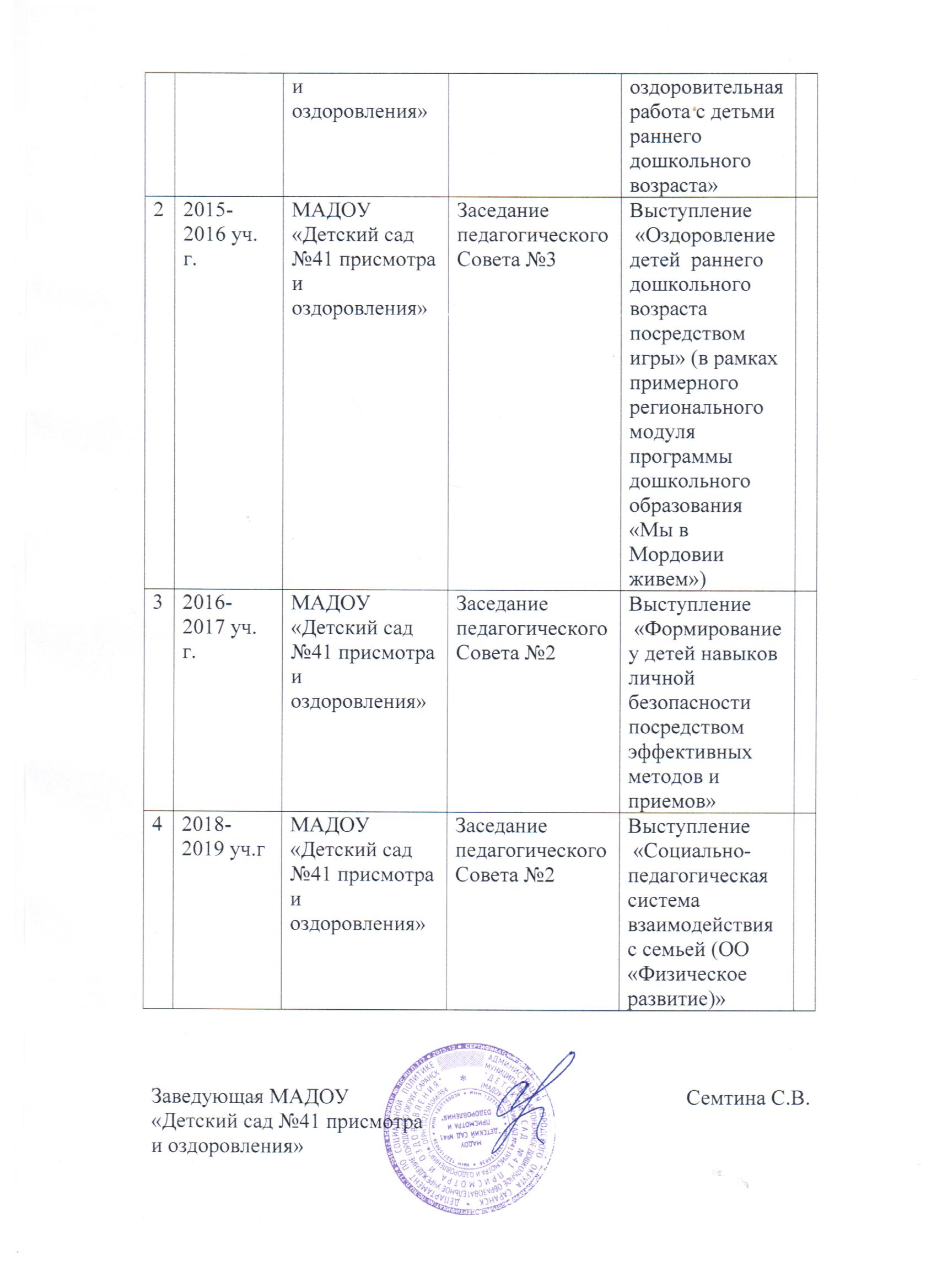 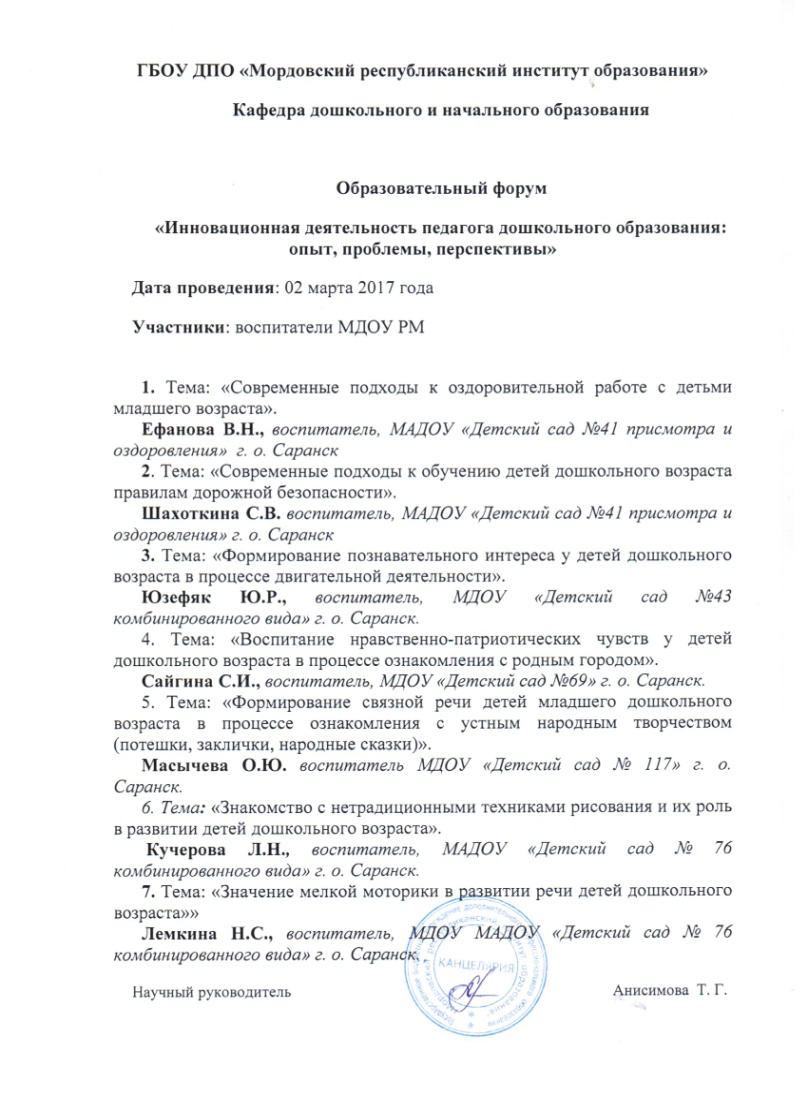 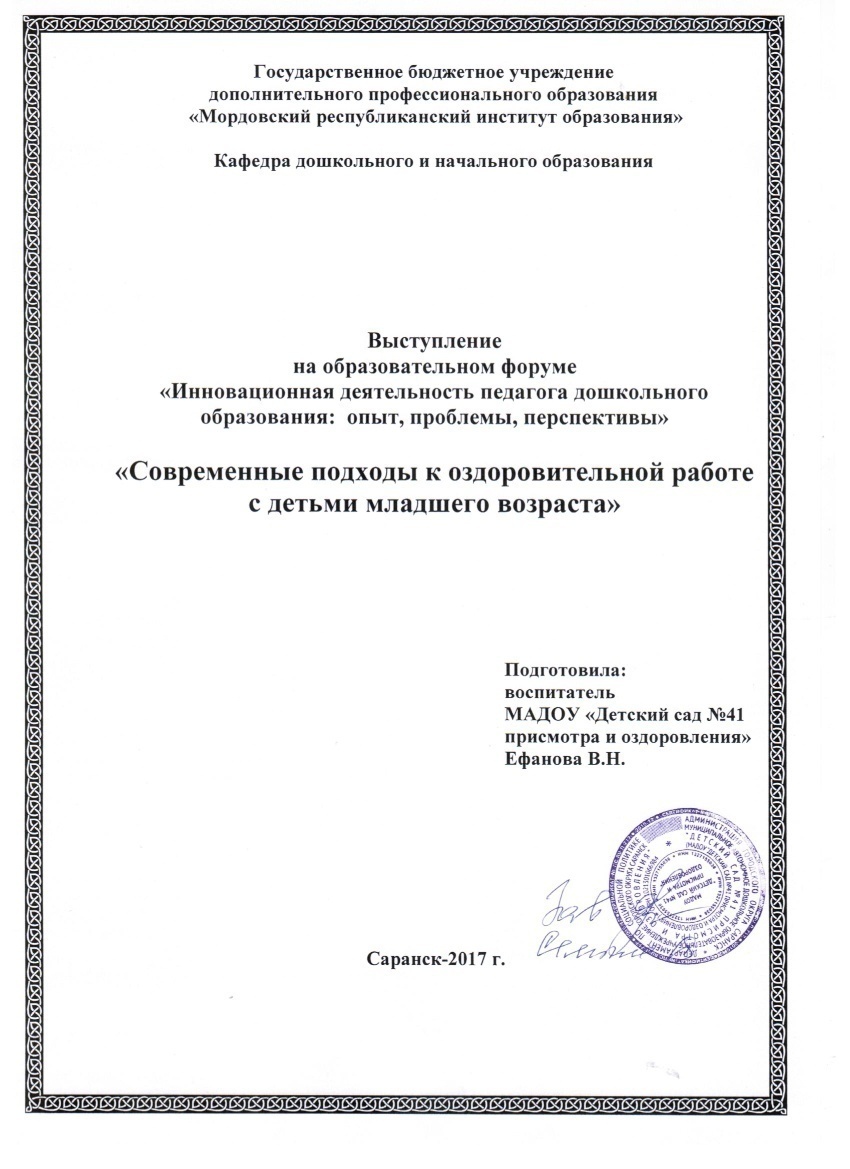 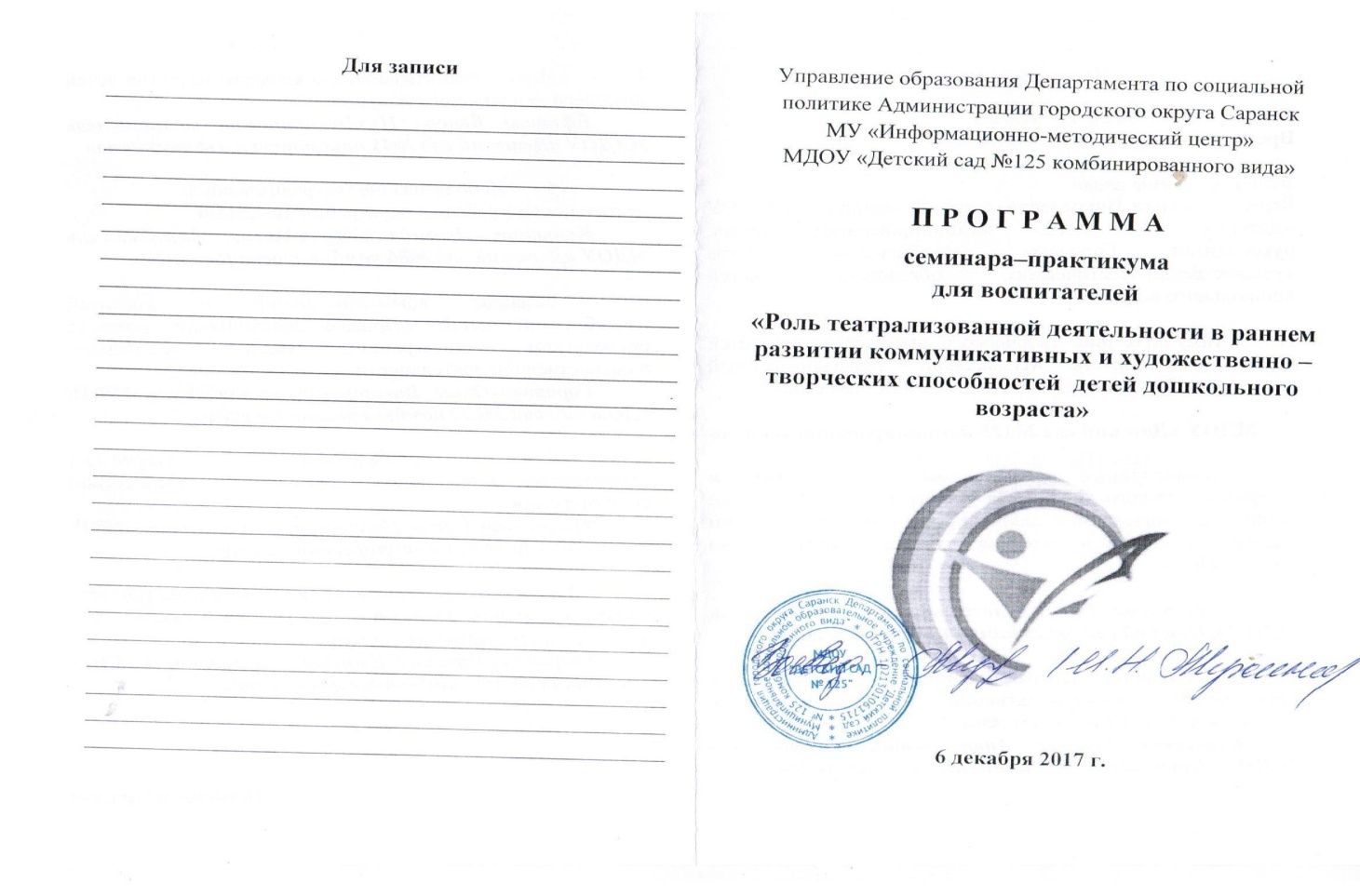 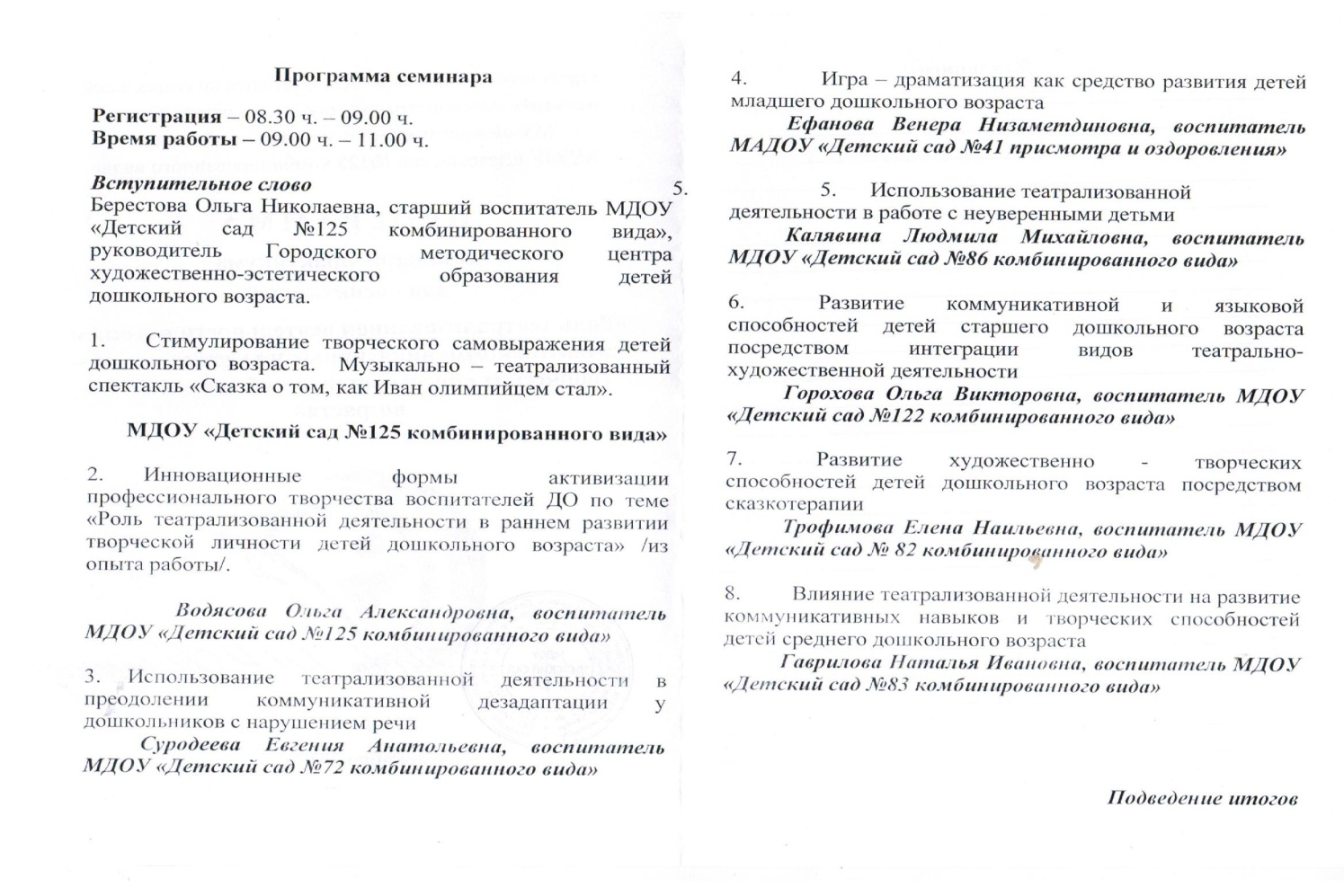 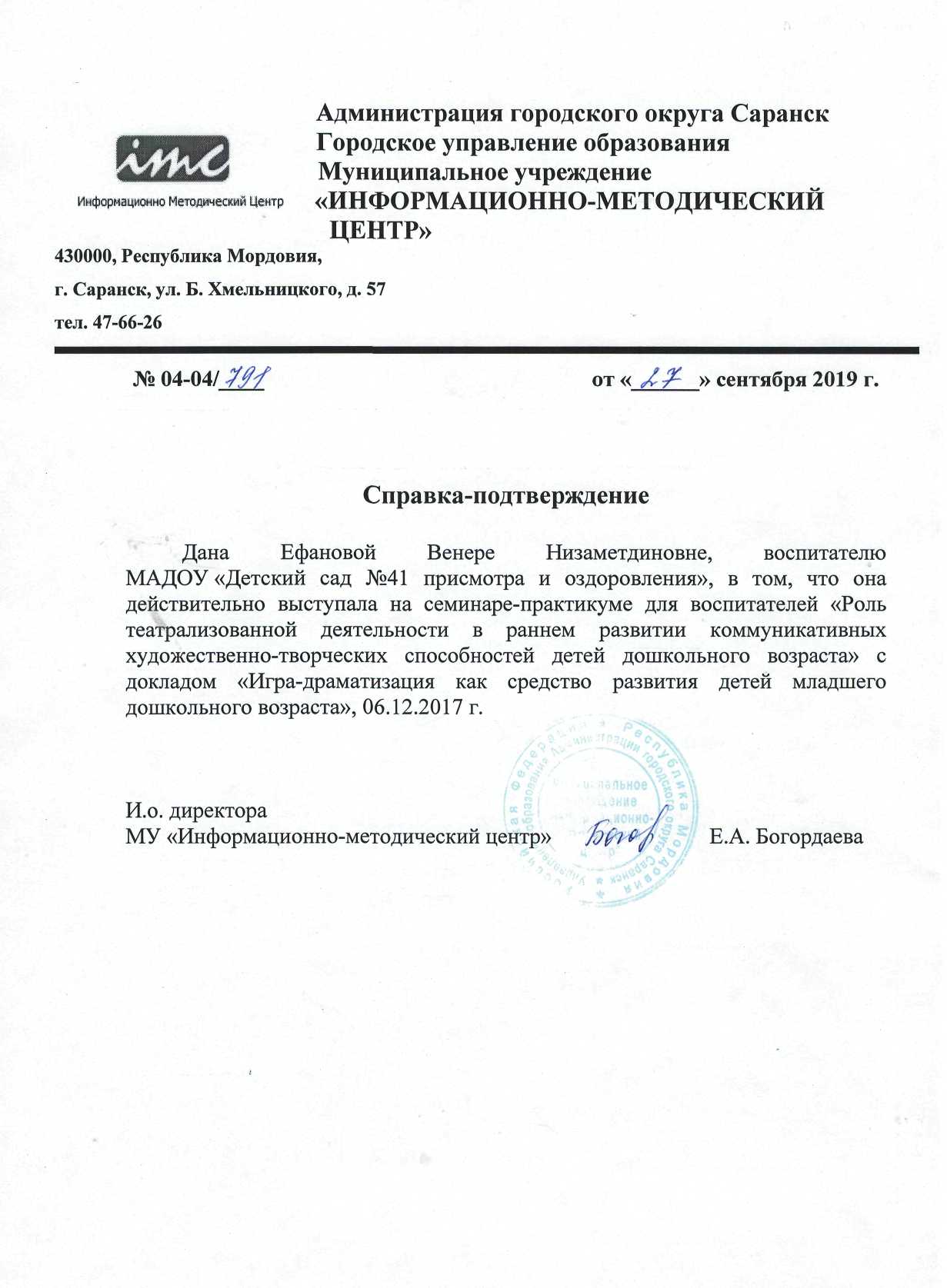 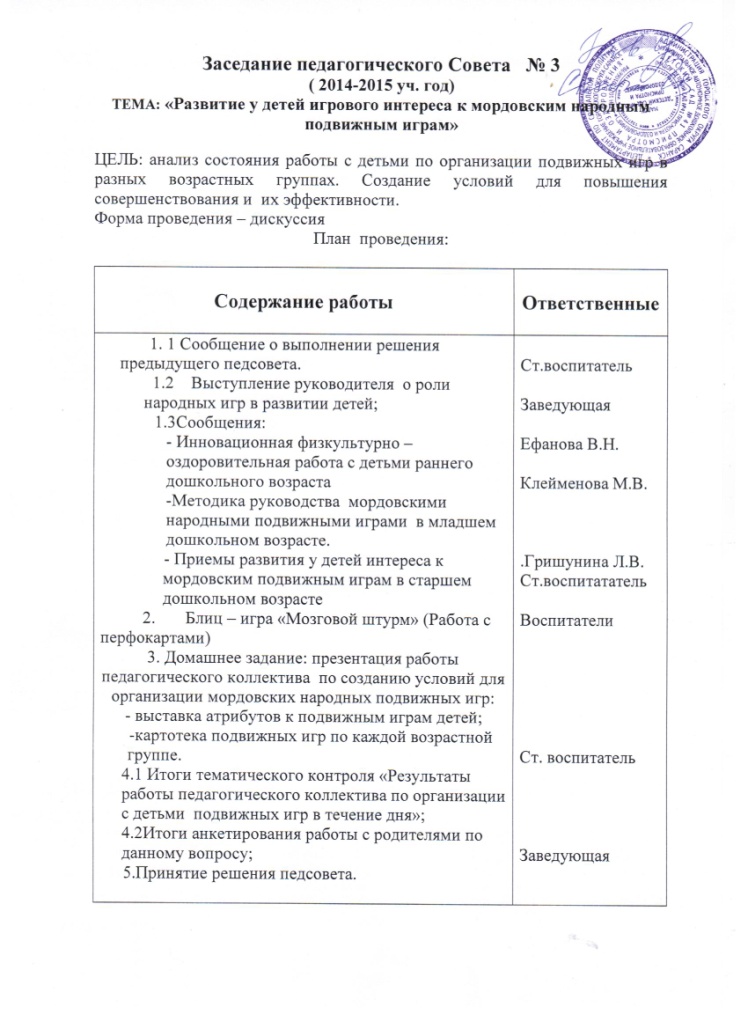 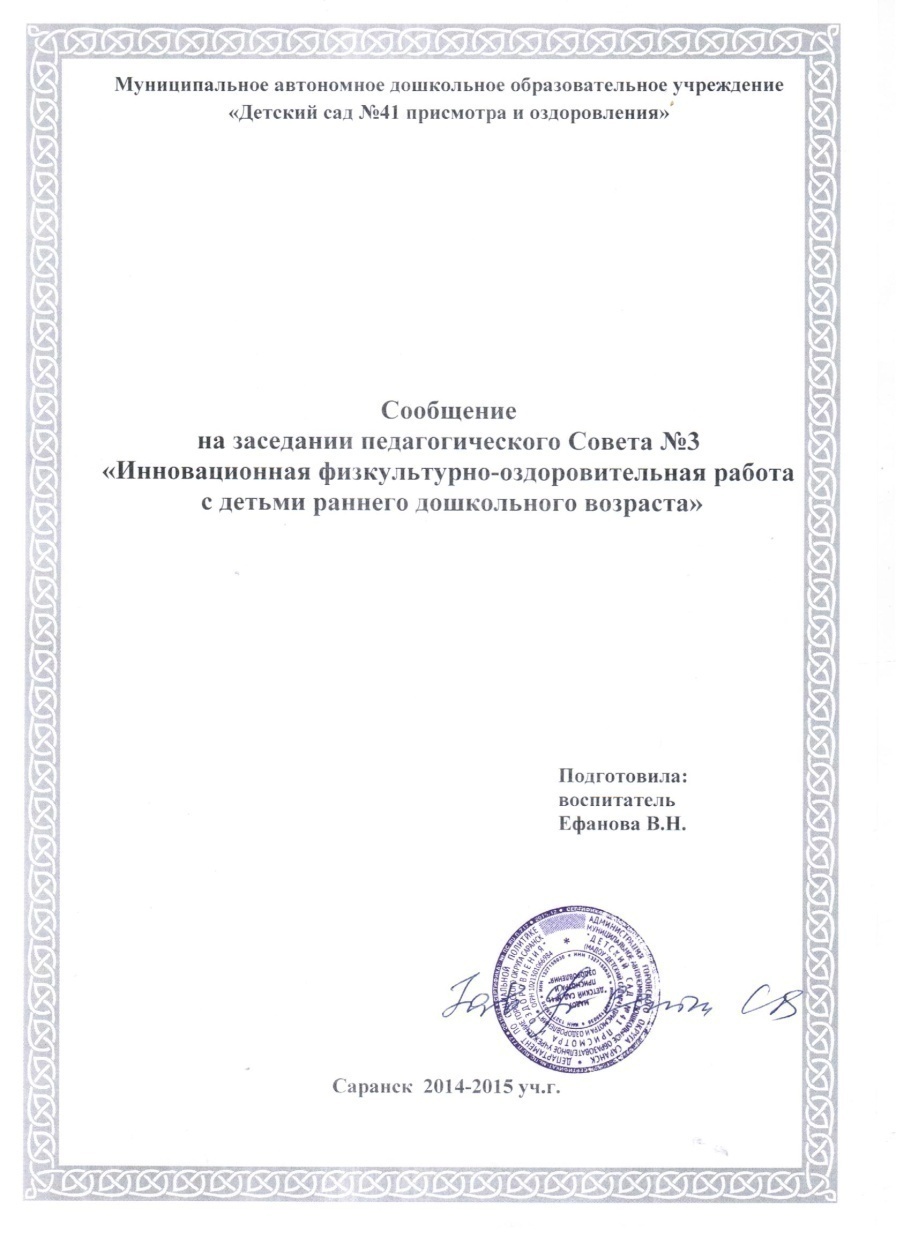 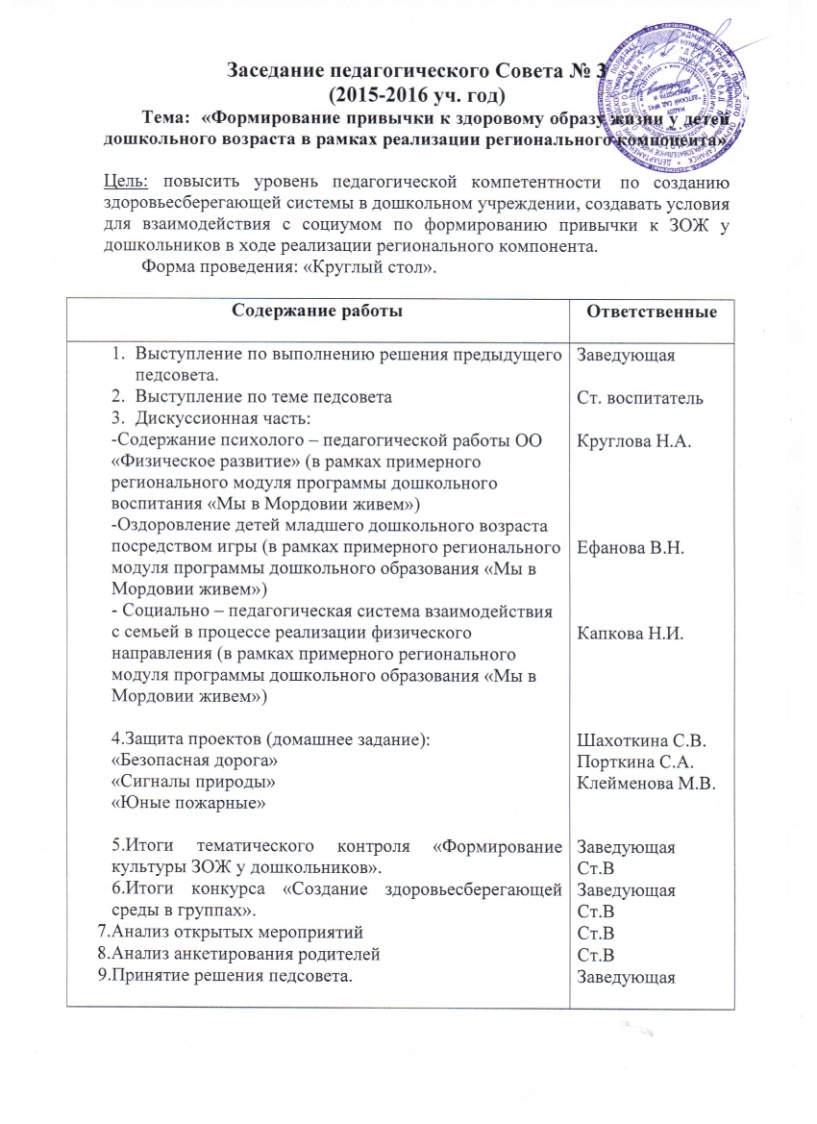 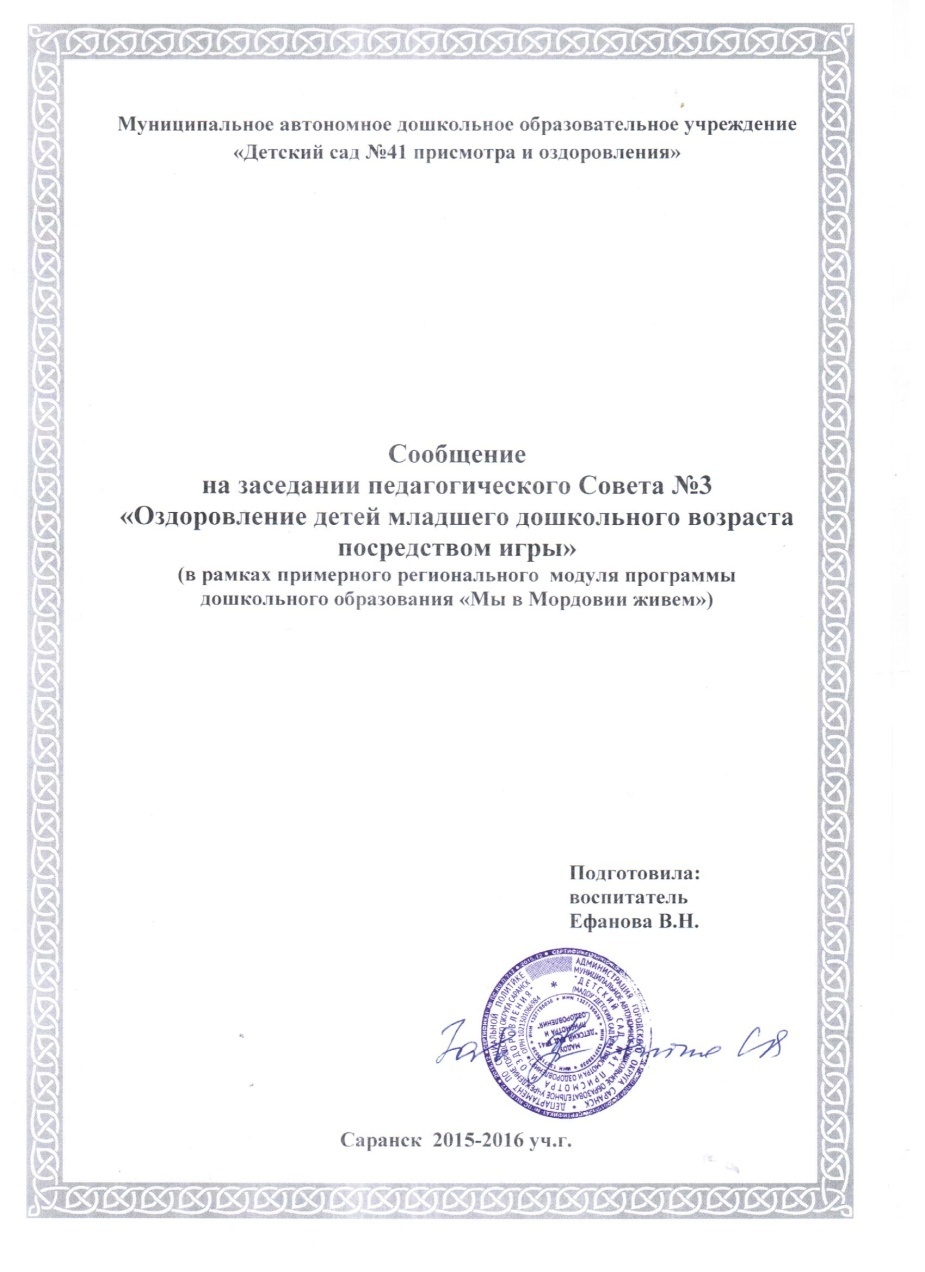 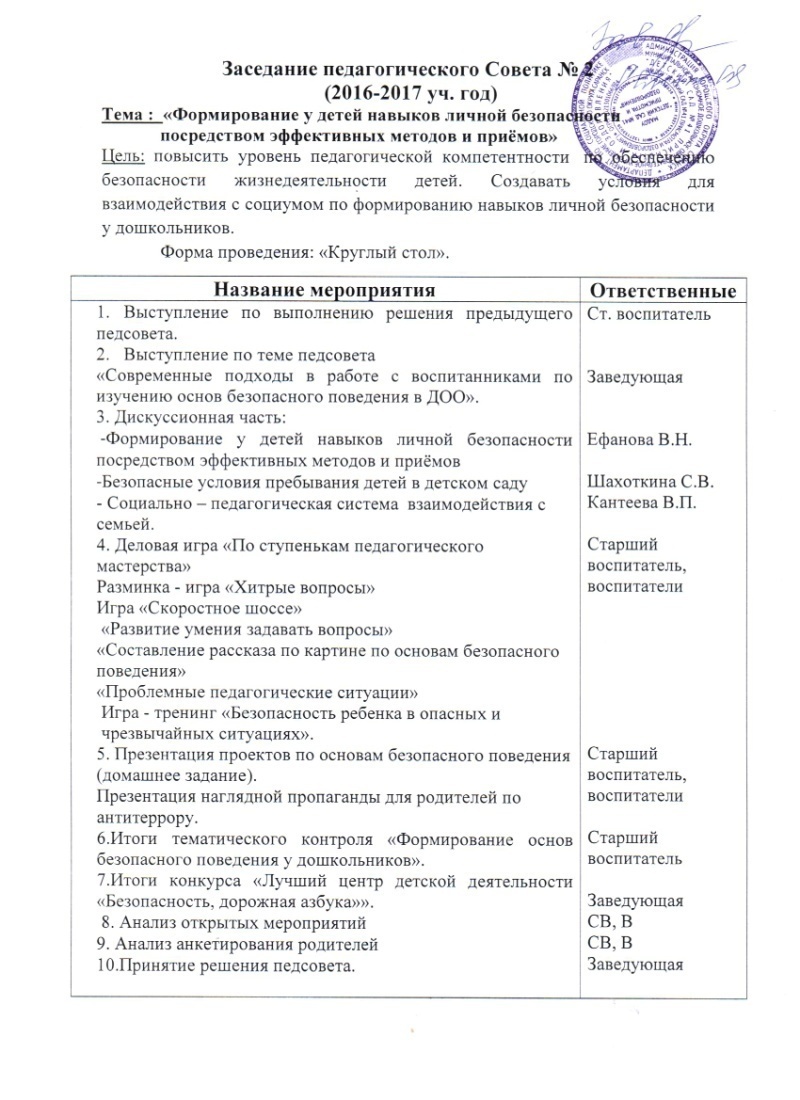 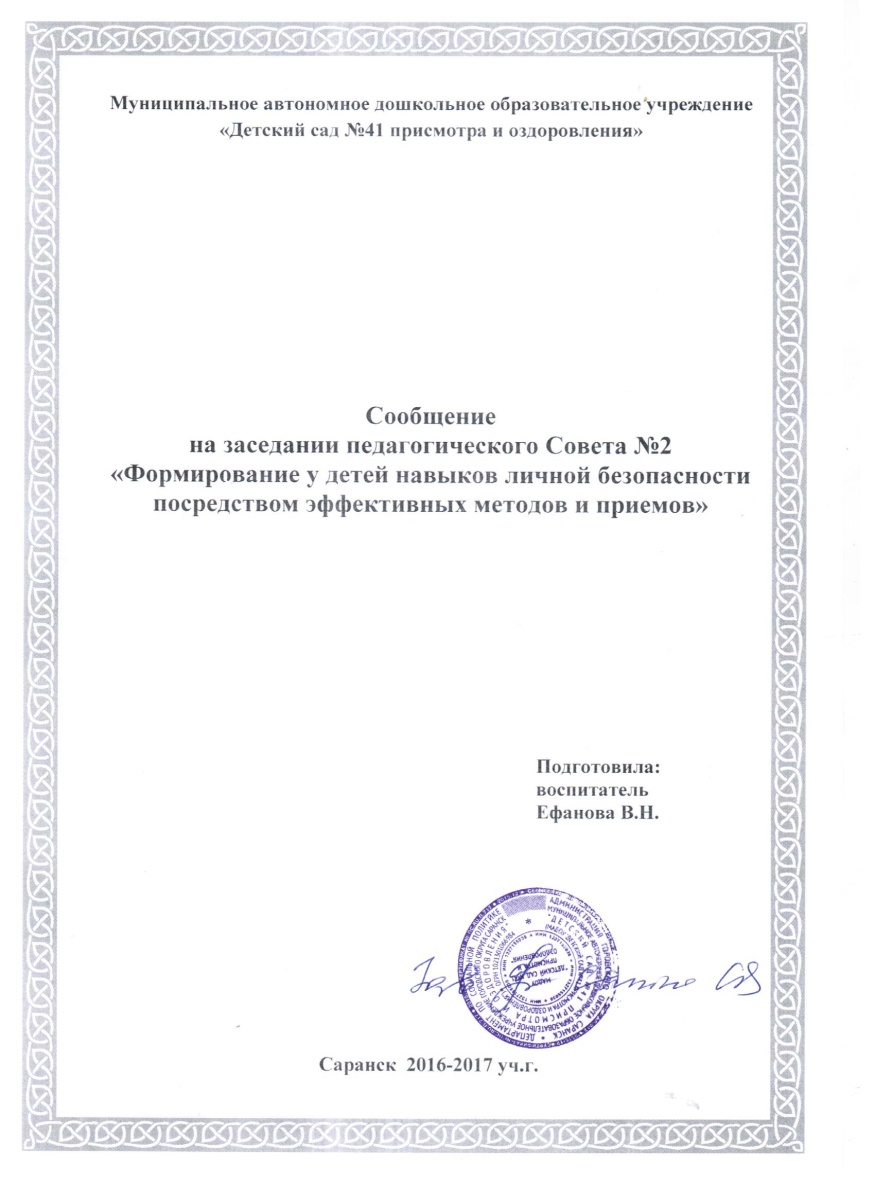 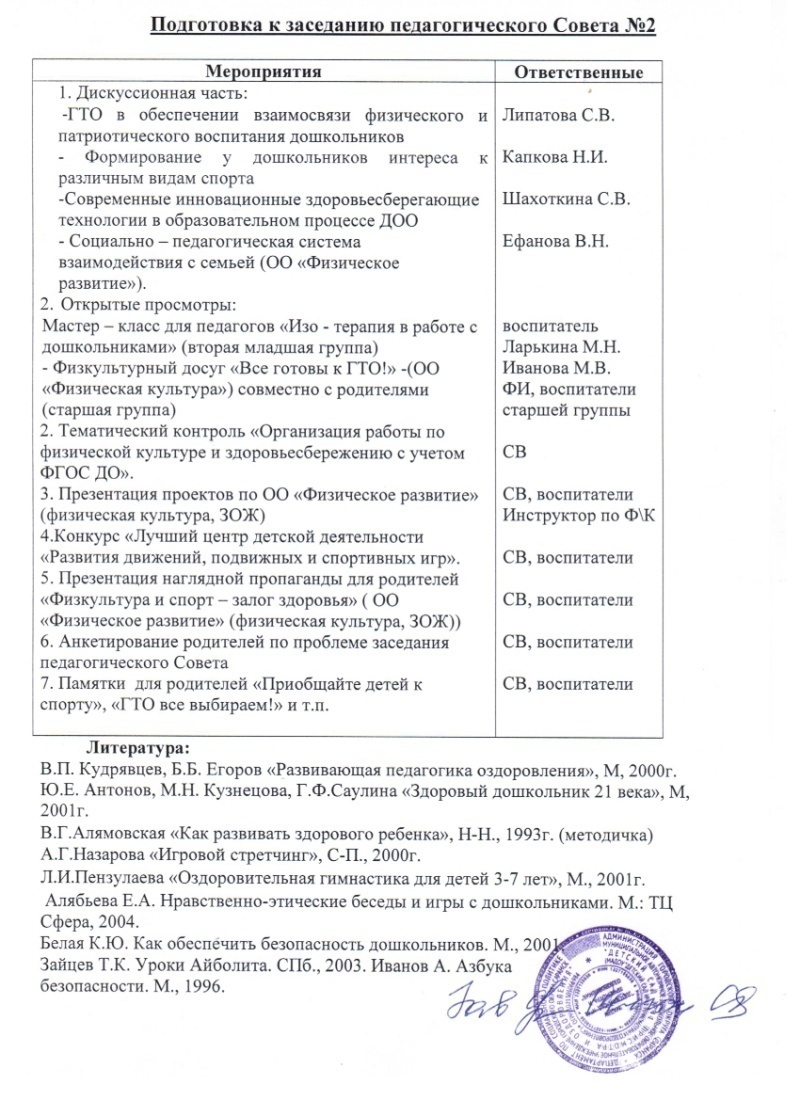 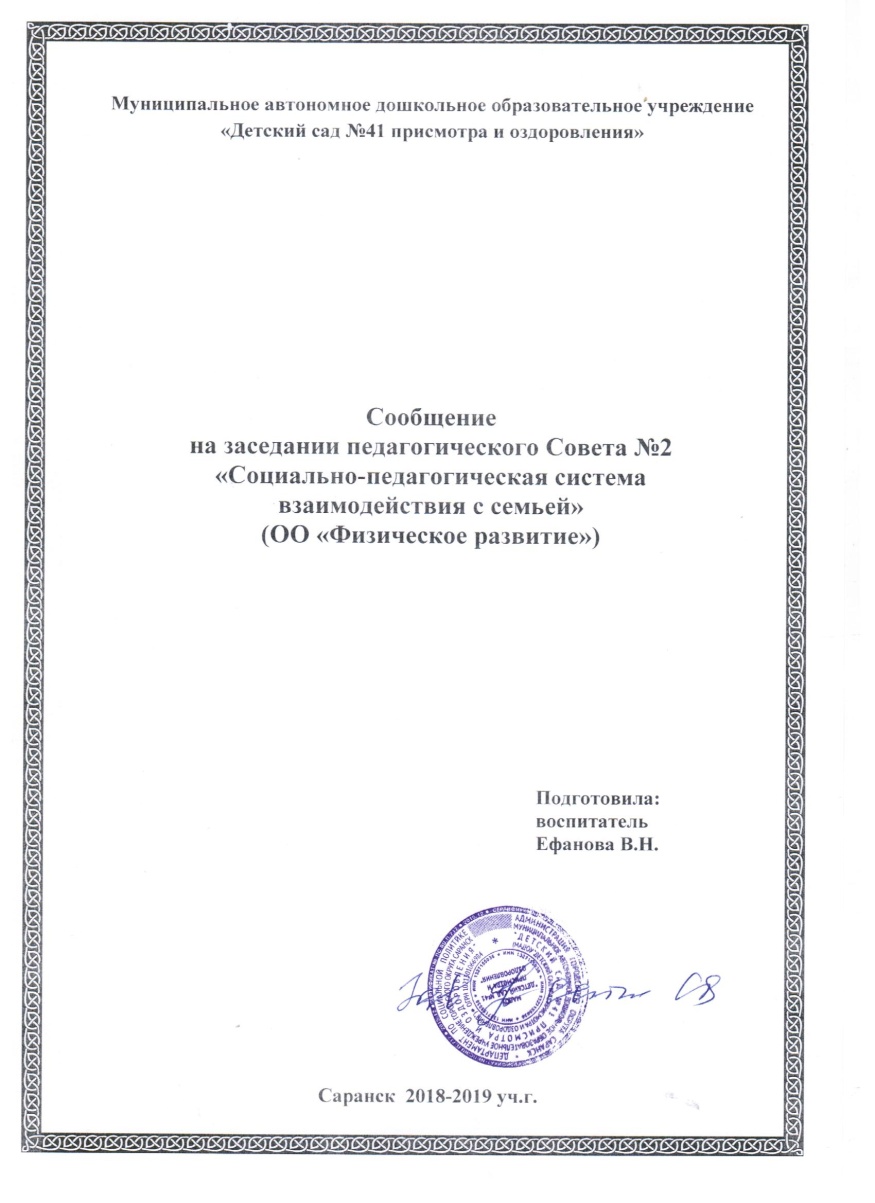 7.Проведение открытых занятий, мастер – классов, мероприятий.
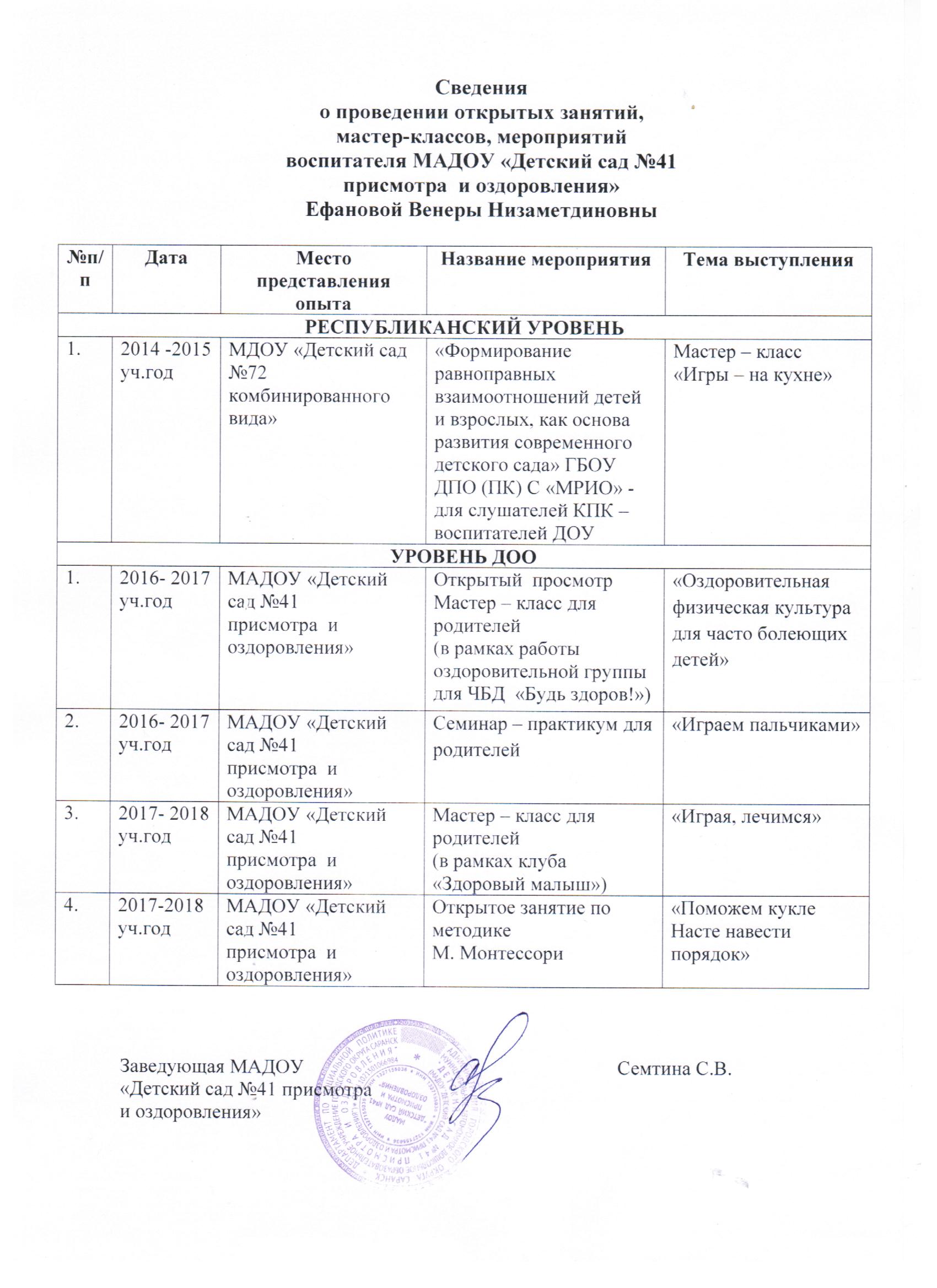 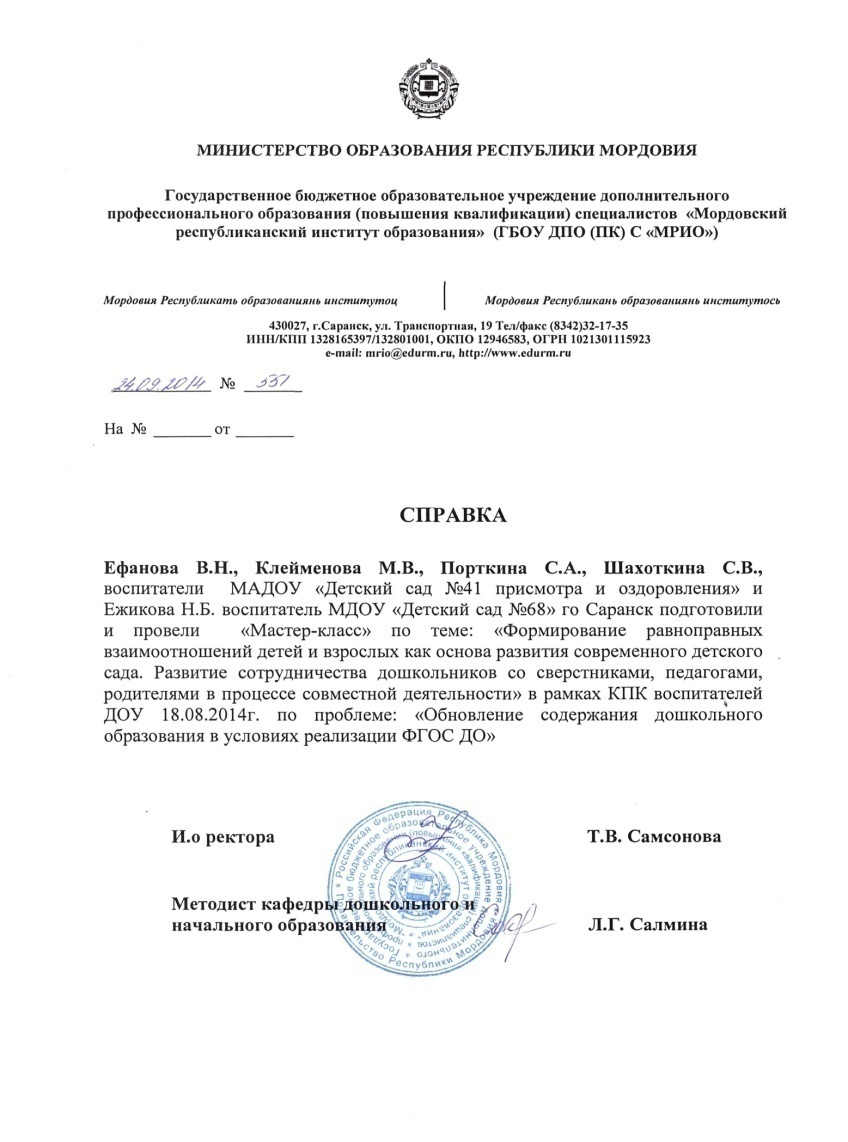 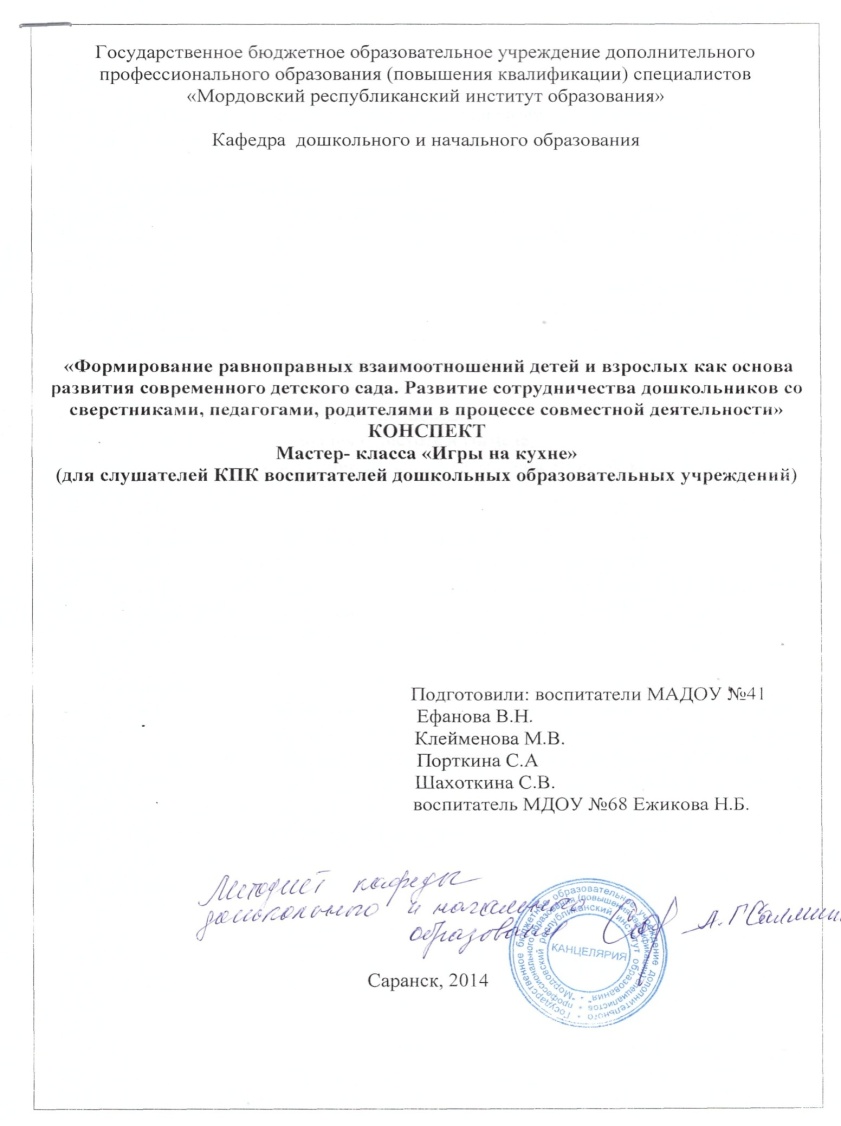 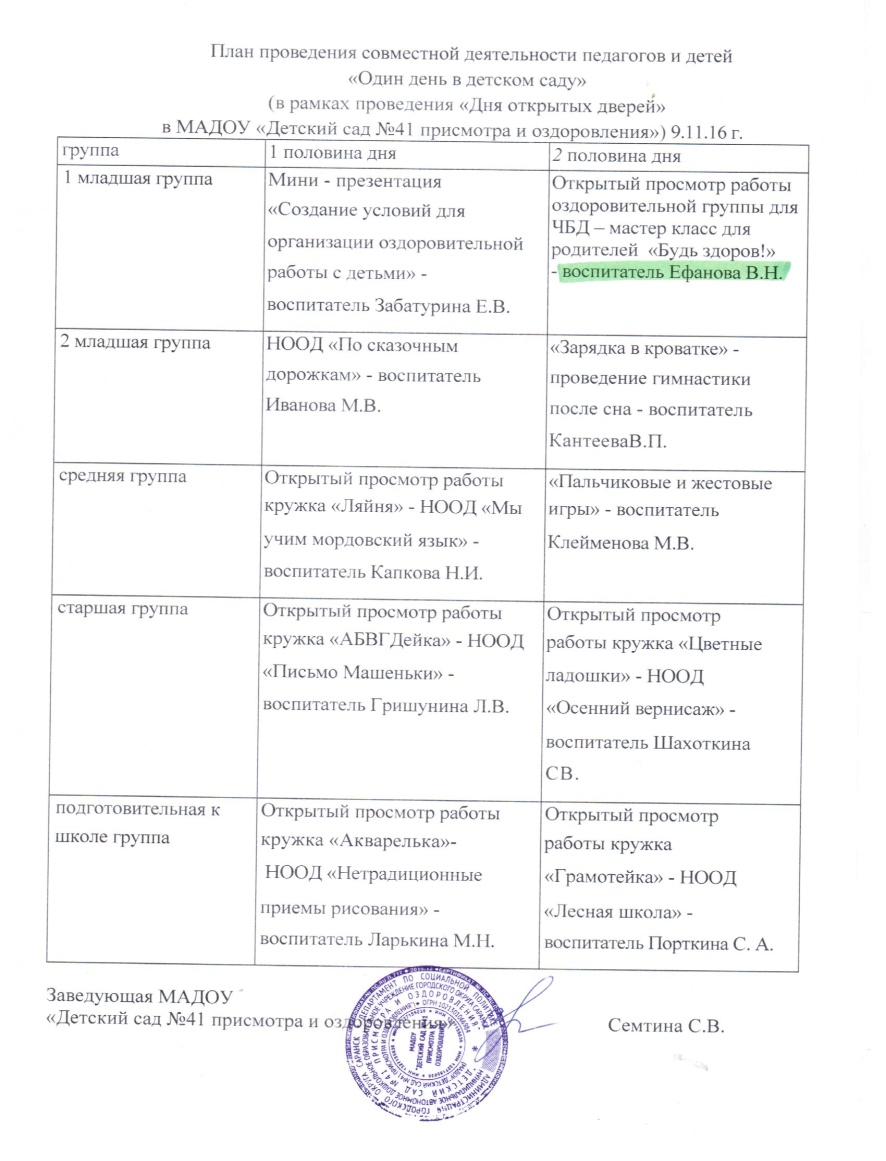 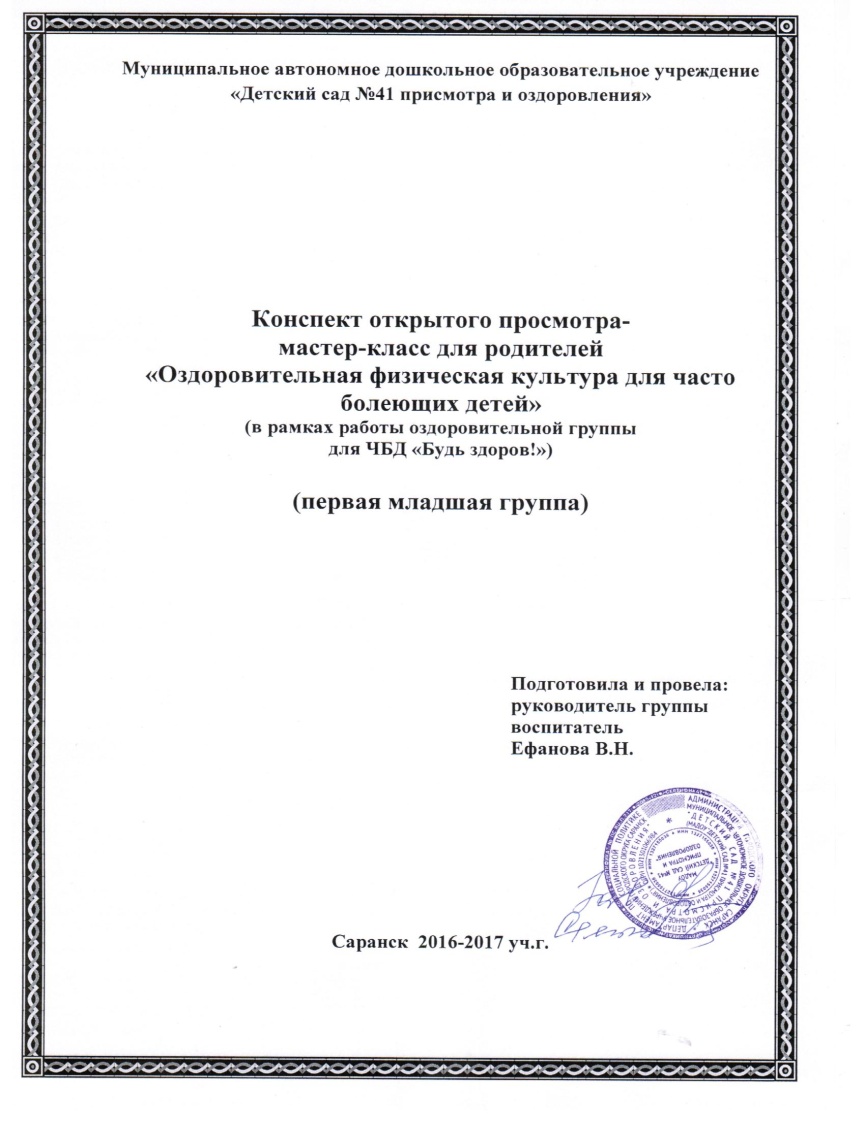 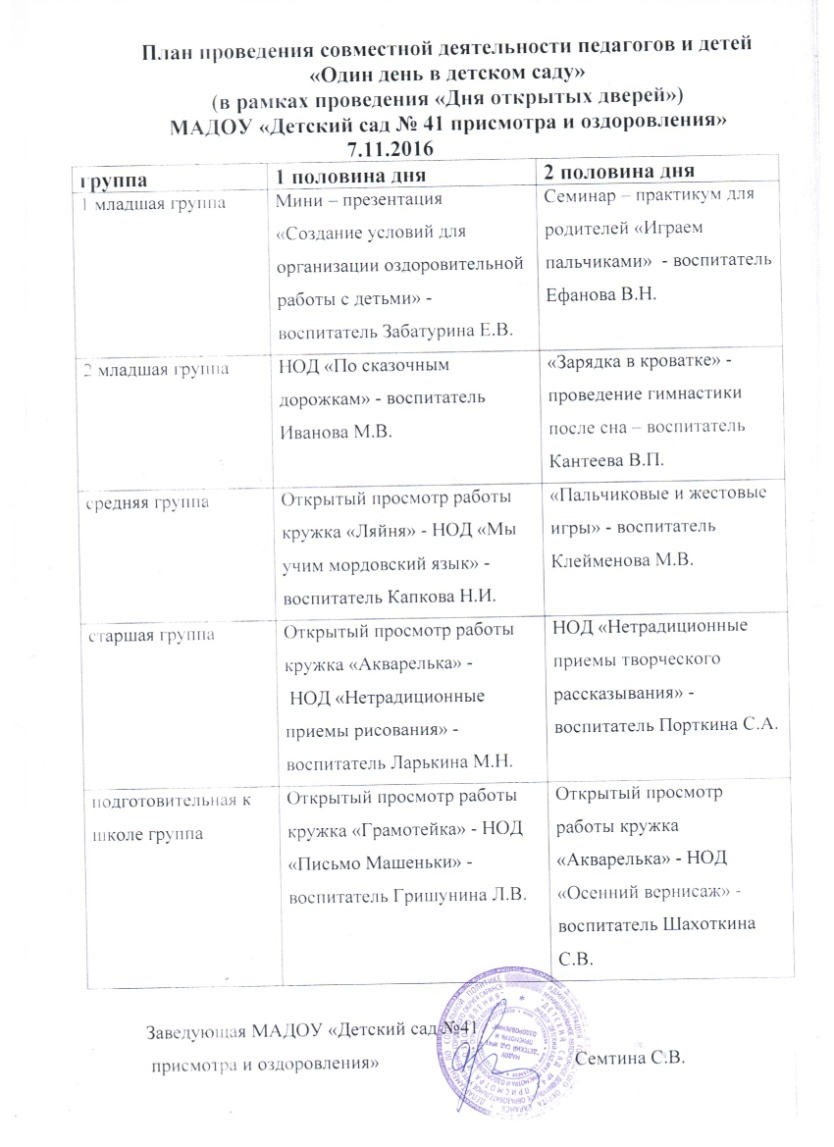 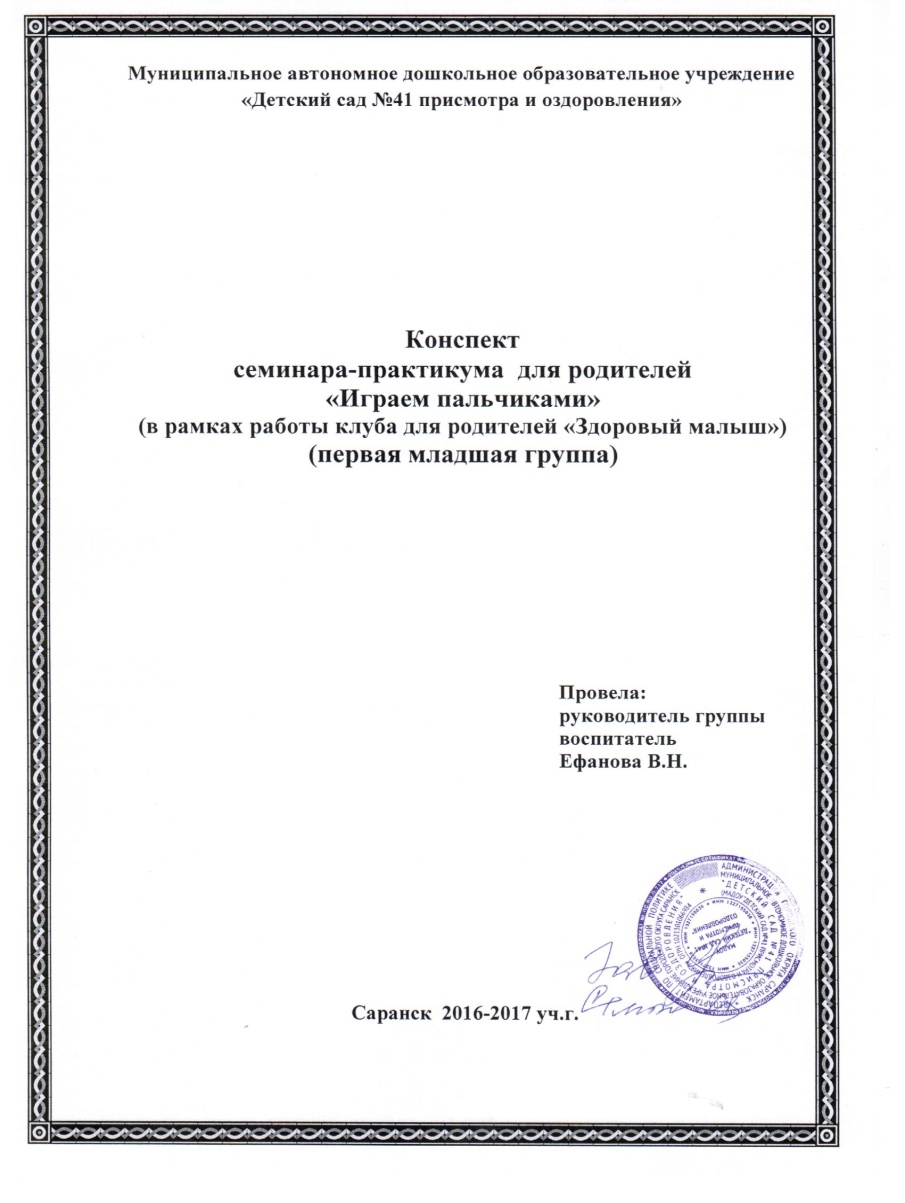 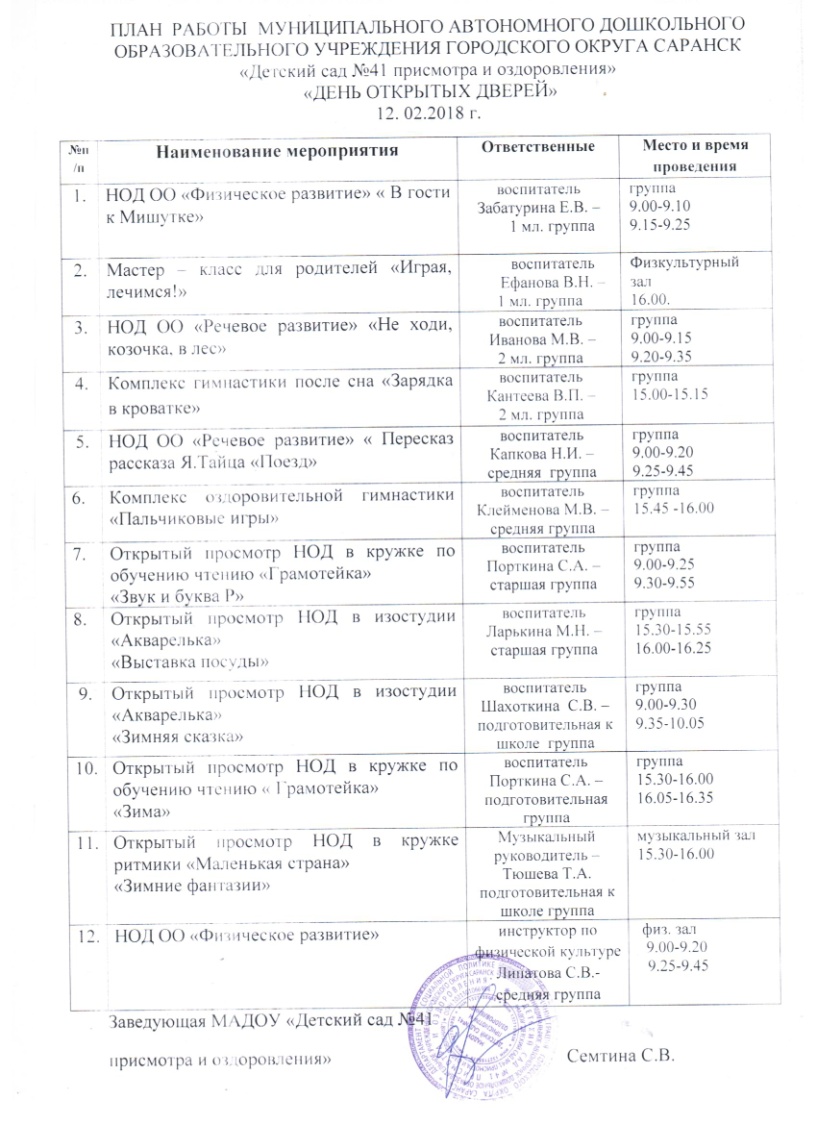 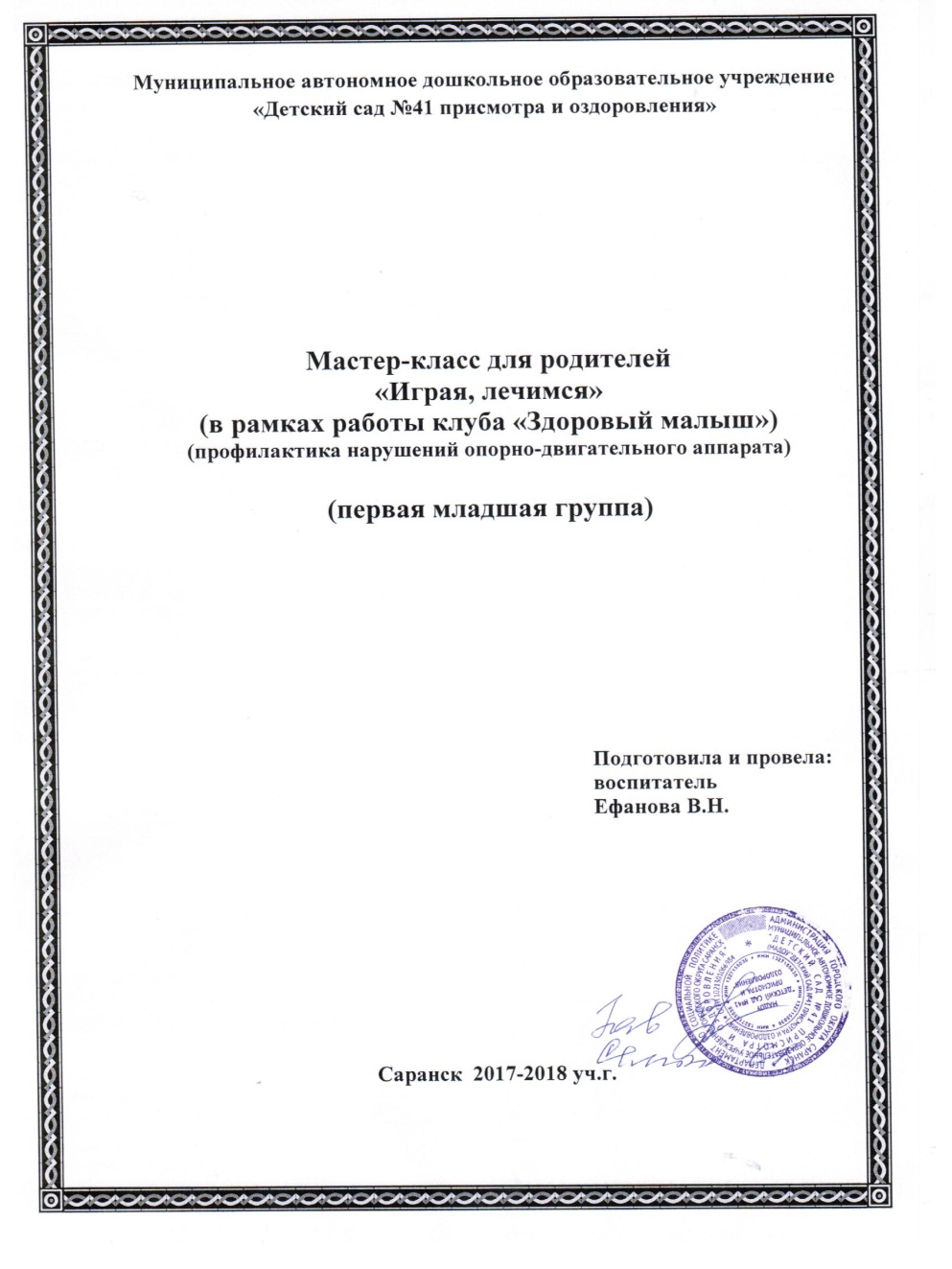 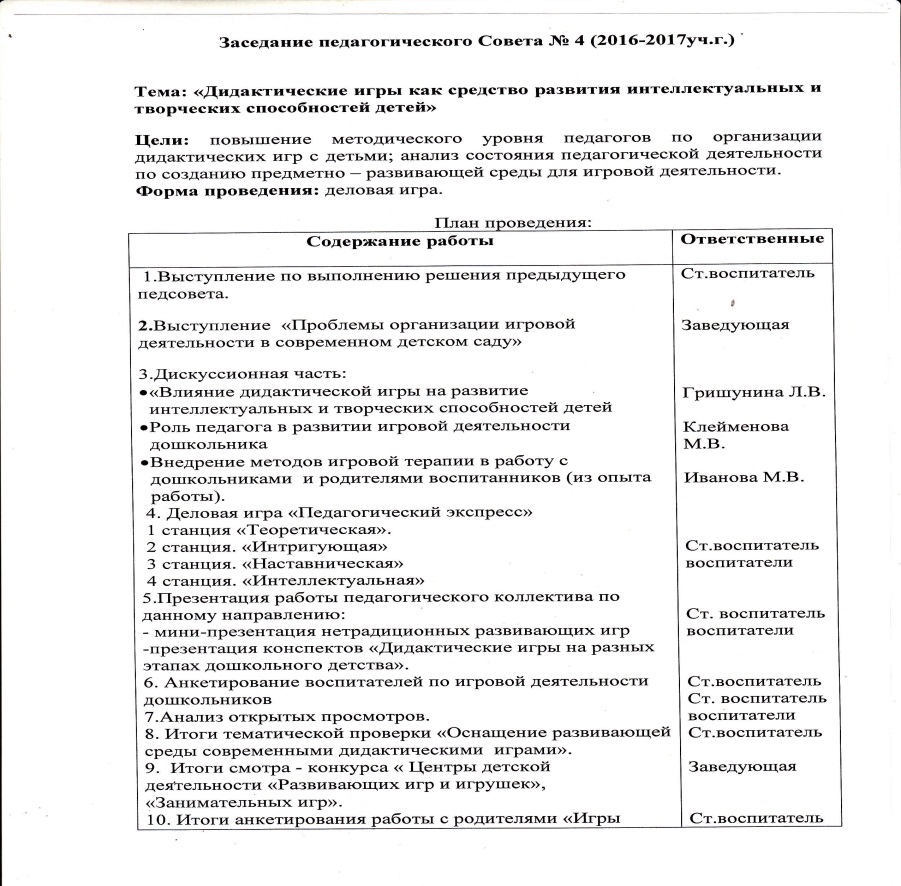 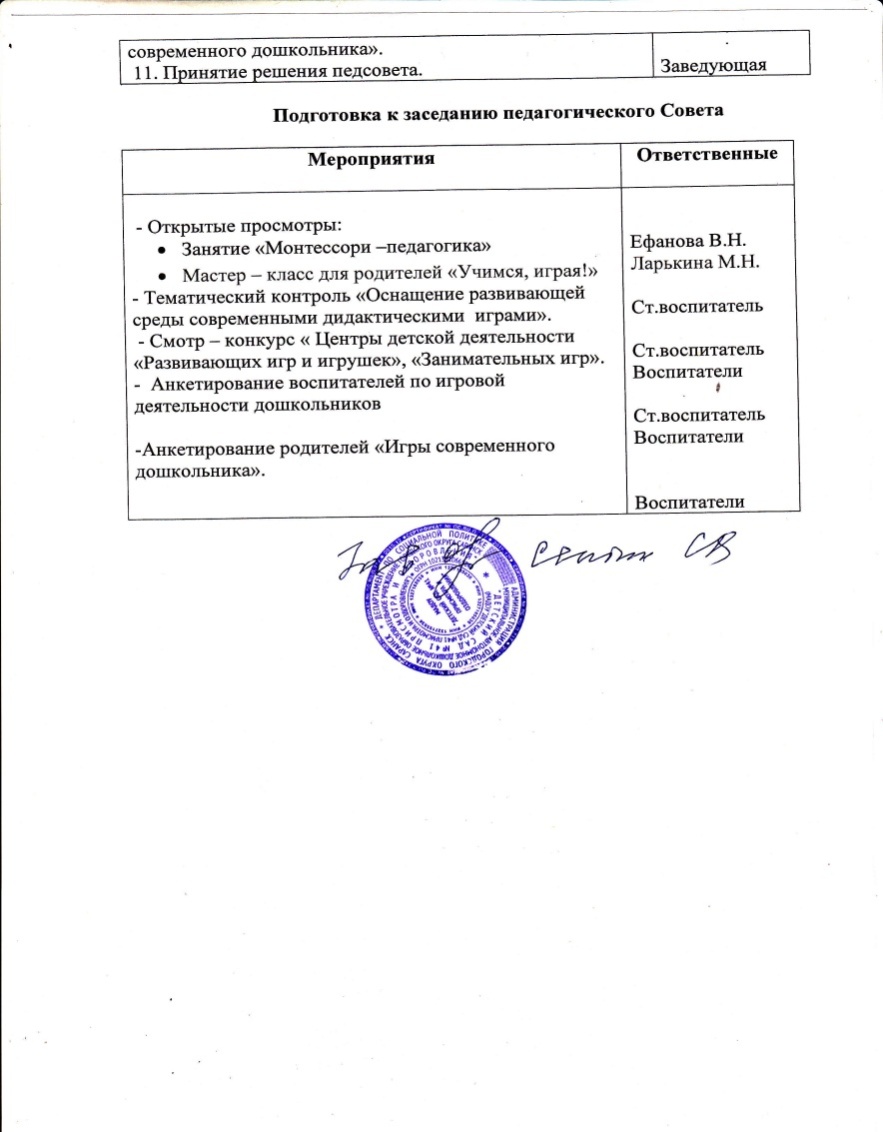 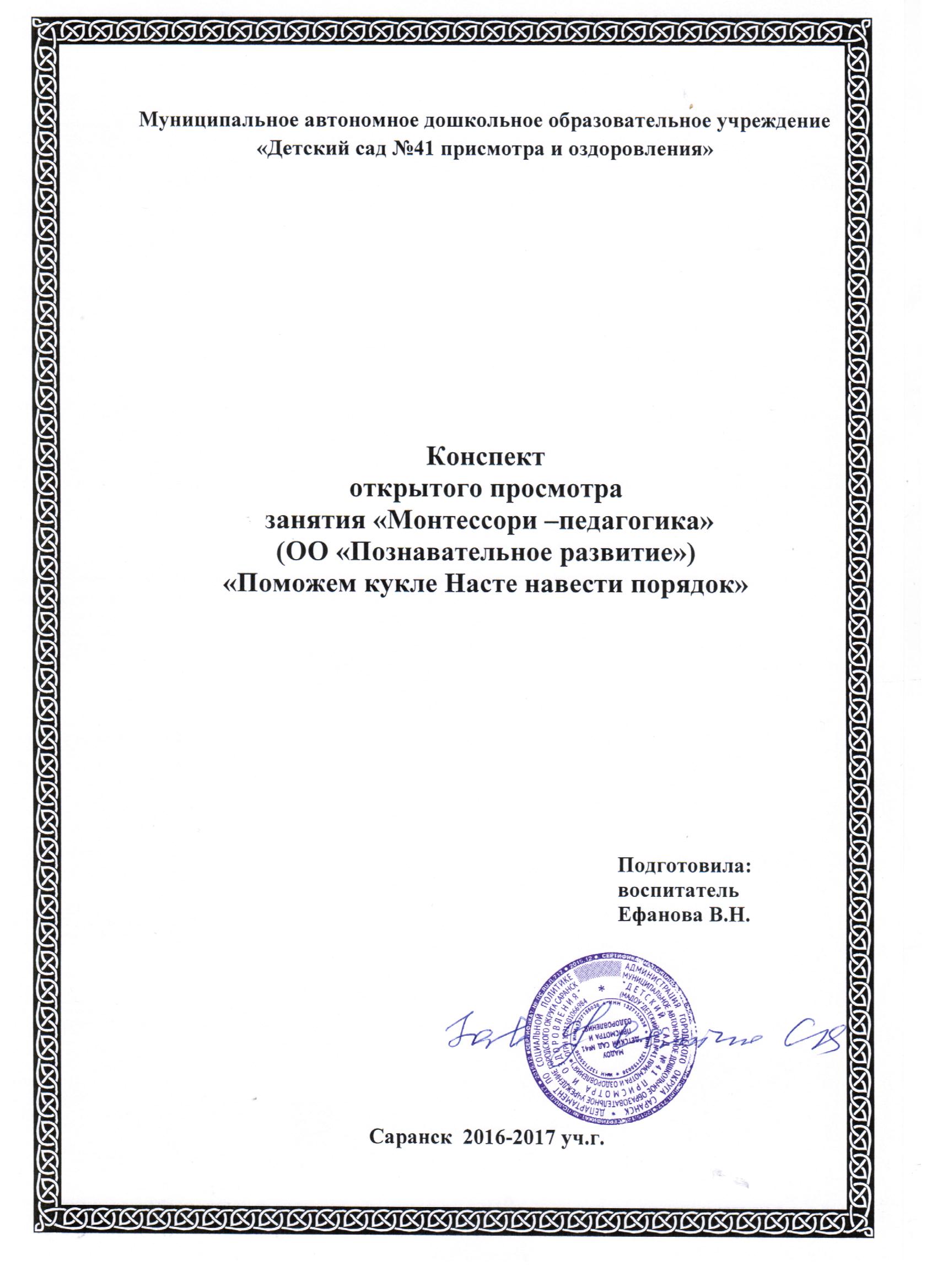 8.Экспертная деятельность
9.Общественно-педагогическая активность педагога:  участие в комиссиях, педагогических сообществах, в жюри  конкурсов
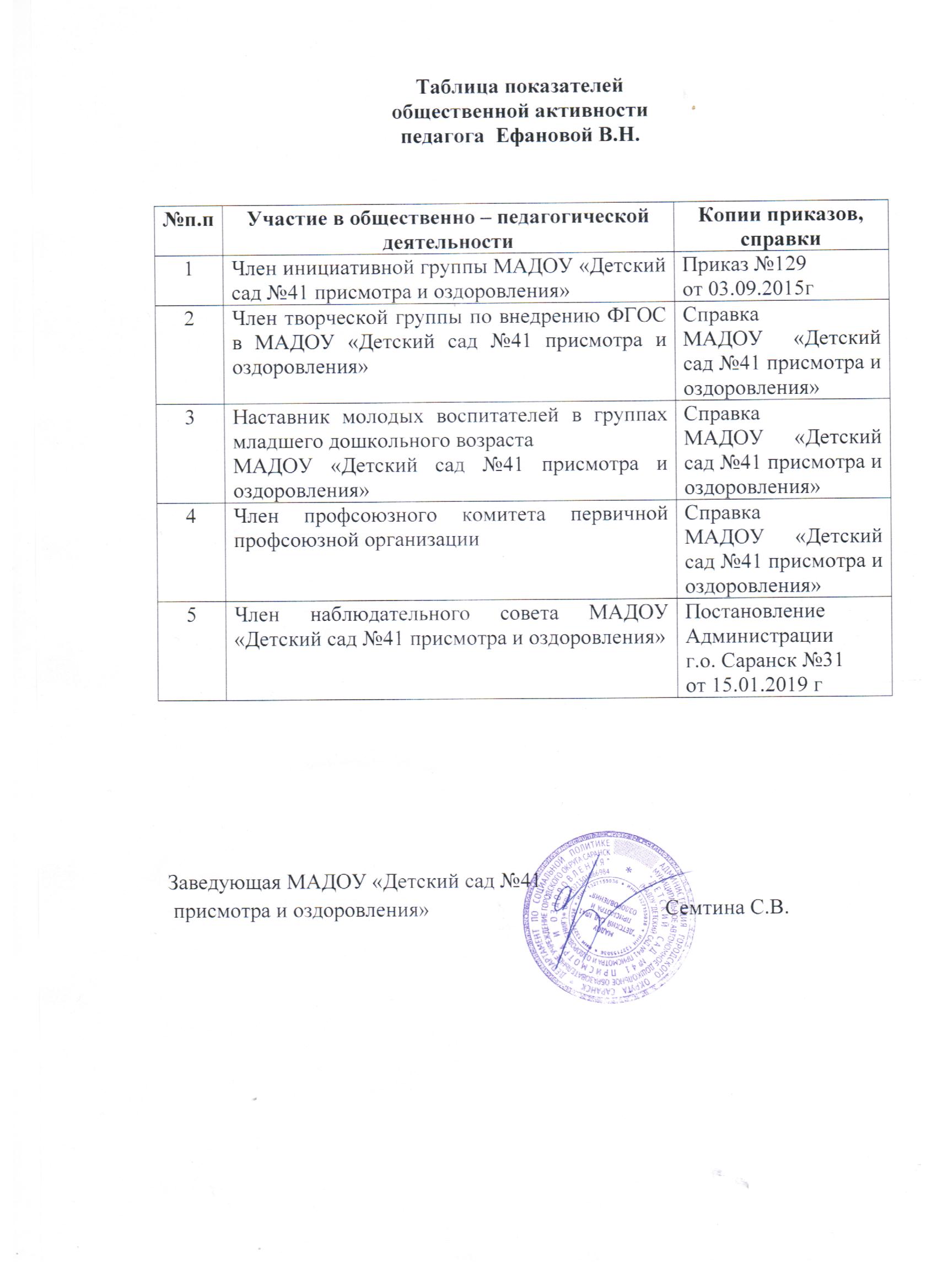 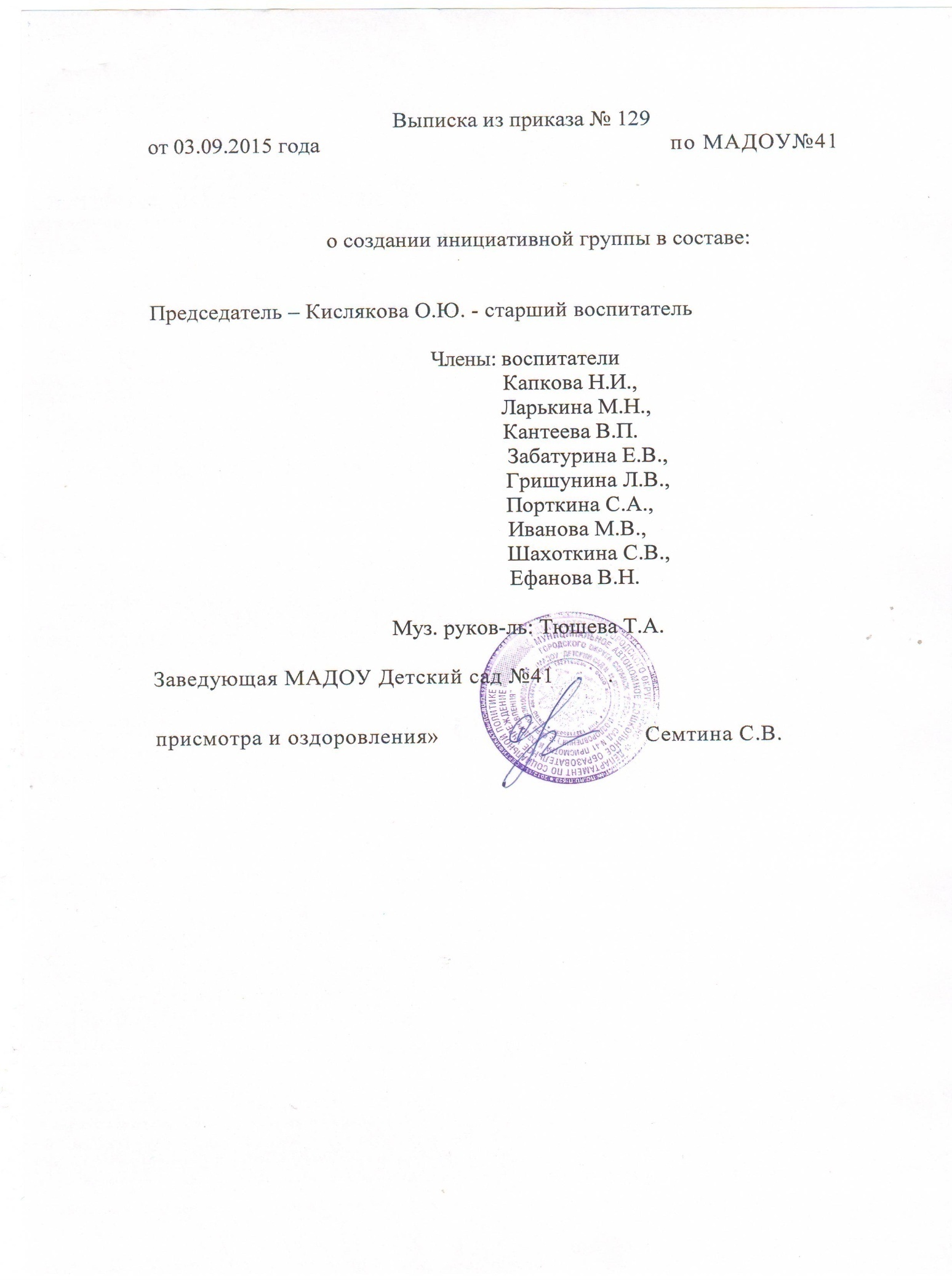 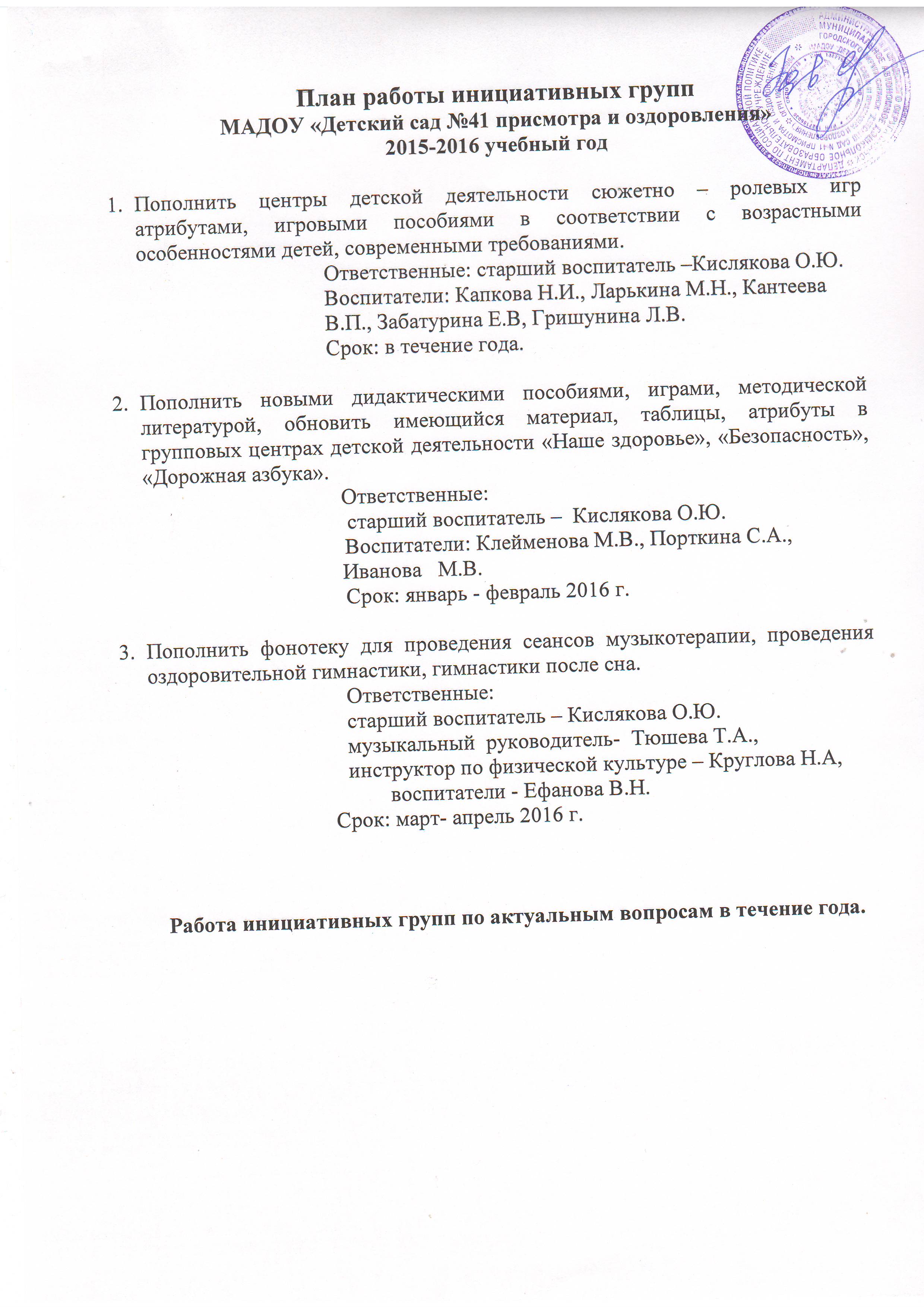 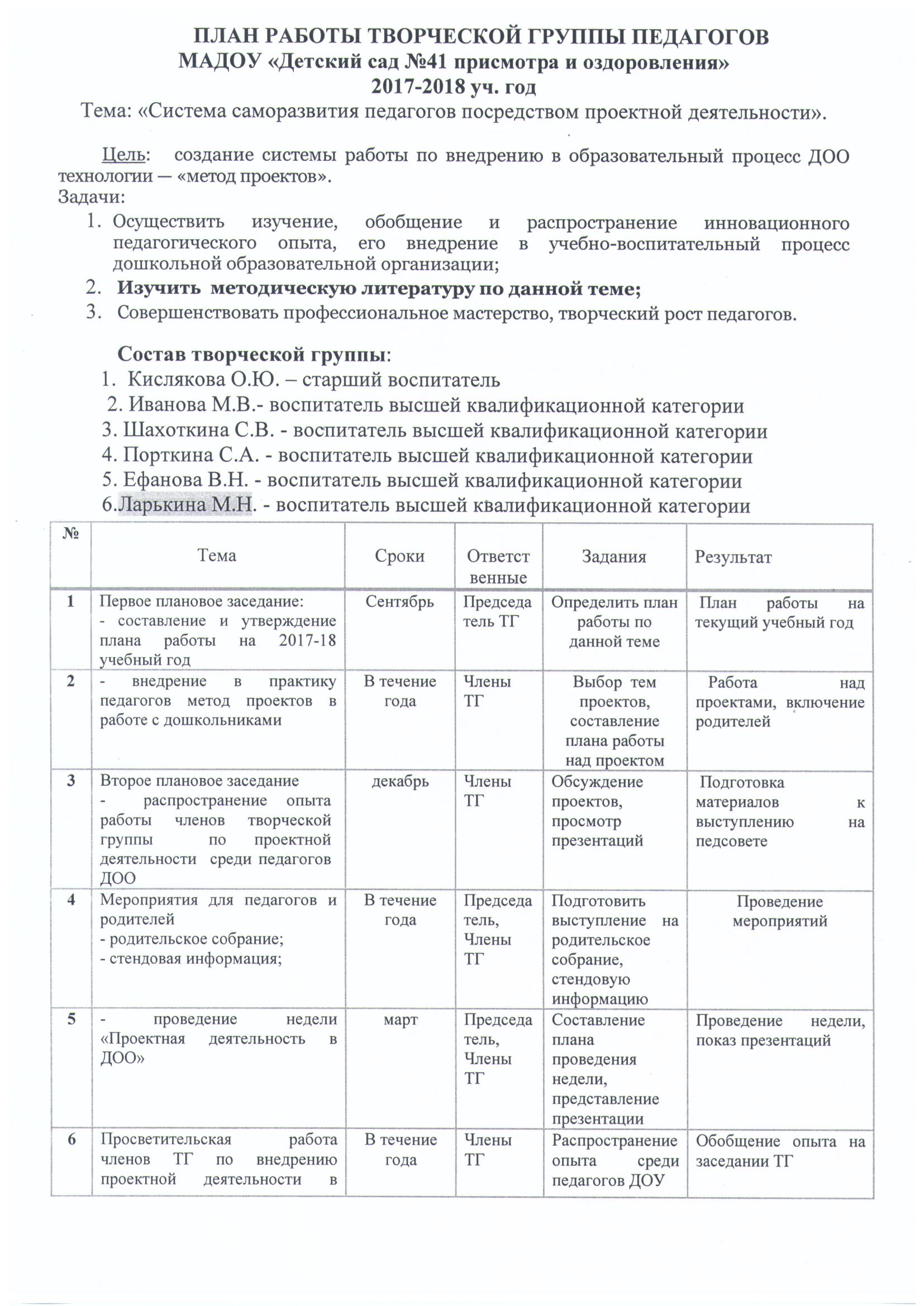 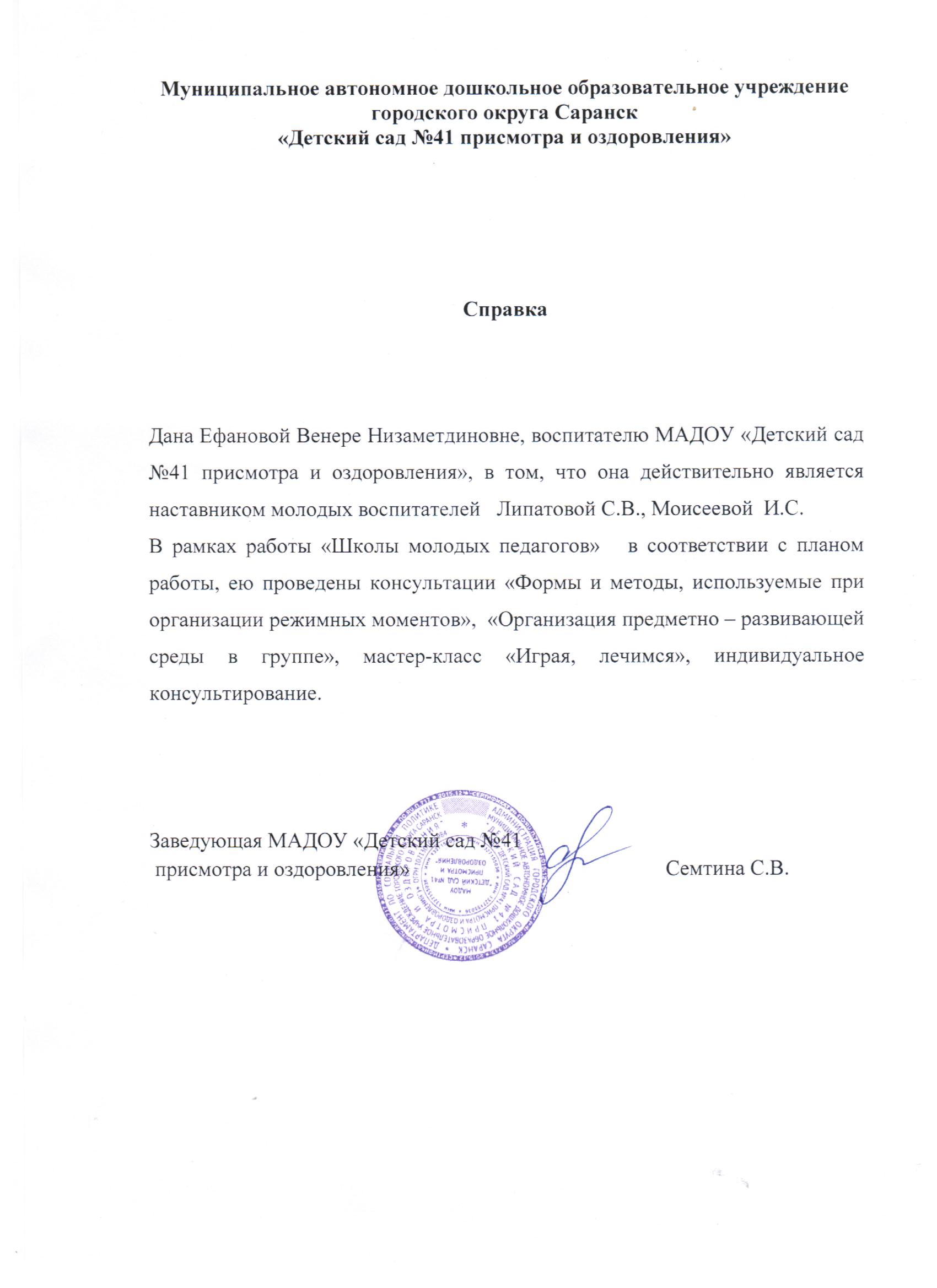 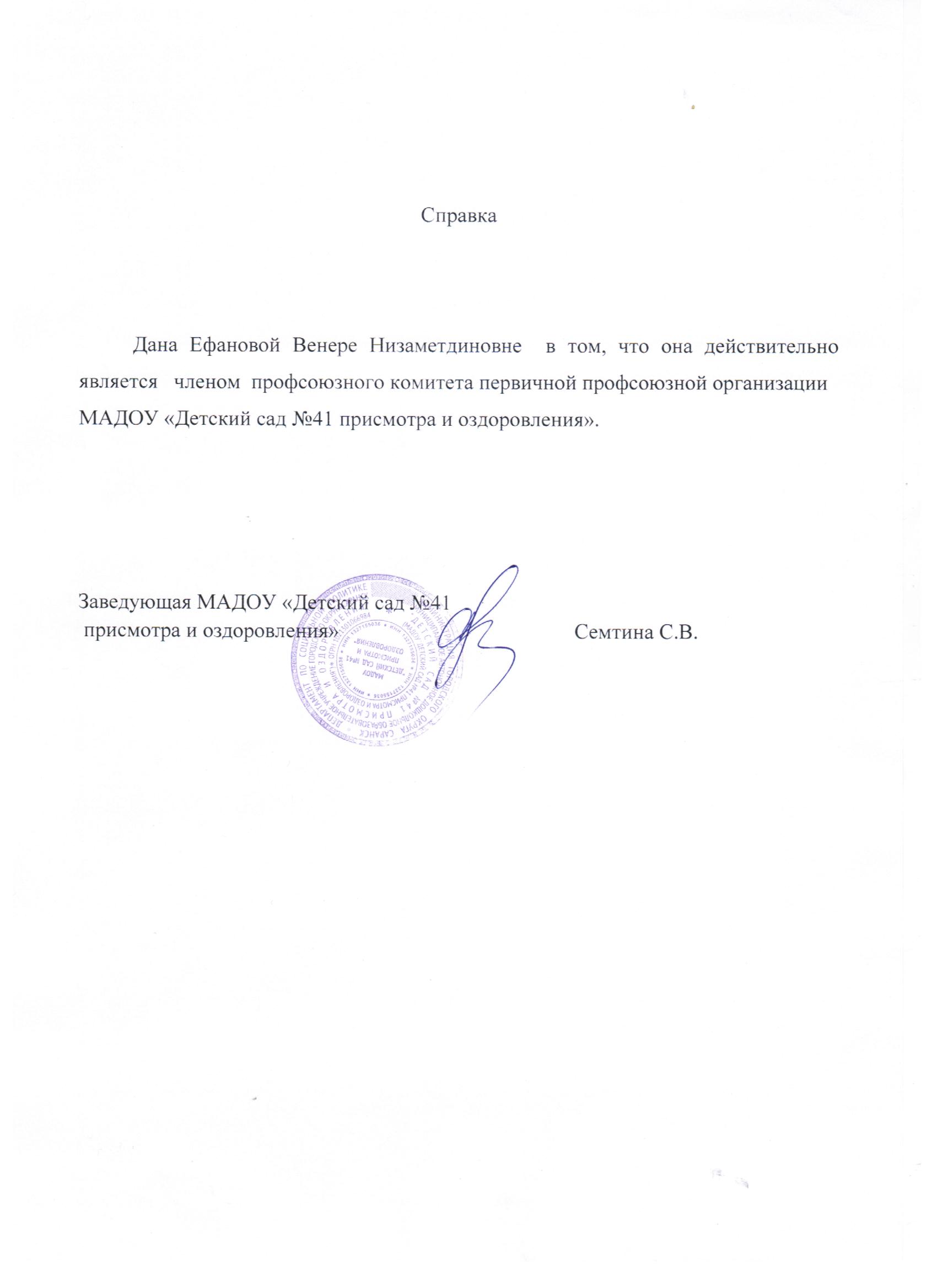 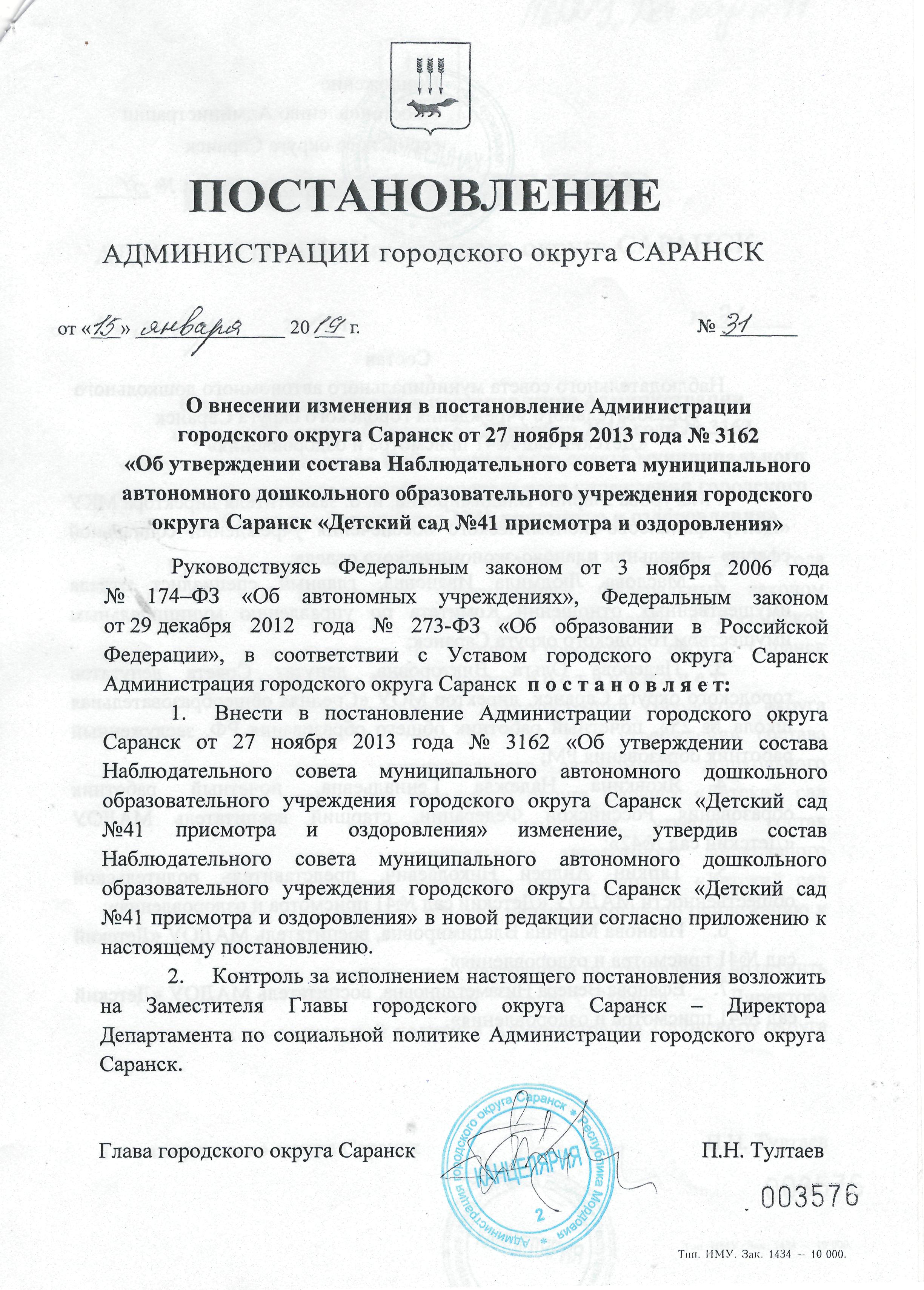 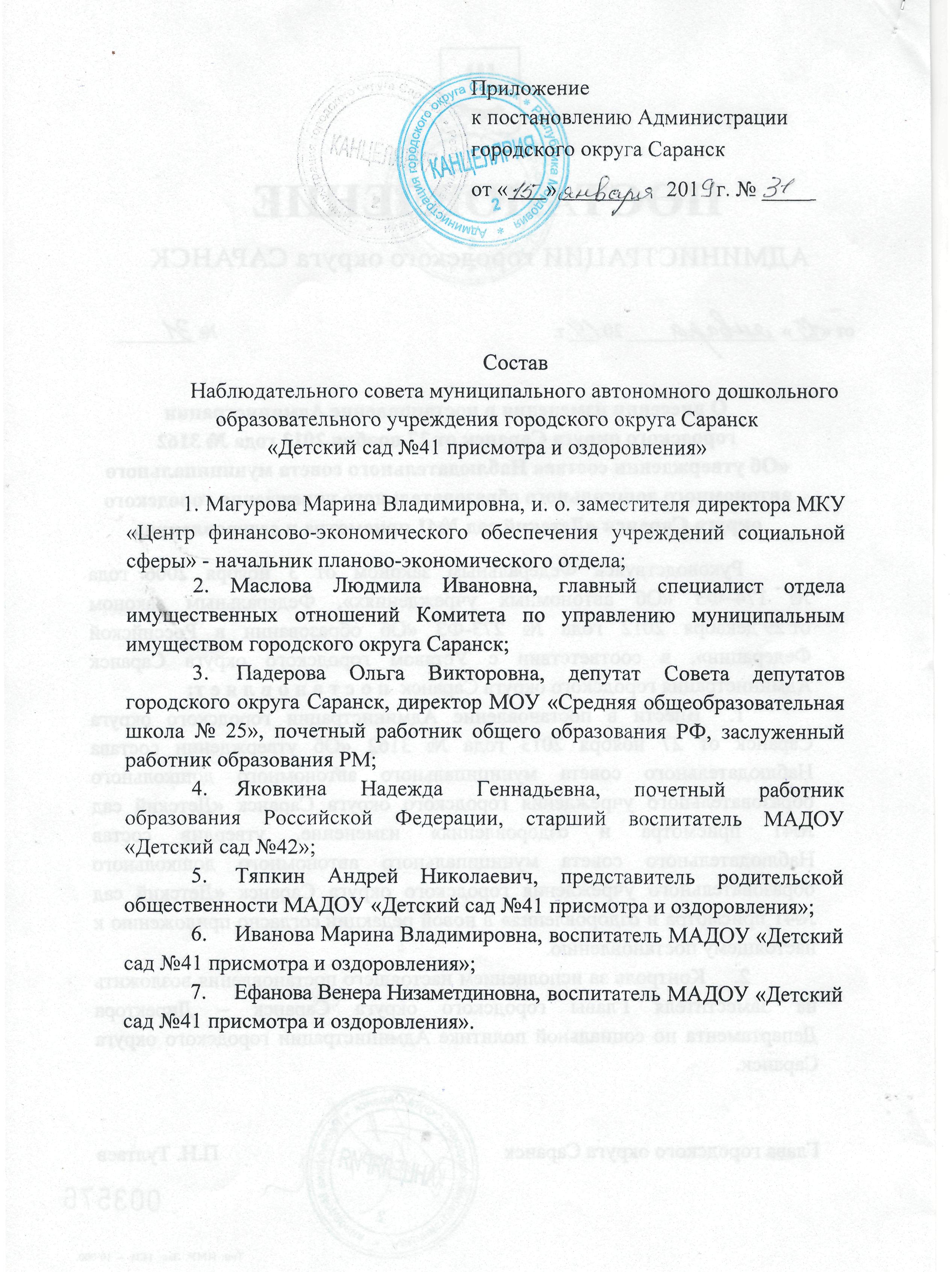 10.Позитивные результаты работы с воспитанниками:- наличие системы воспитательной работы;- наличие качественной, эстетически-оформленной текущей документации;
-организация индивидуального подхода;
-снижение простудной заболеваемости воспитанников;
отлаженная система взаимодействия с родителями;
отсутствие жалоб и обращений родителей на неправомерные действия;
реализация здоровьесберегающих технологий в воспитательном процессе;
духовно – нравственное воспитание и народные традиции.
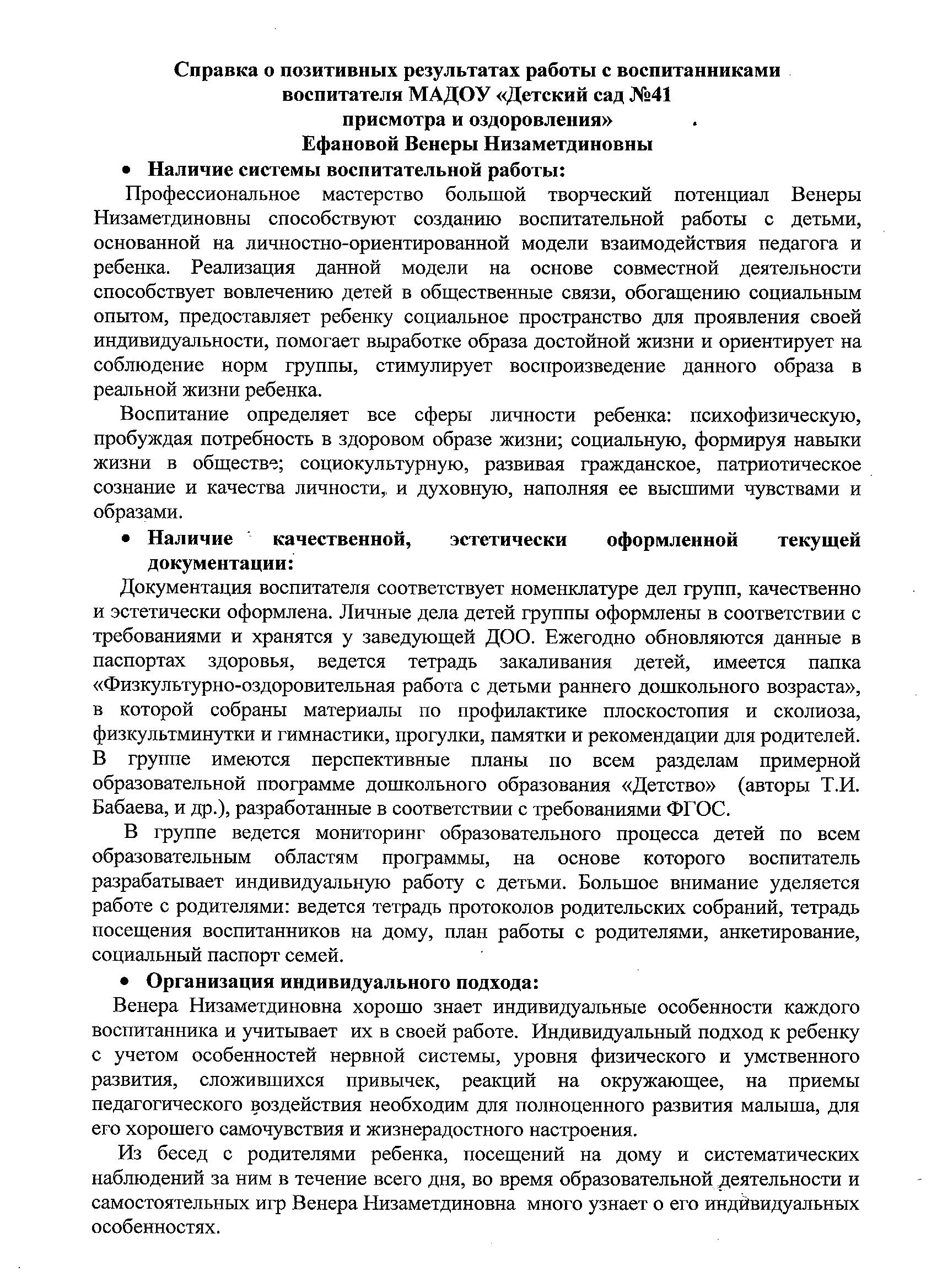 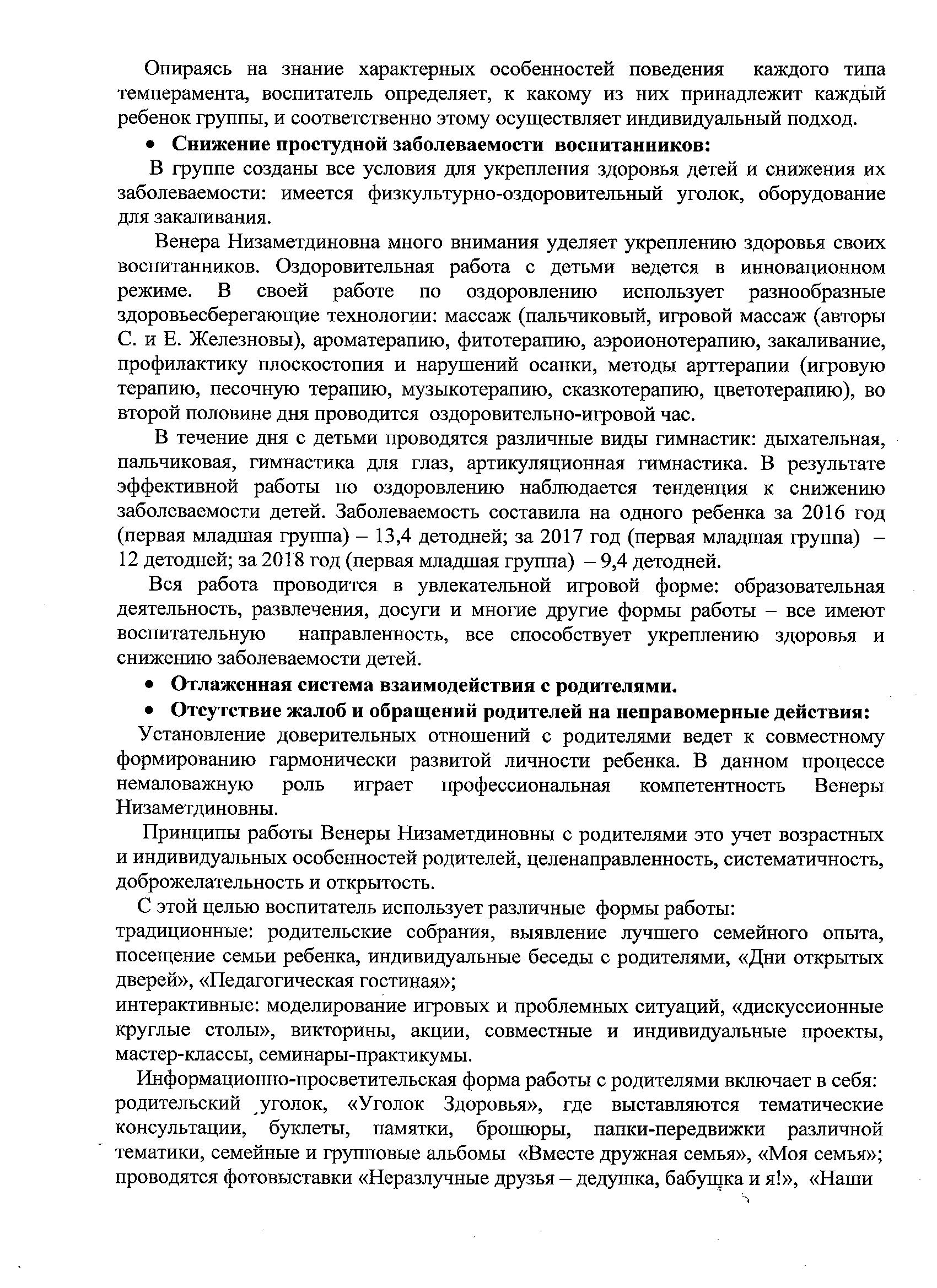 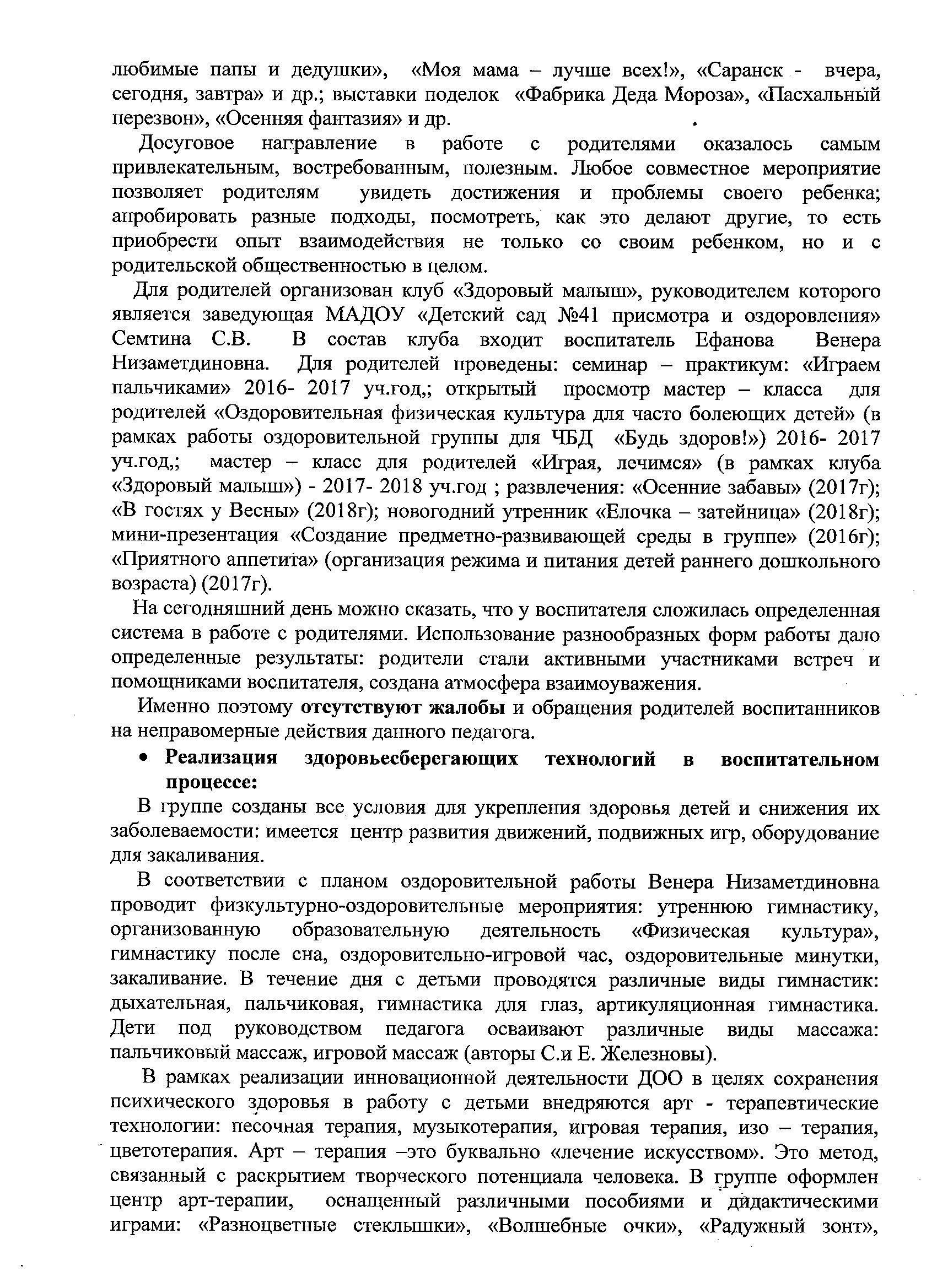 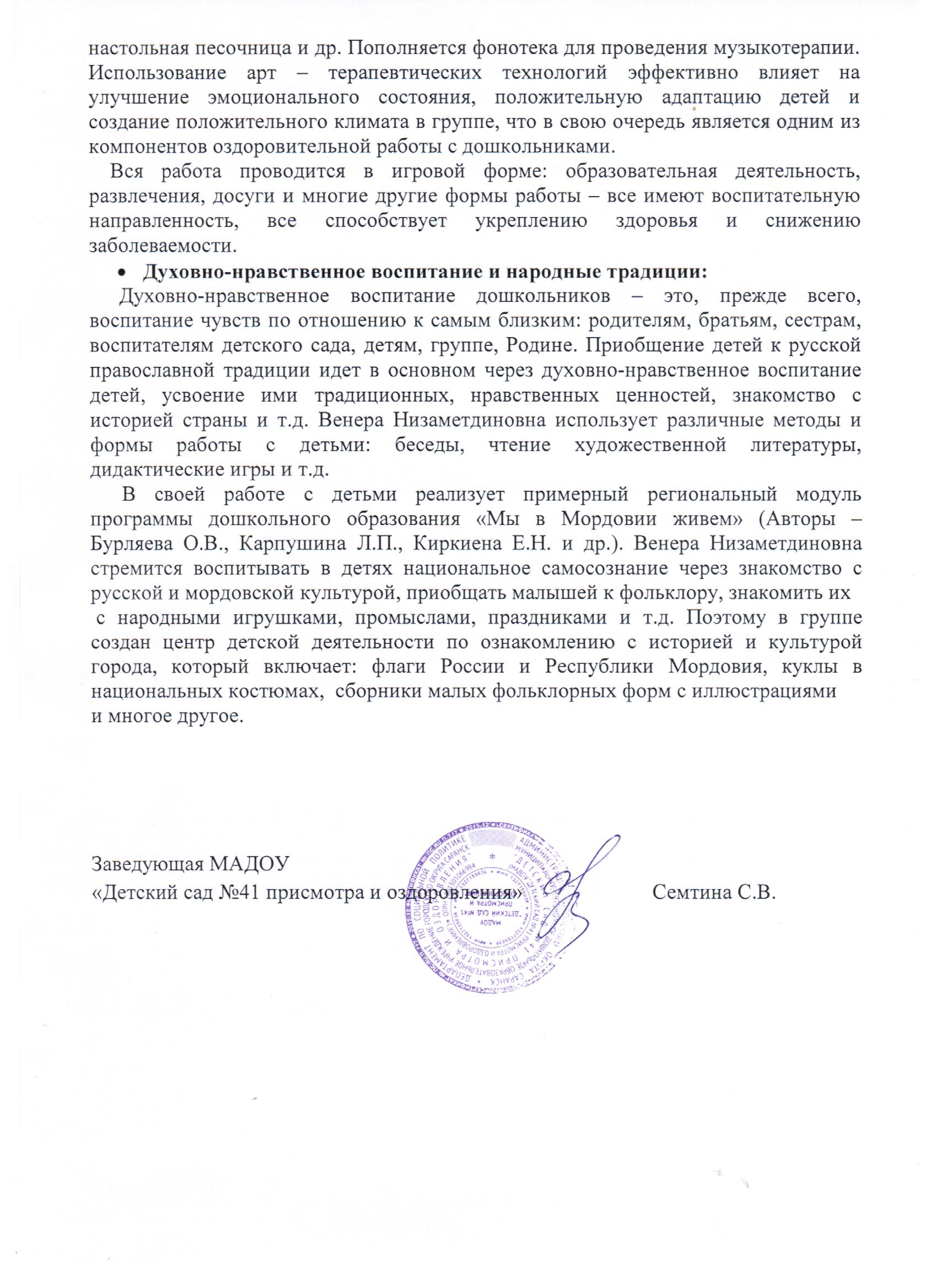 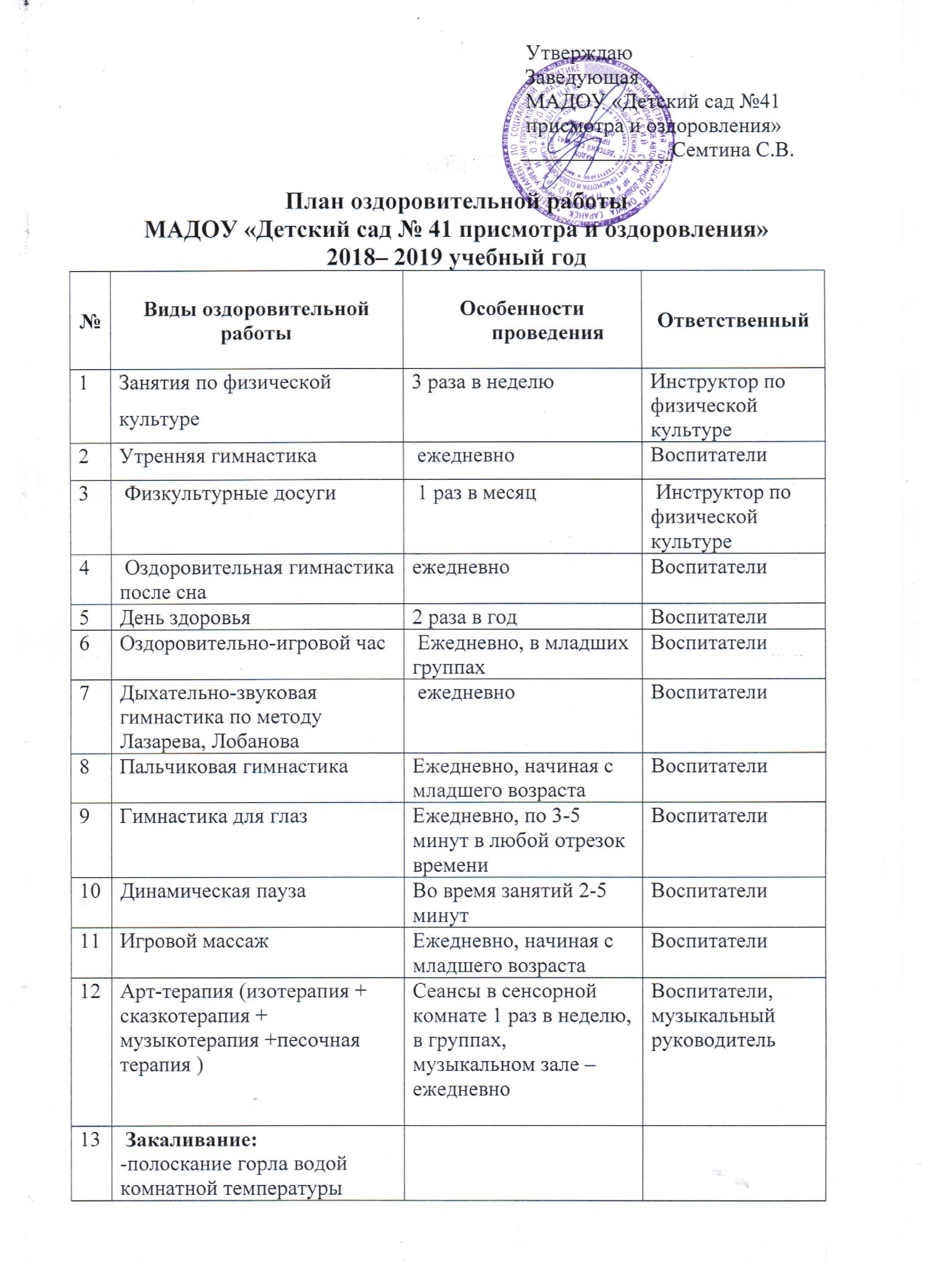 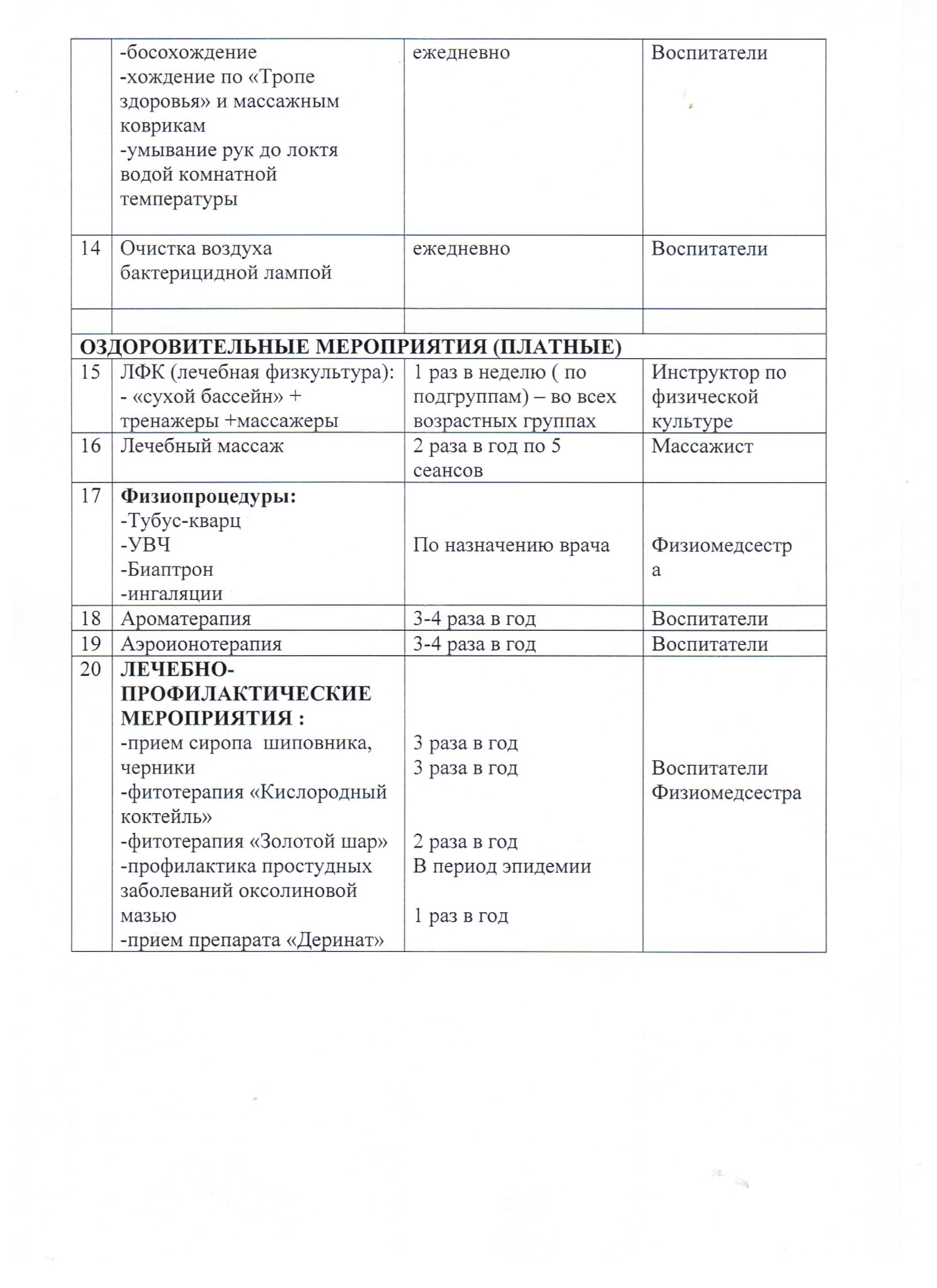 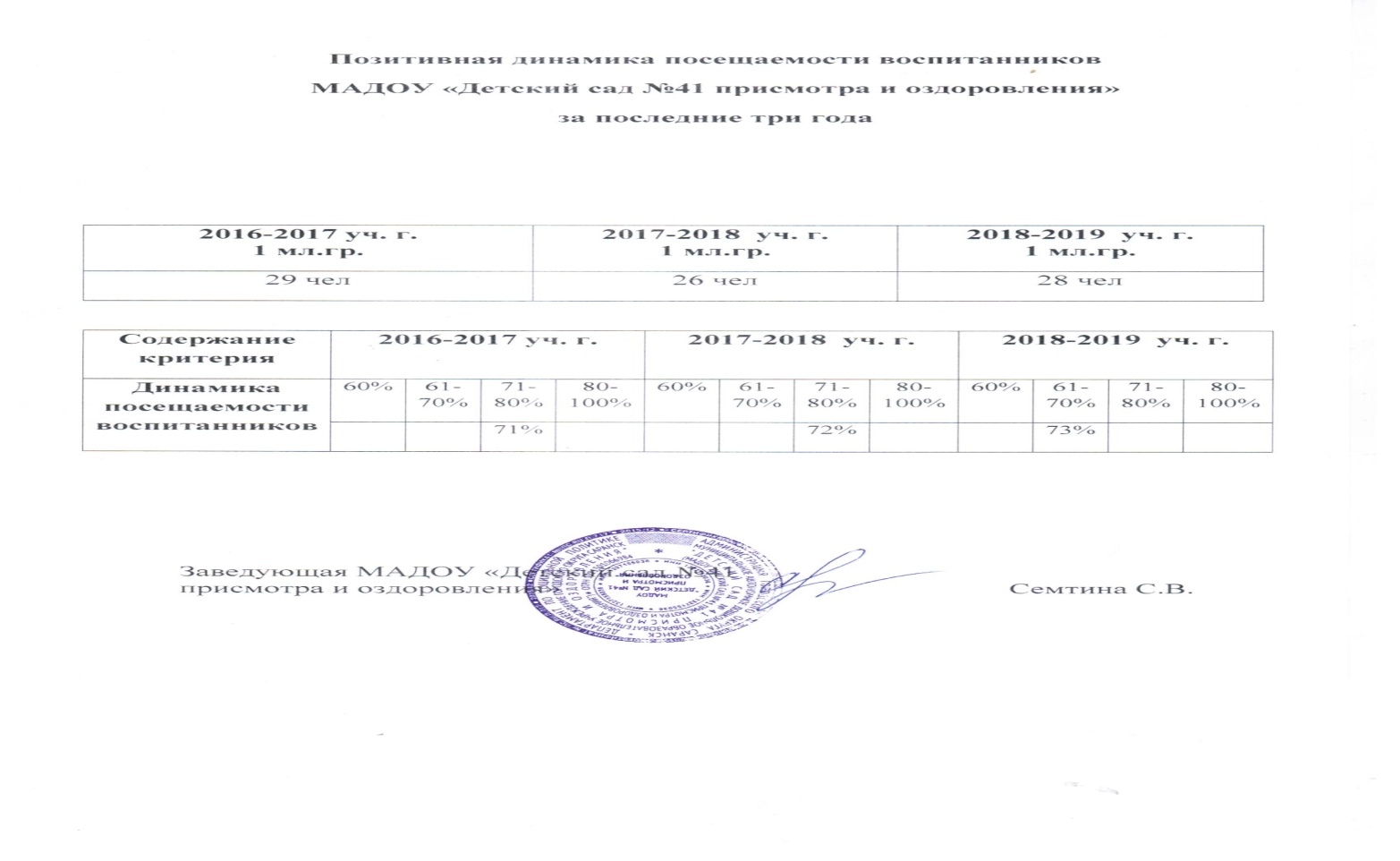 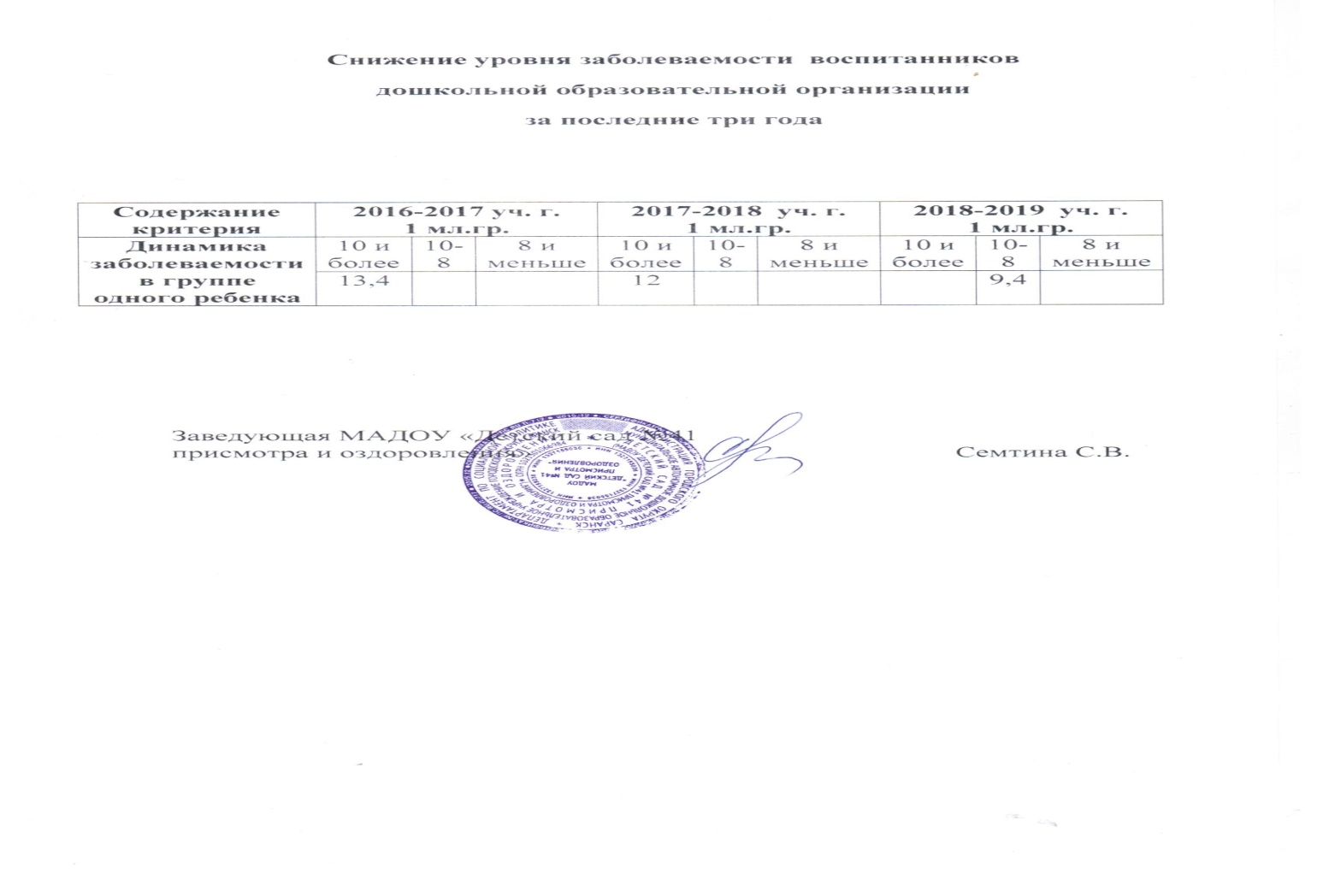 11. Качество взаимодействия с родителями:-систематическое проведение родительских собраний;-проведение круглых столов, консультаций в нетрадиционной форме (педагогическое просвещение родителей;-проведение экскурсий, образовательных путешествий с детьми;-проведение совместных конкурсов, выставок;-организация родителей на субботниках, благоустройстве участков, создании развивающей среды группы
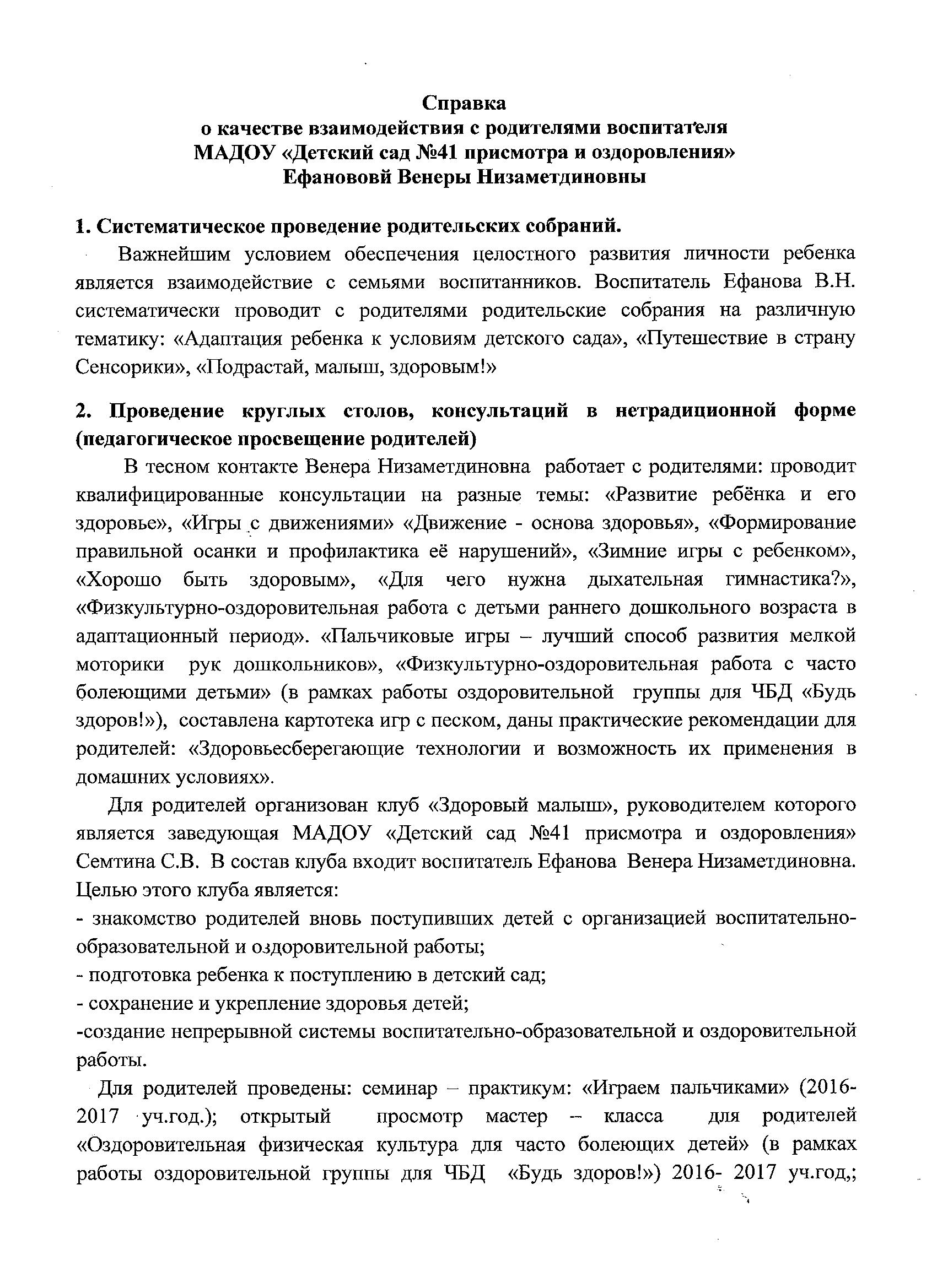 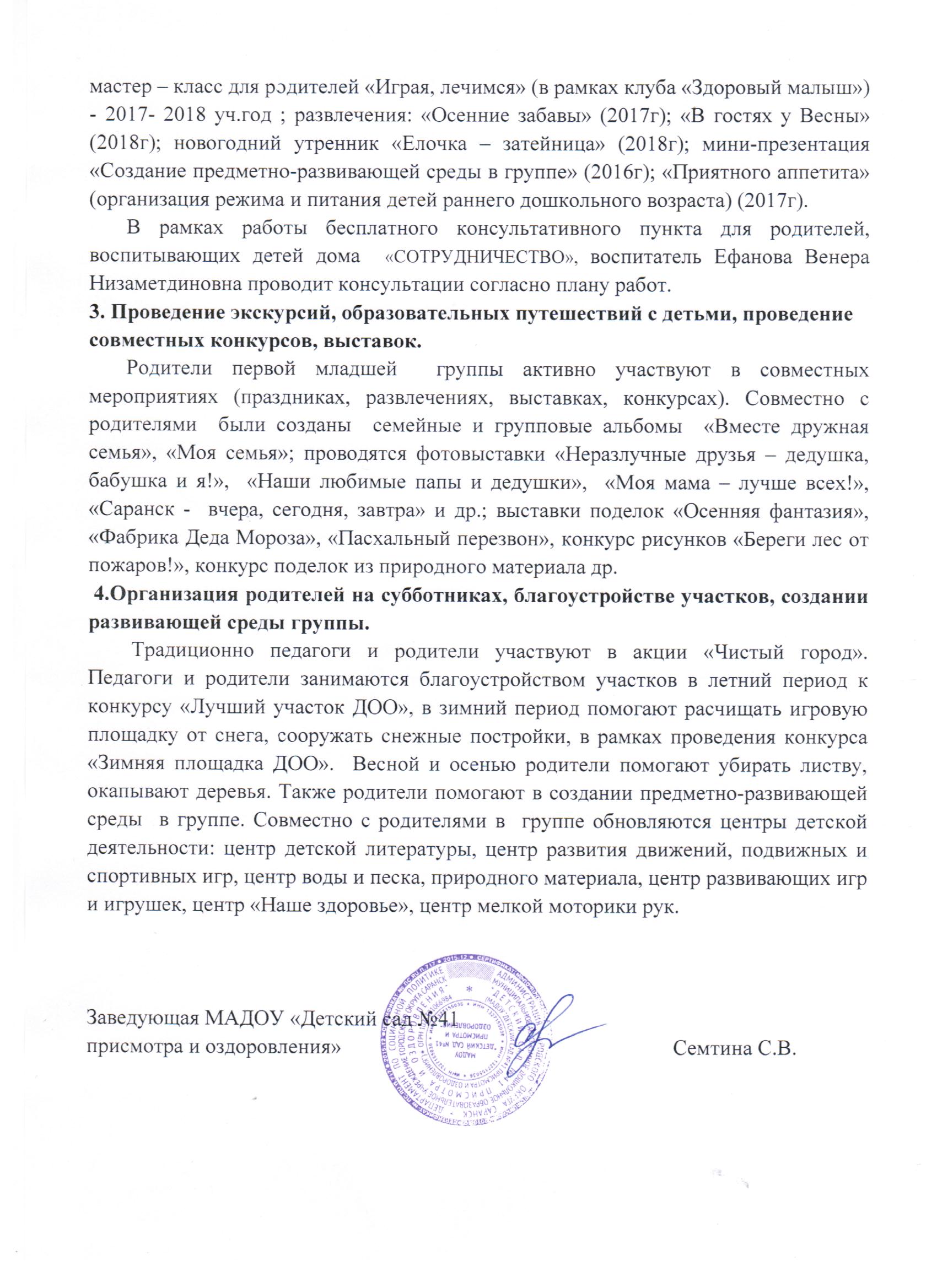 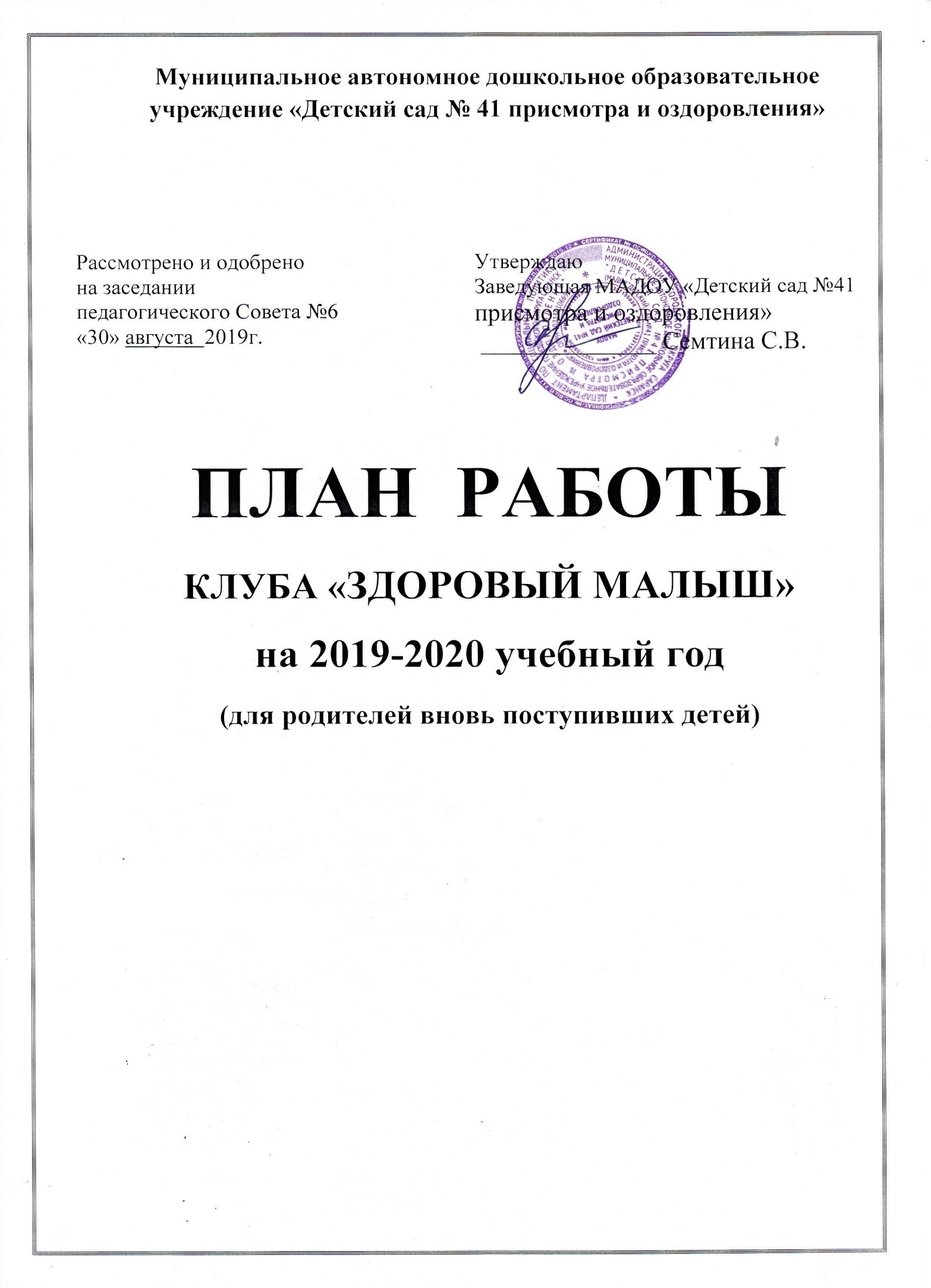 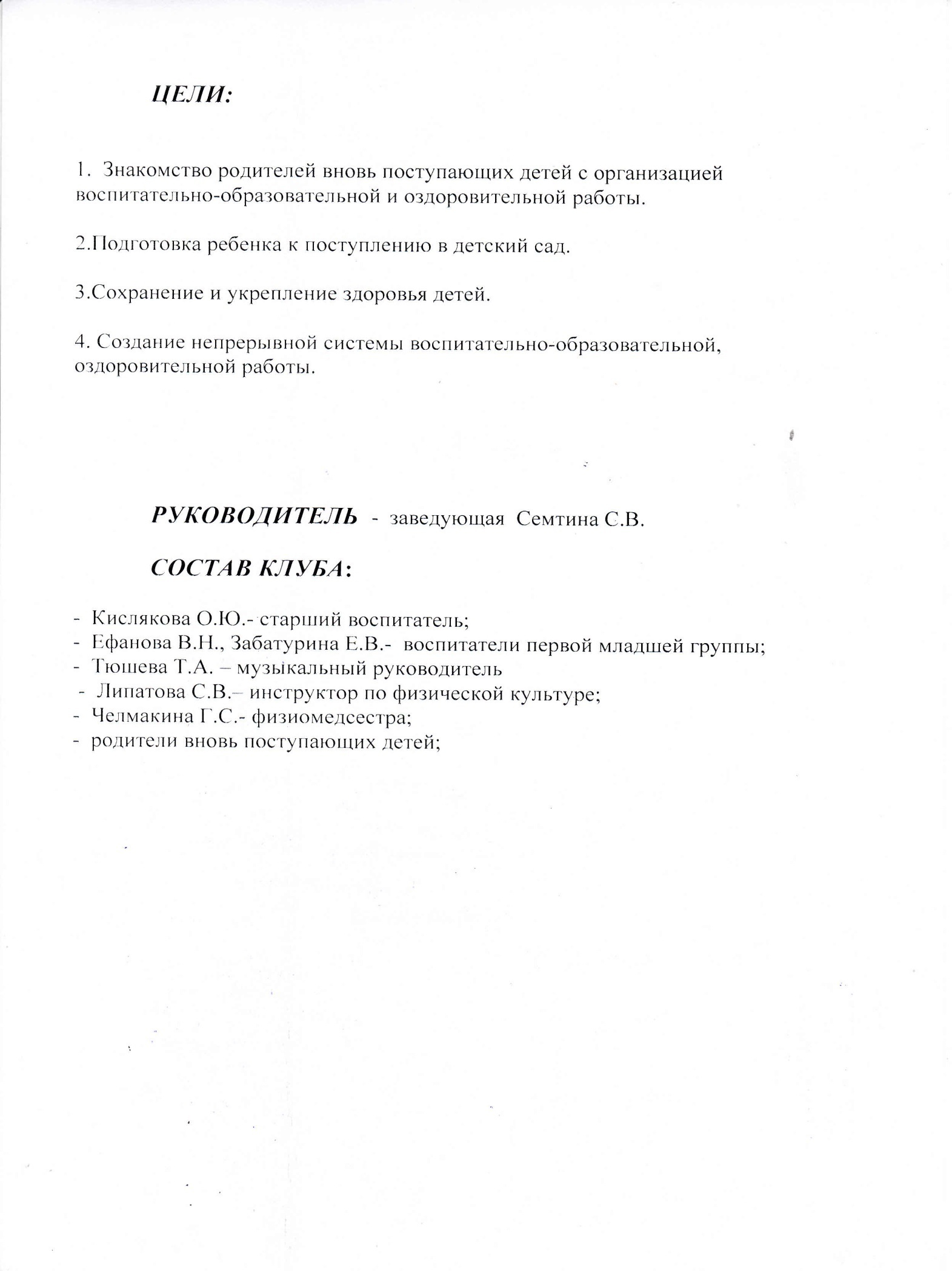 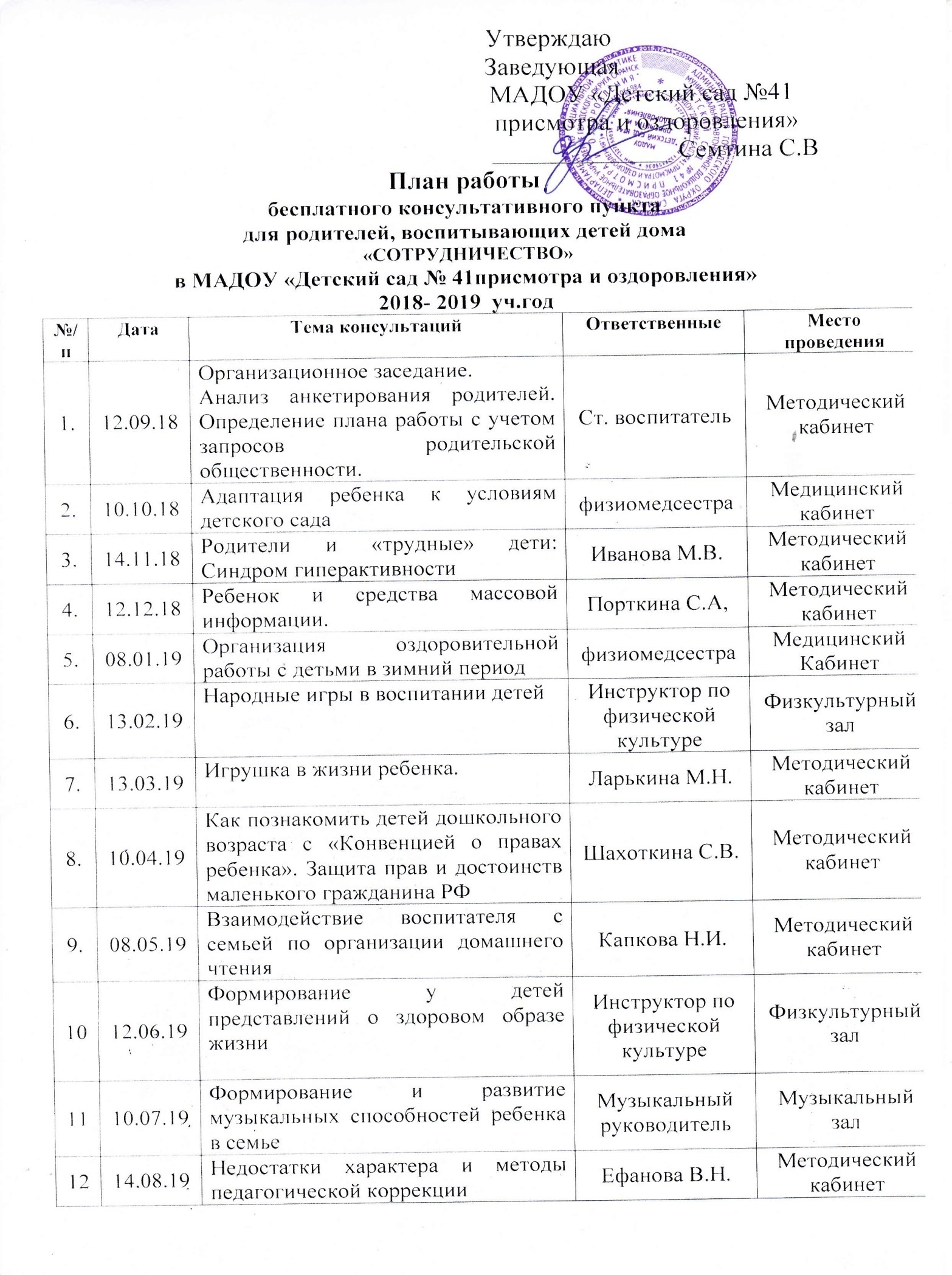 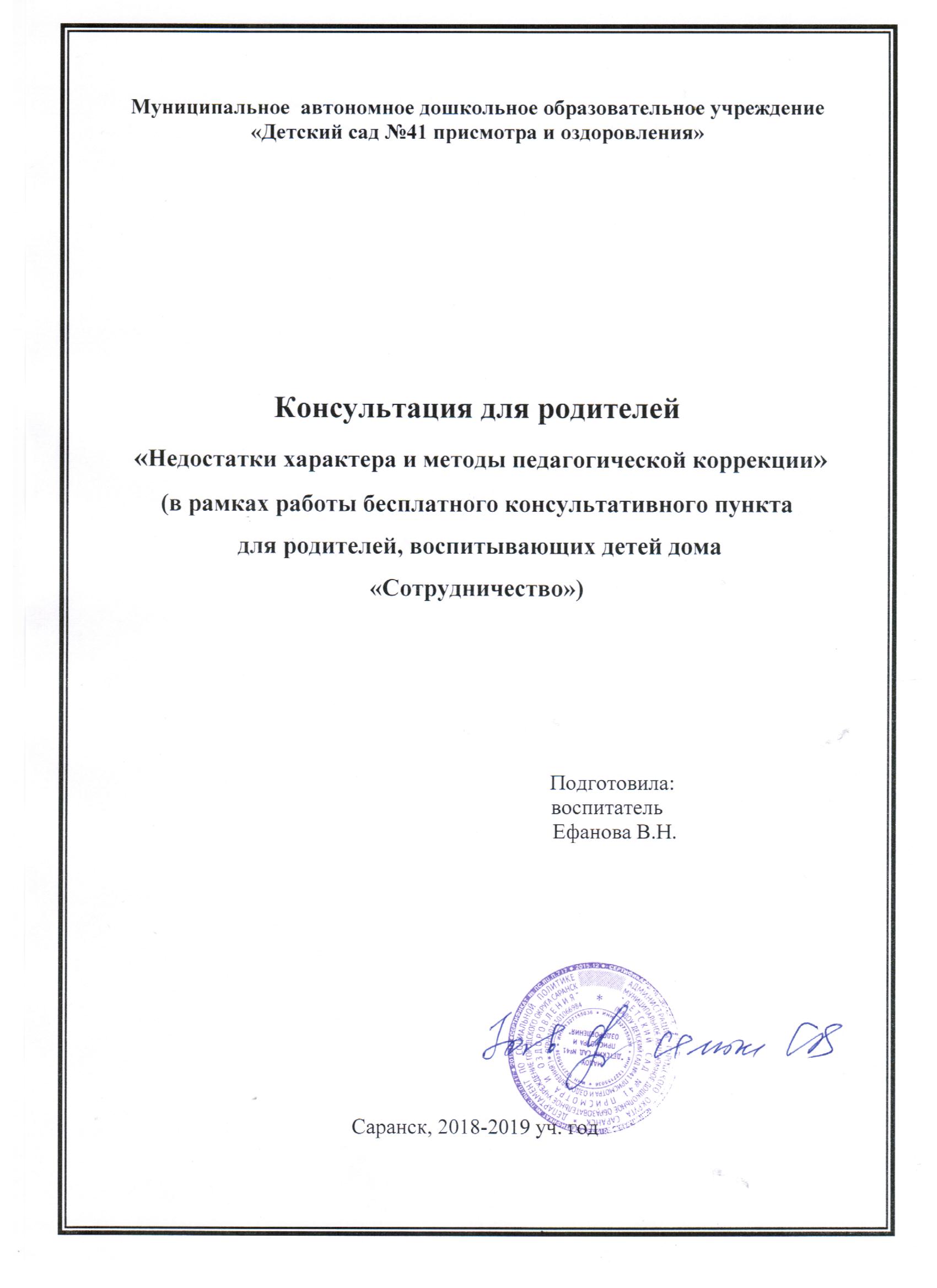 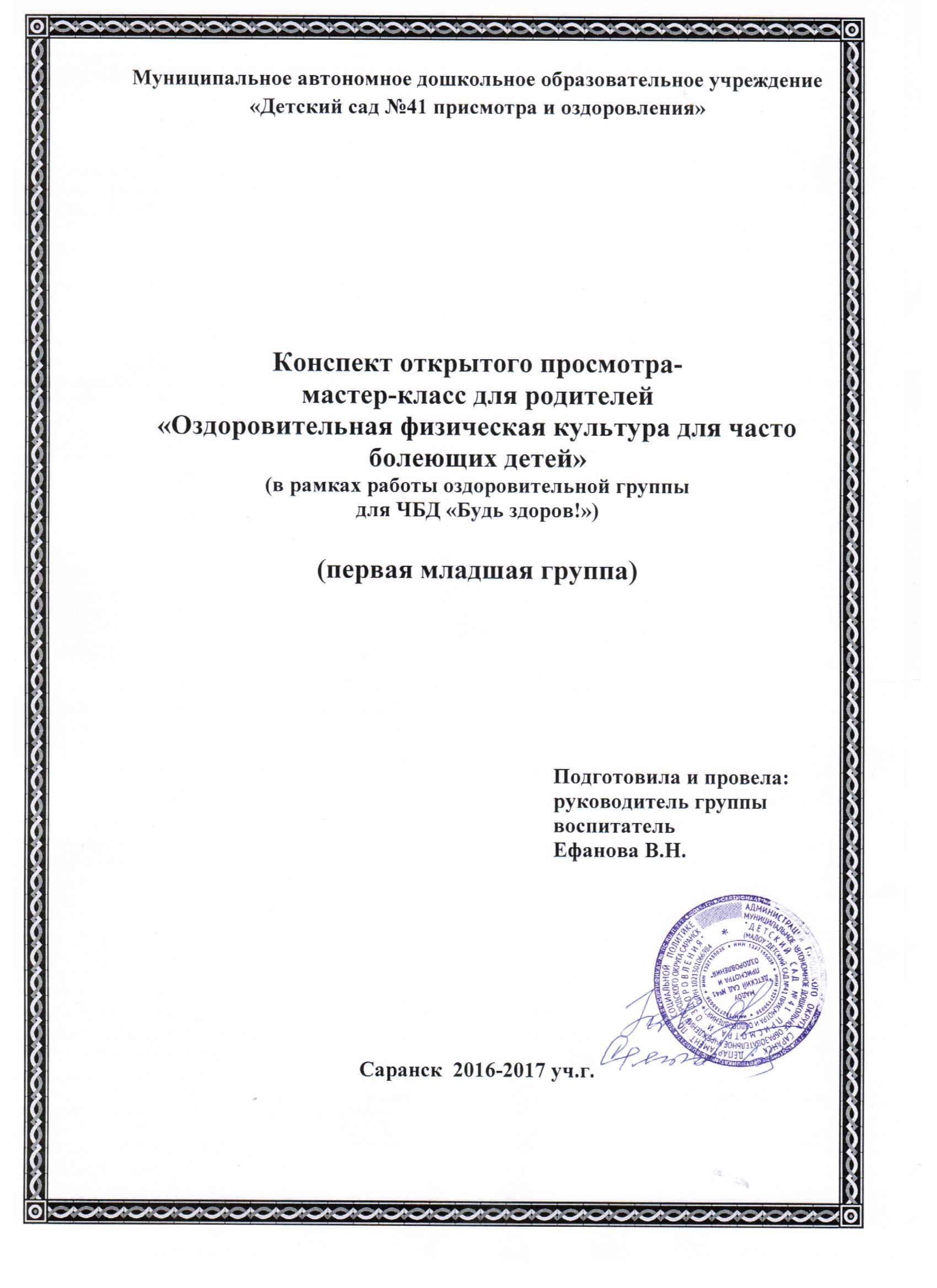 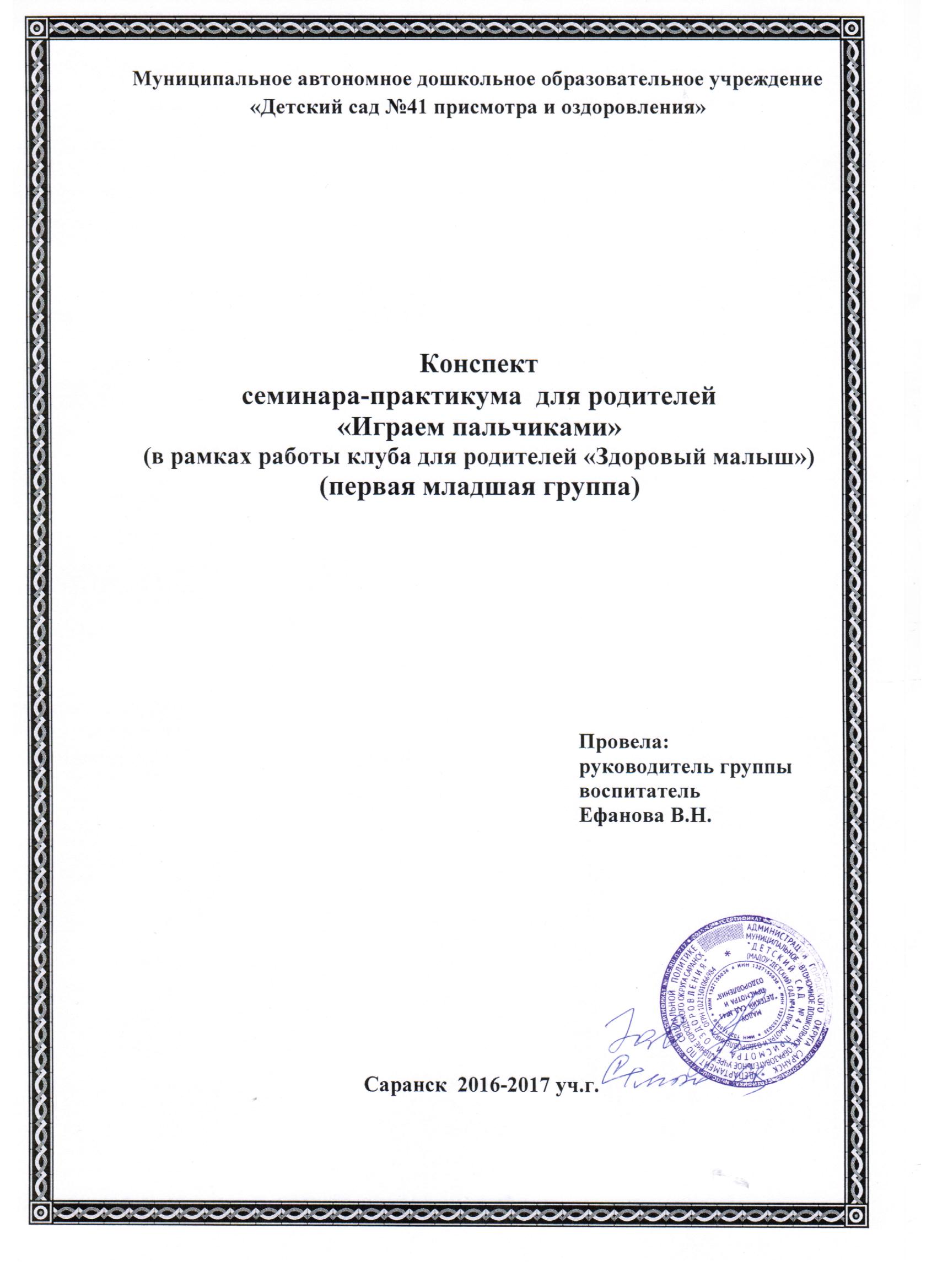 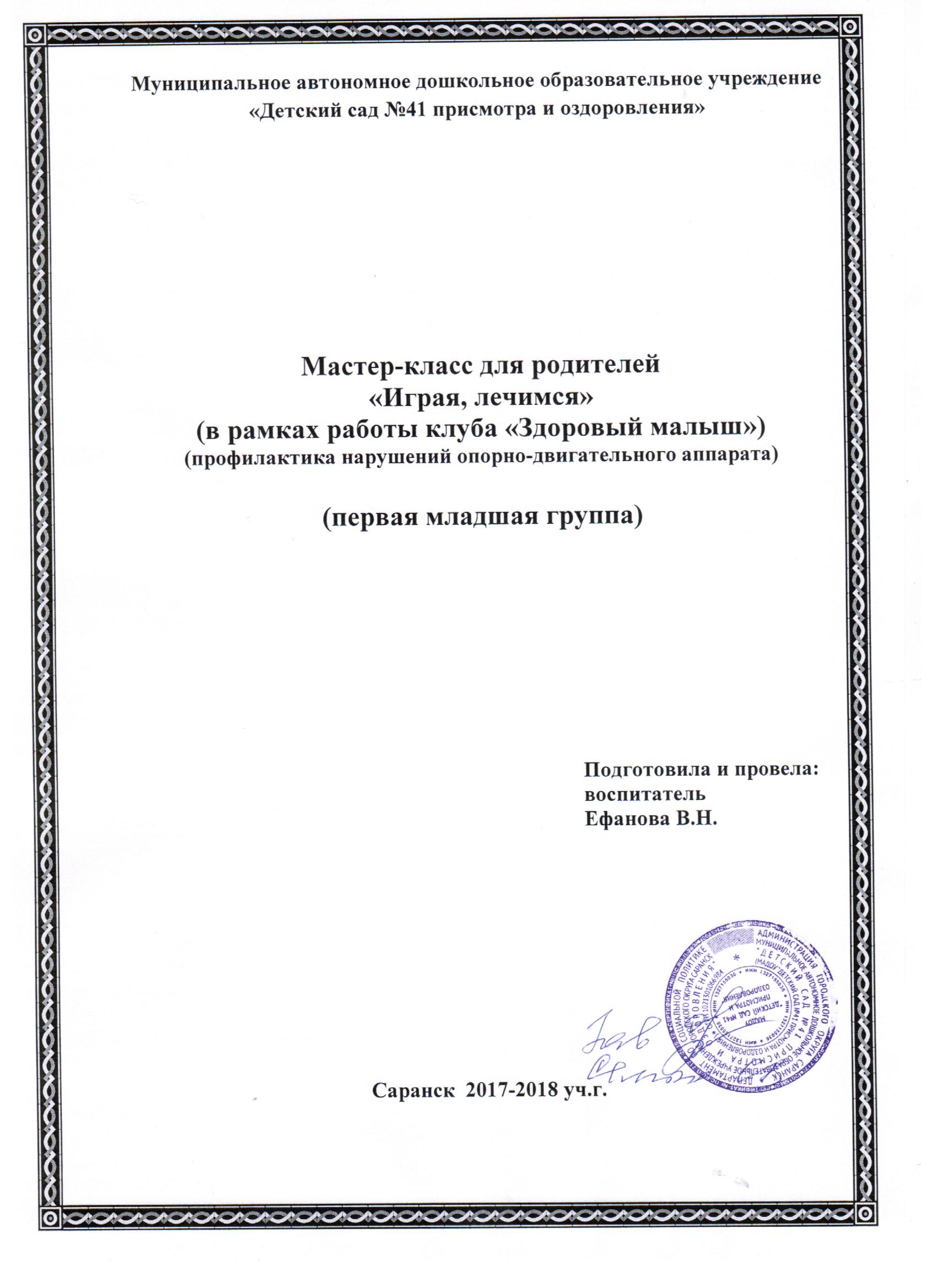 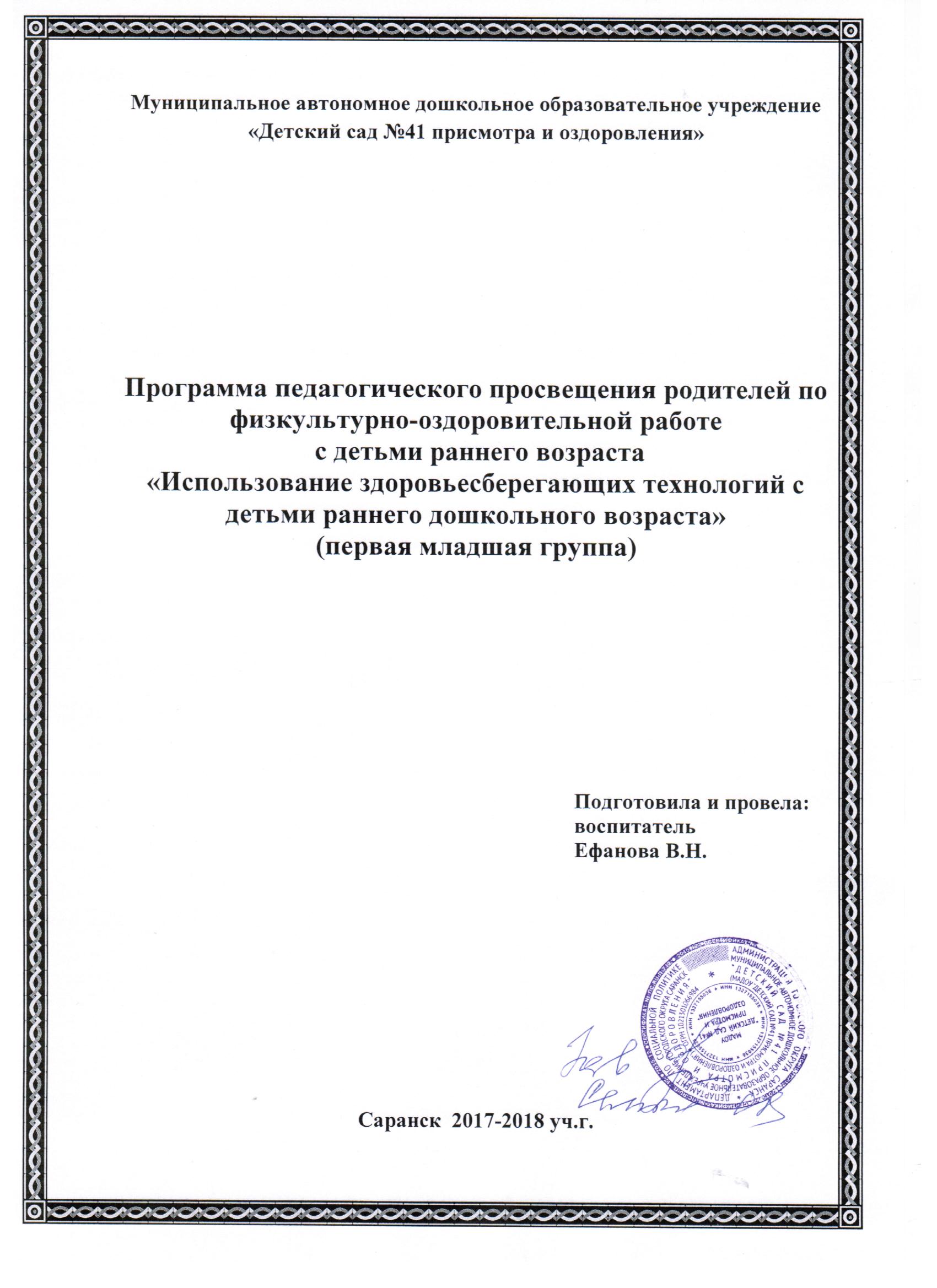 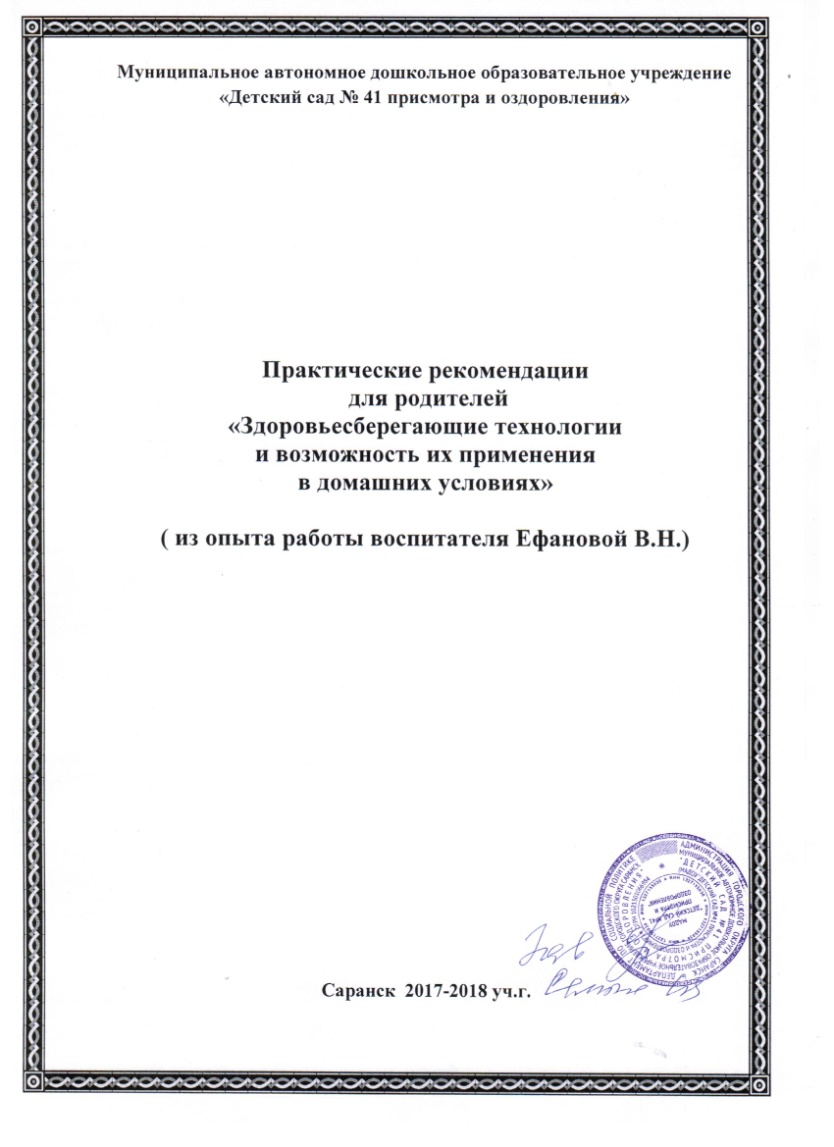 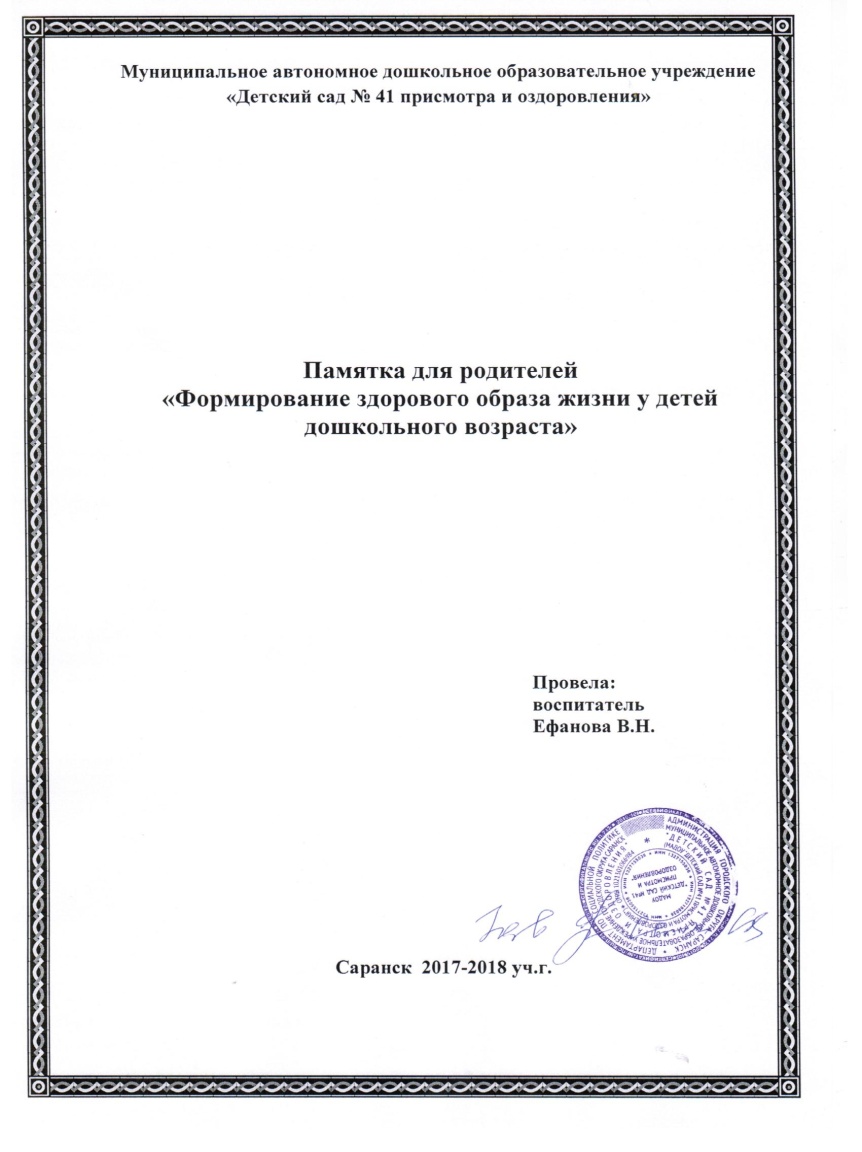 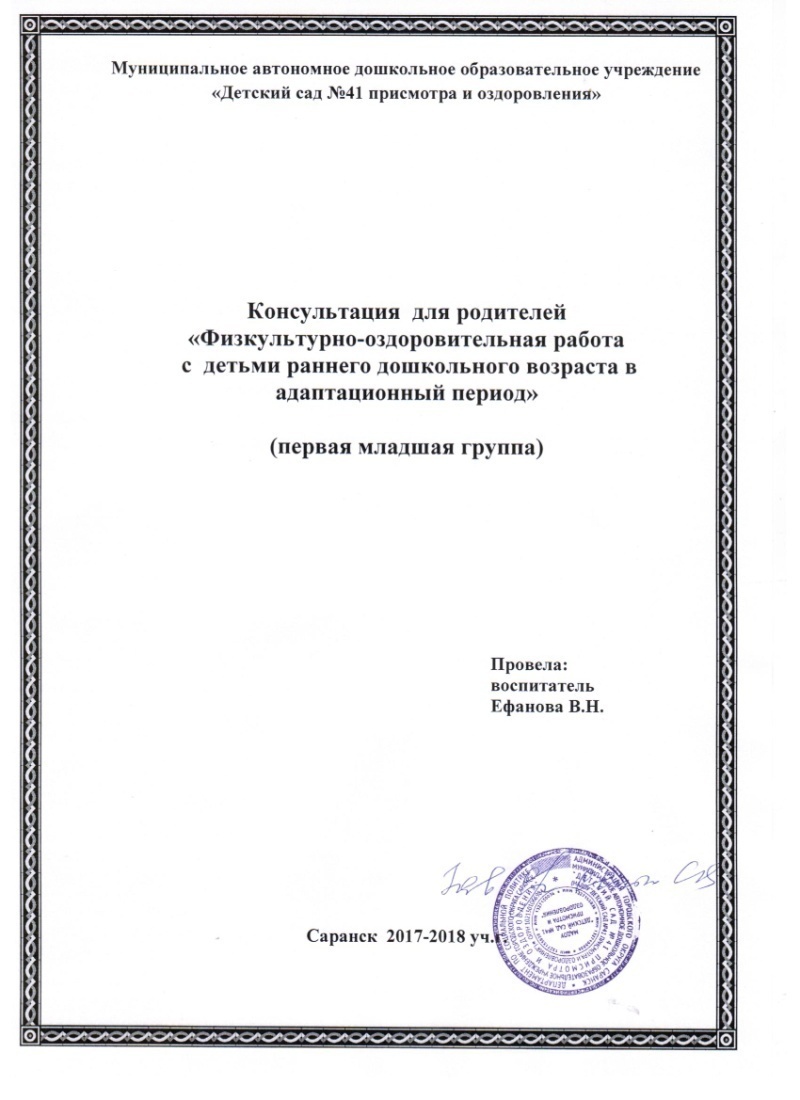 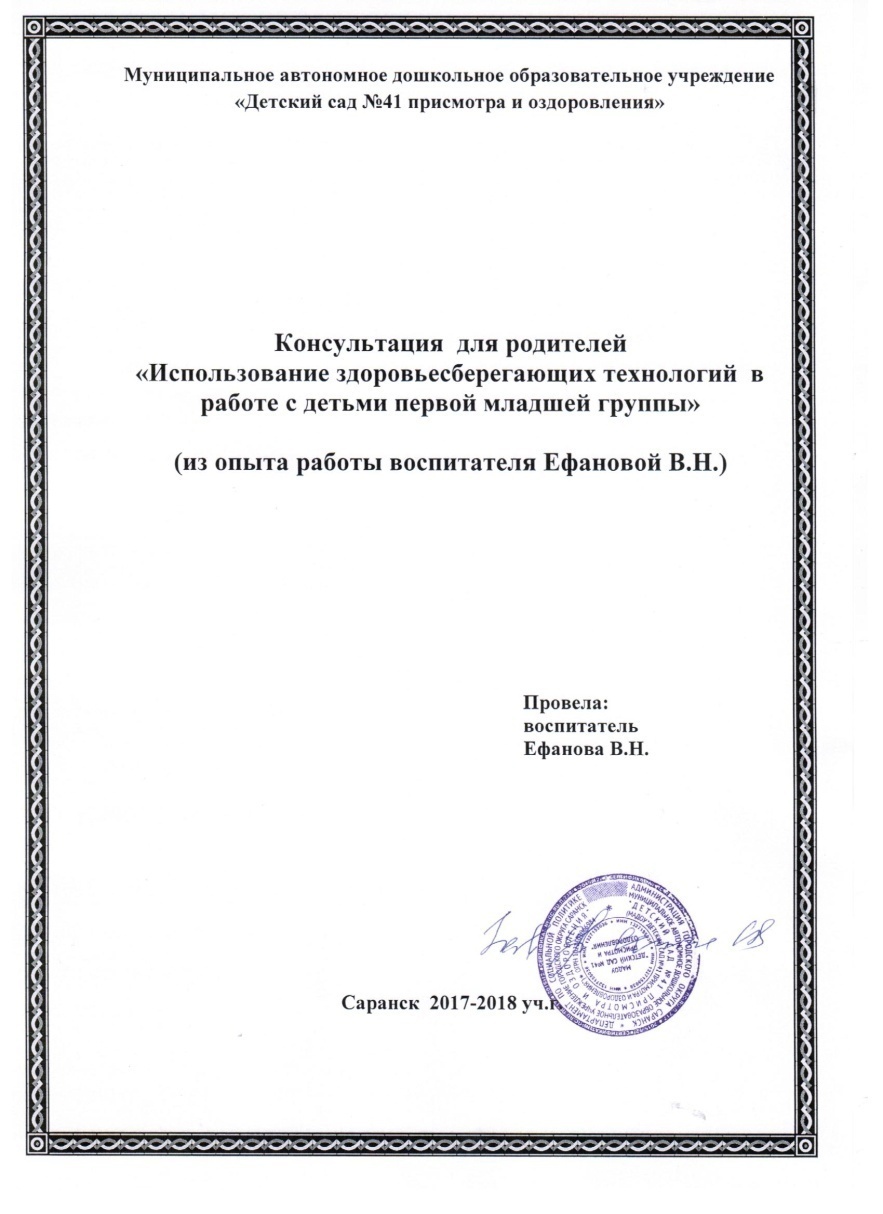 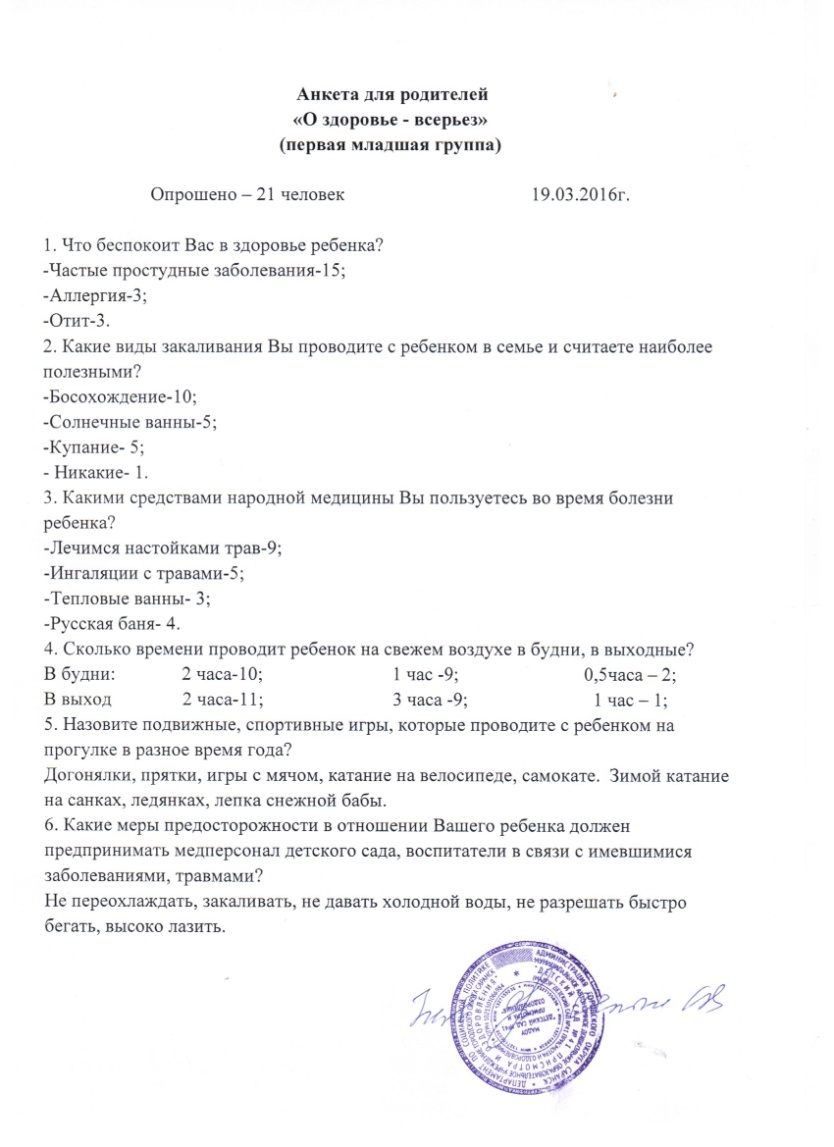 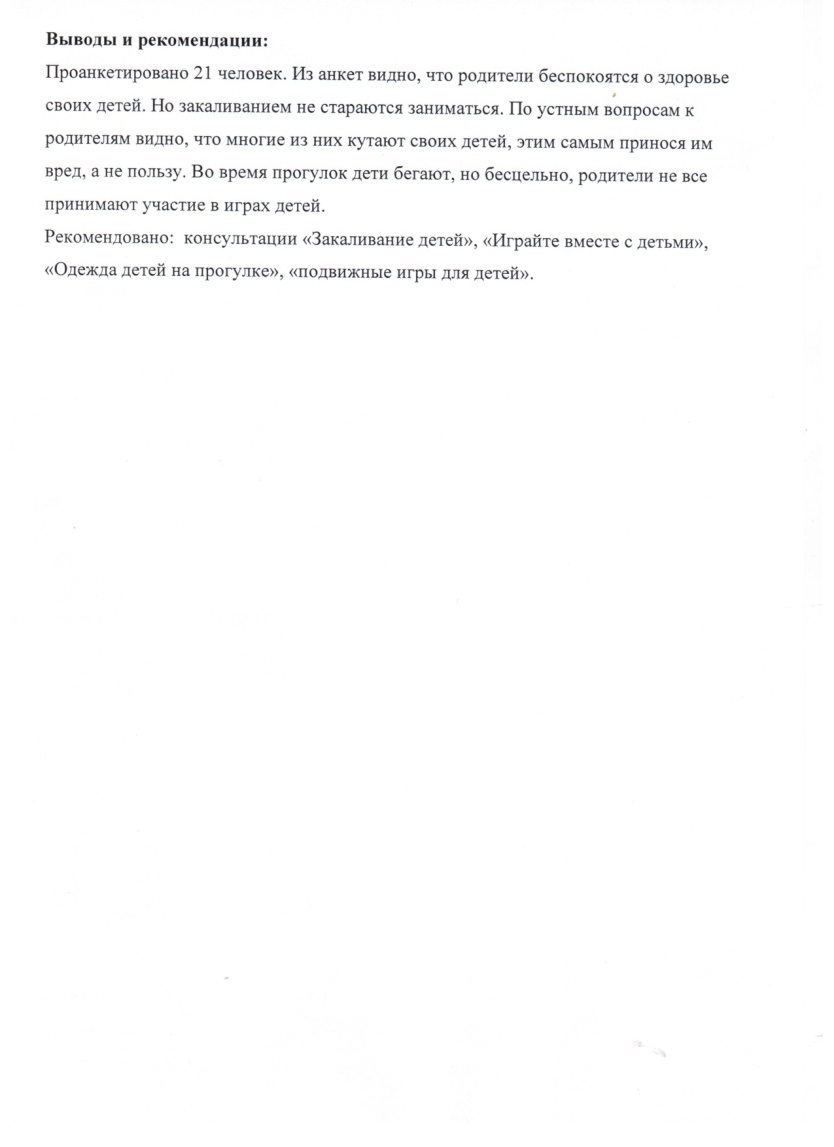 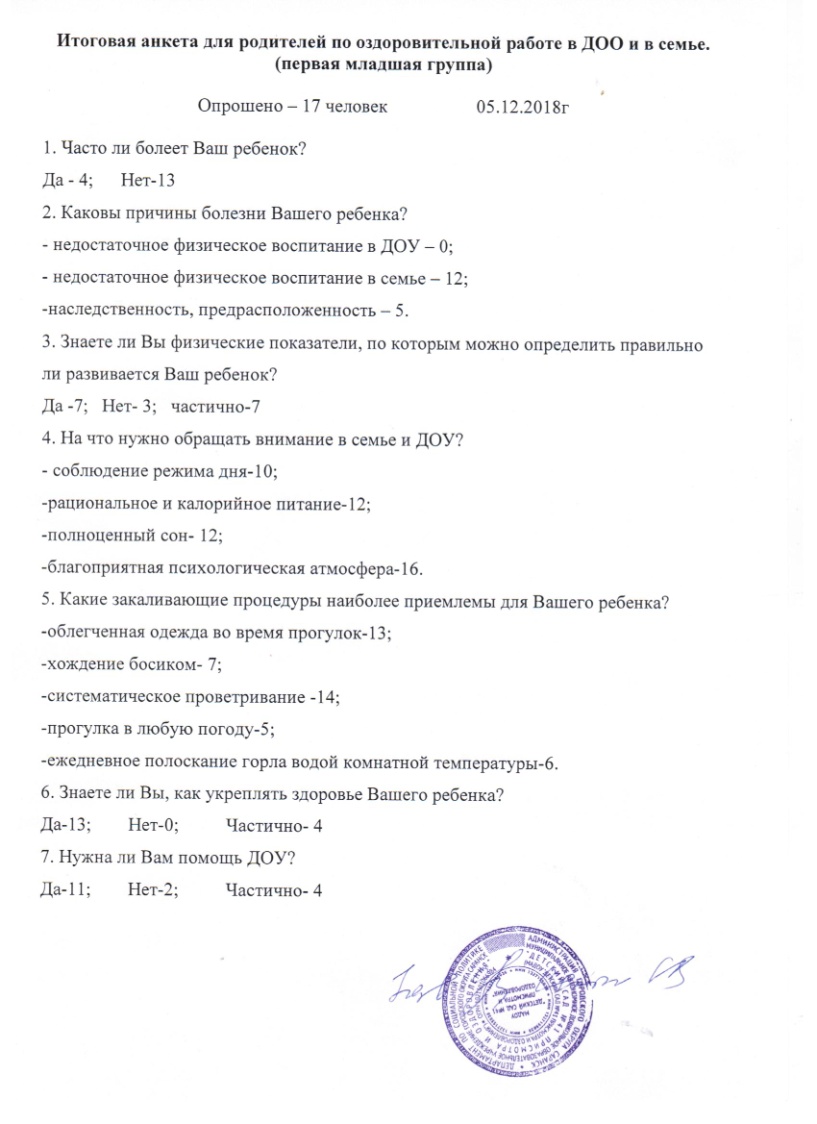 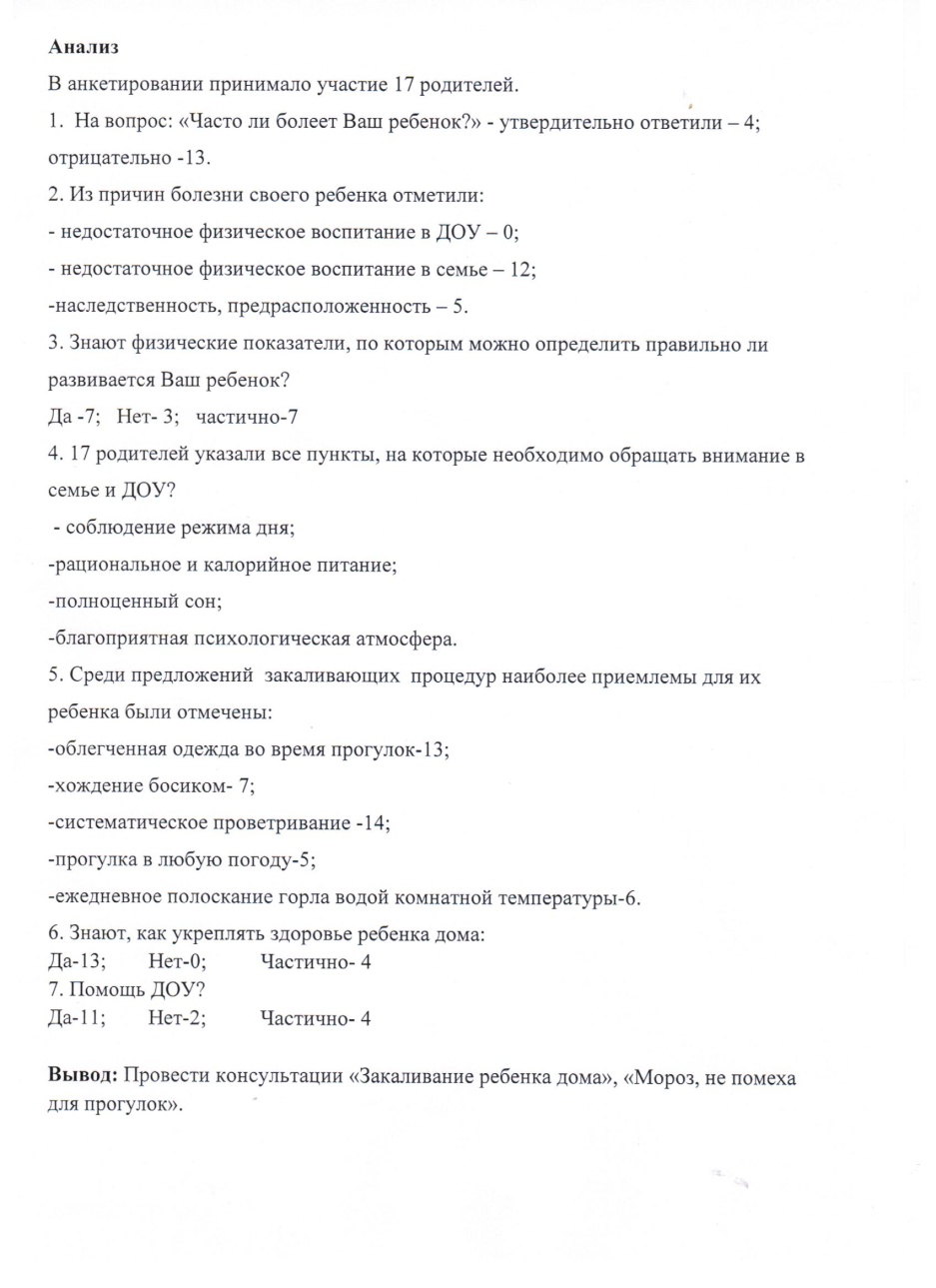 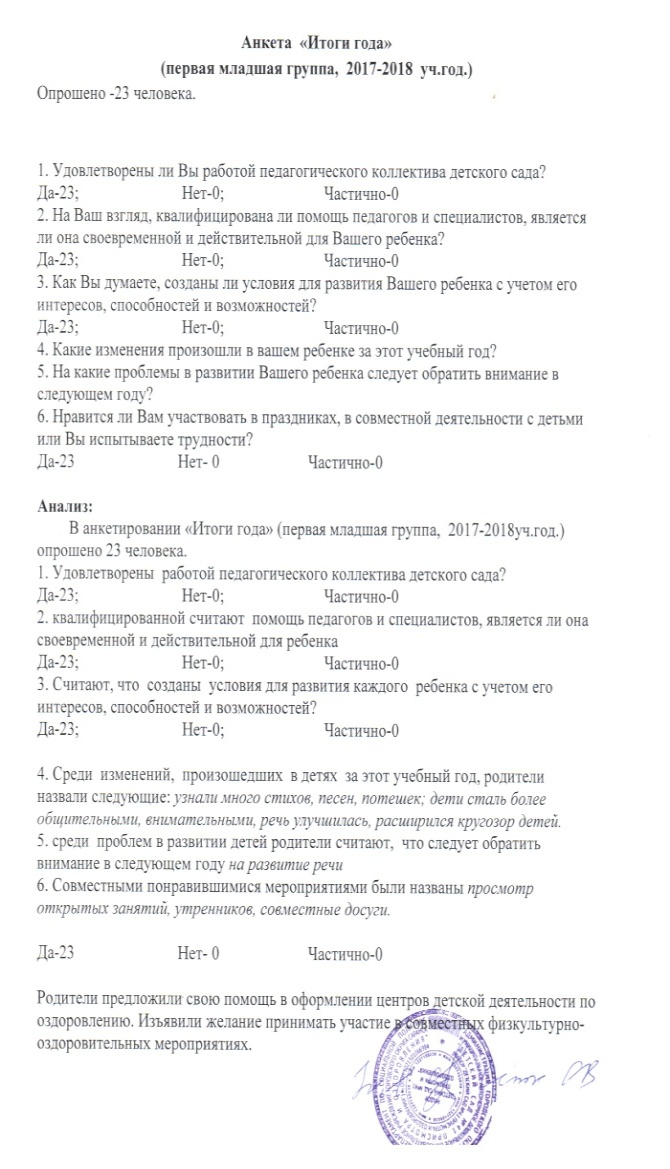 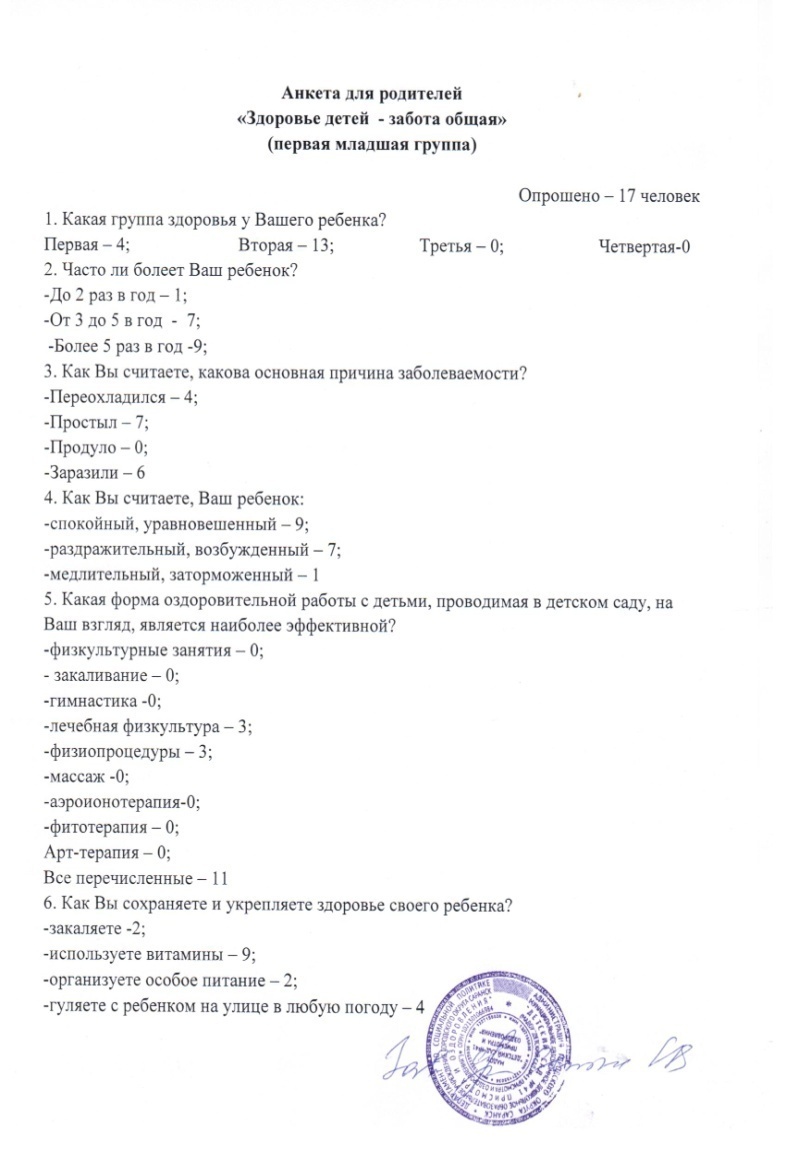 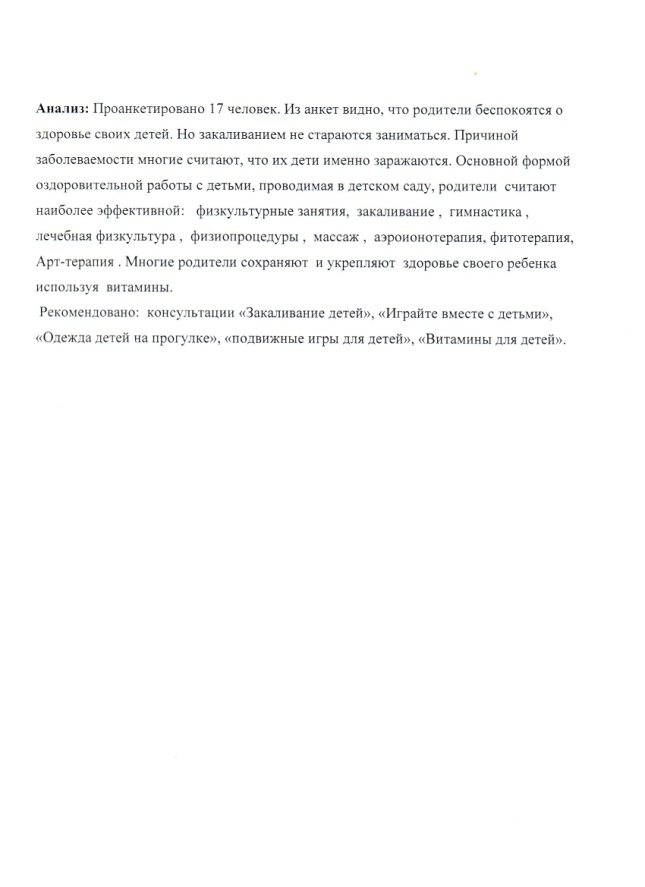 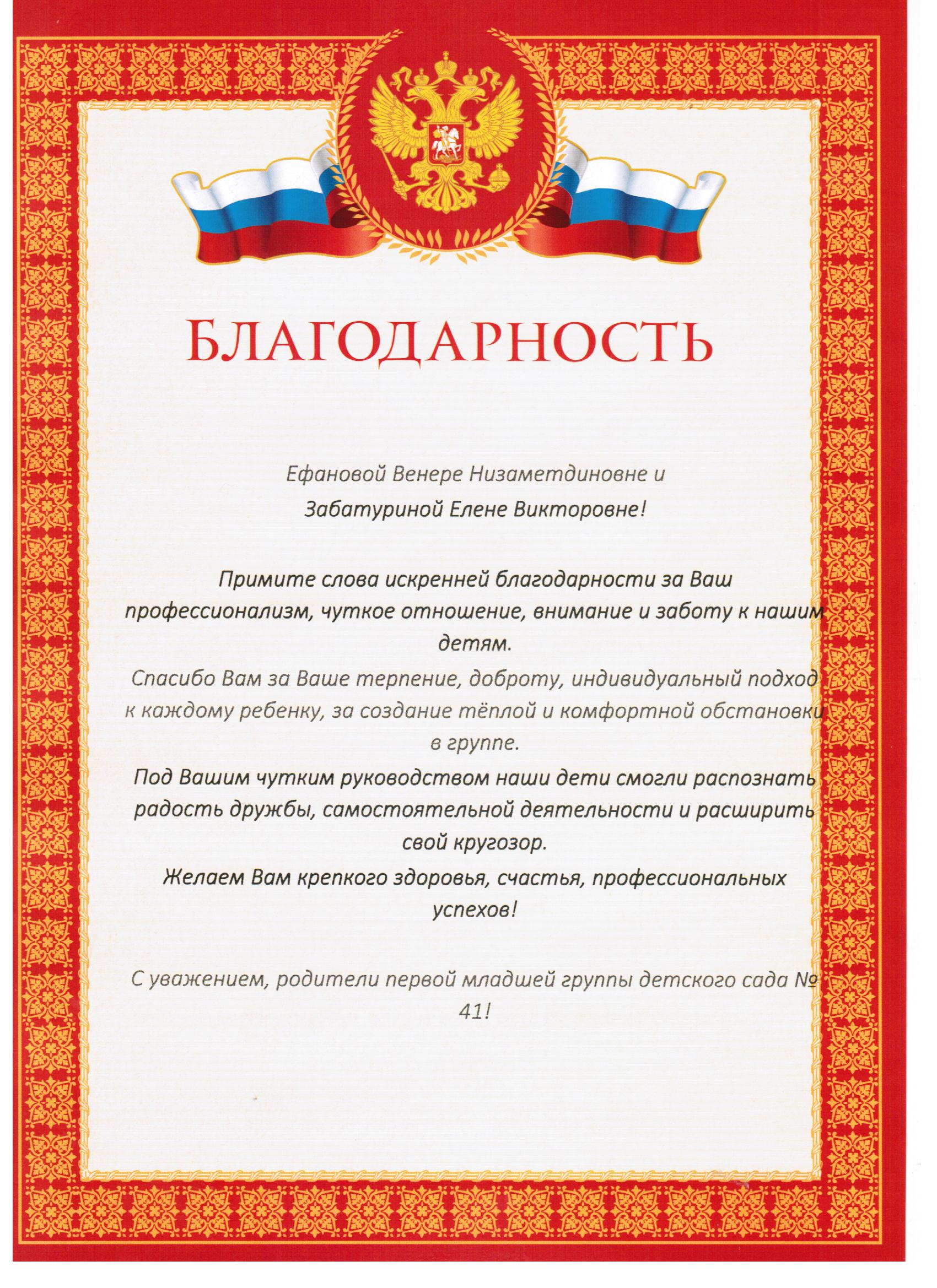 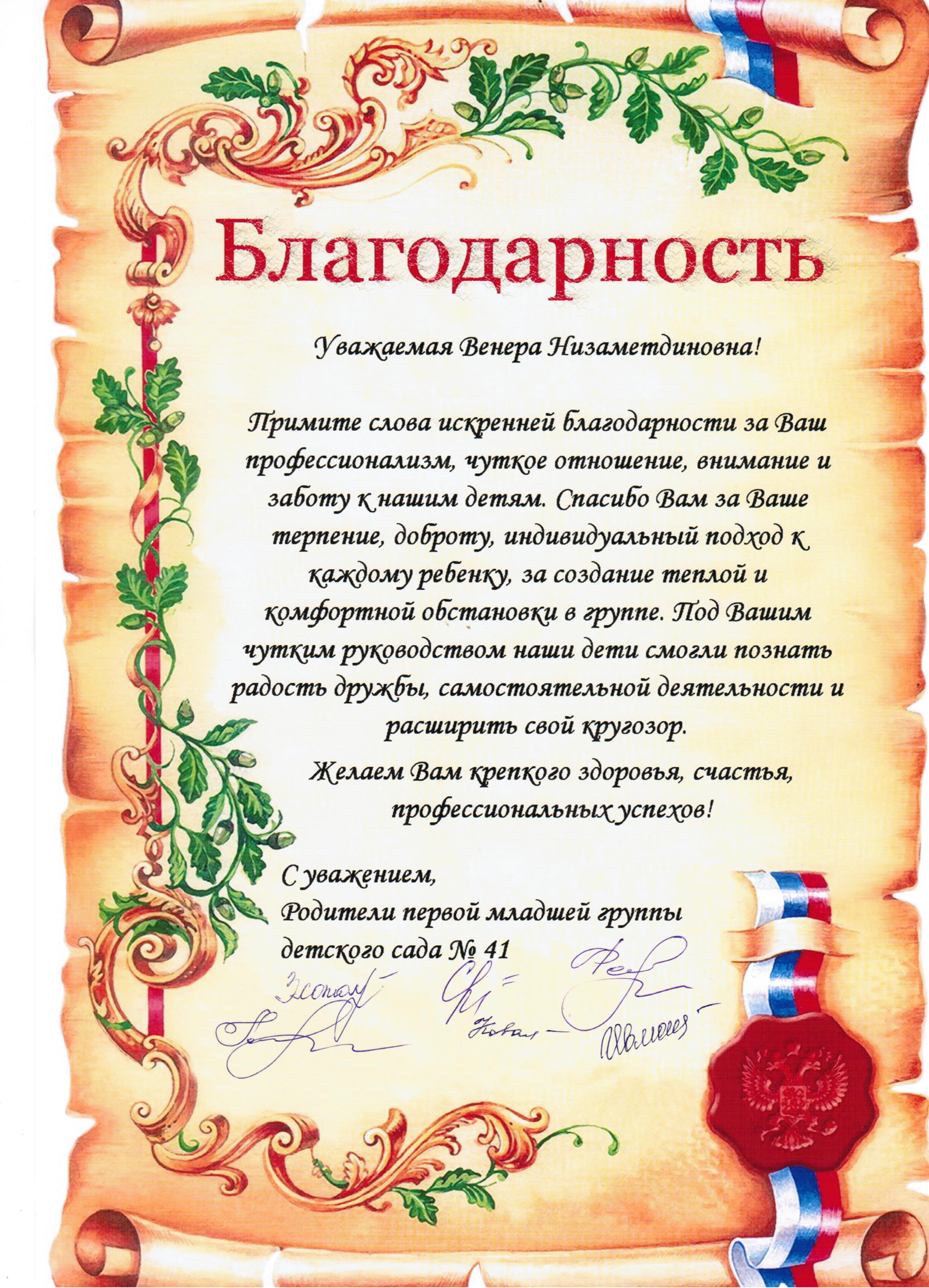 12. Работа с детьми из социально-неблагополучных семей
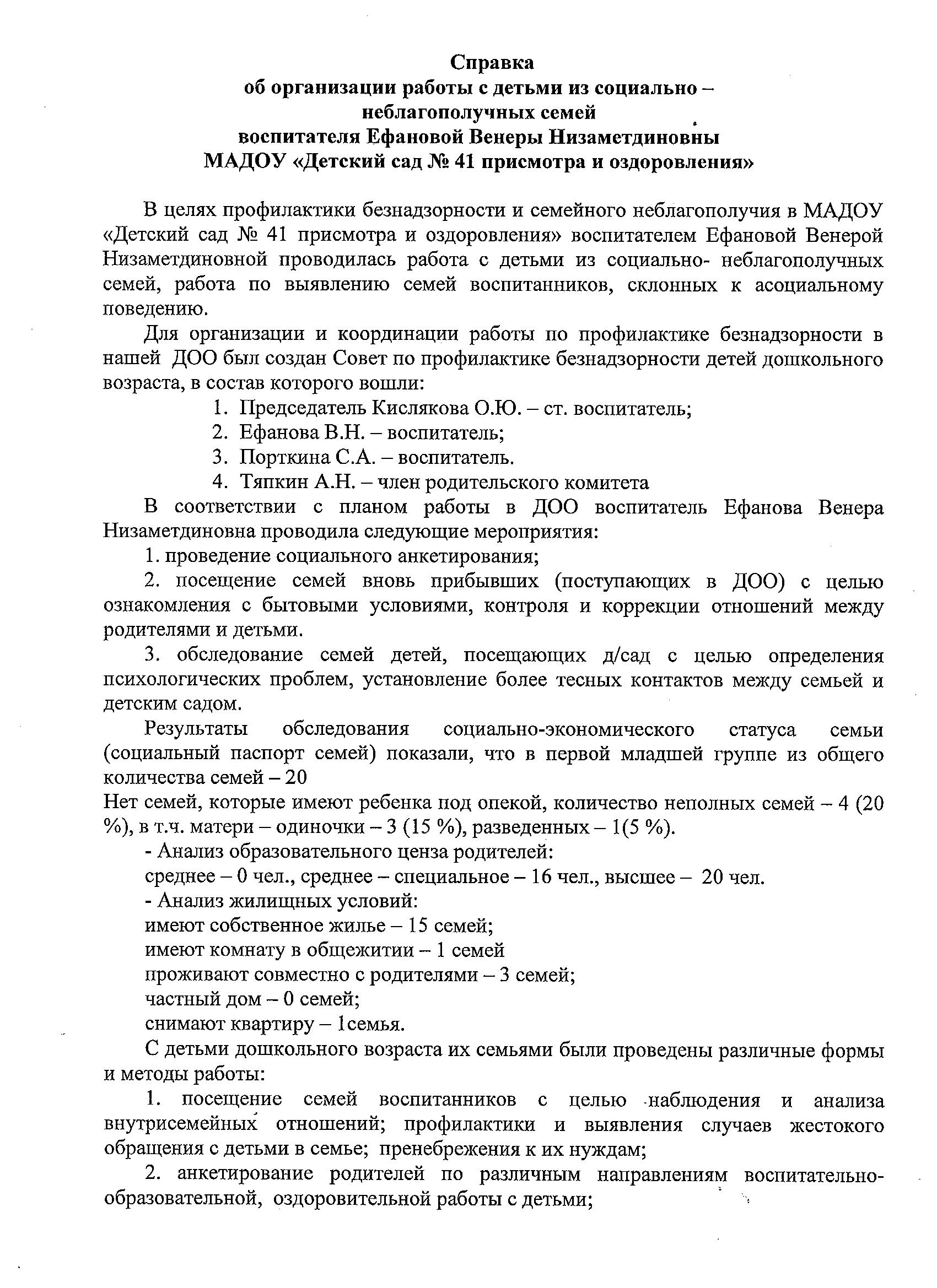 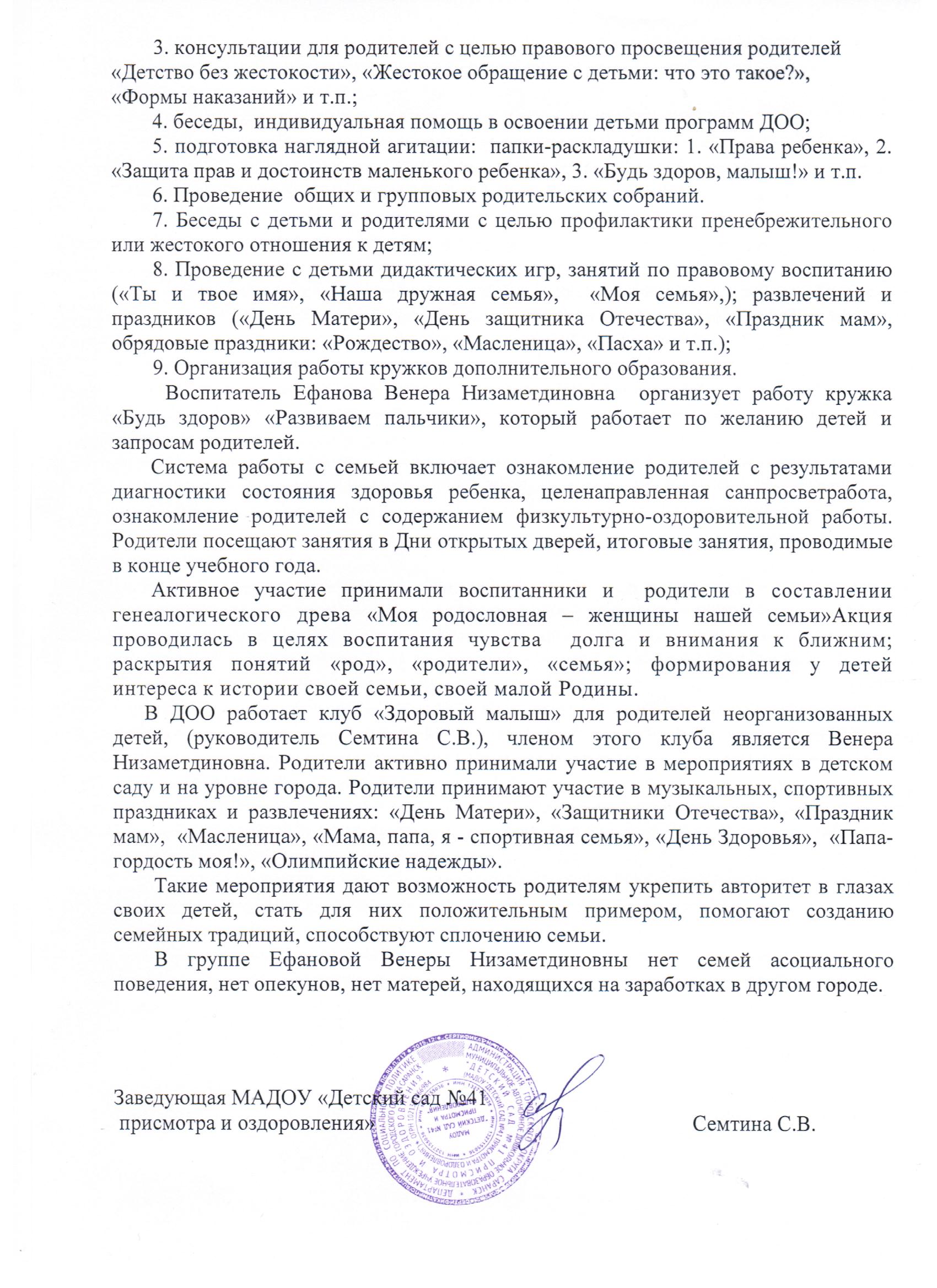 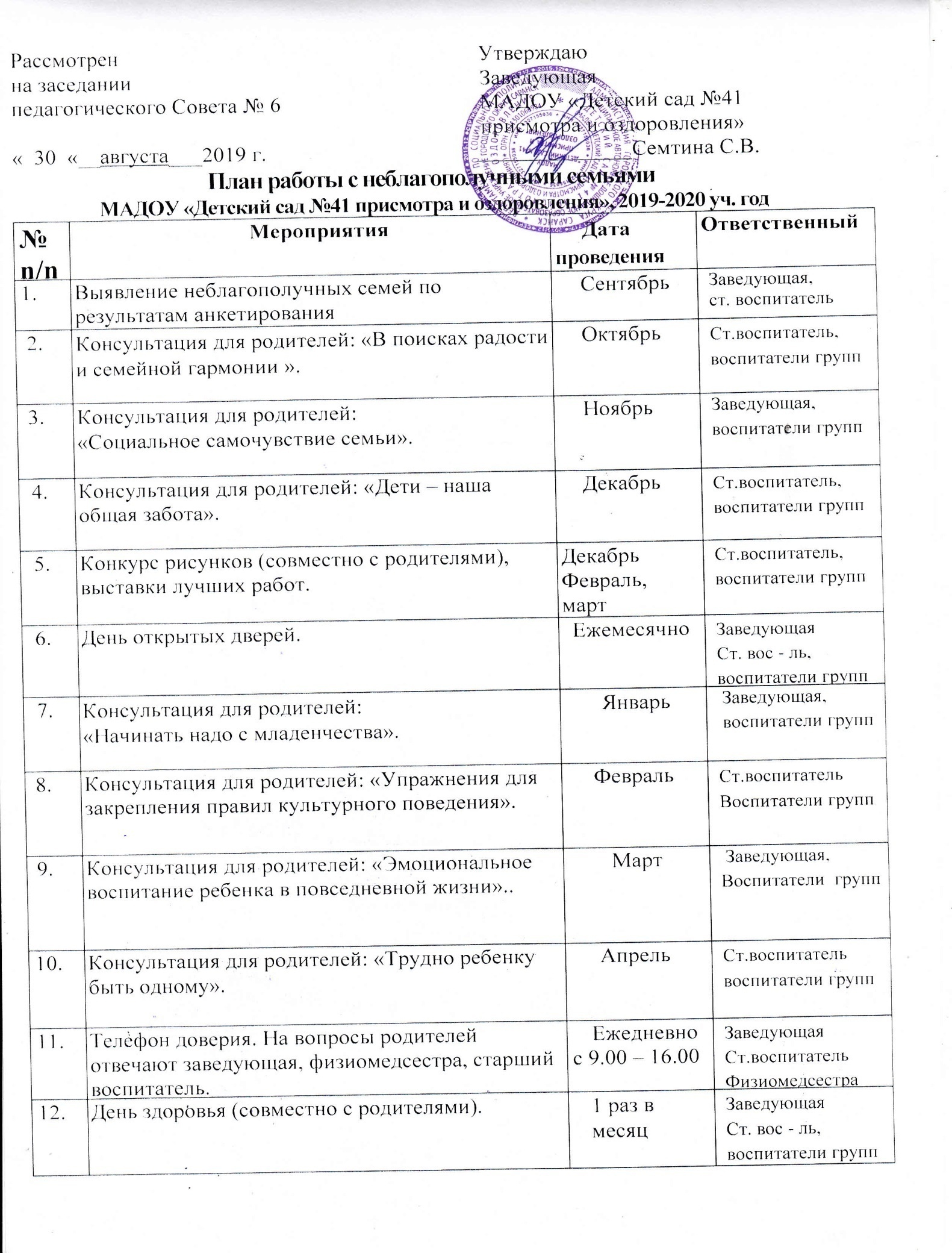 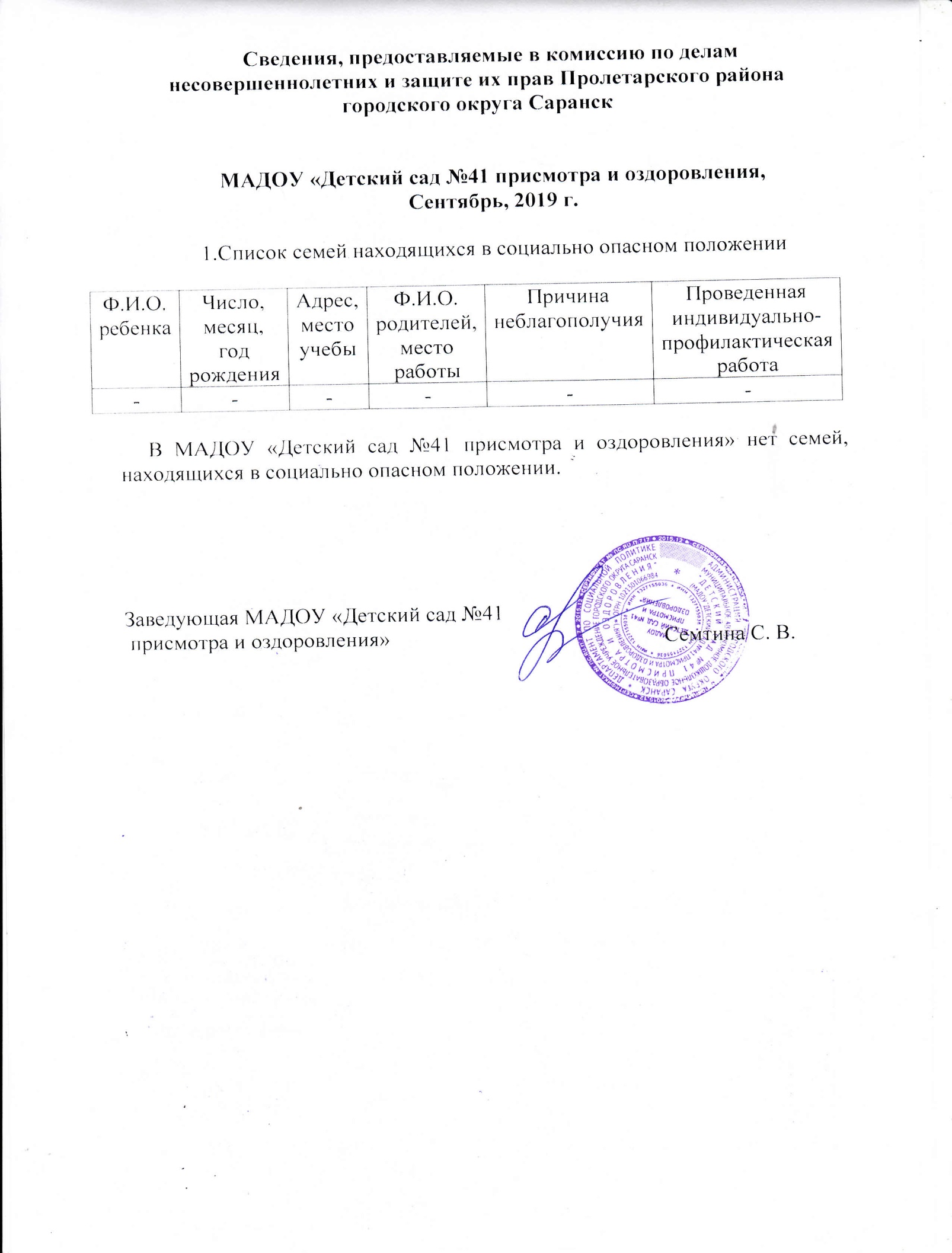 13. Участие педагога в профессиональных 
конкурсах.
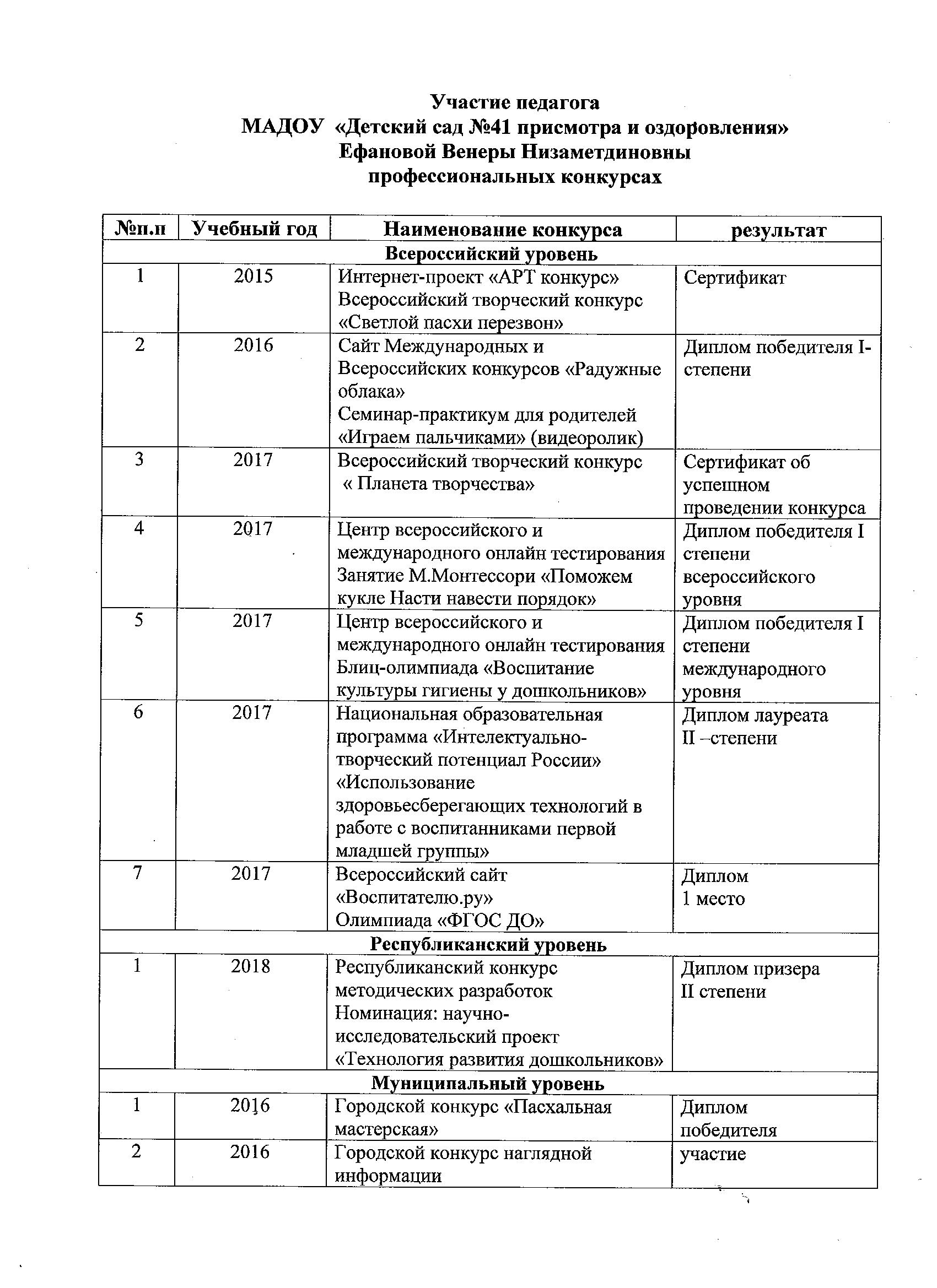 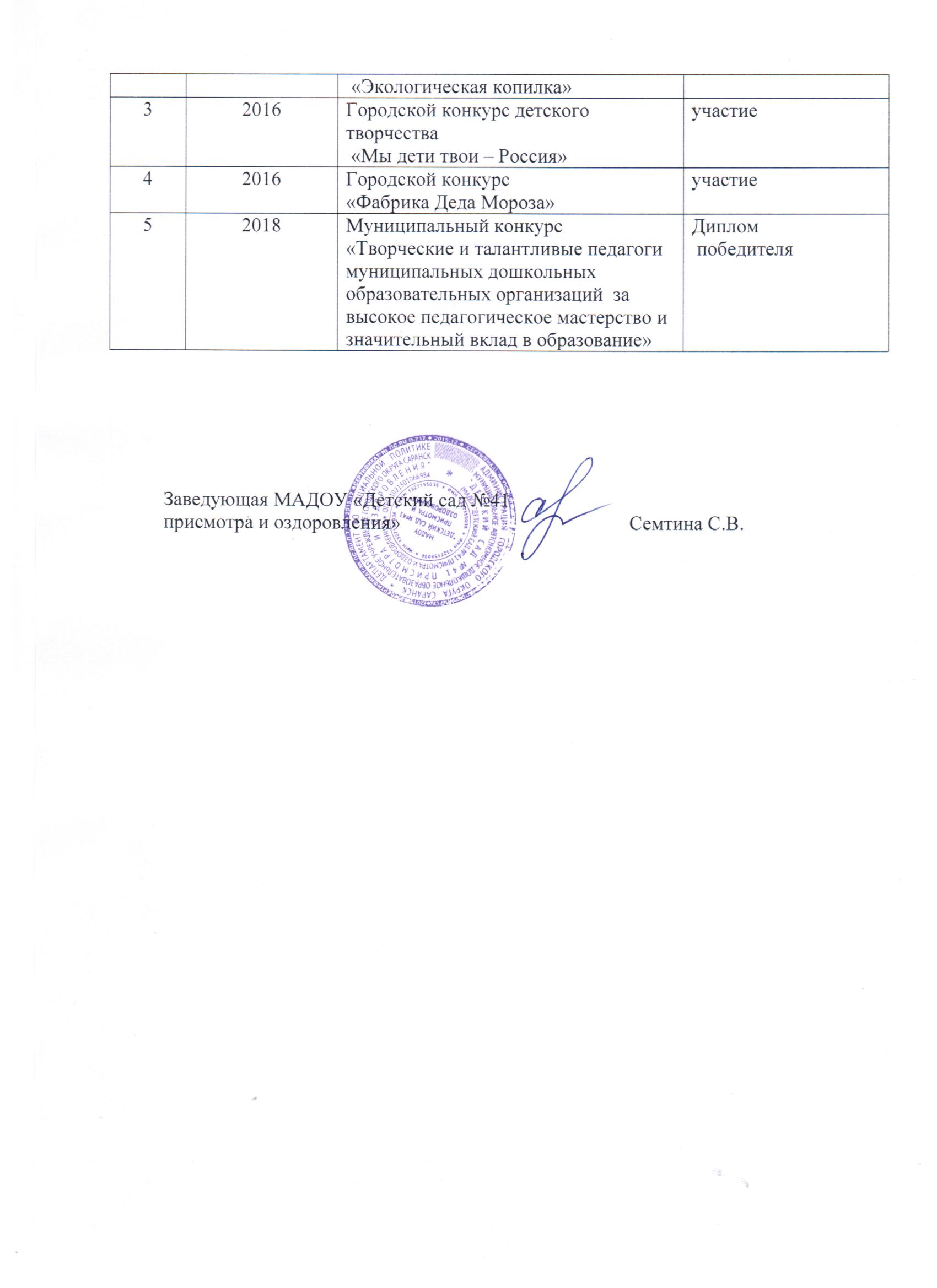 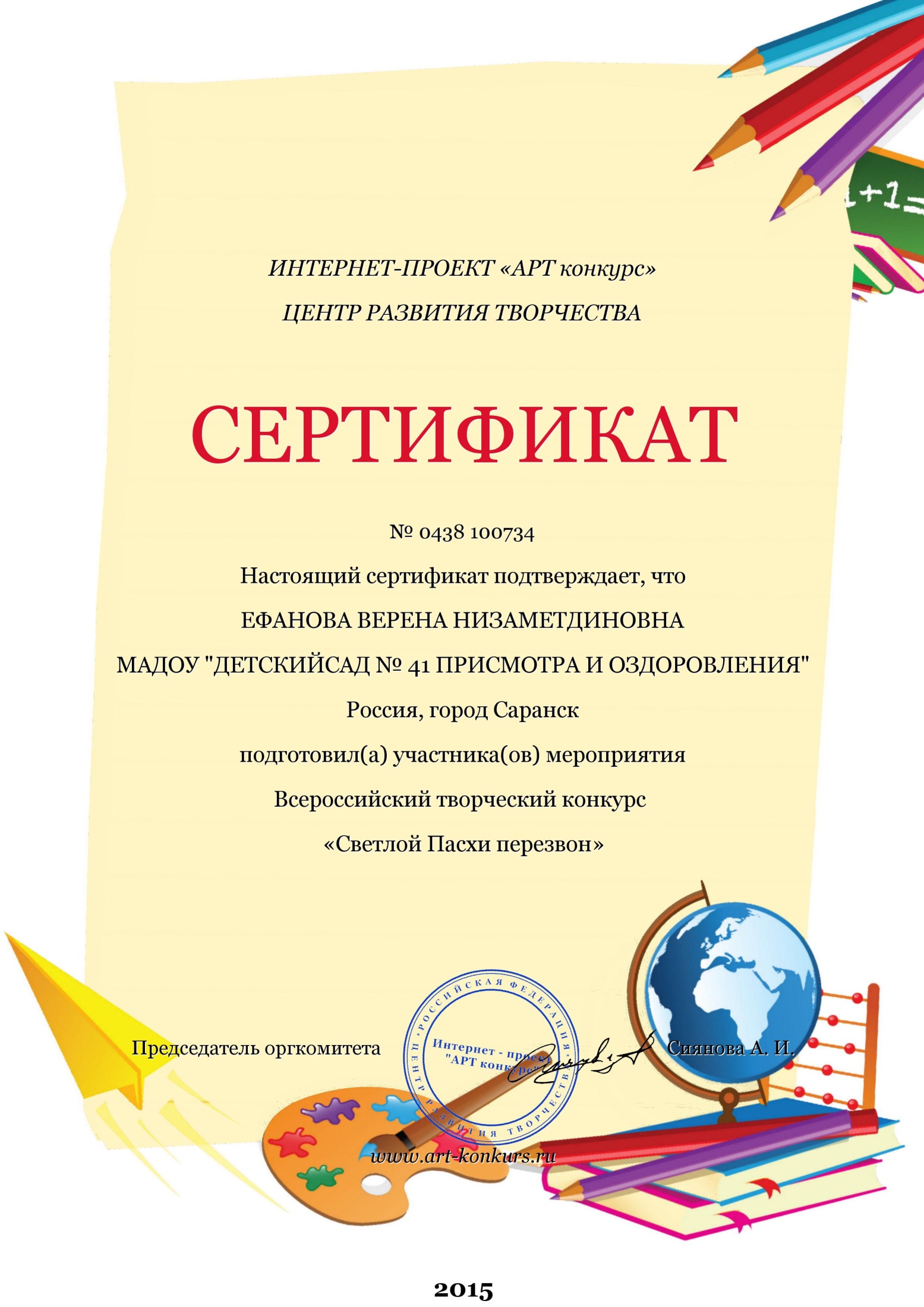 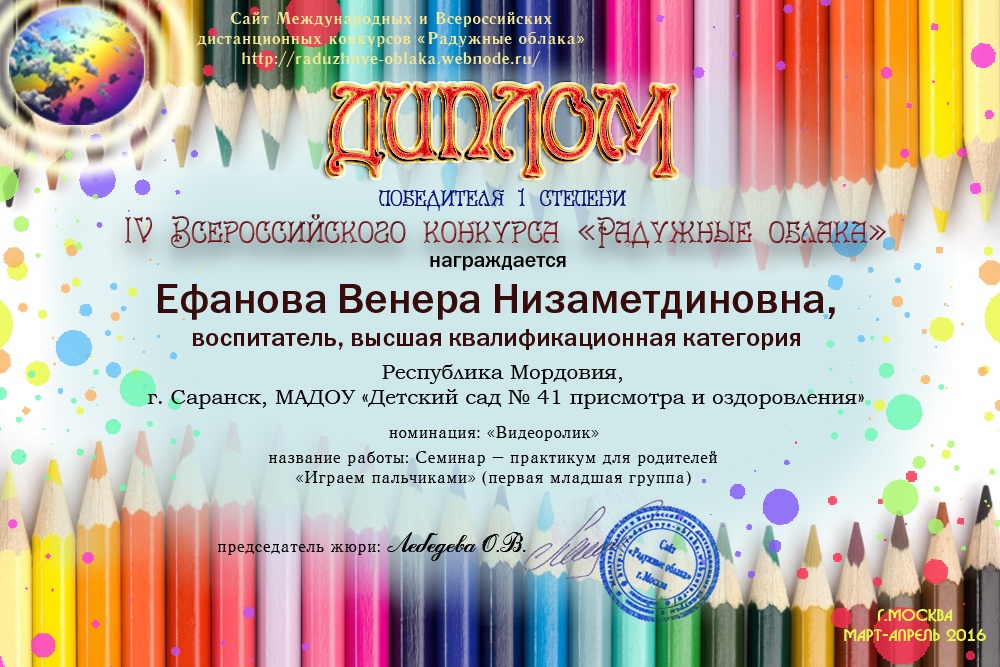 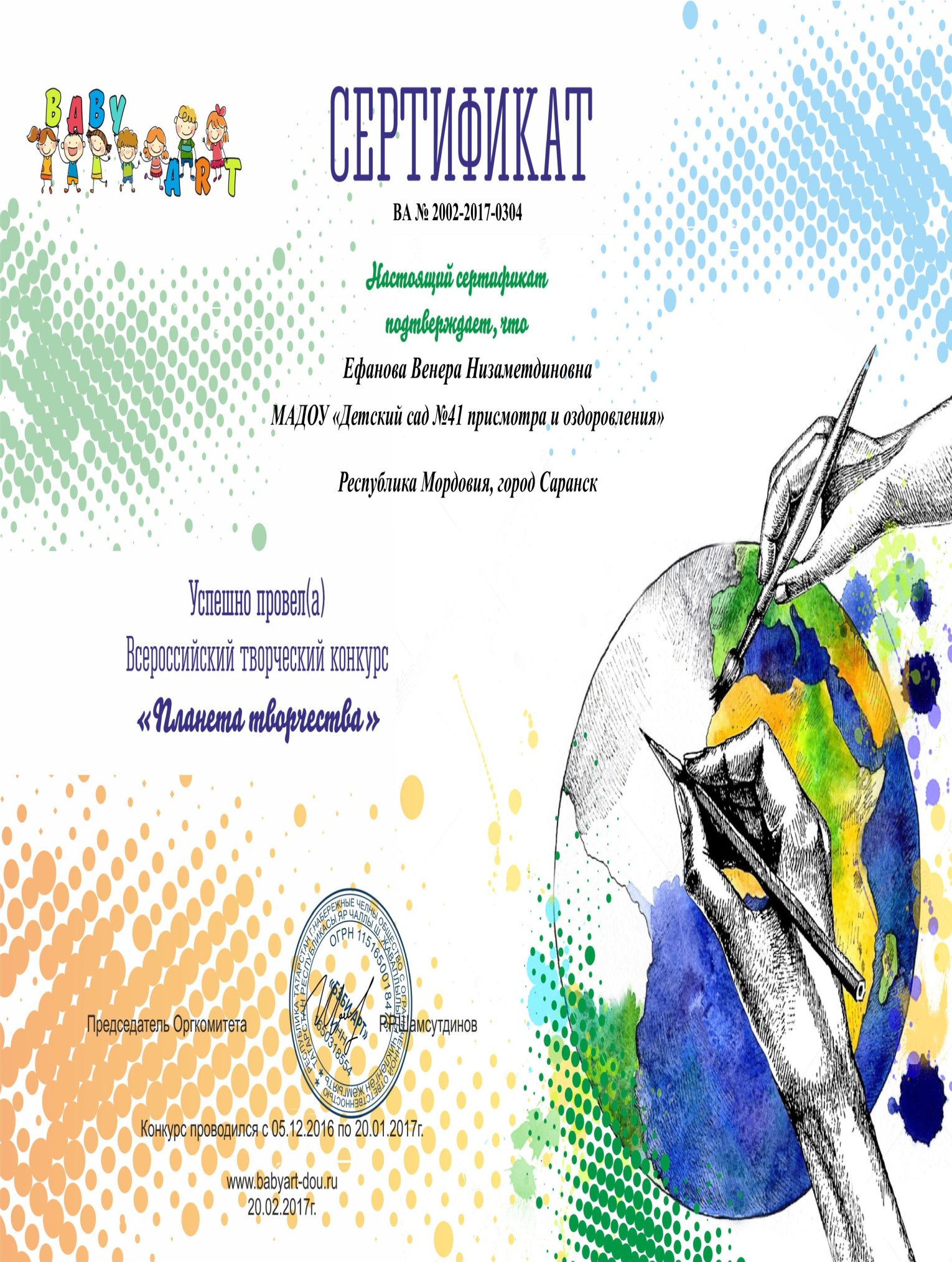 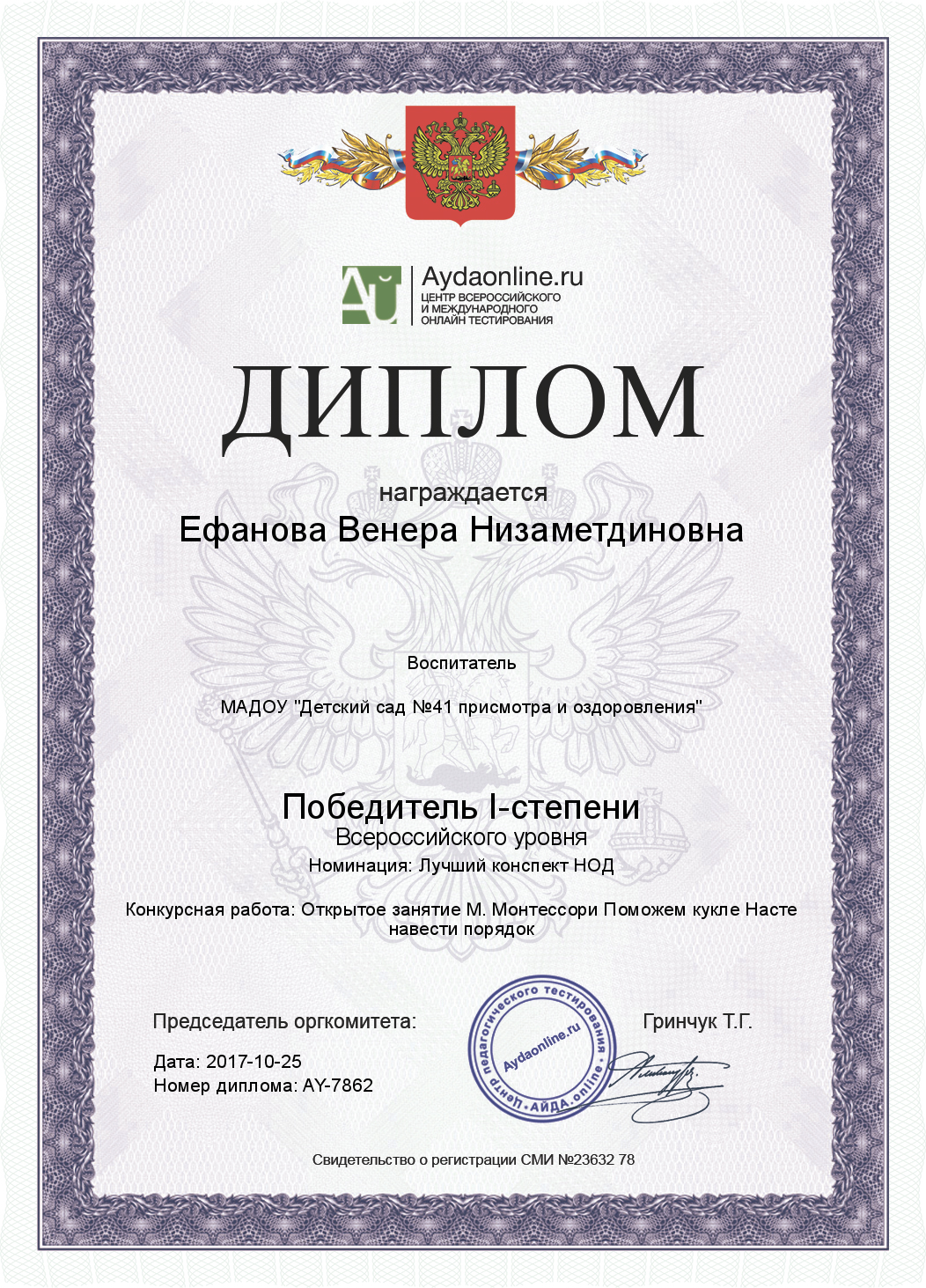 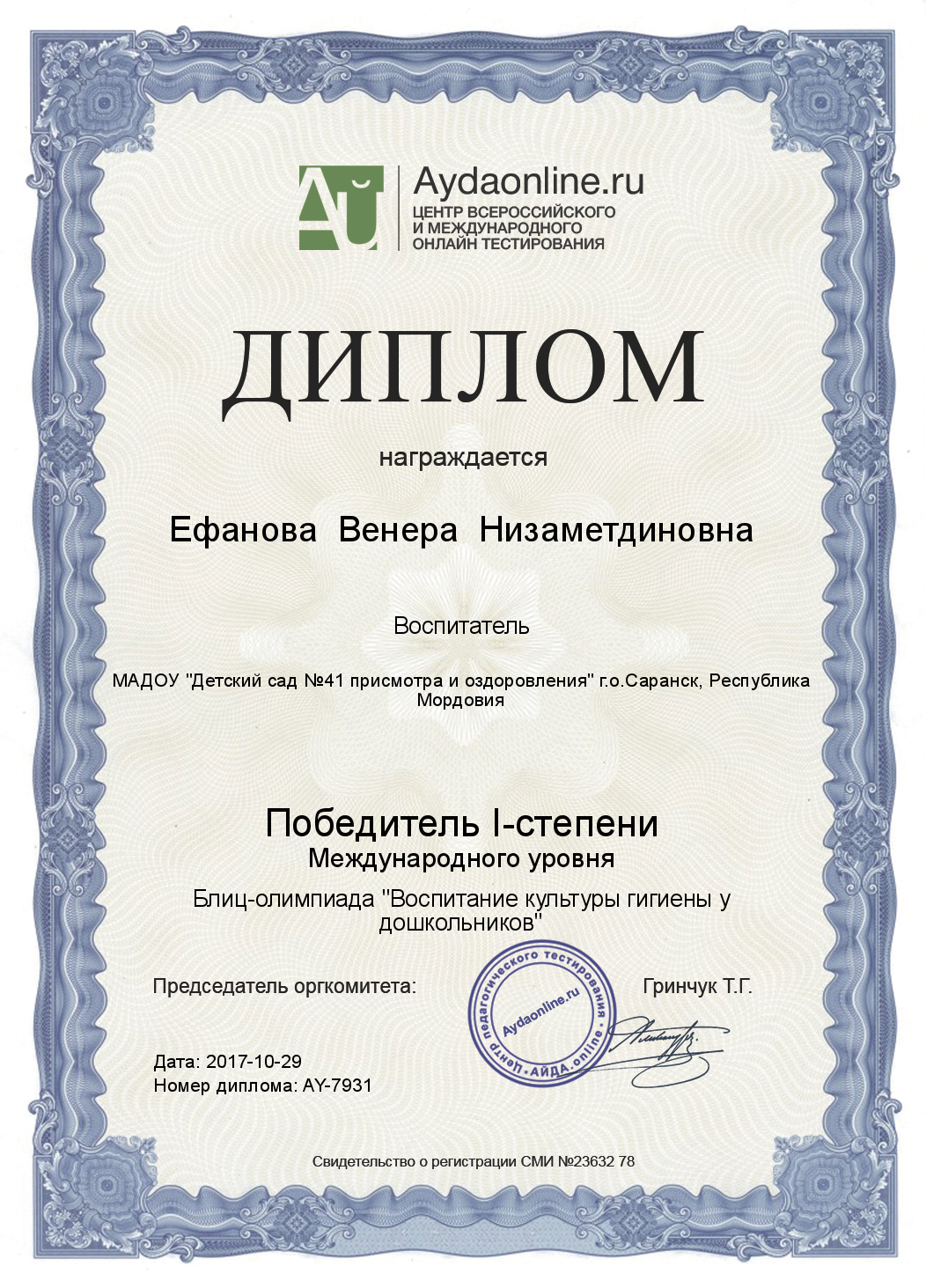 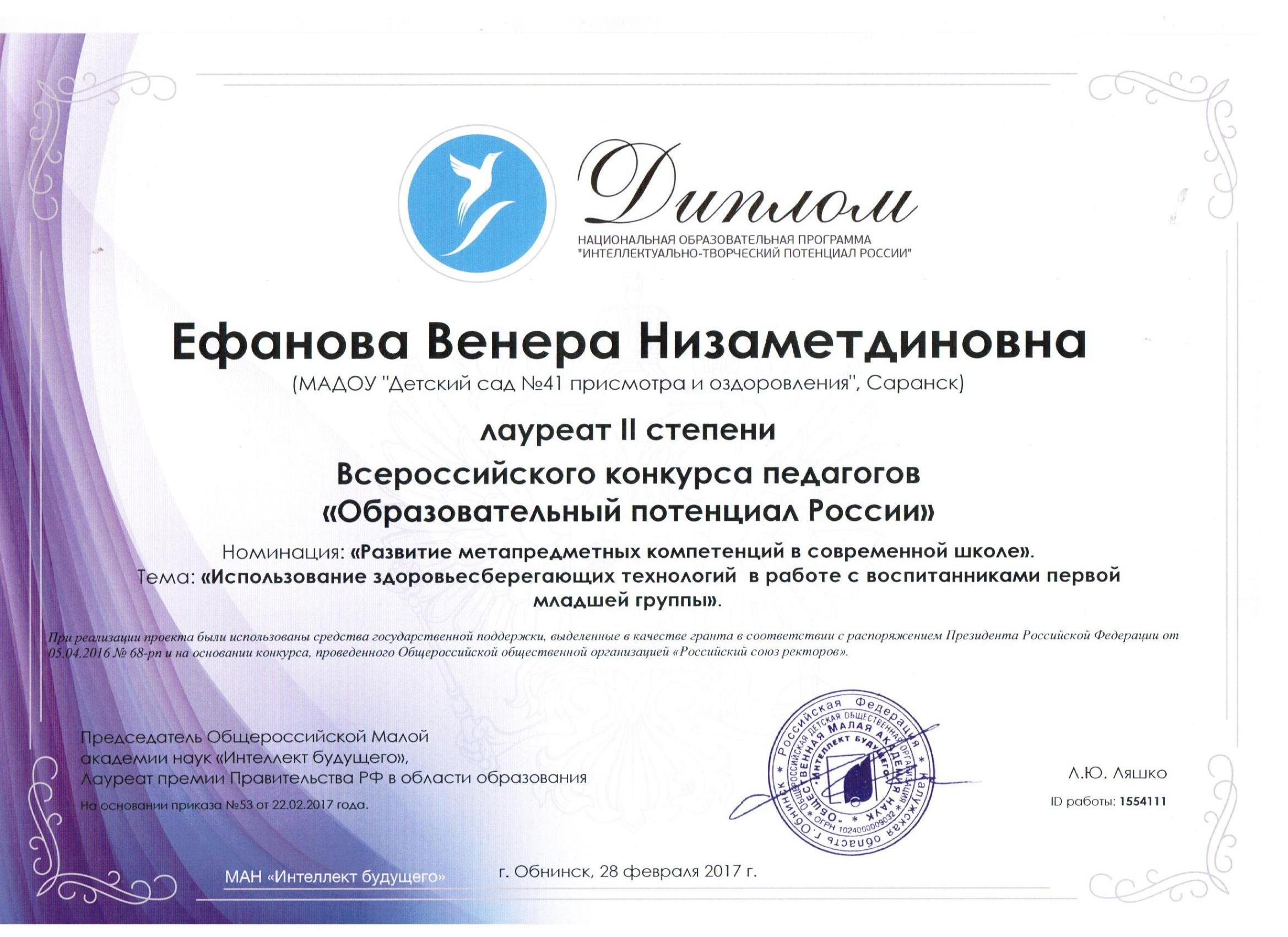 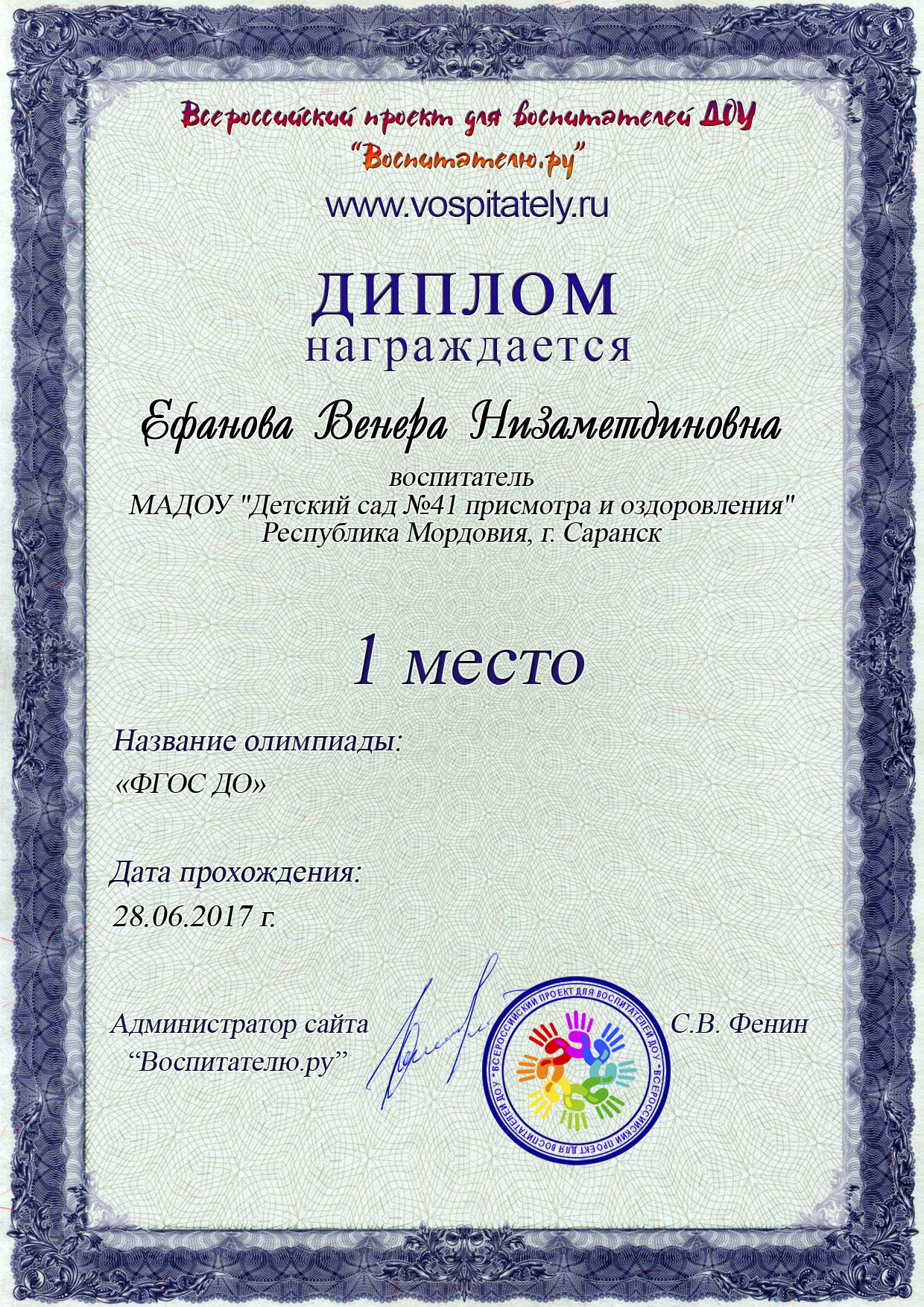 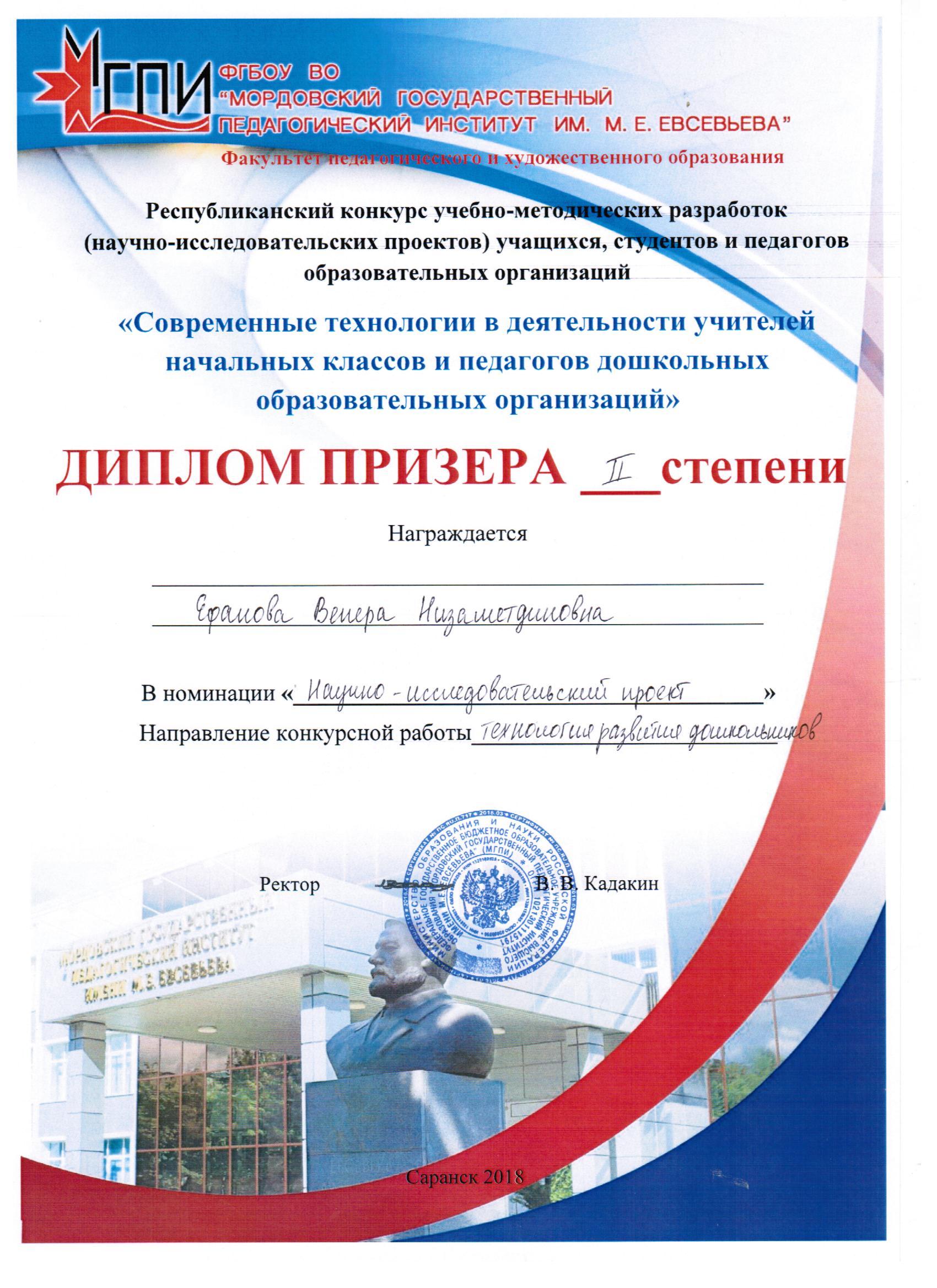 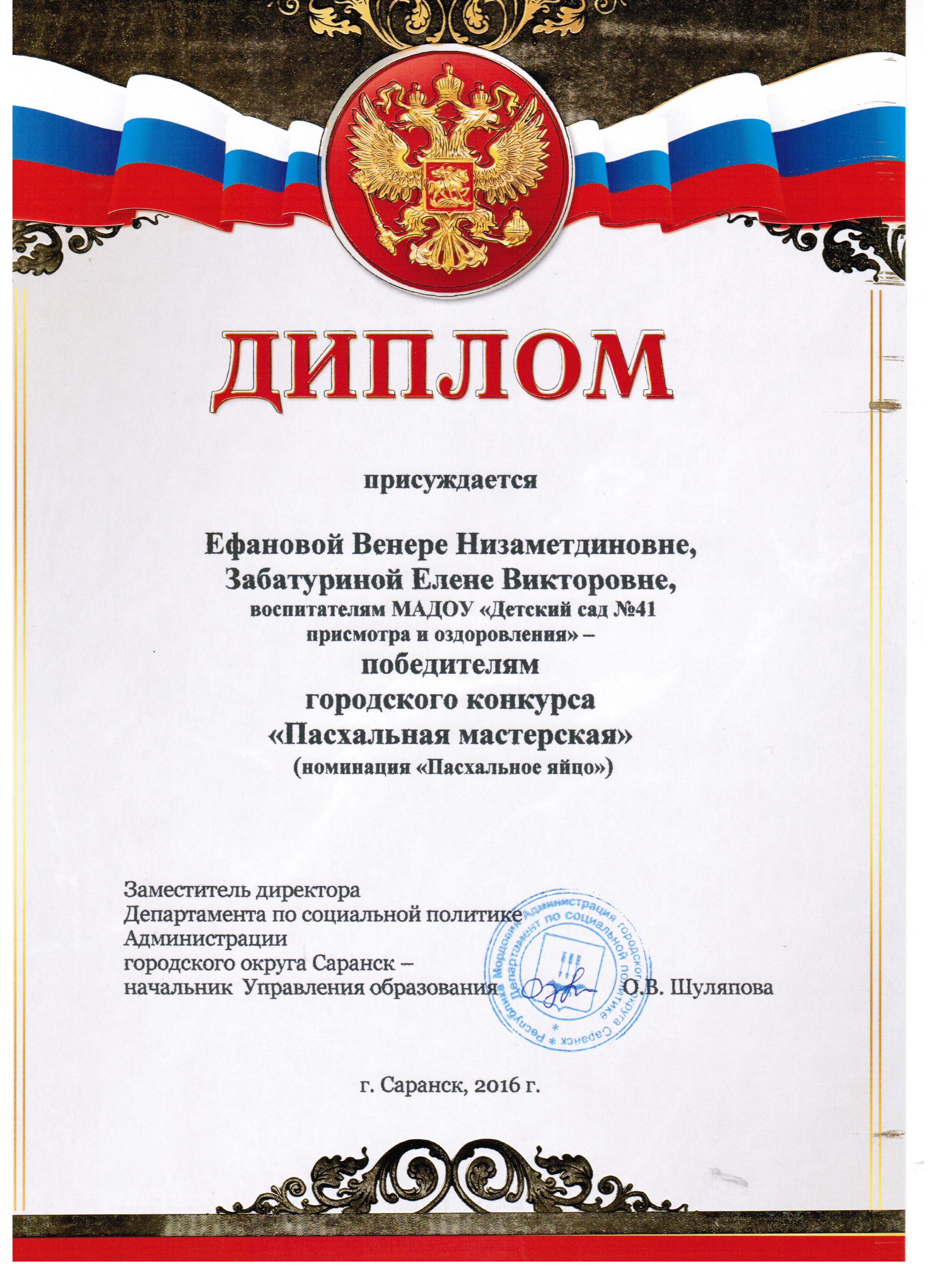 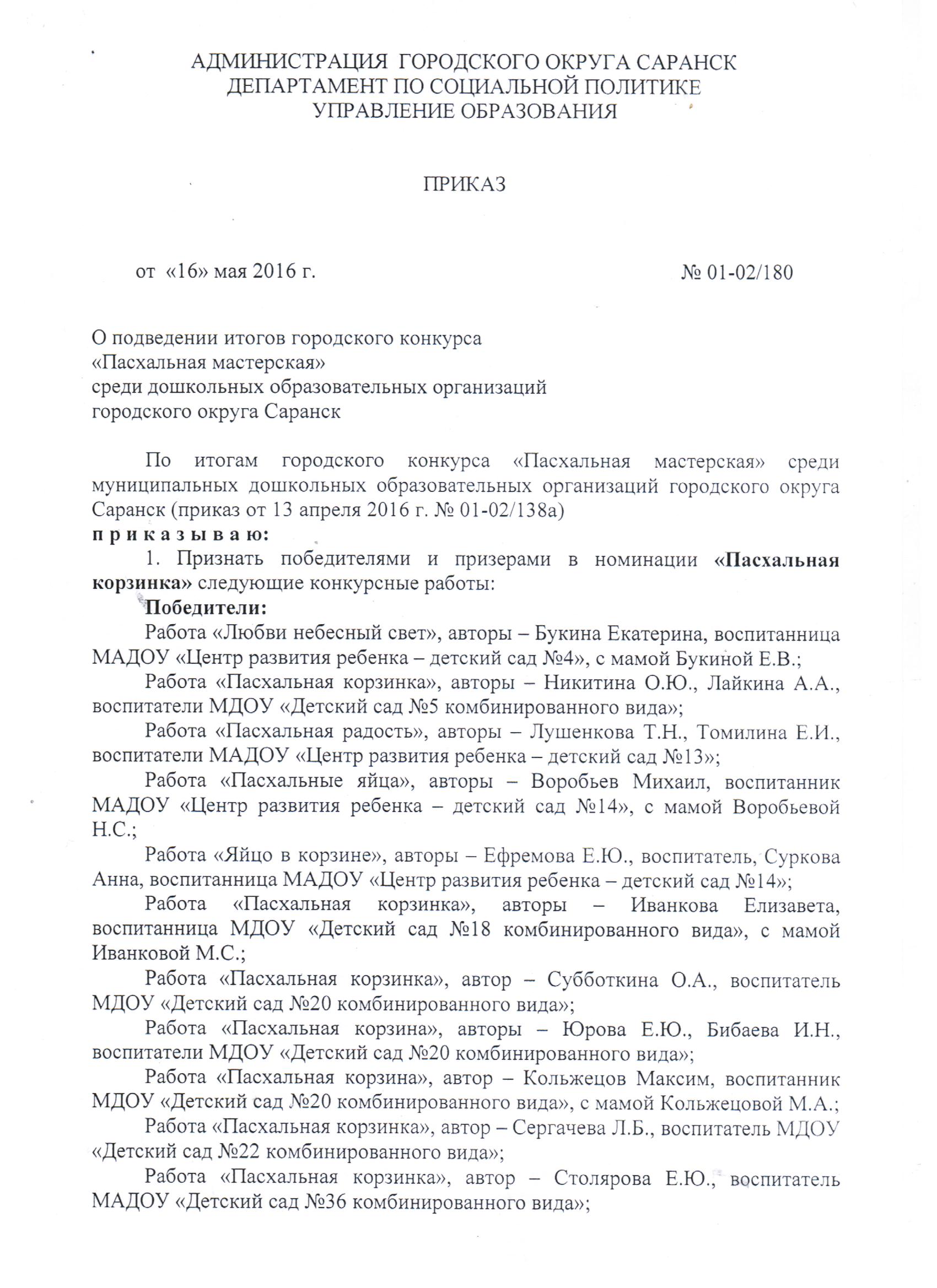 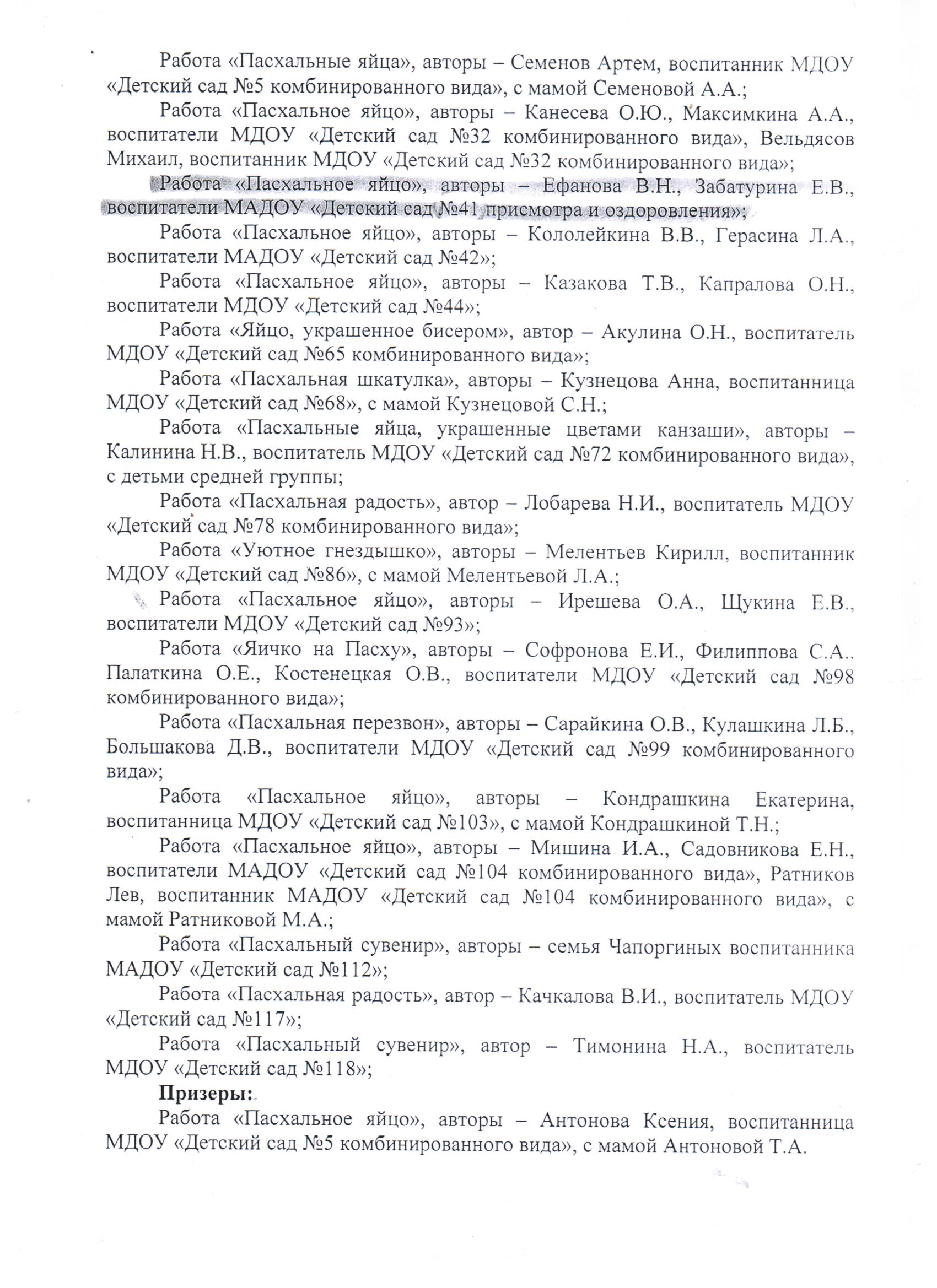 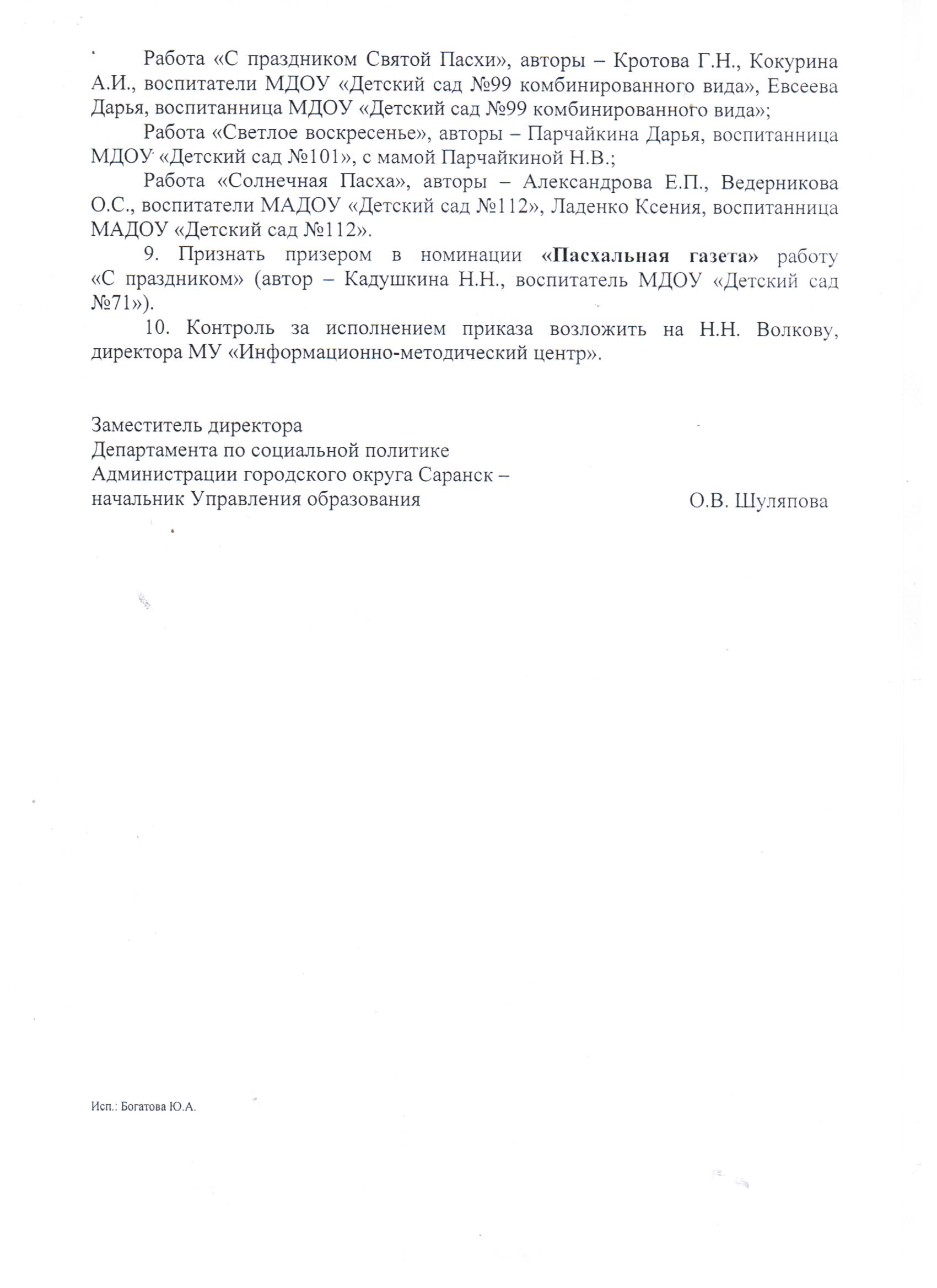 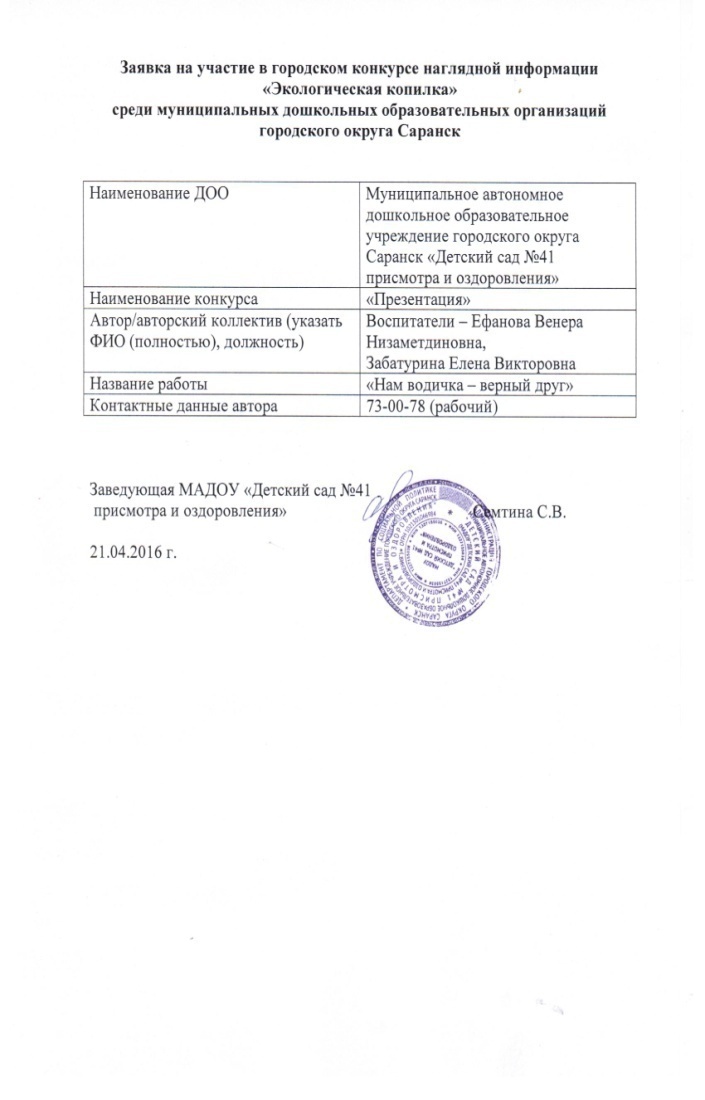 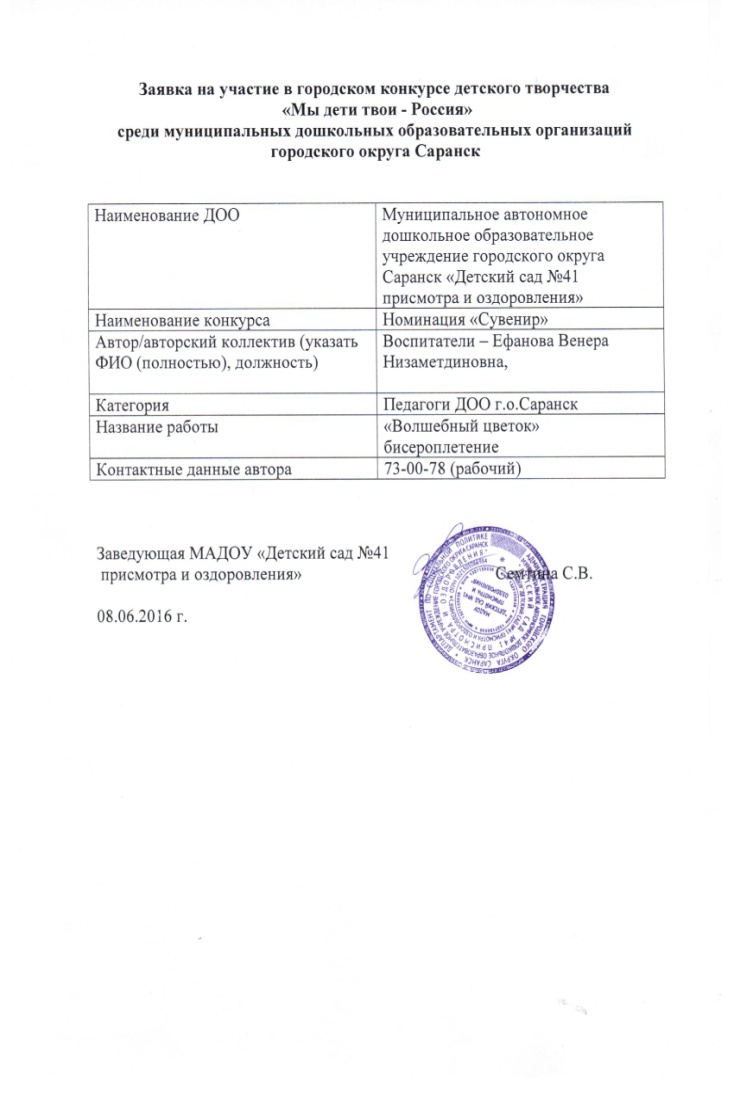 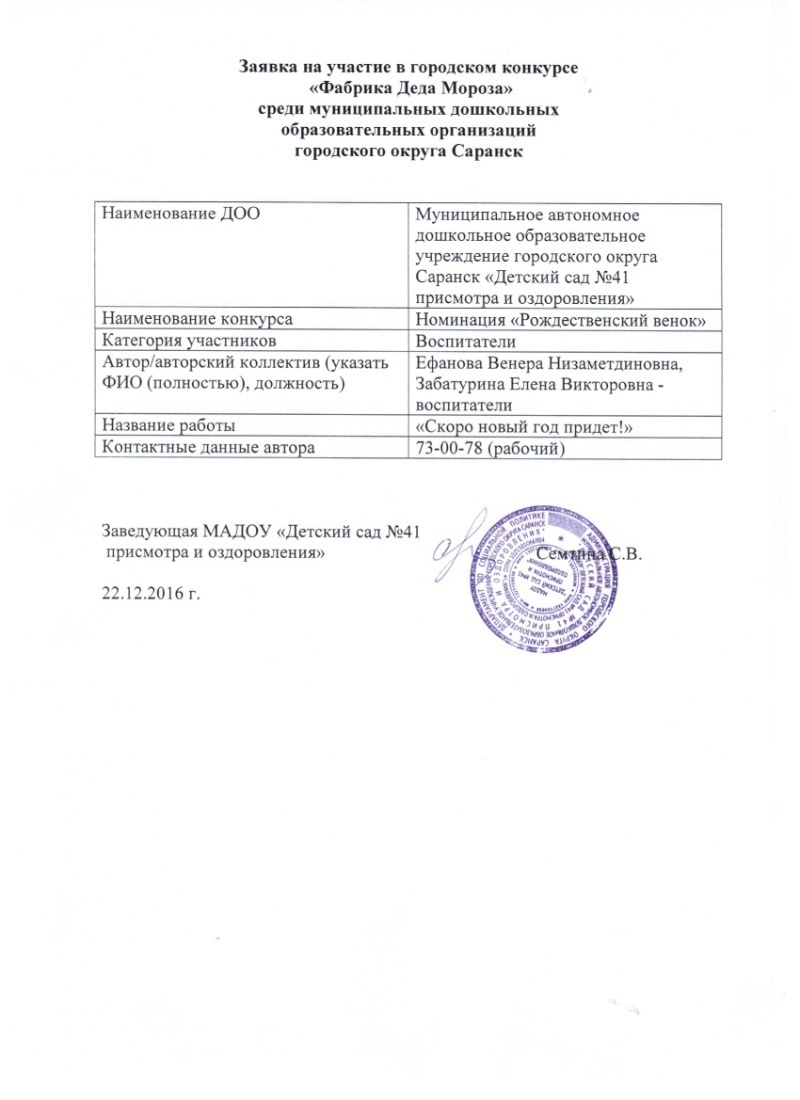 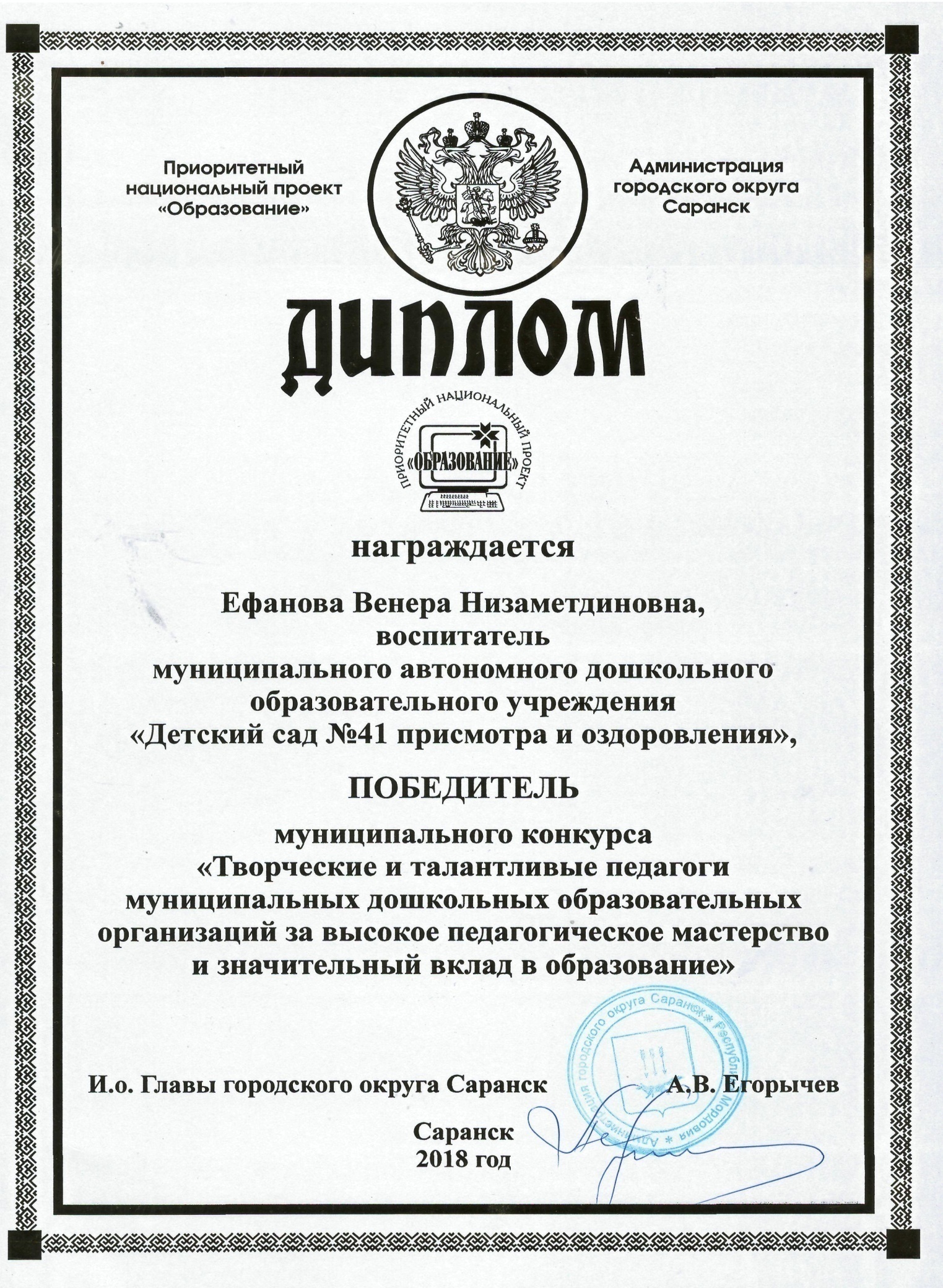 14.Награды  и поощрения
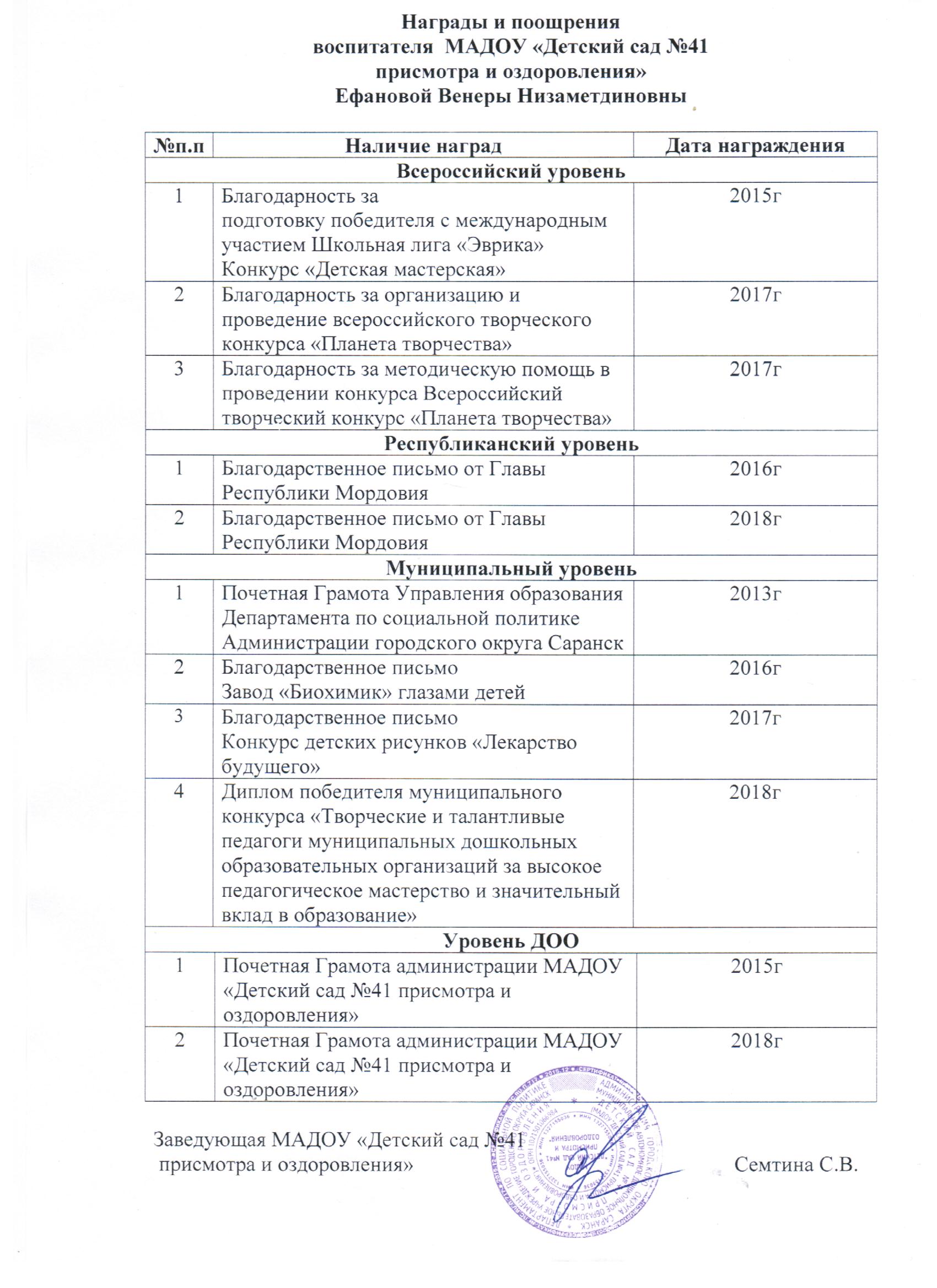 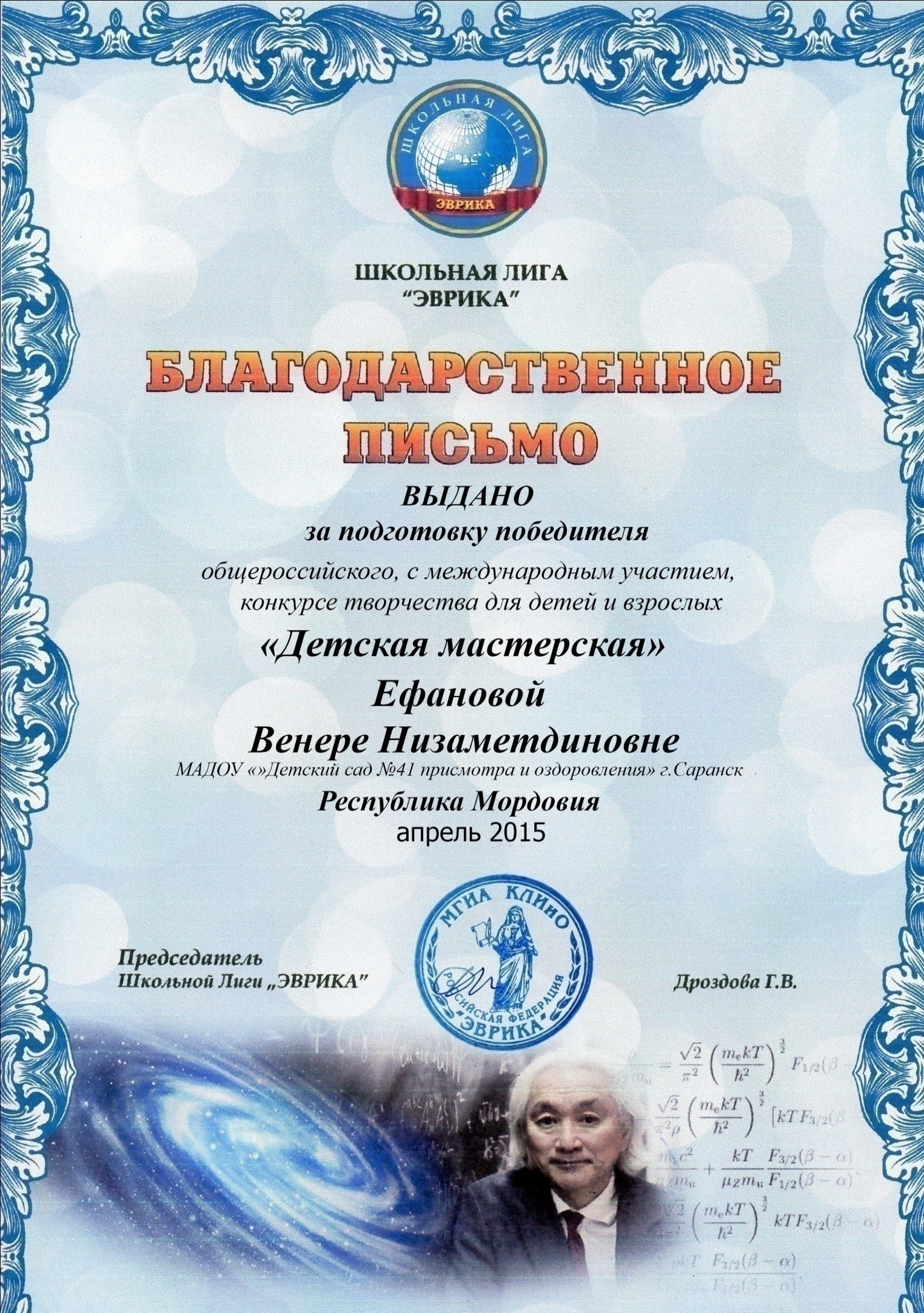 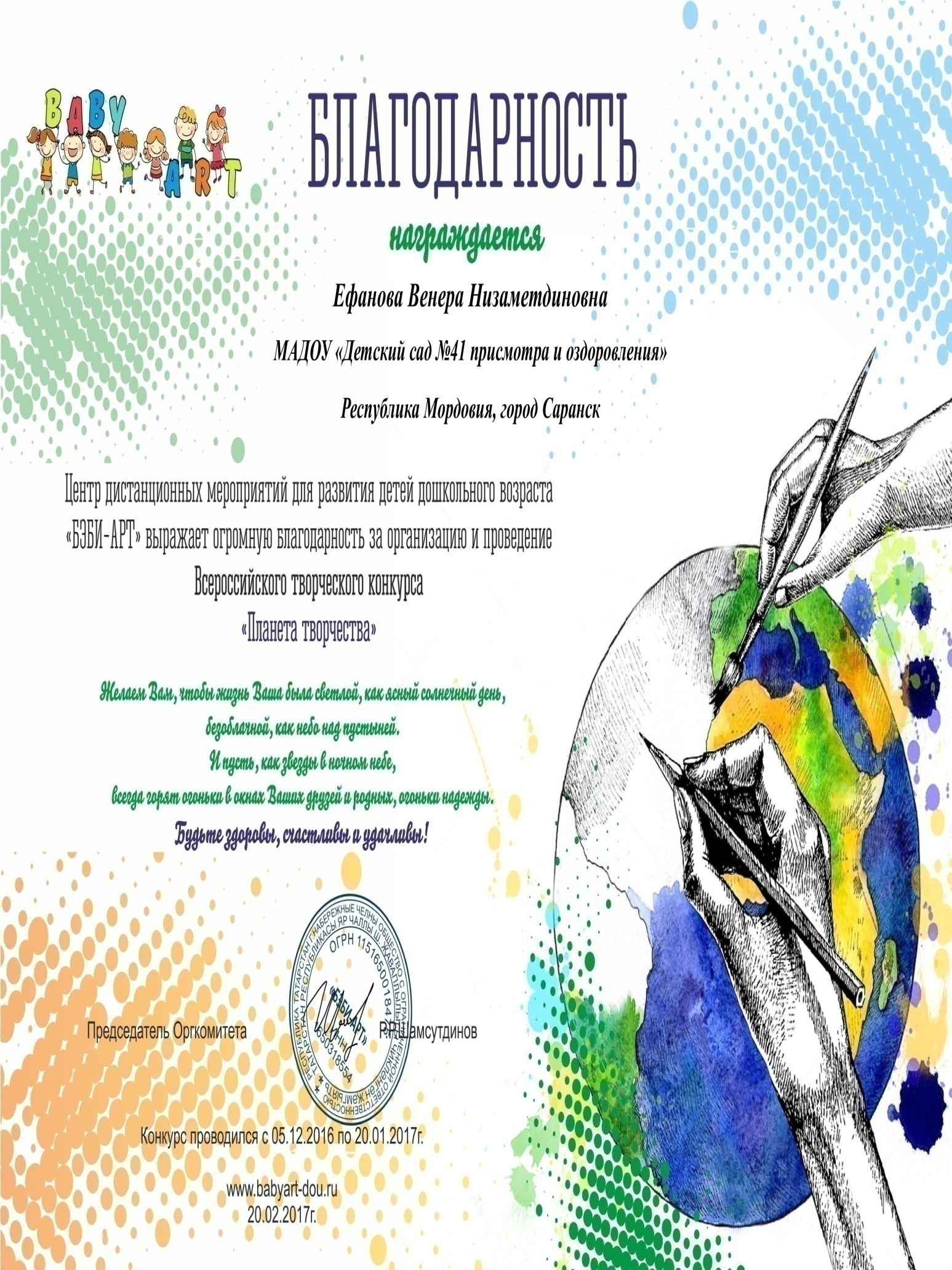 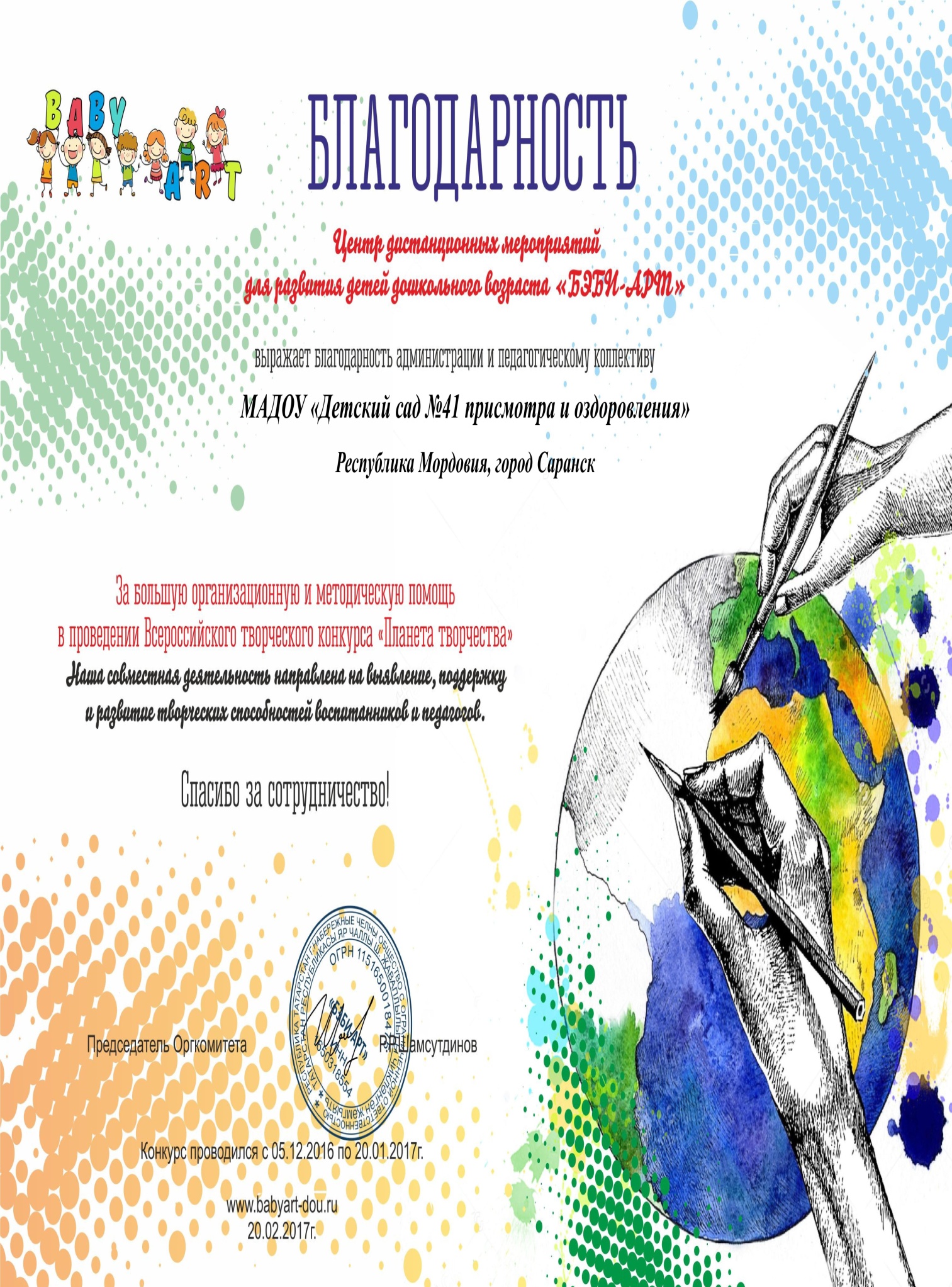 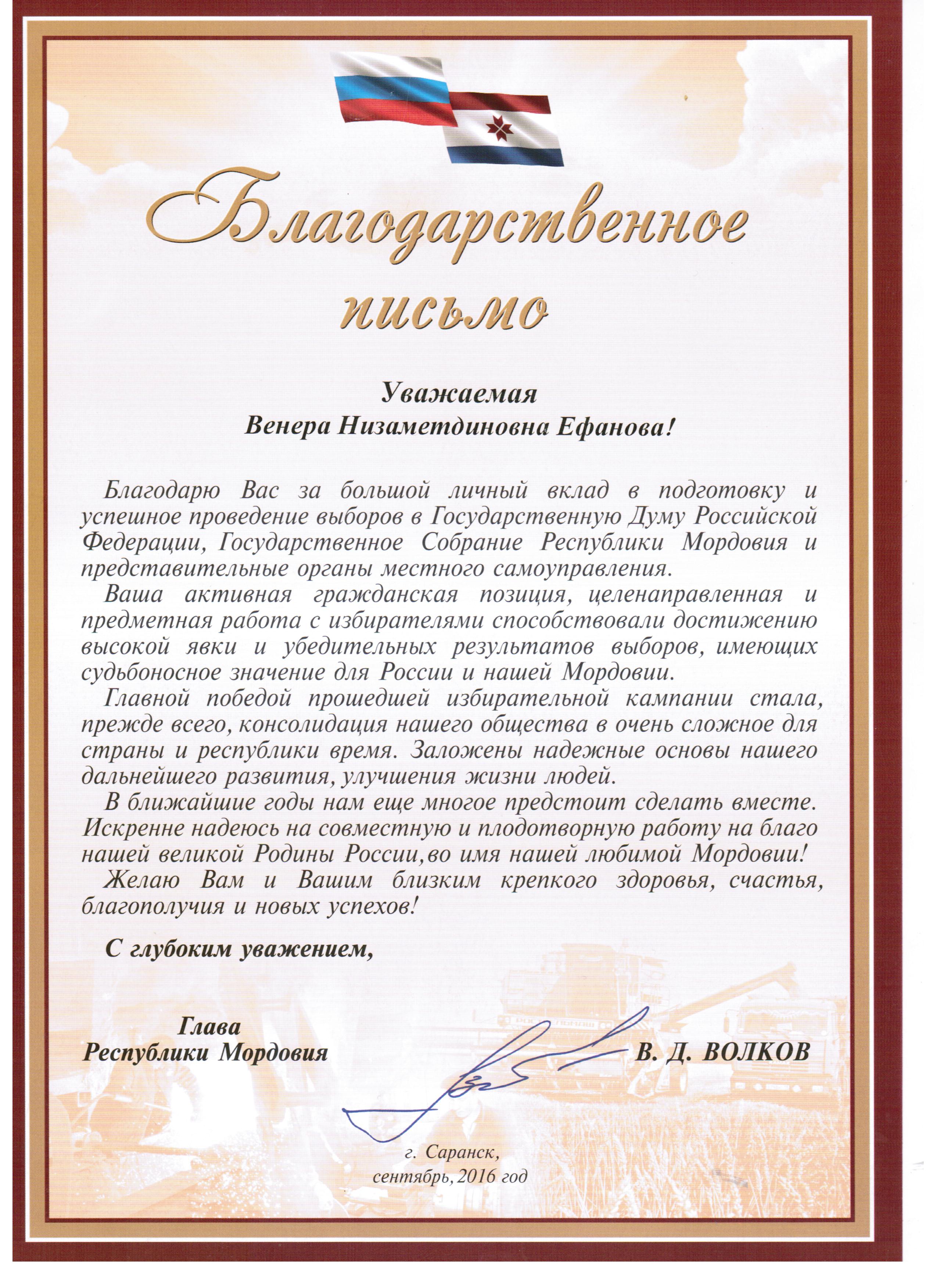 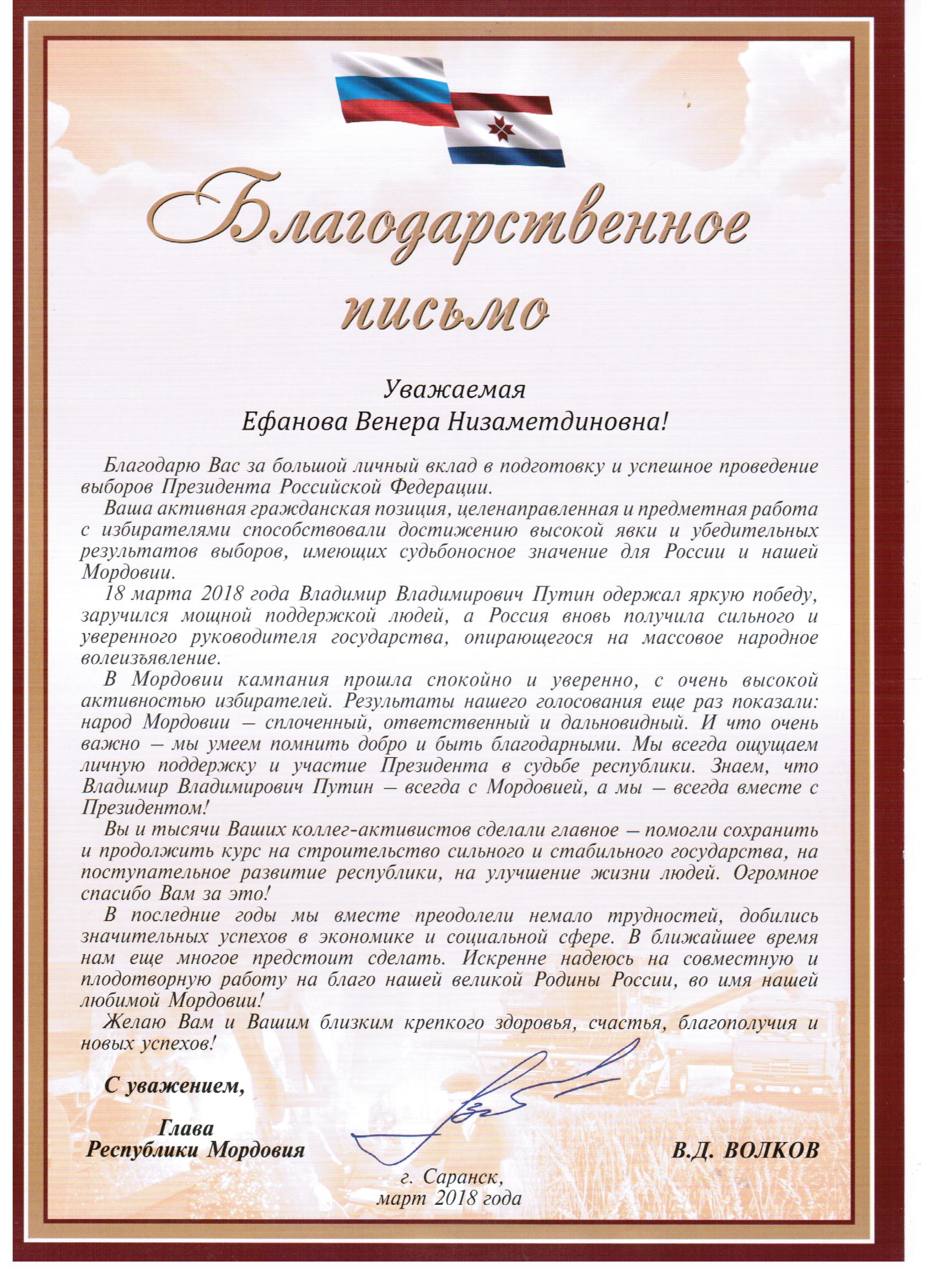 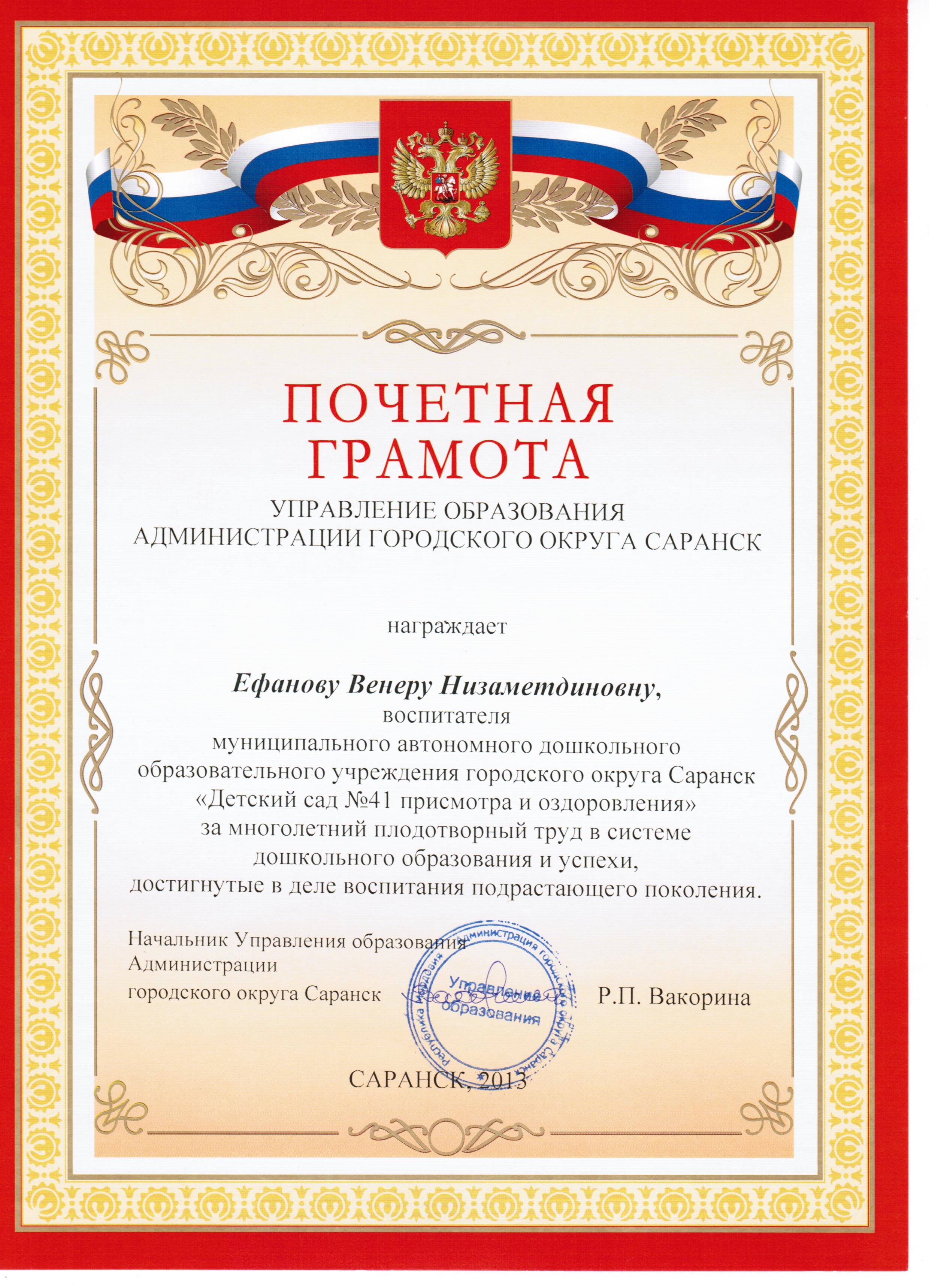 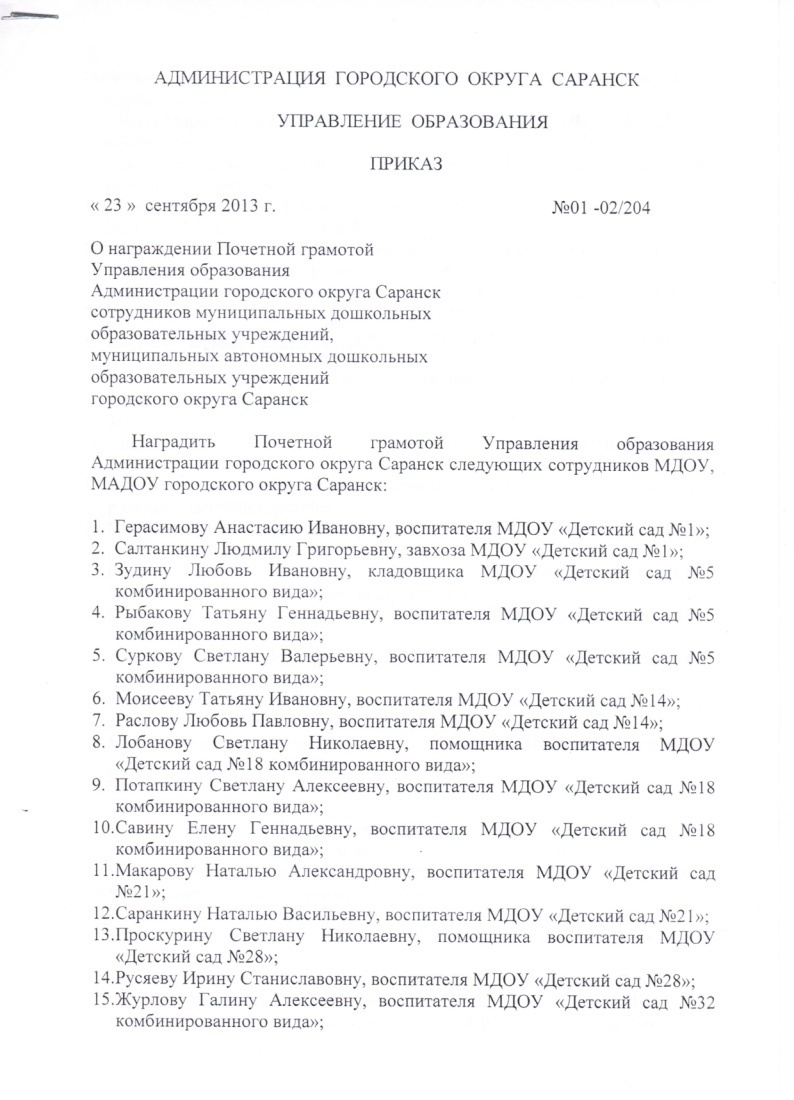 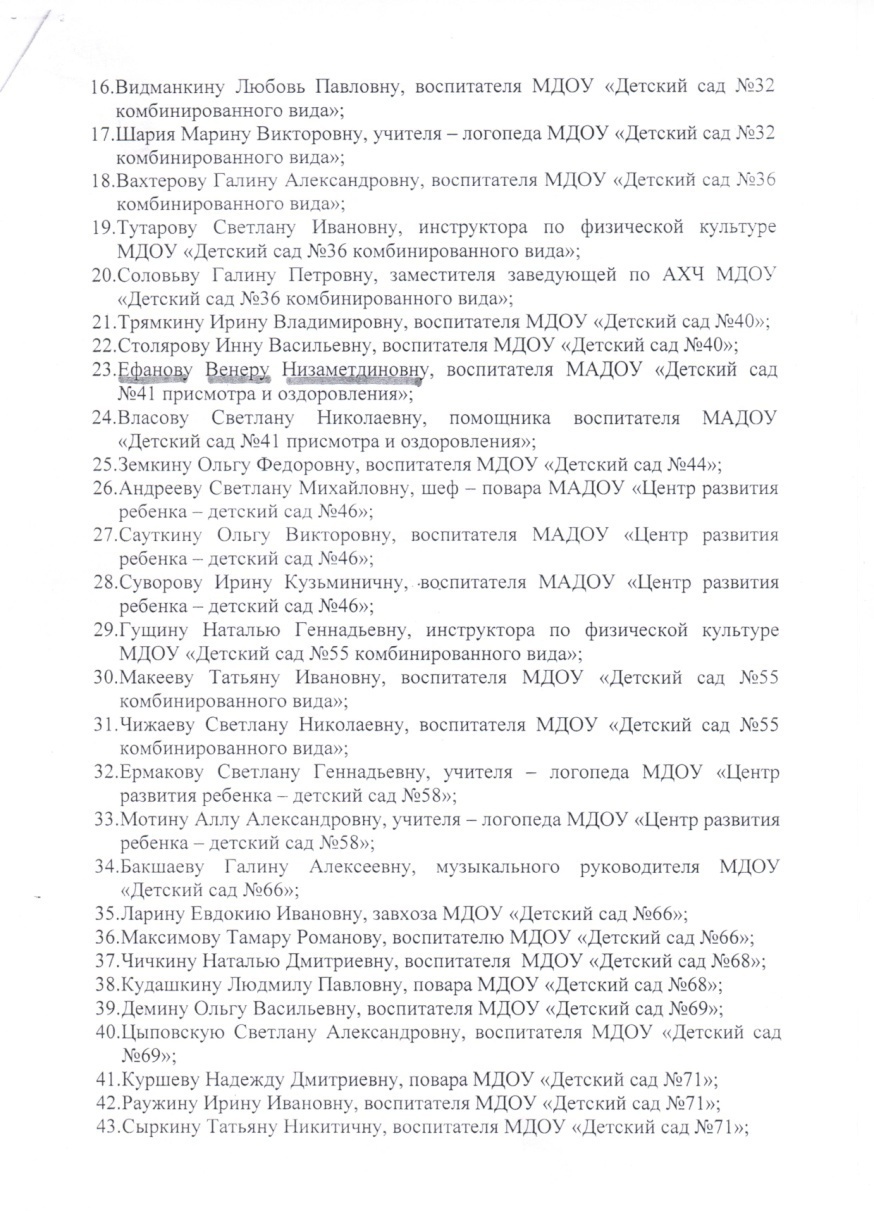 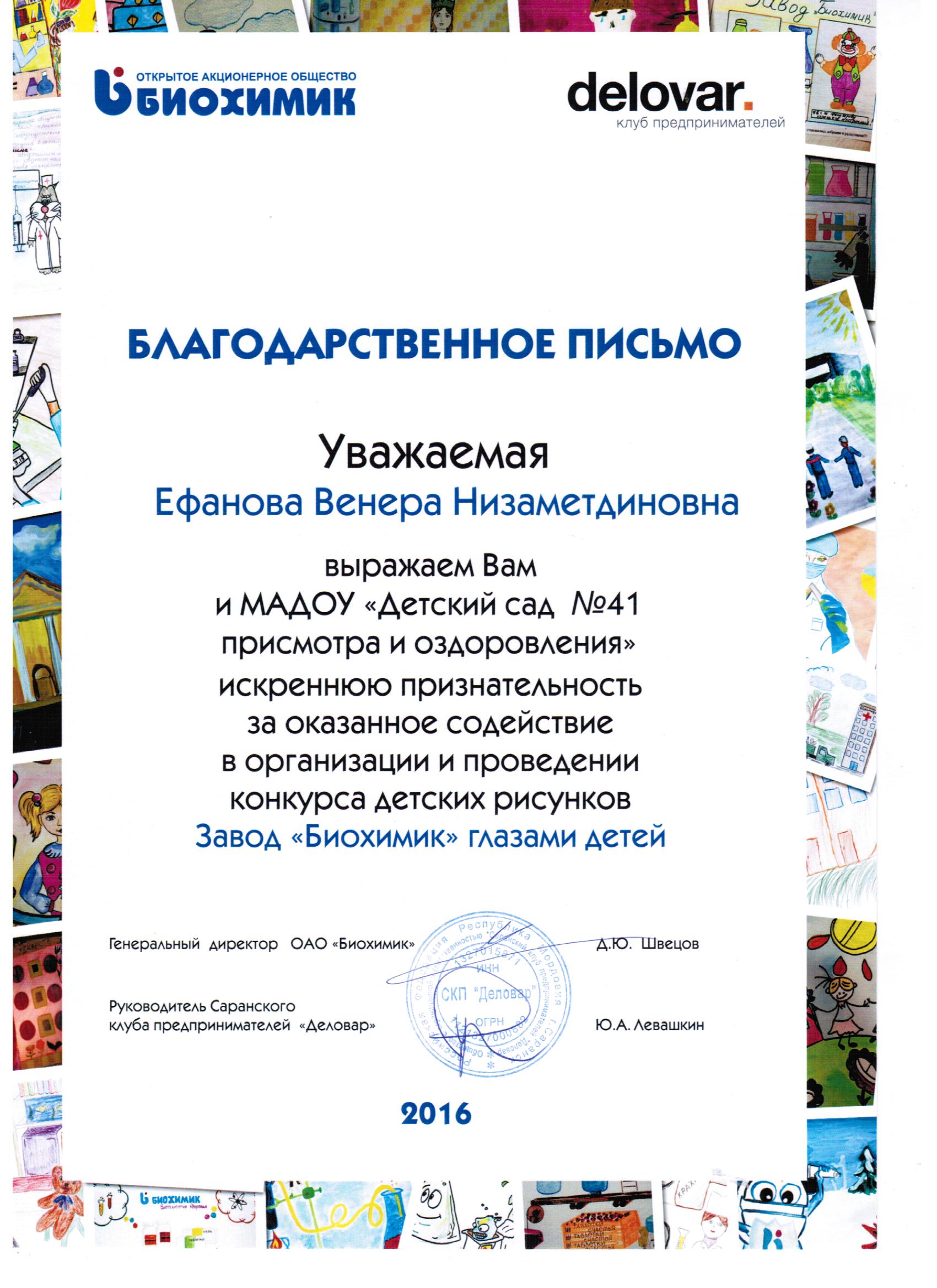 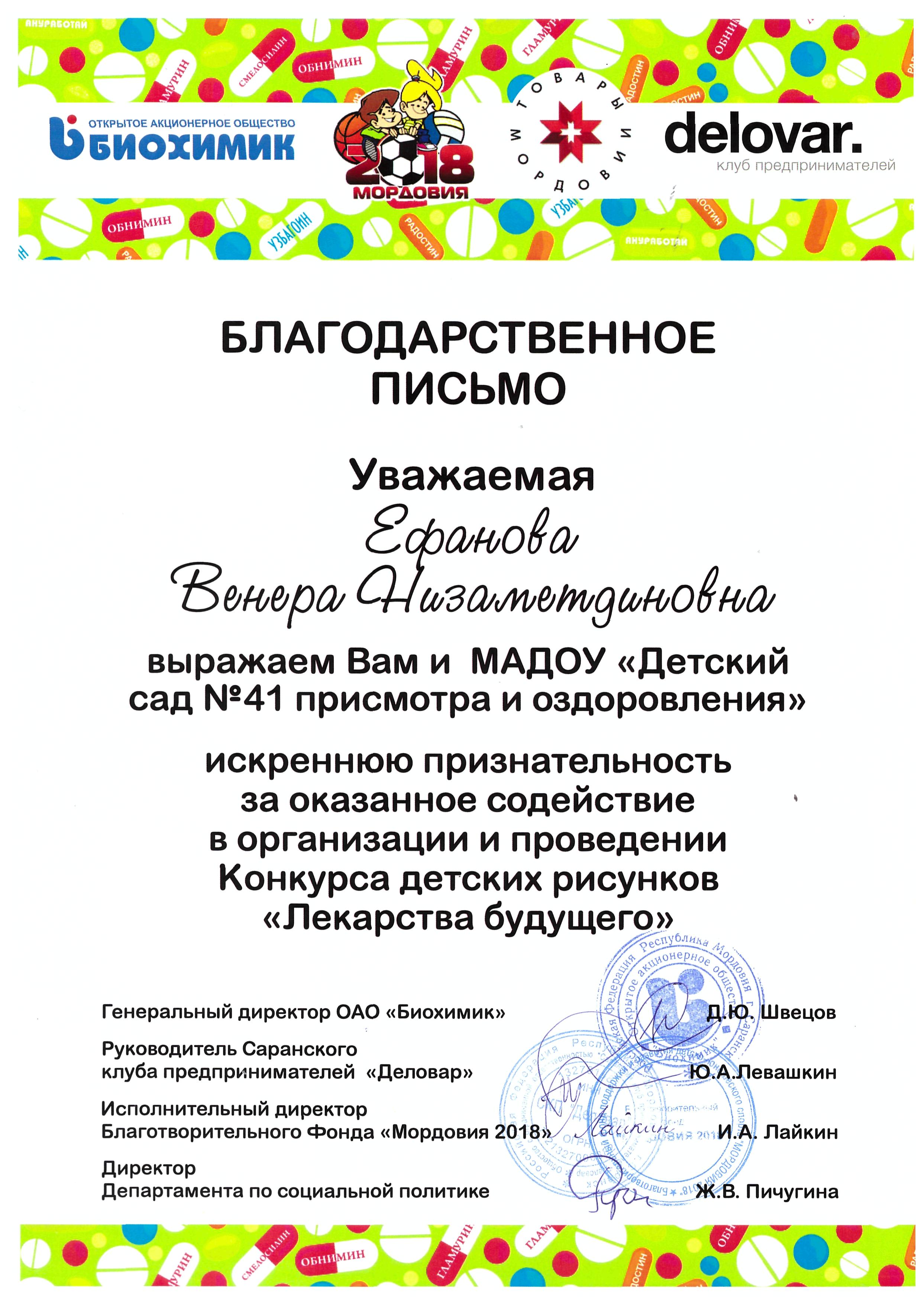 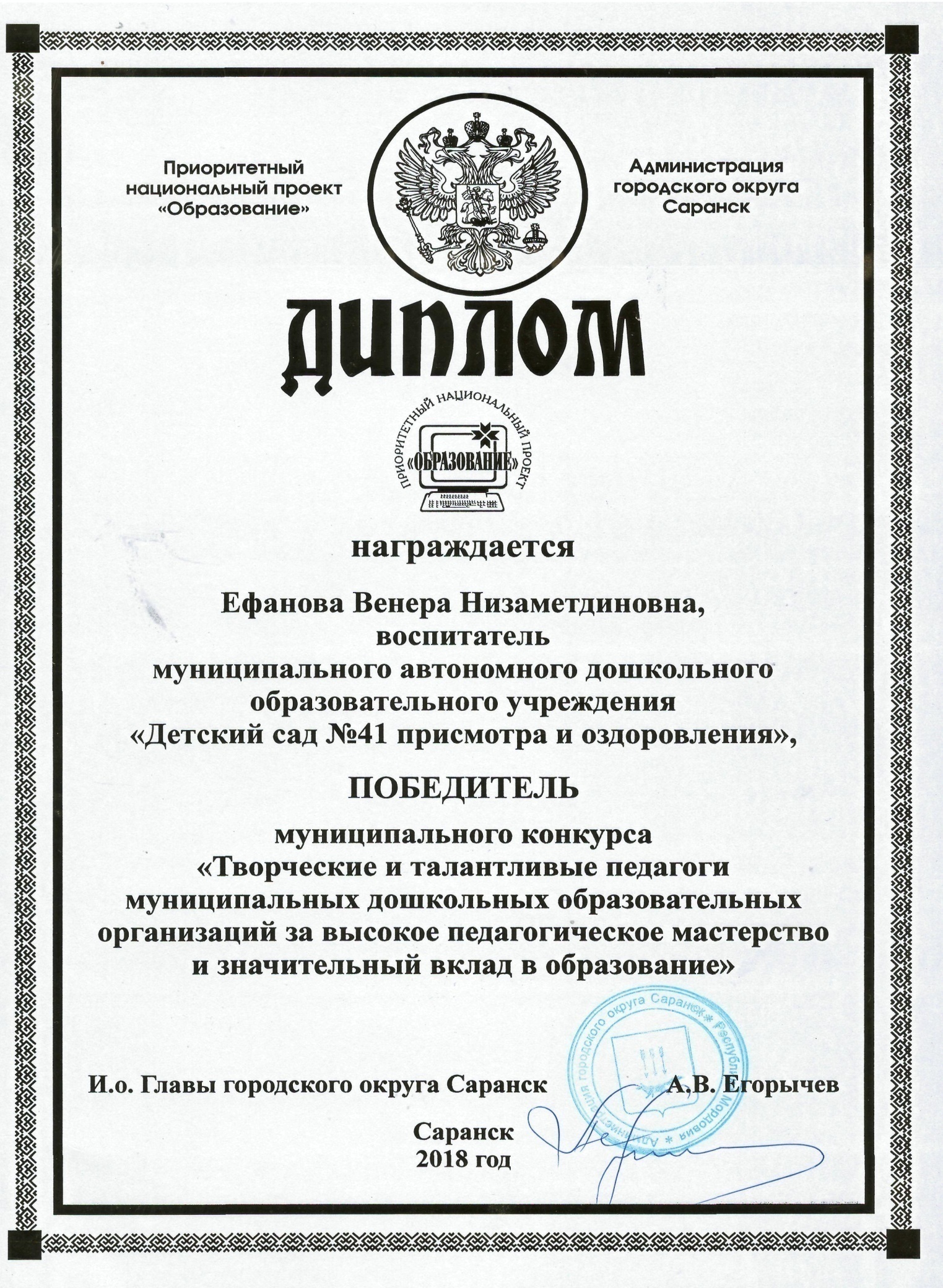 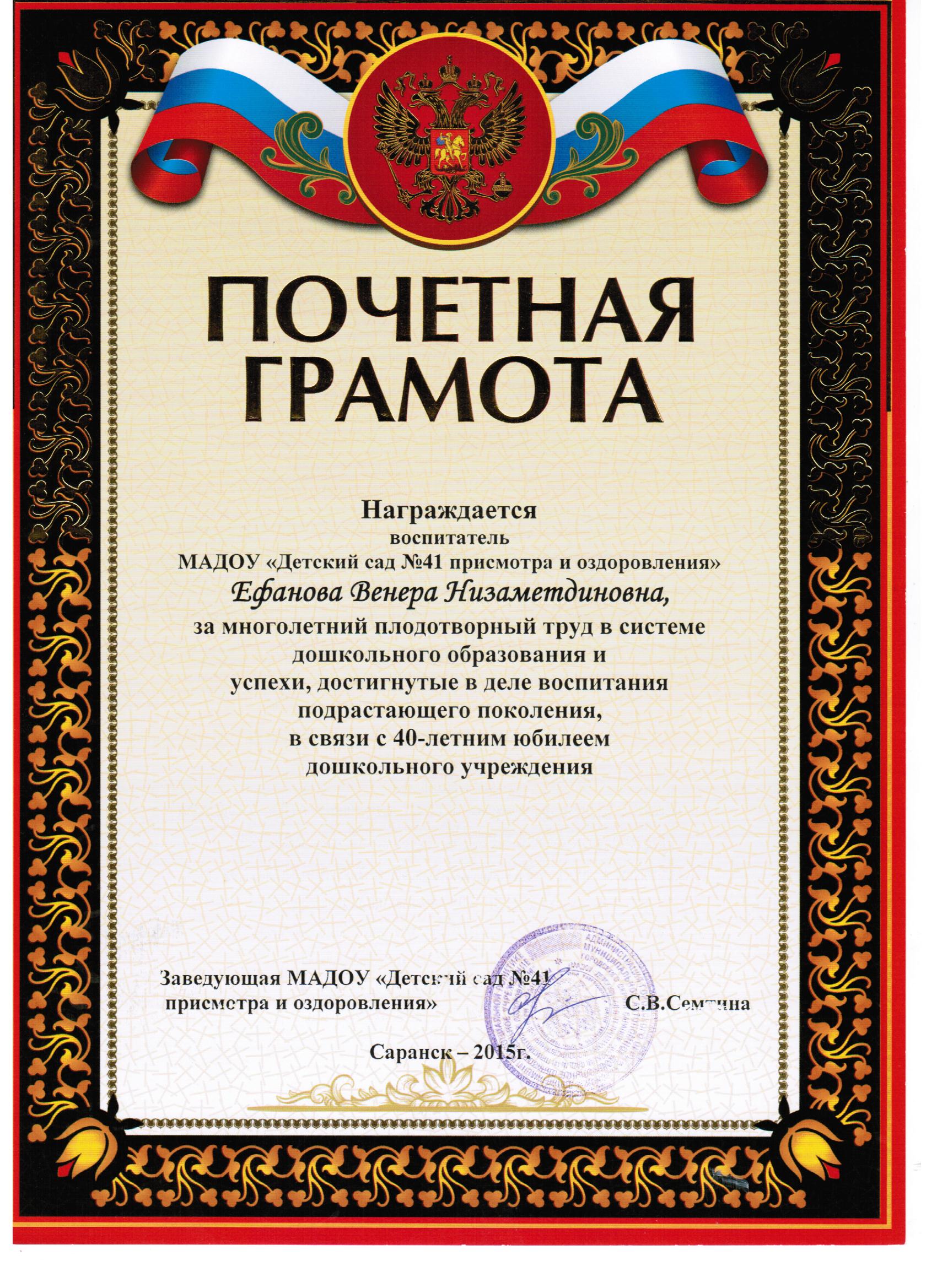 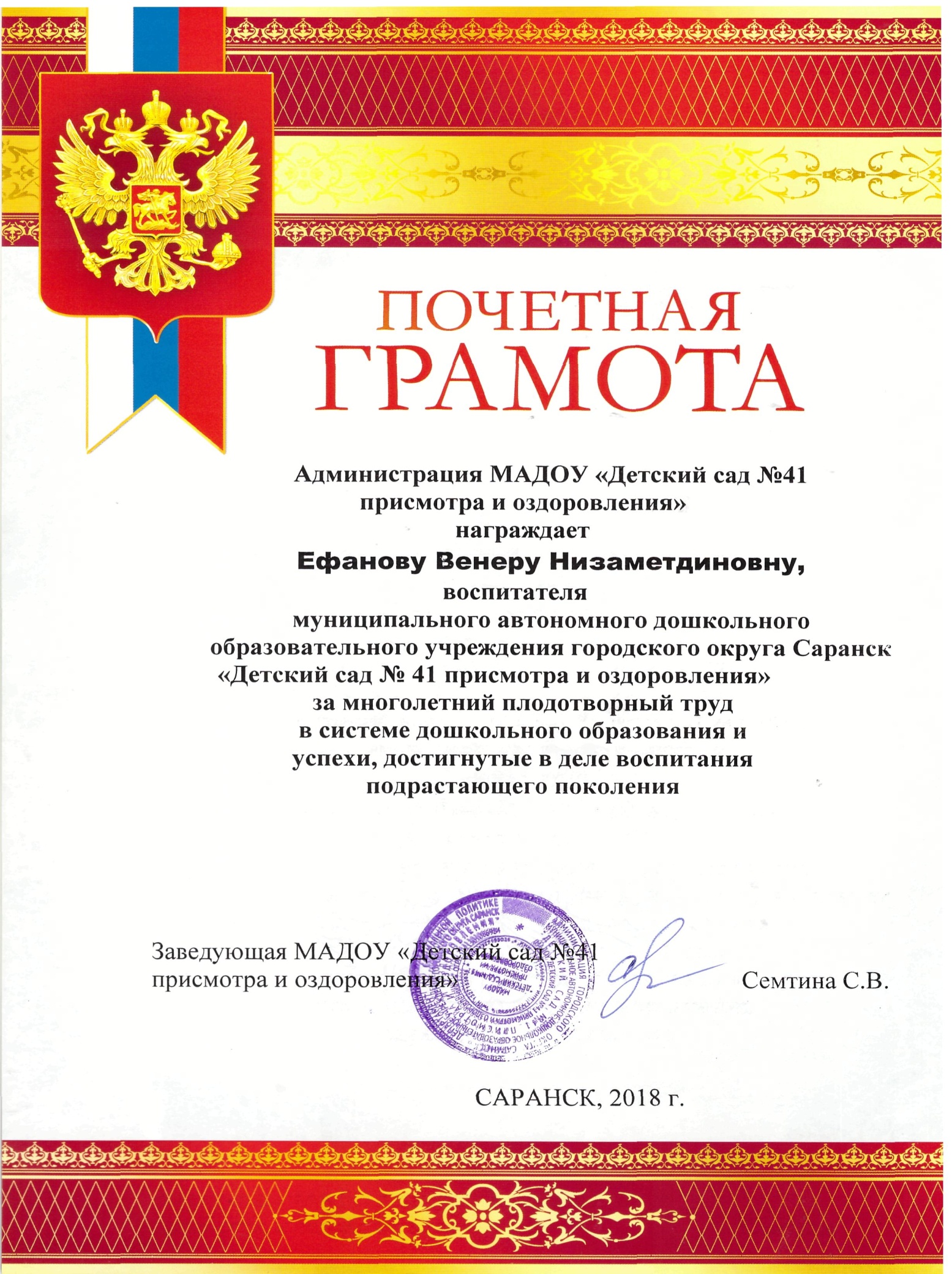